Anno Rotariano
2016/2017
I nostri incontri
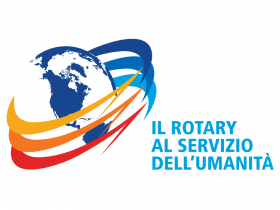 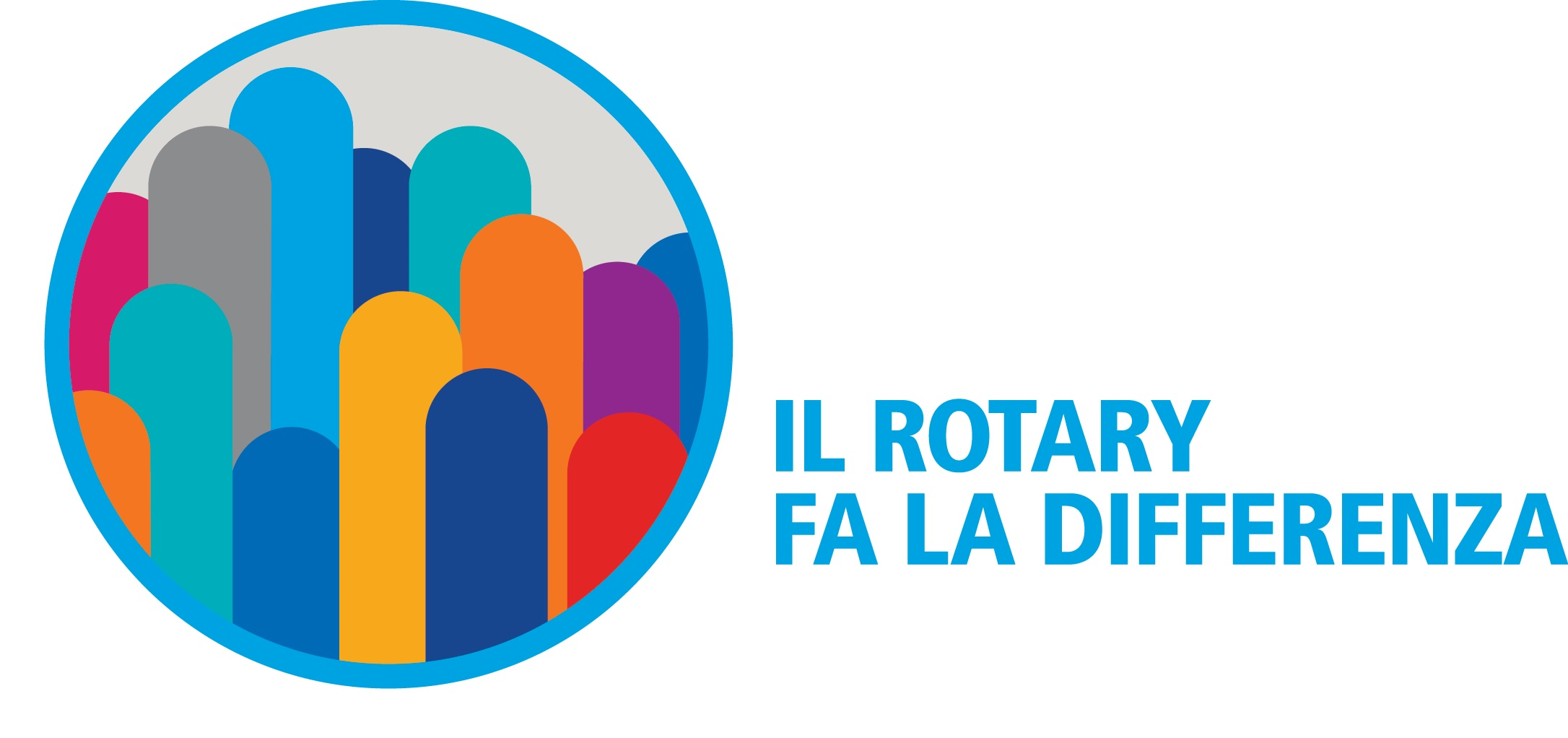 Anno rotariano 2016/2017
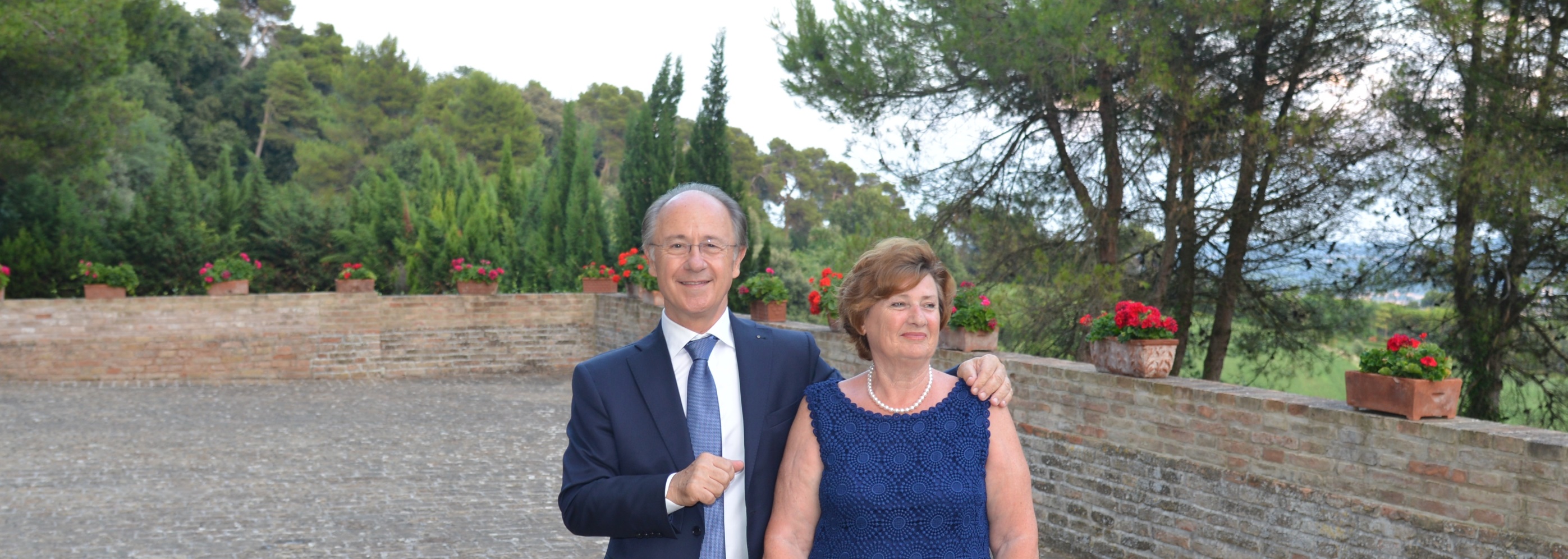 Il nostro fotografo
27 giugno
 2016
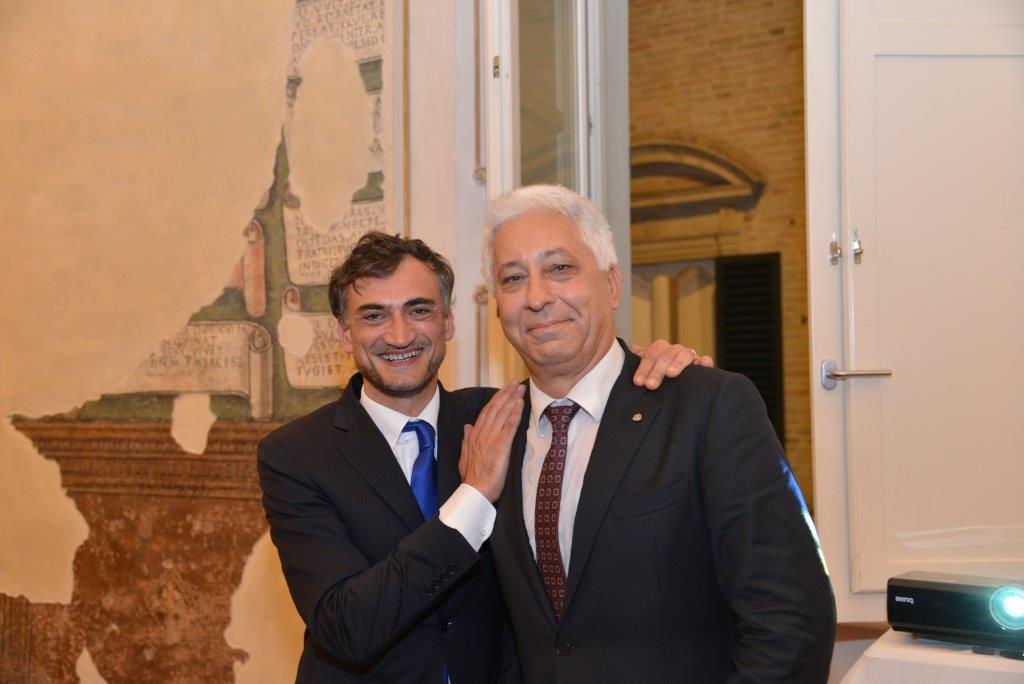 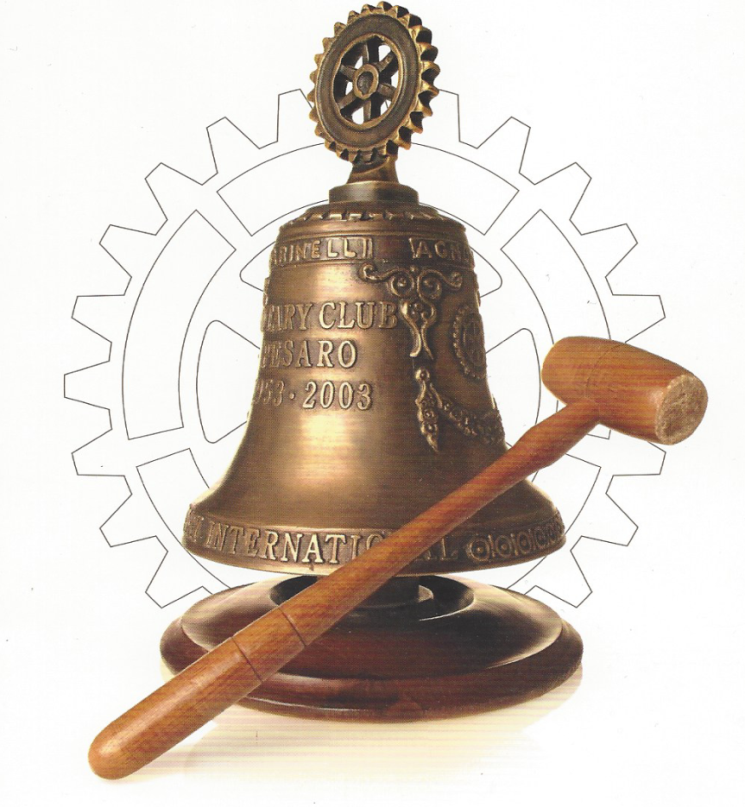 27 giugno
 2016
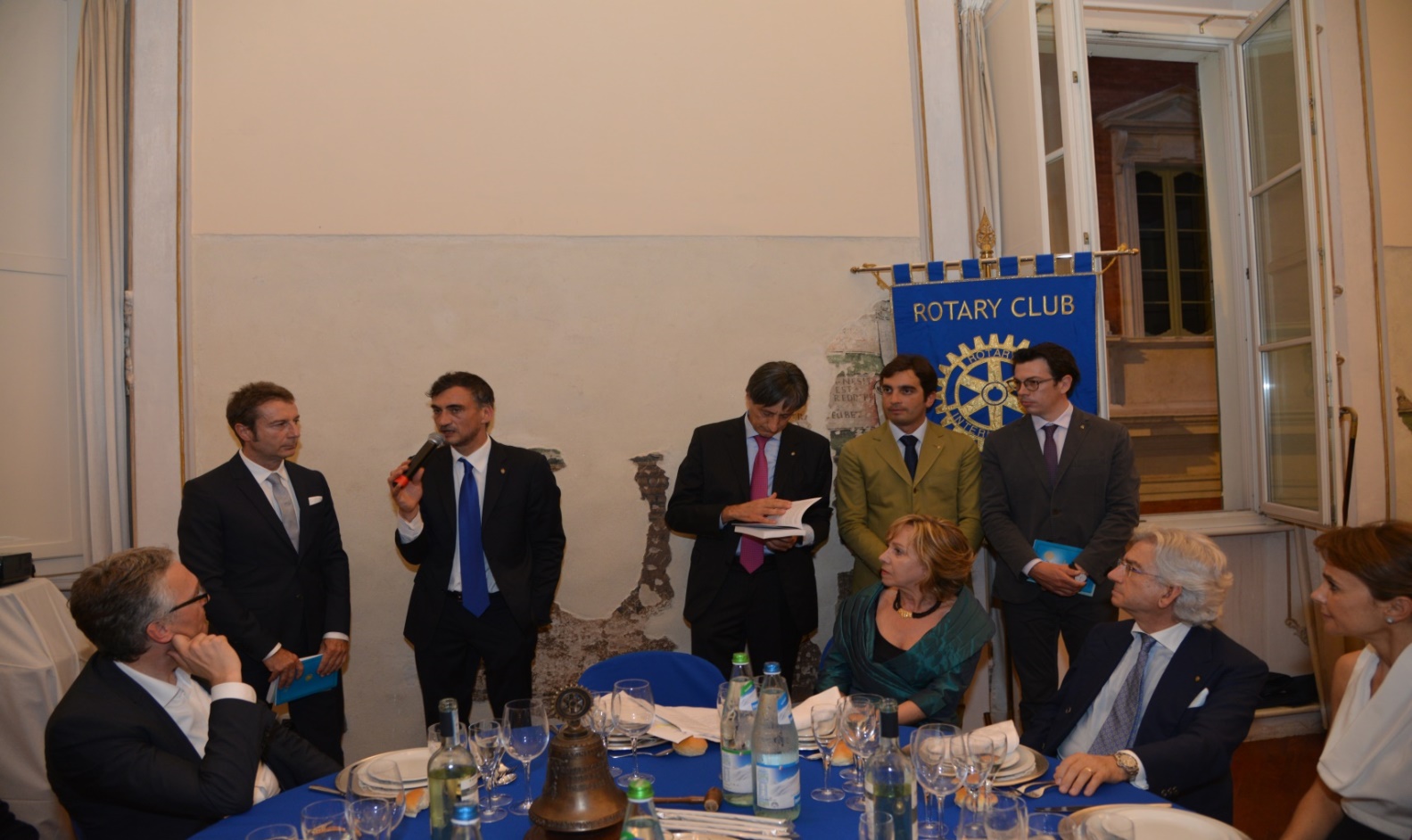 I nuovi
soci
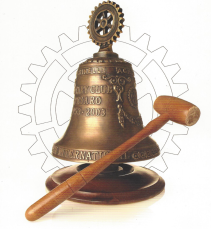 27 giugno
 2016
Arturo Pardi
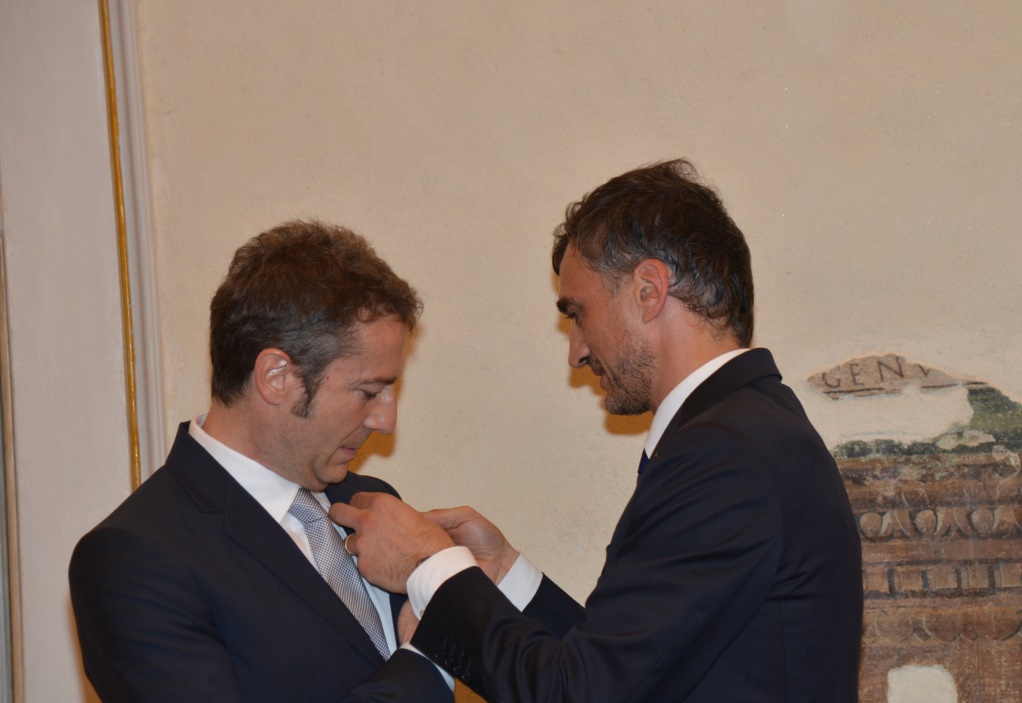 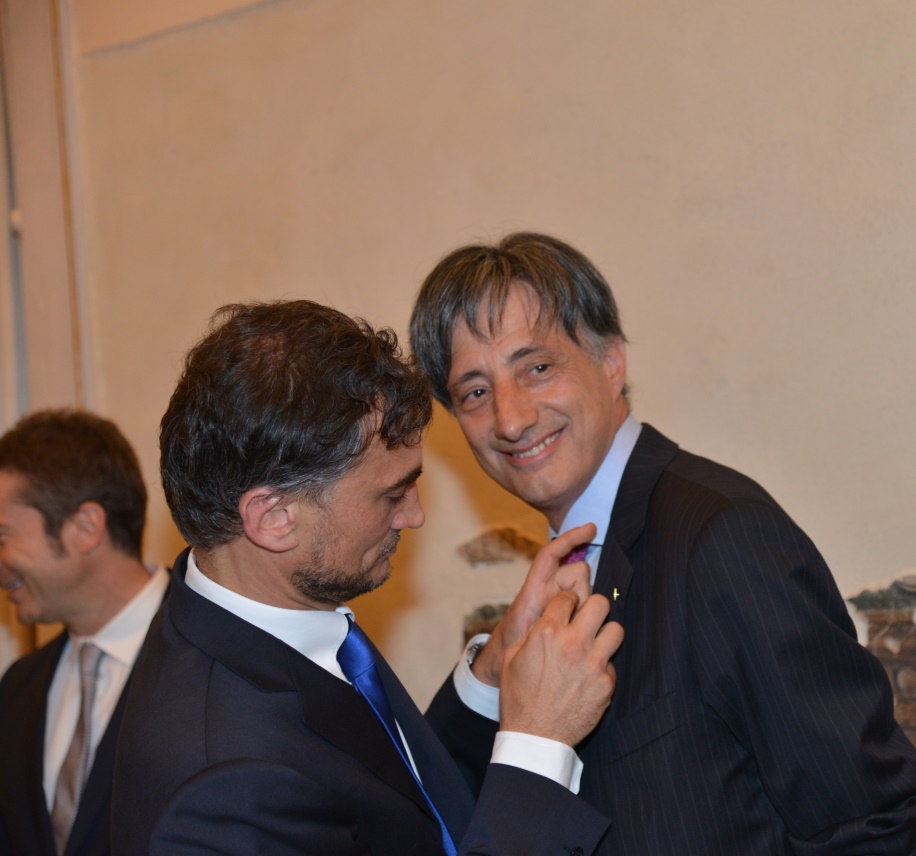 I nuovi
soci
Mario Mancini
27 giugno
 2016
Michele Cenci
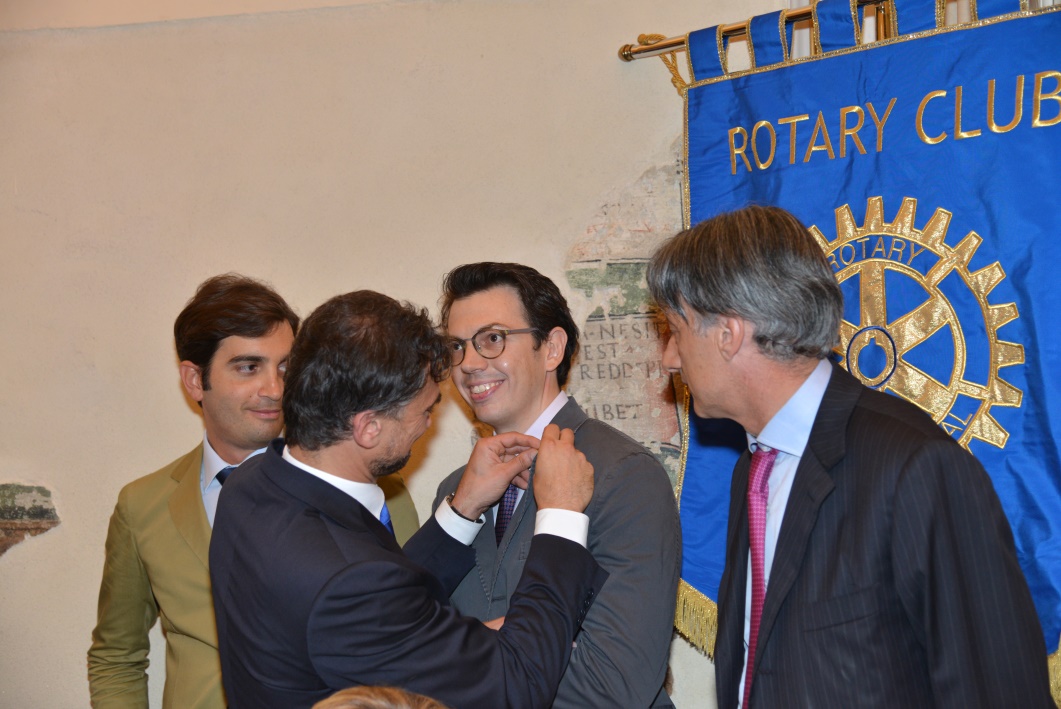 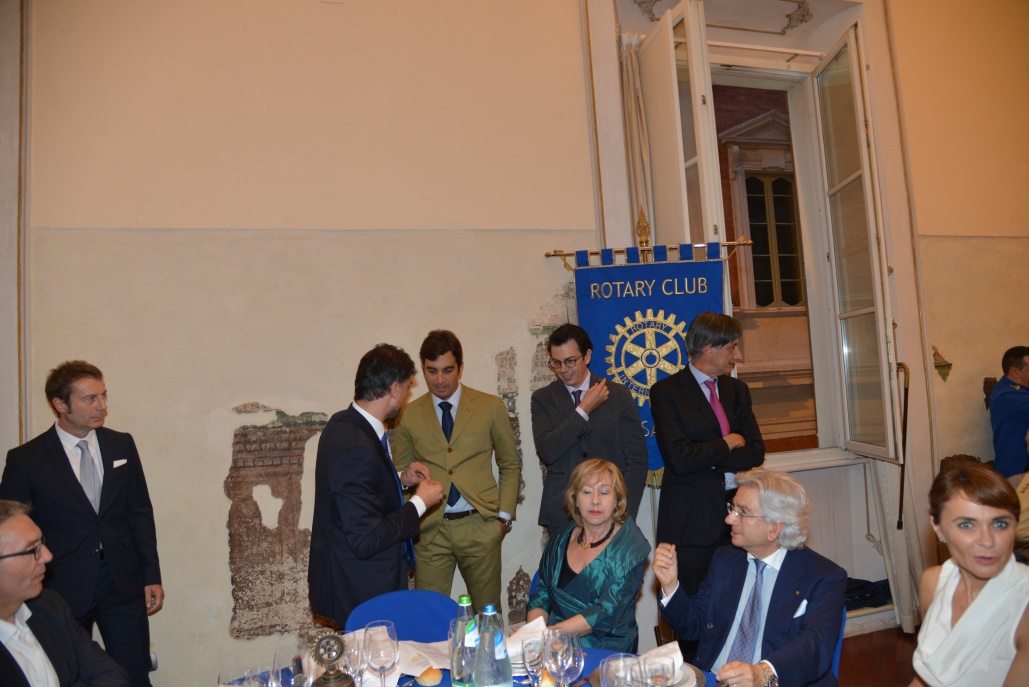 I nuovi
soci
Nicolò Di Bella
27 giugno
 2016
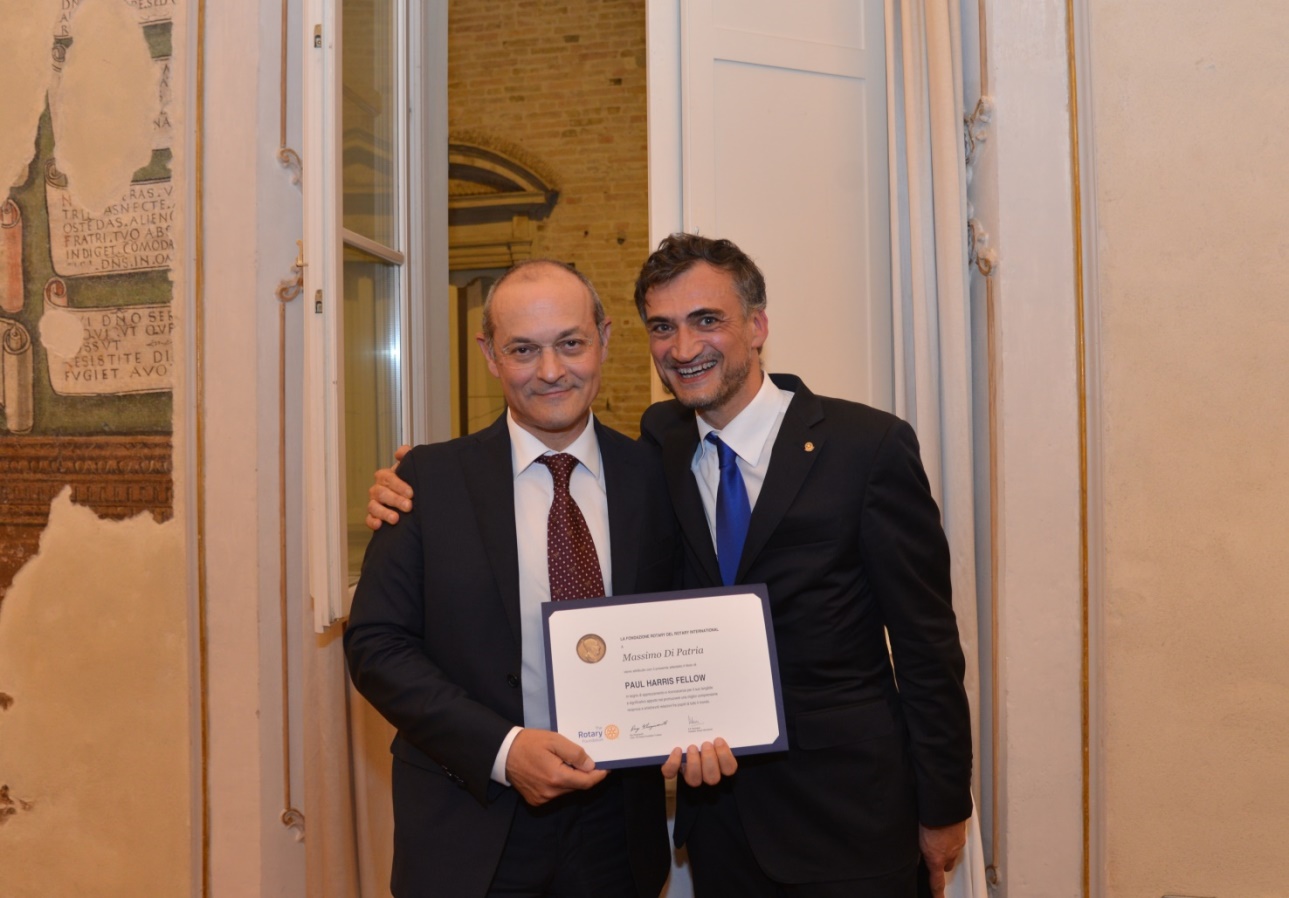 I
Paul
Harris
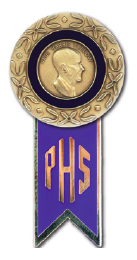 Massimo
Di Patria
27 giugno
 2016
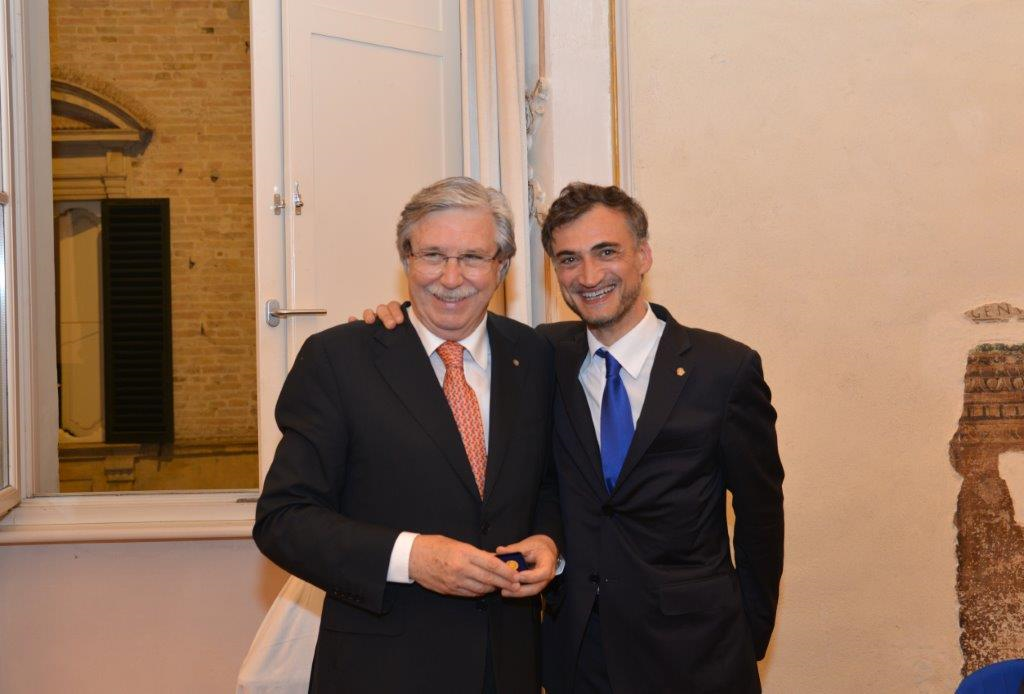 I
Paul
Harris
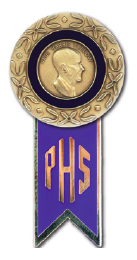 Paolo
Bocconcelli
27 giugno
 2016
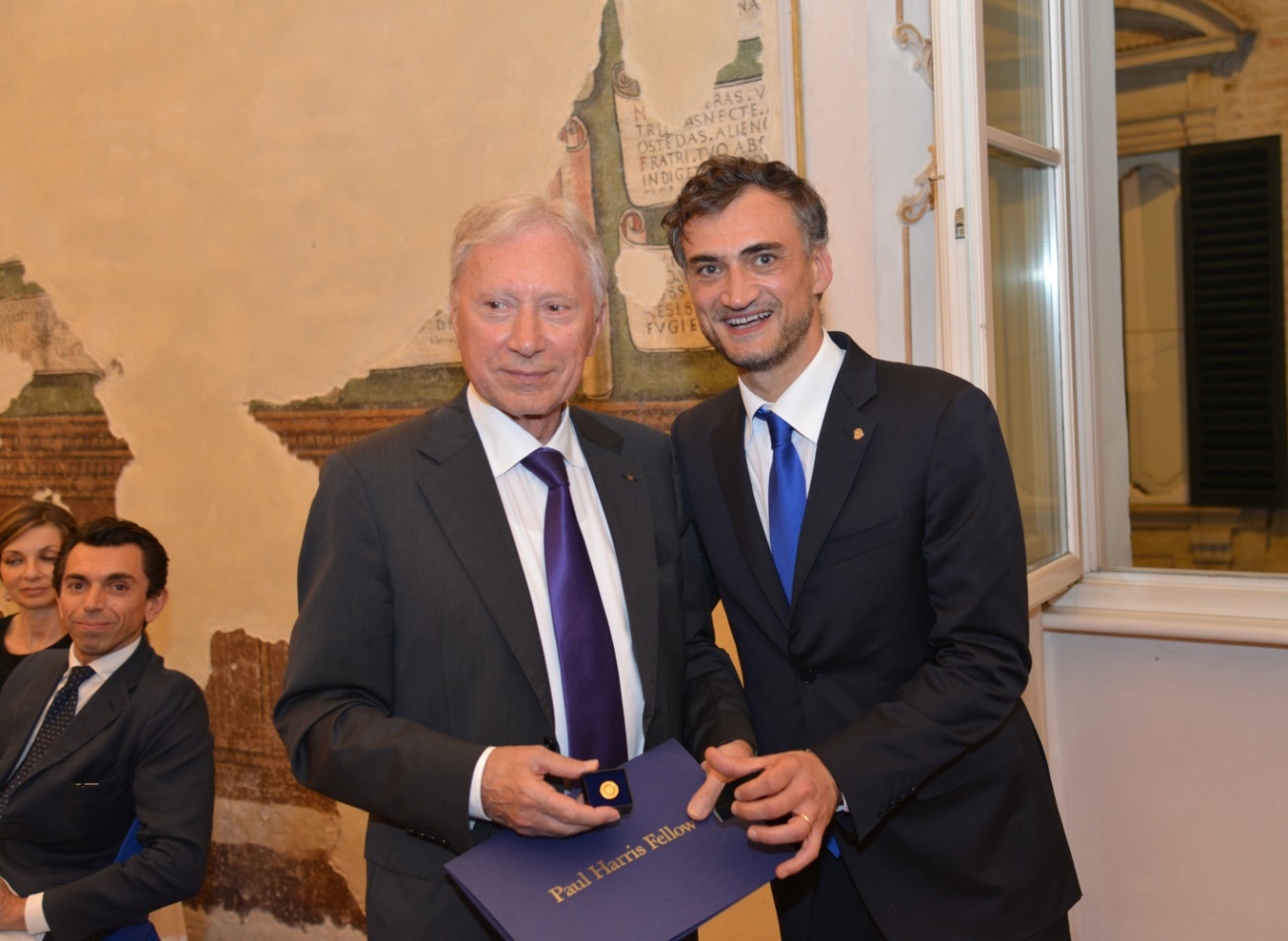 I
Paul
Harris
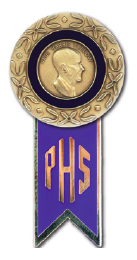 Alceste
Vitri
27 giugno
 2016
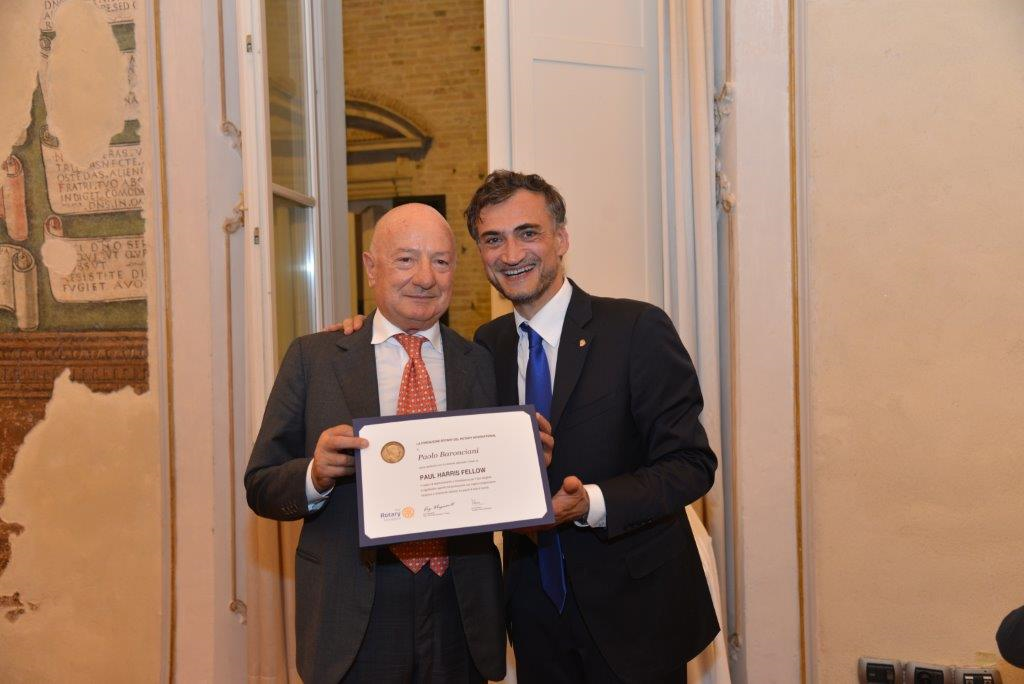 I
Paul
Harris
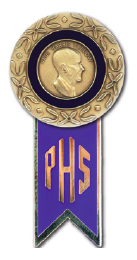 Paolo
Baronciani
27 giugno
 2016
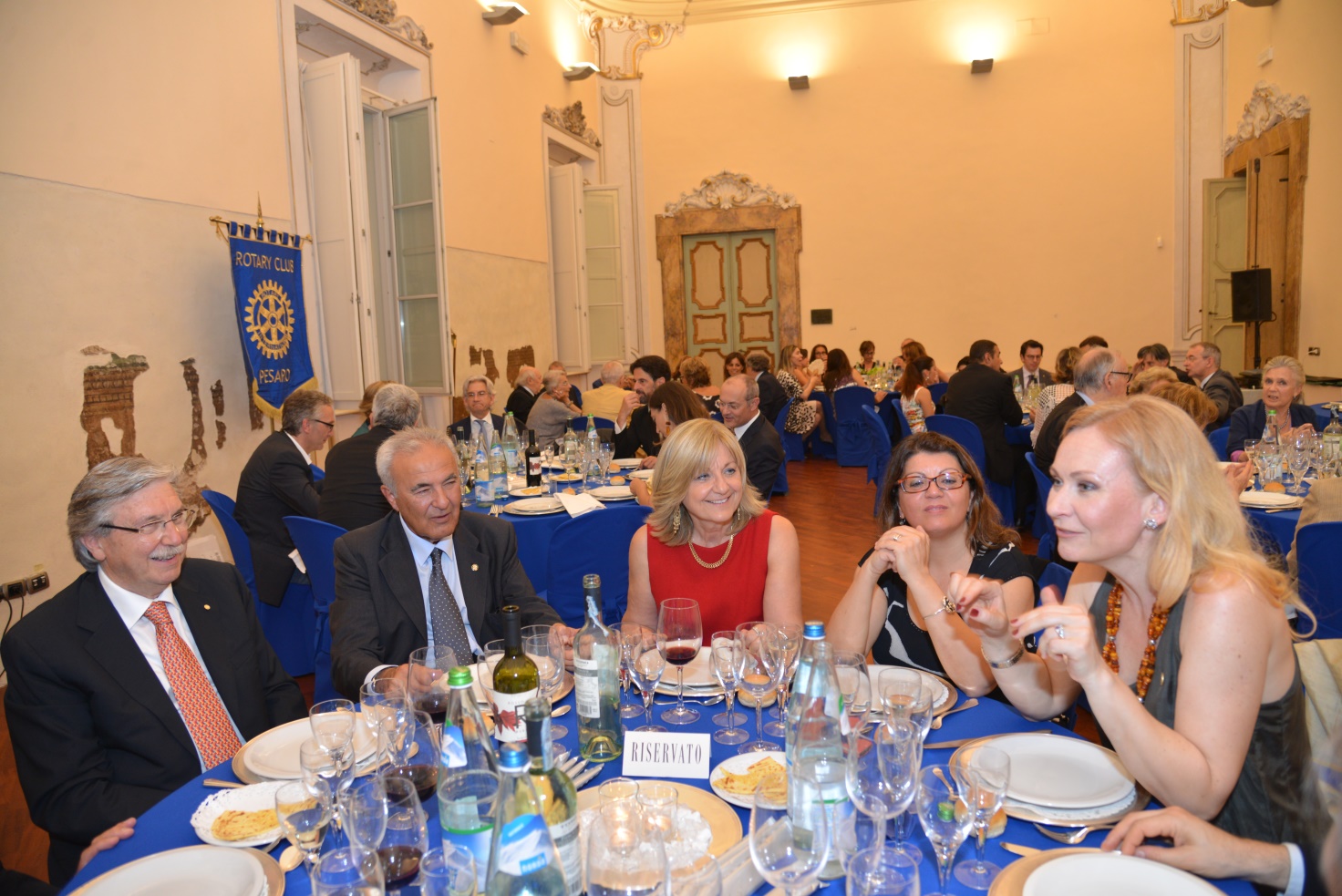 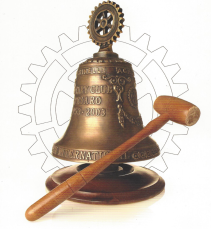 27 giugno
 2016
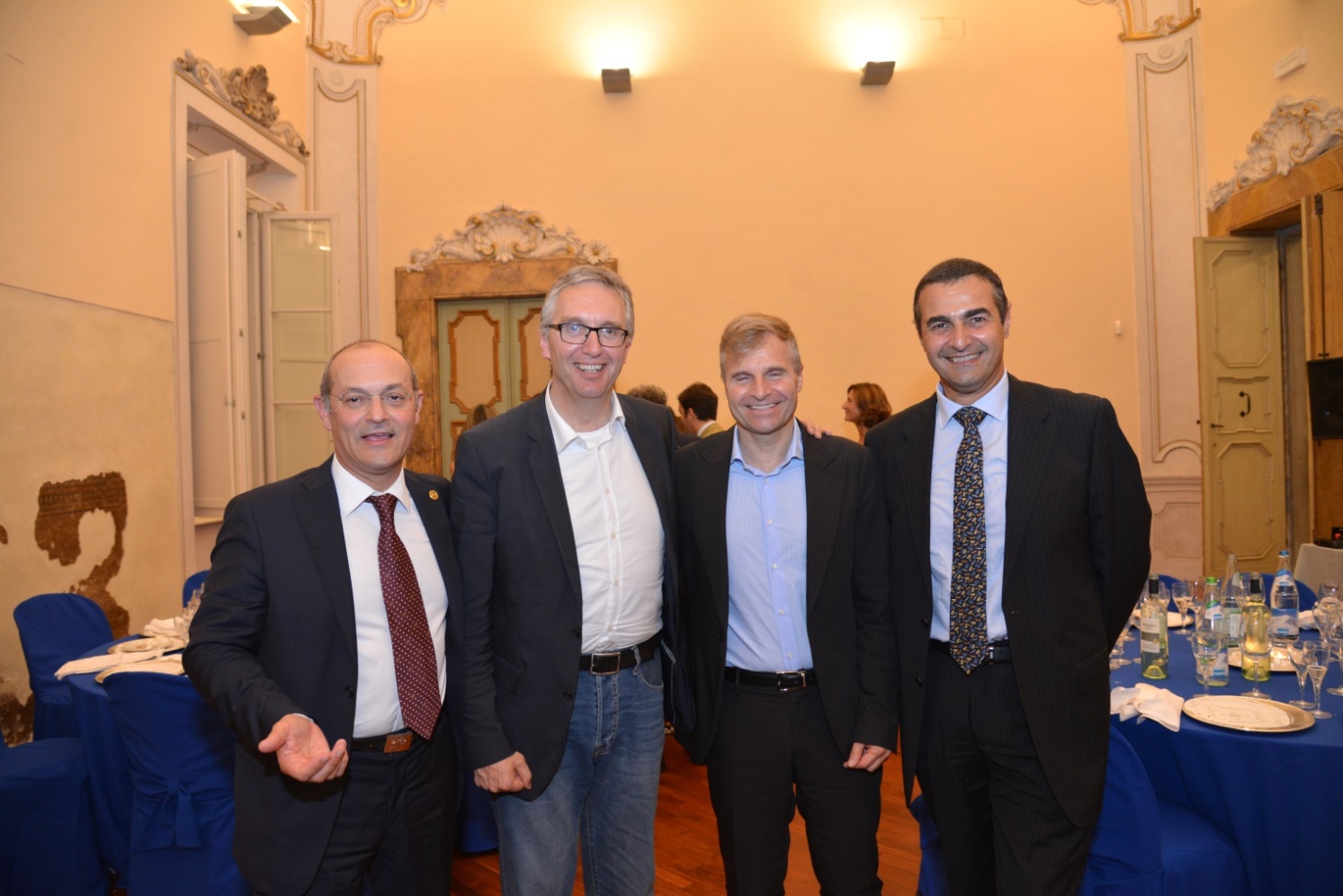 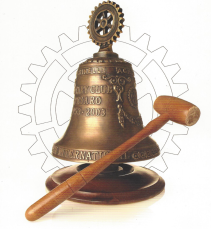 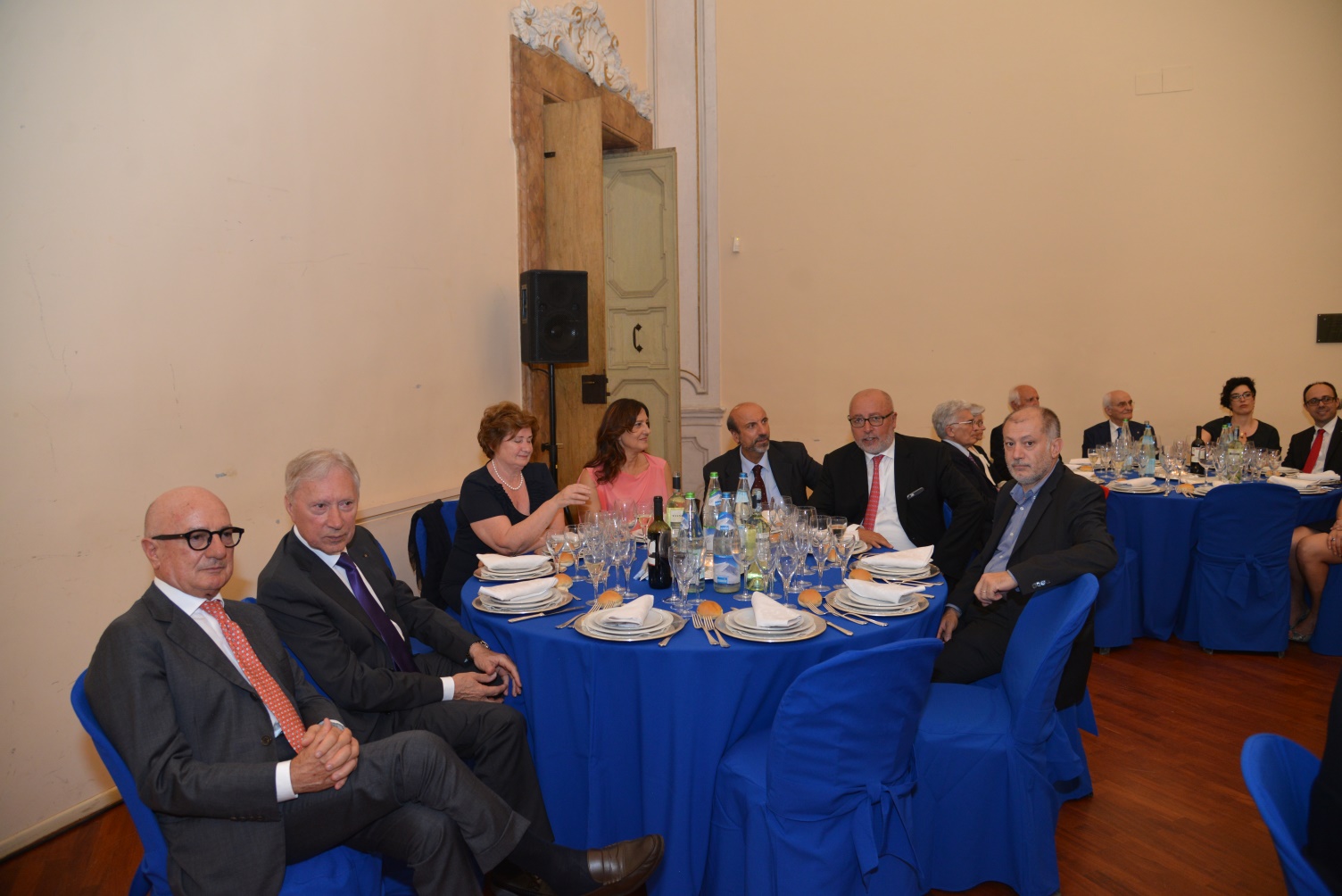 27 giugno
 2016
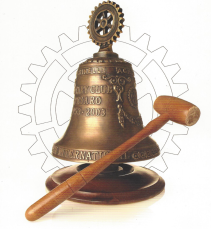 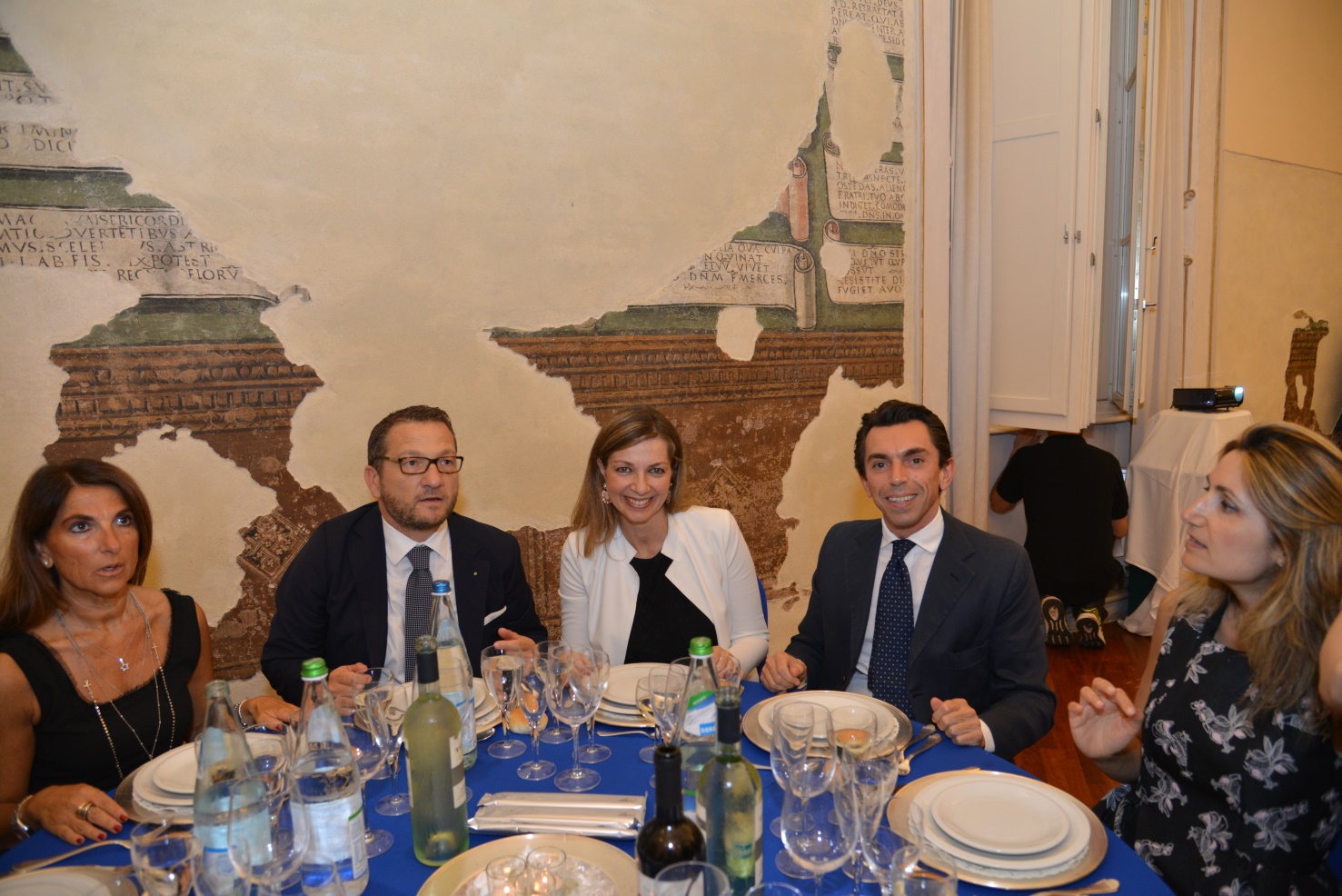 27 giugno
 2016
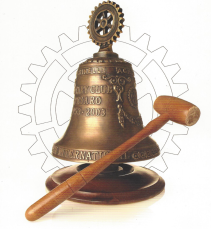 12 luglio
 2016
Incontro con il PDG. Dott. 
Mauro Bignami
Istruttore Distrettuale
per parlare di: 
“ Quanto è (s)conosciuto il Rotary?
 (...anche ai soci del Club)”.
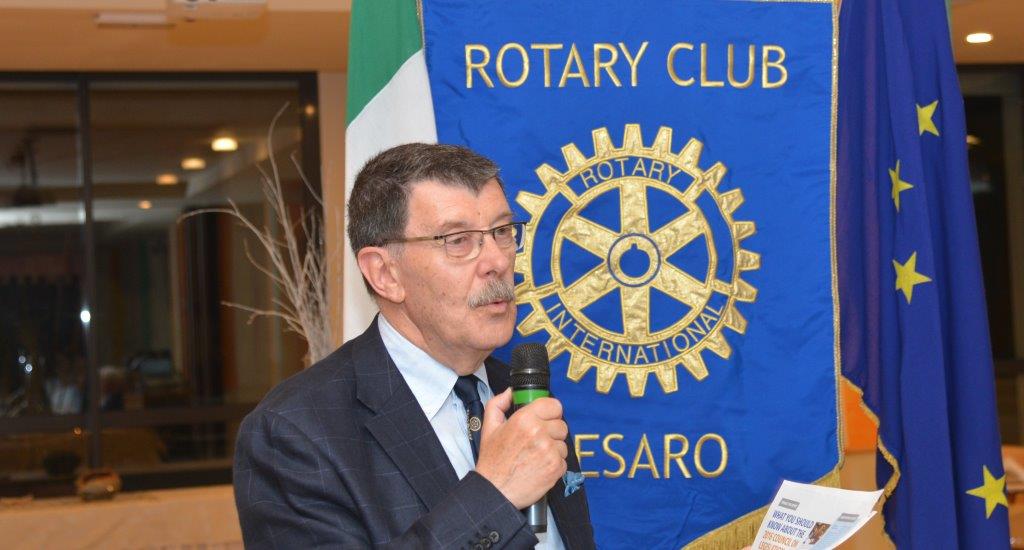 12 luglio
 2016
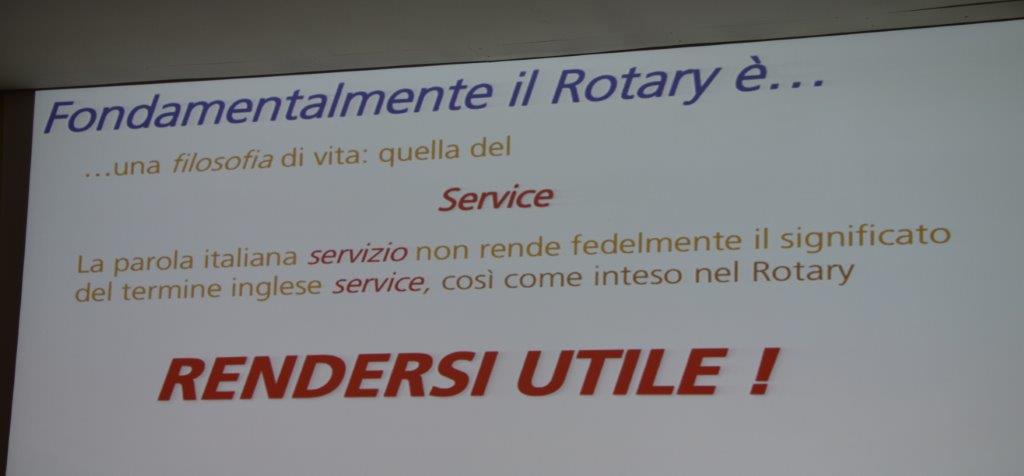 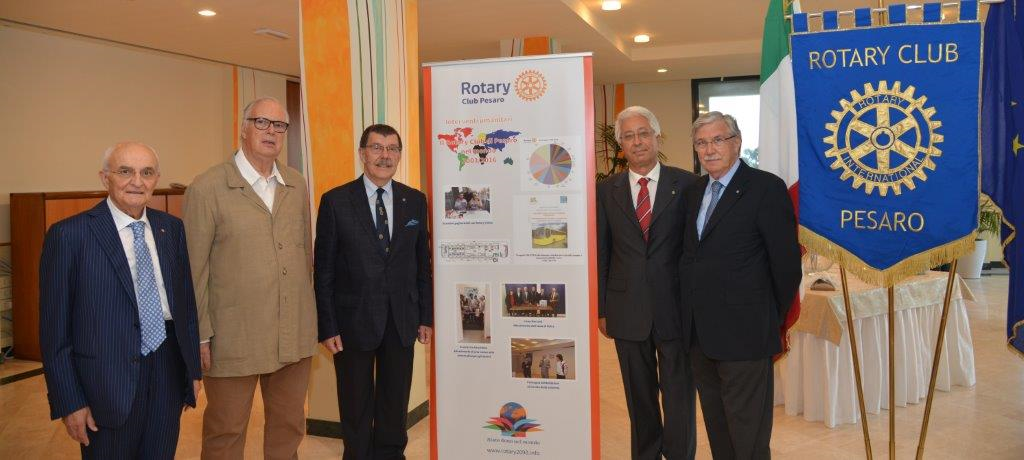 12 luglio
 2016
12 luglio
 2016
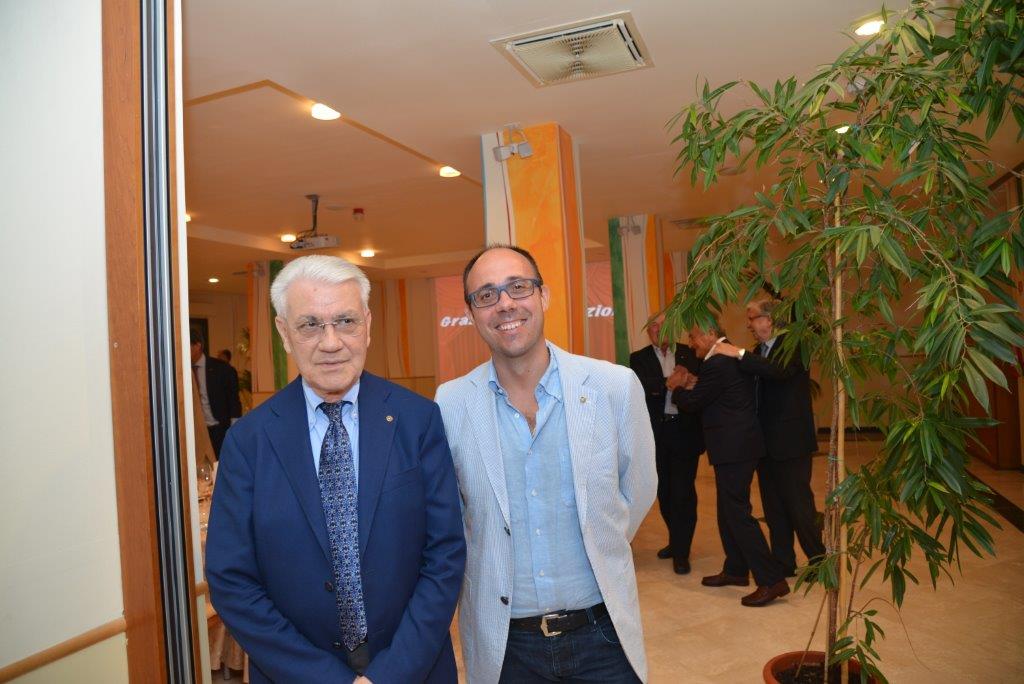 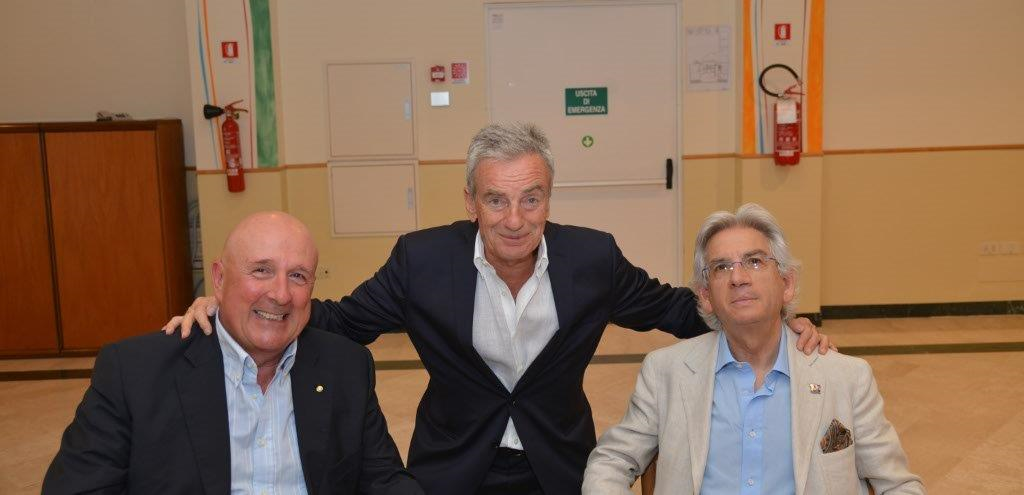 12 luglio
 2016
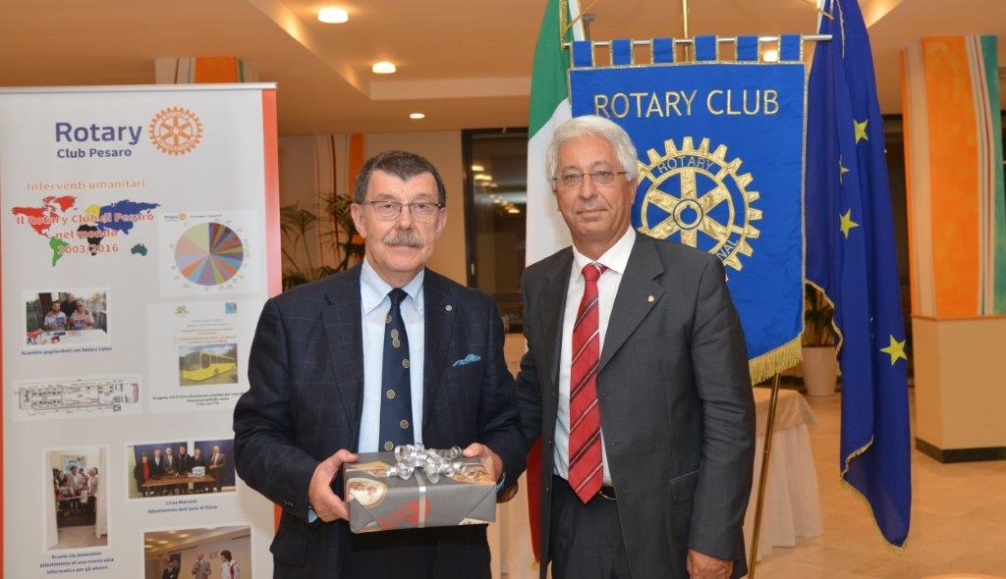 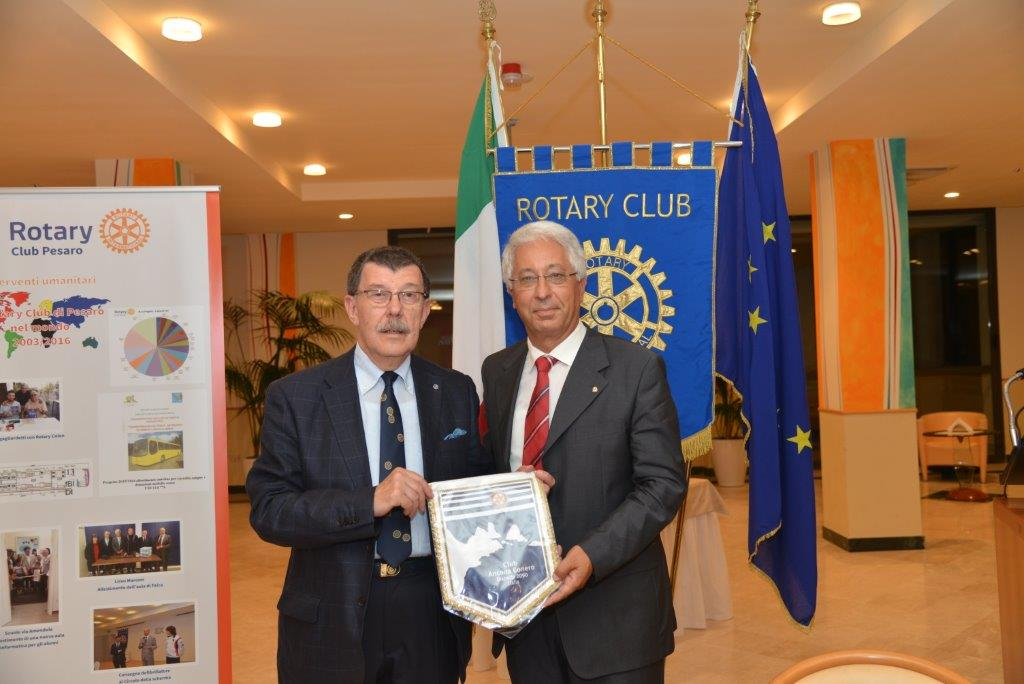 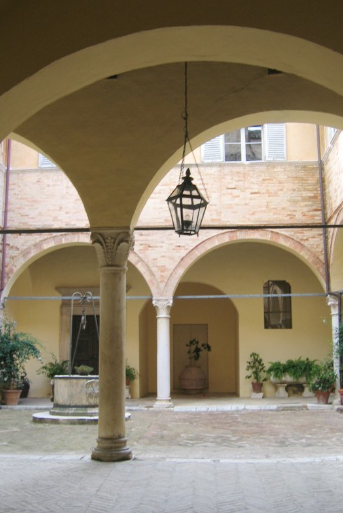 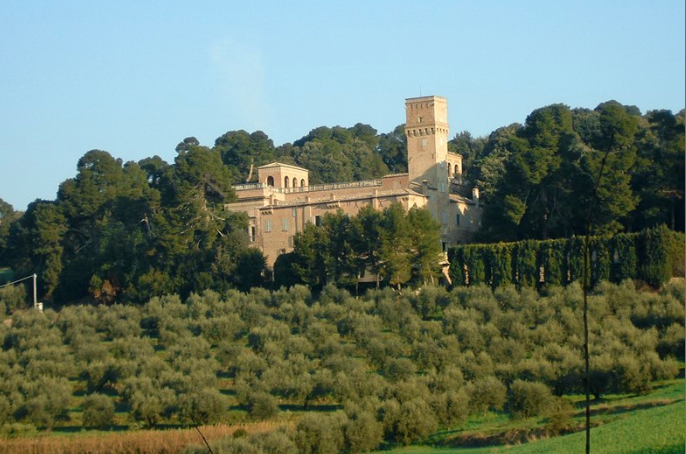 28 luglio
 2016
Festa d’Estate 
Villa Imperiale 
con il
 Rotary Club Rossini
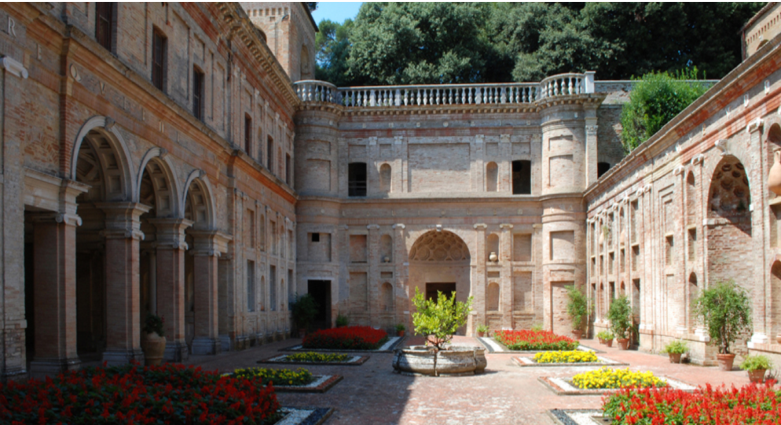 28 luglio
 2016
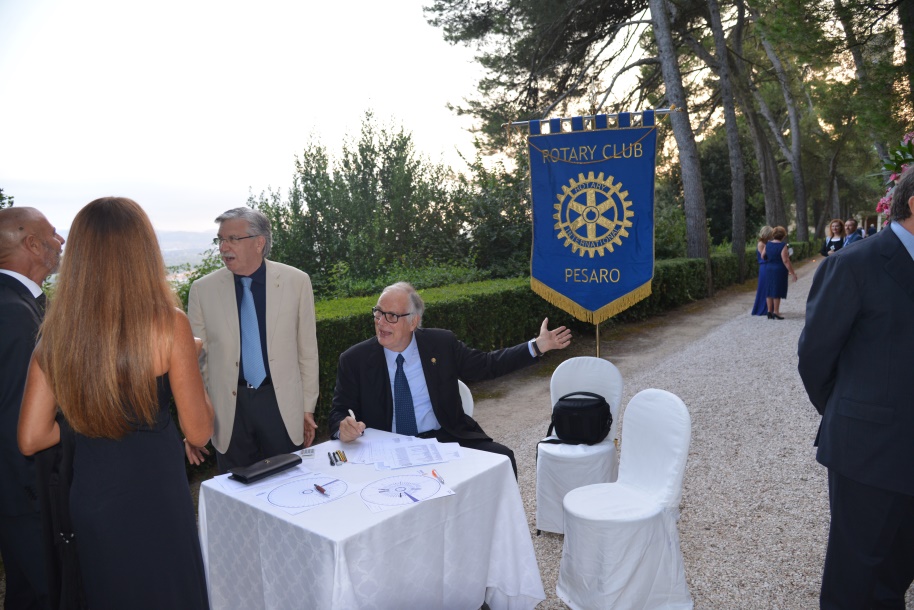 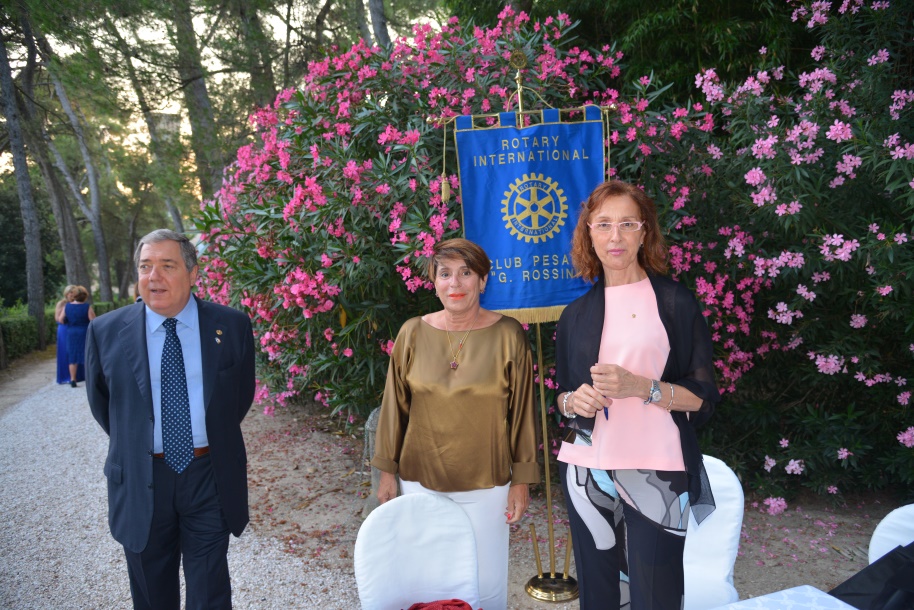 Accoglienza degli ospiti
28 luglio
 2016
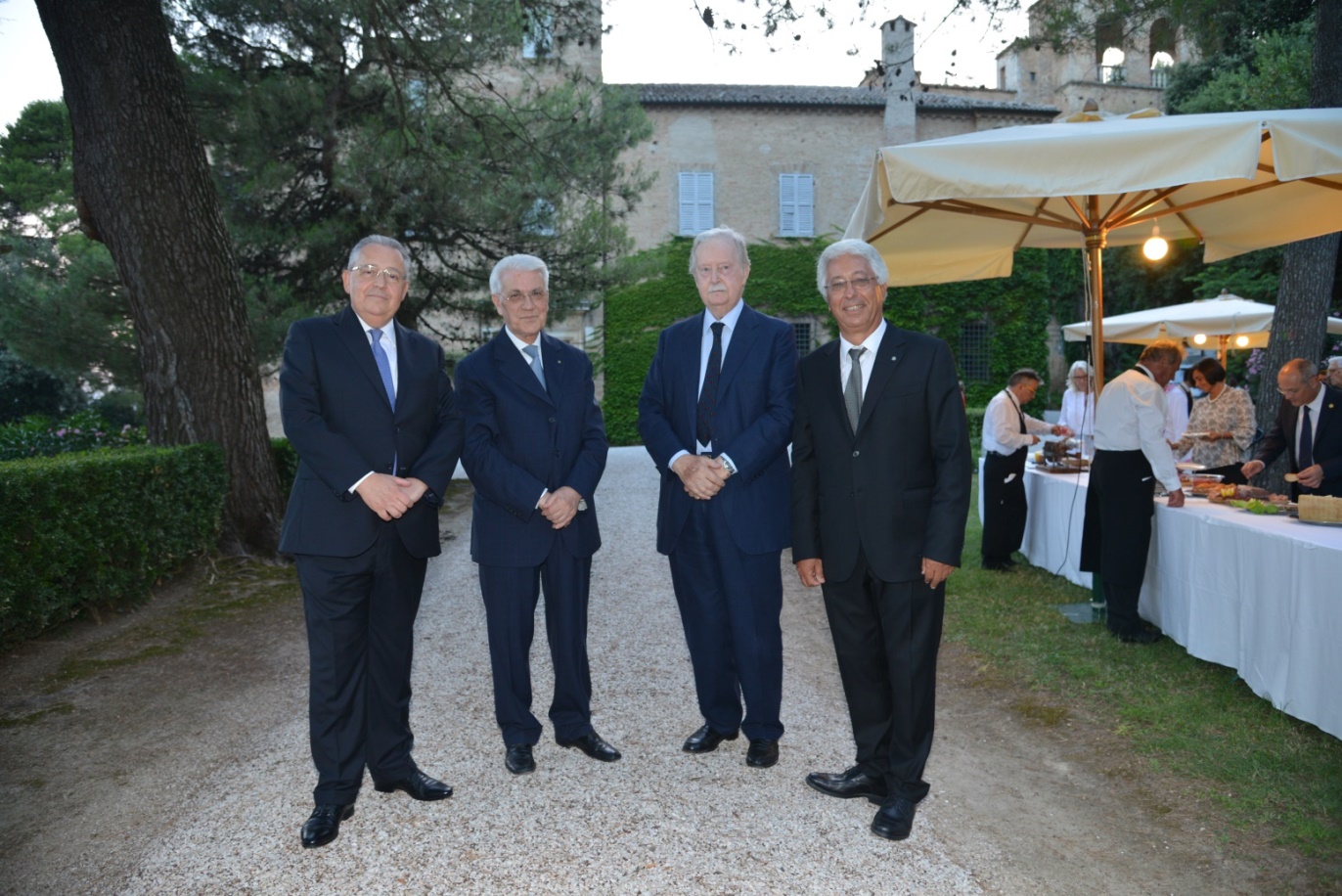 Grazie
al nostro socio
Clemente 
Castelbarco Albani
che ci ha gentilmente ospitato
28 luglio
 2016
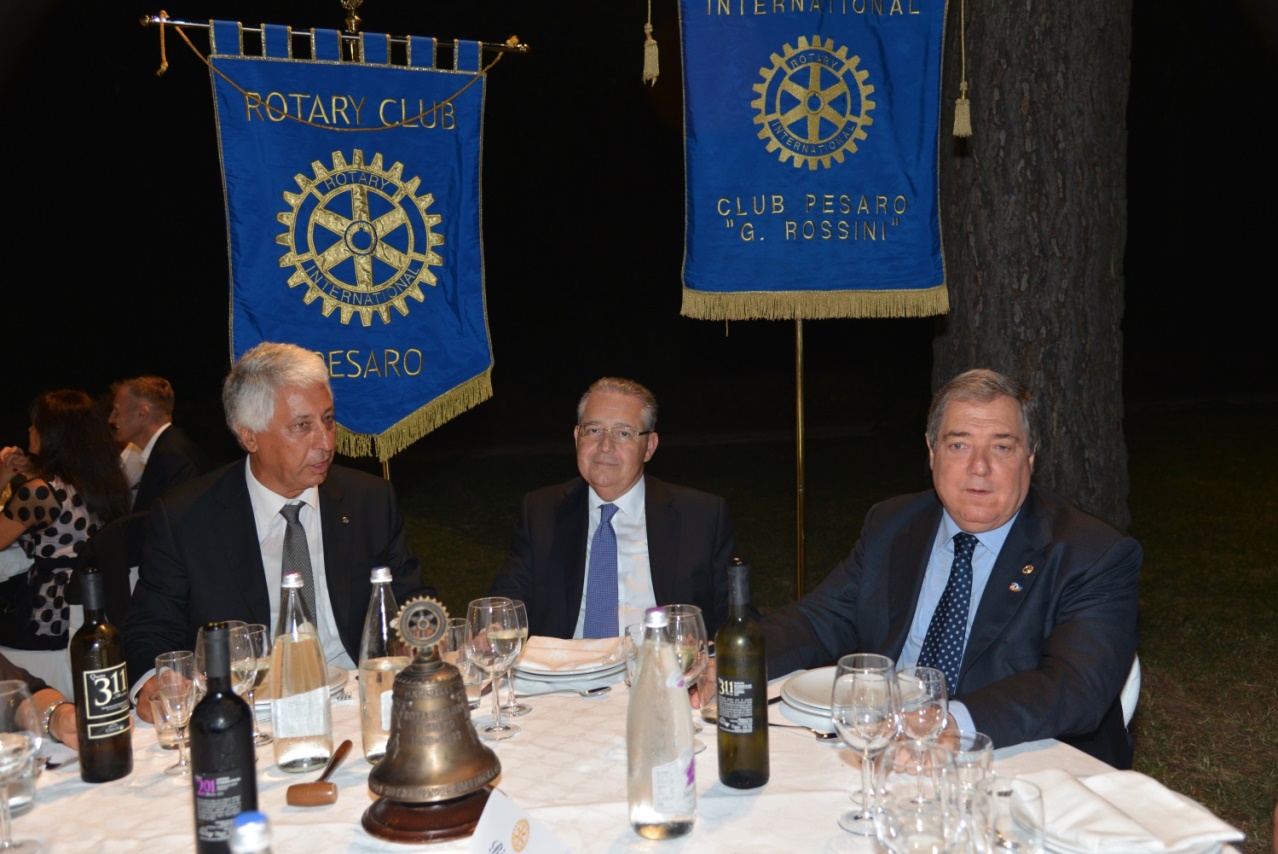 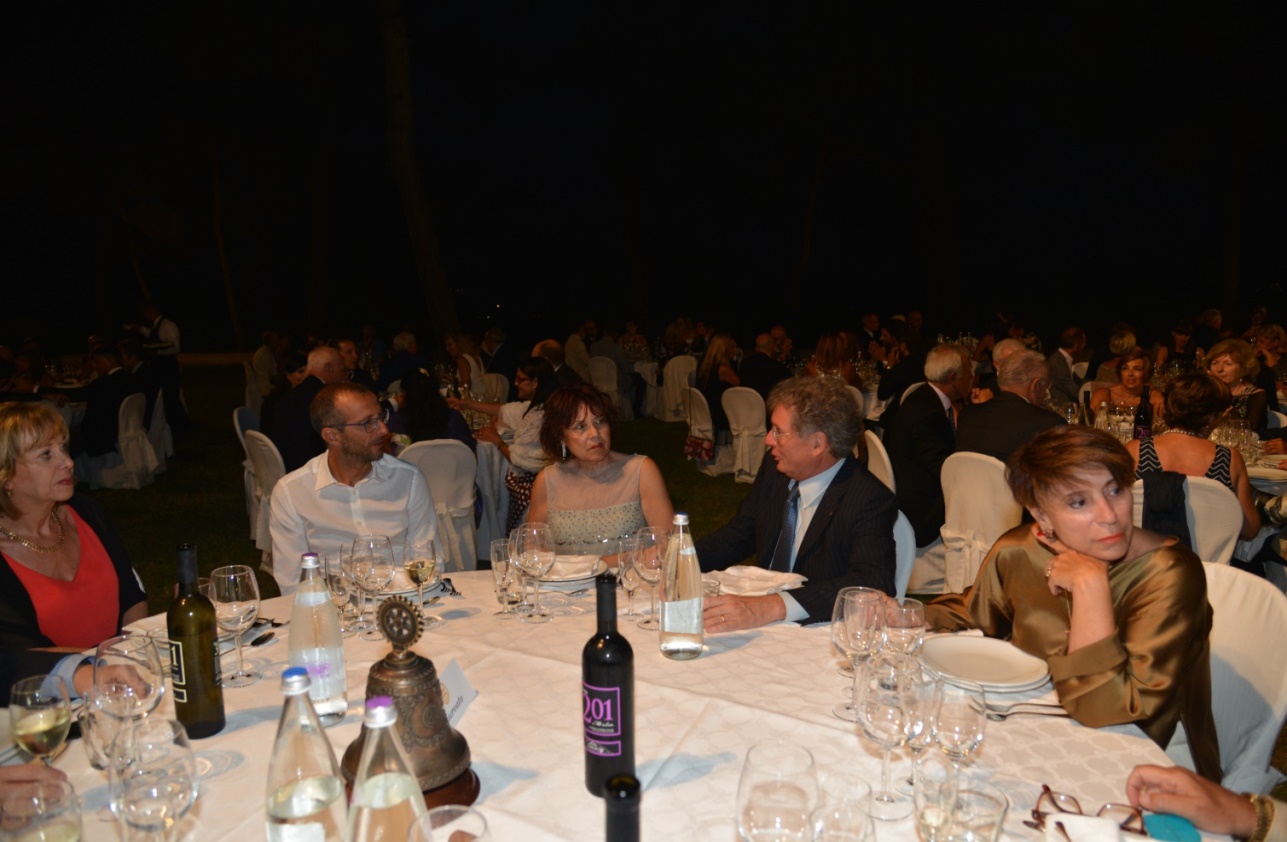 28 luglio
 2016
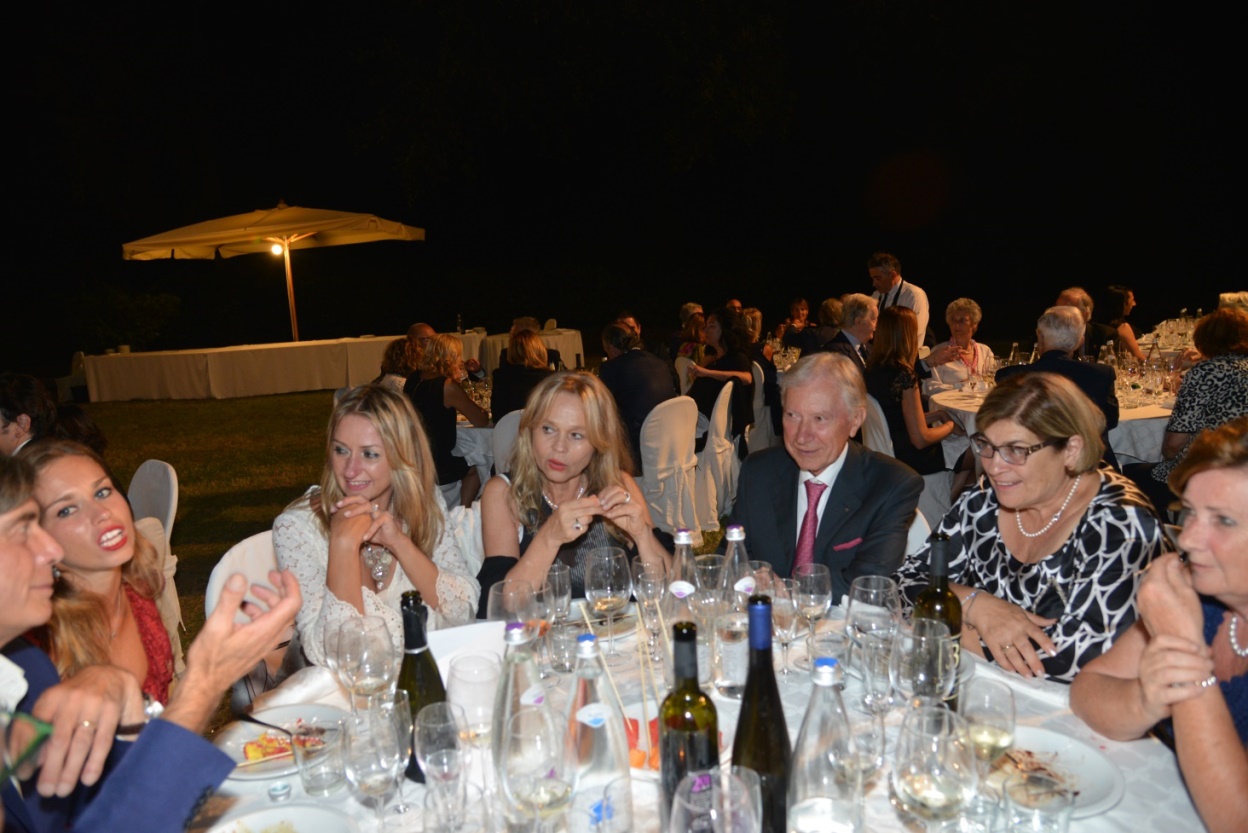 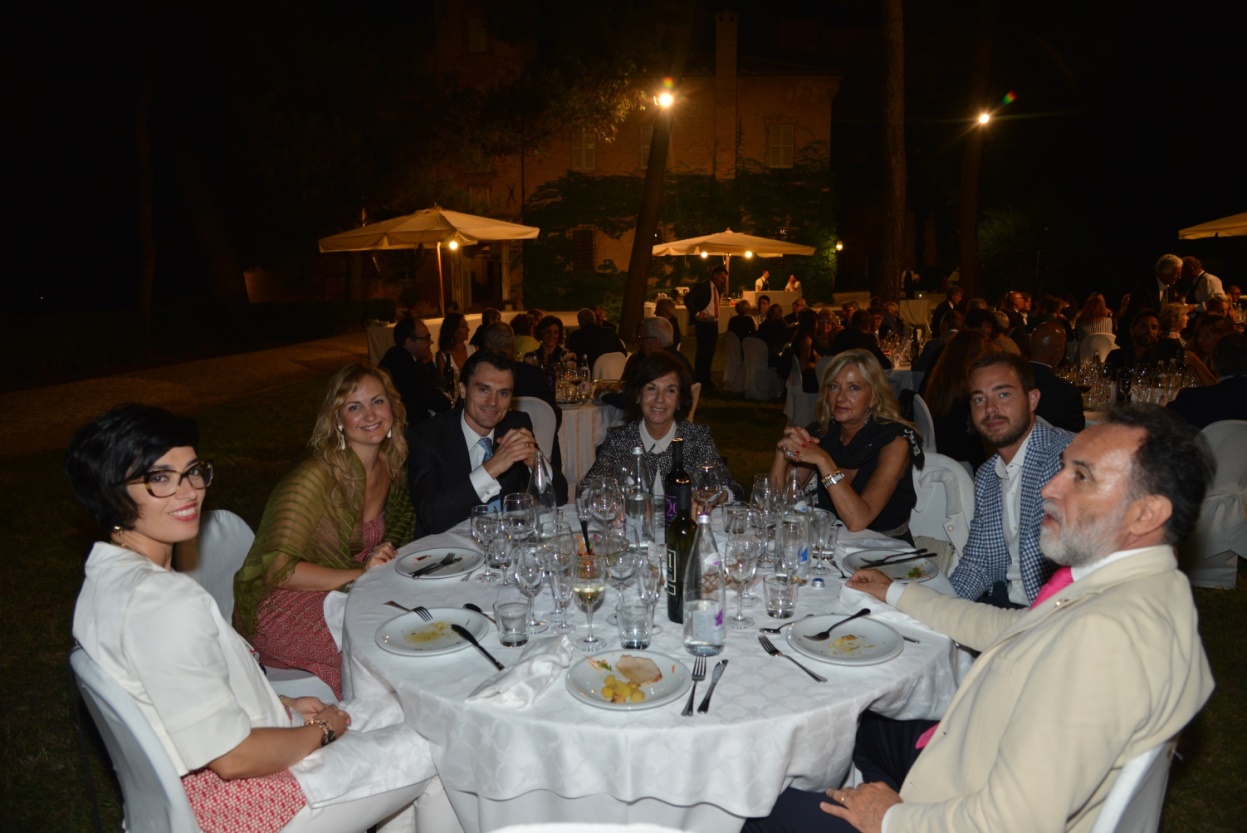 28 luglio
 2016
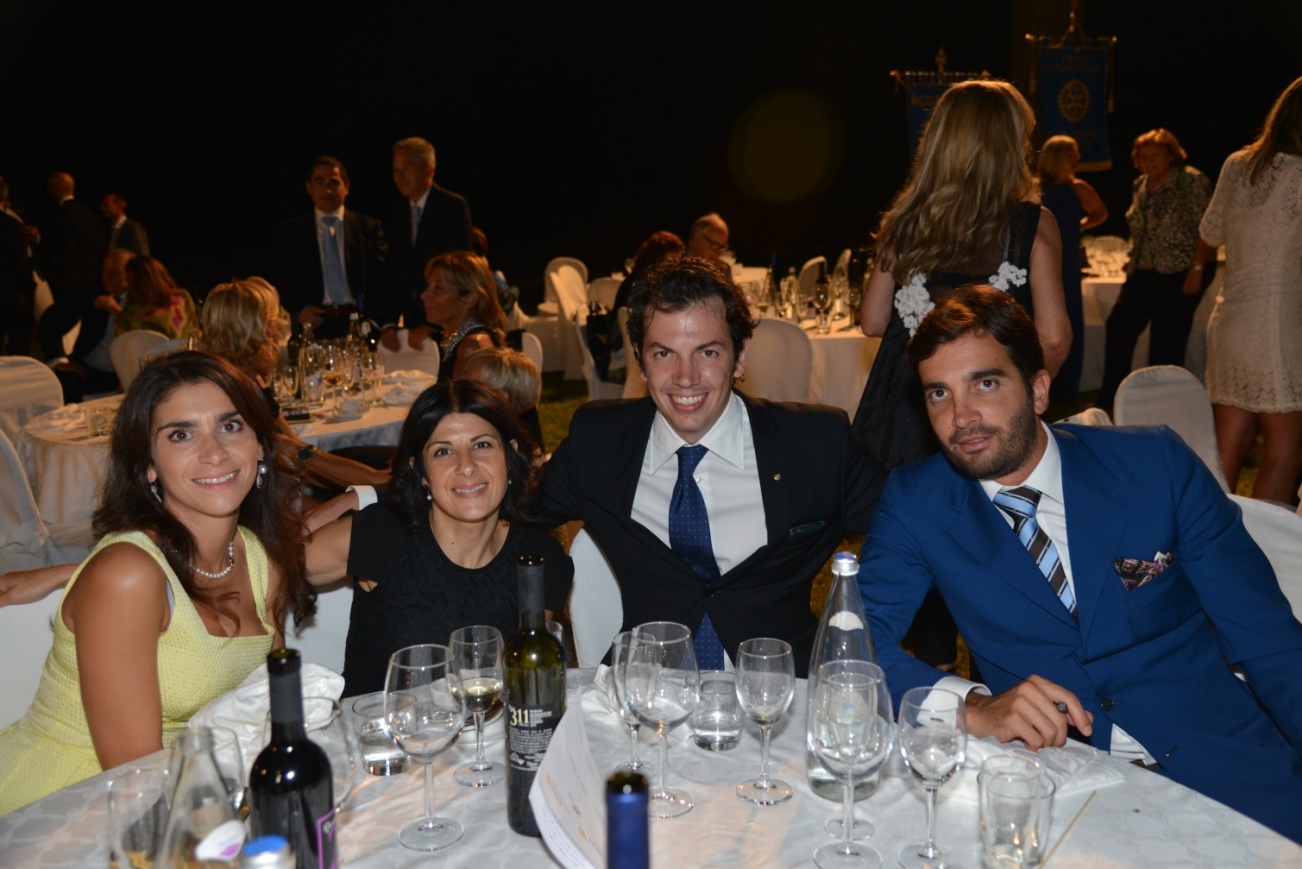 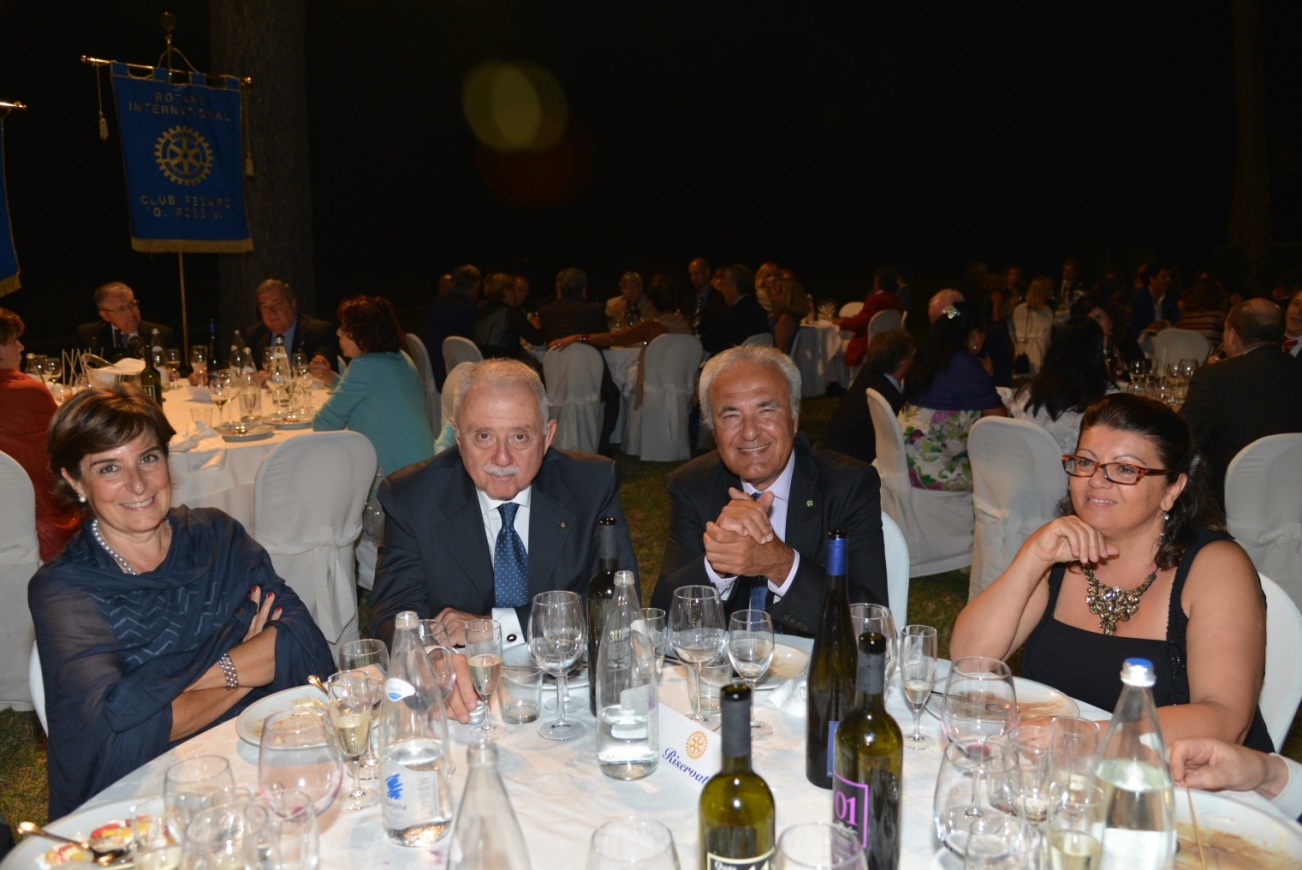 28 luglio
 2016
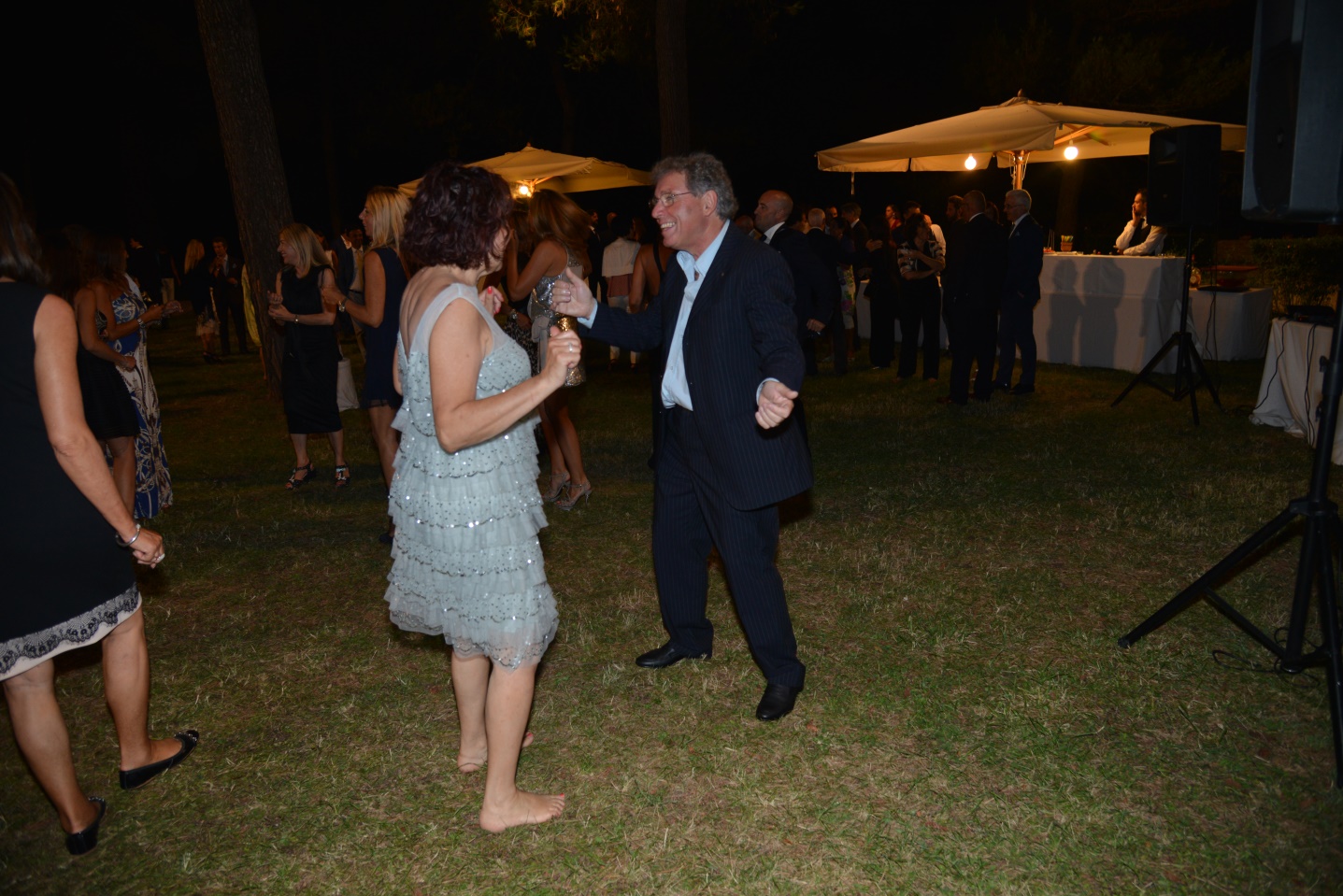 Il ballo
del Governatore
Incoming
13 settembre 2016
Incontro con il prof. 
Tommaso di Carpegna Falconieri 
per parlare di: 
“L'archivio Carpegna a Carpegna”.
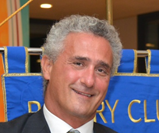 13 settembre 2016
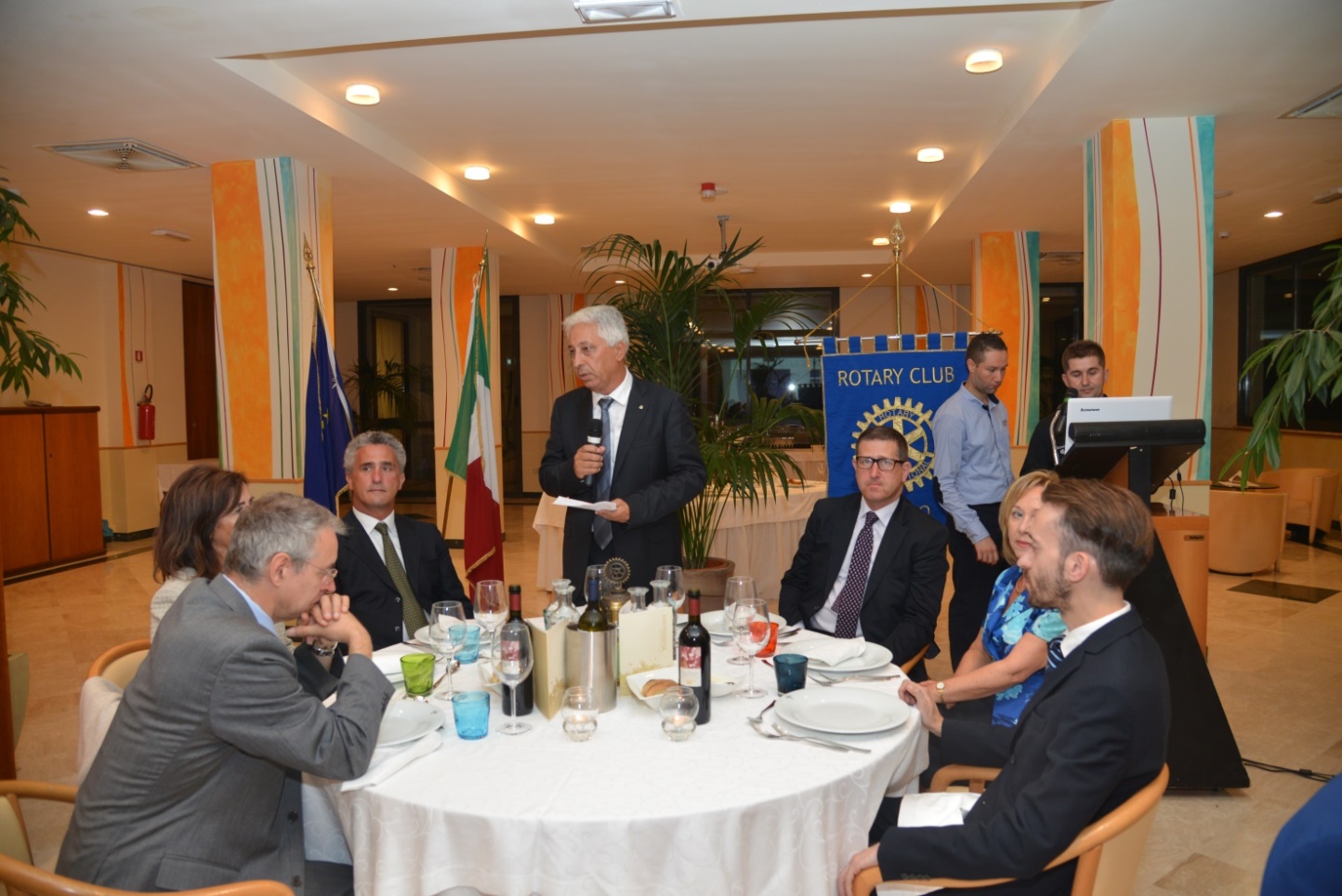 13 settembre 2016
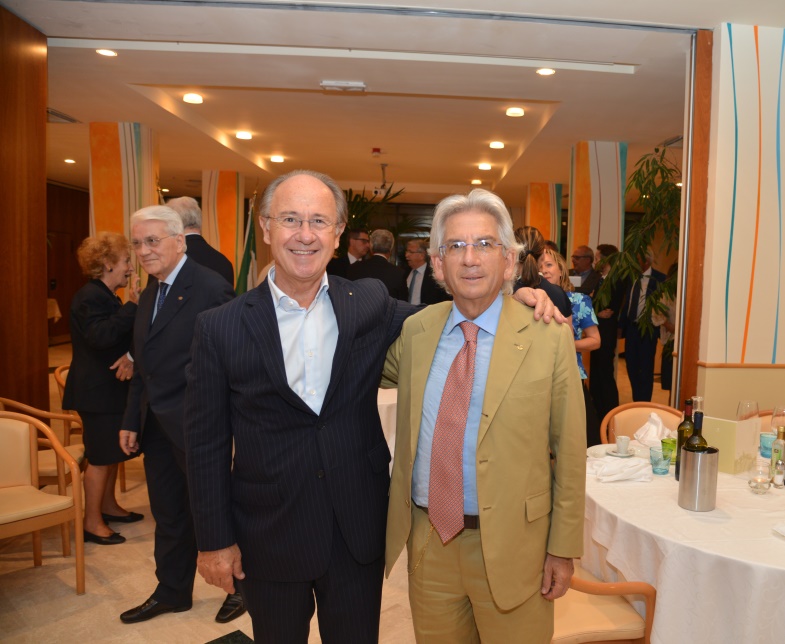 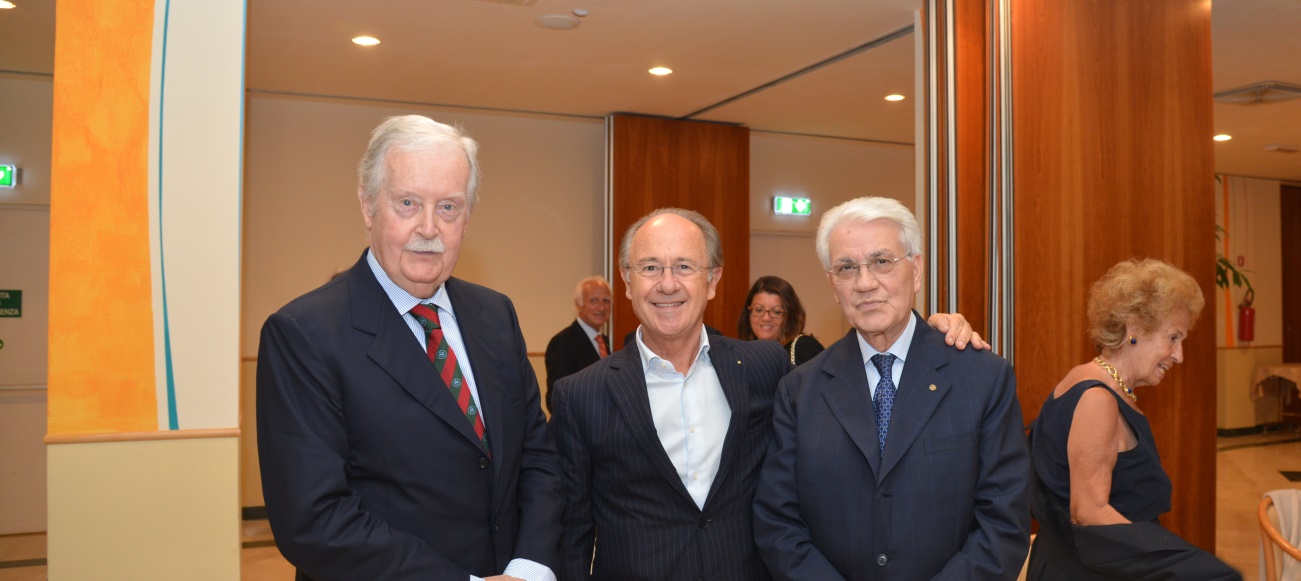 13 settembre 2016
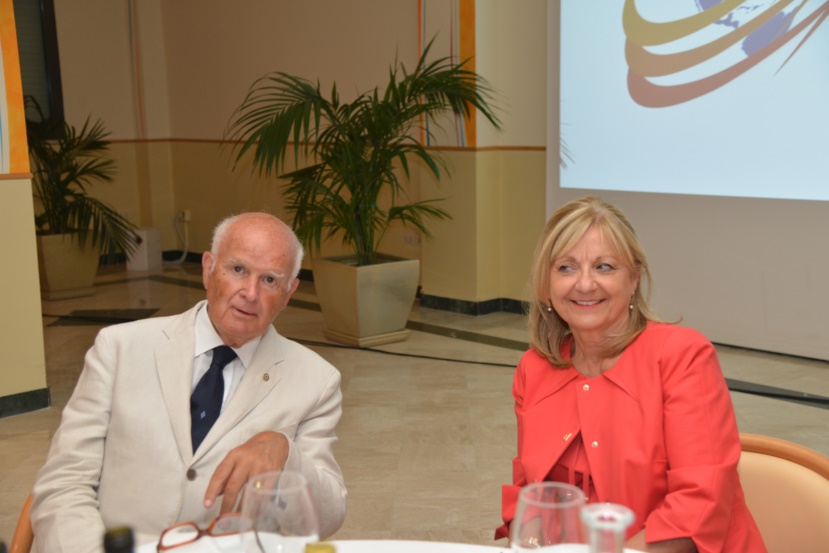 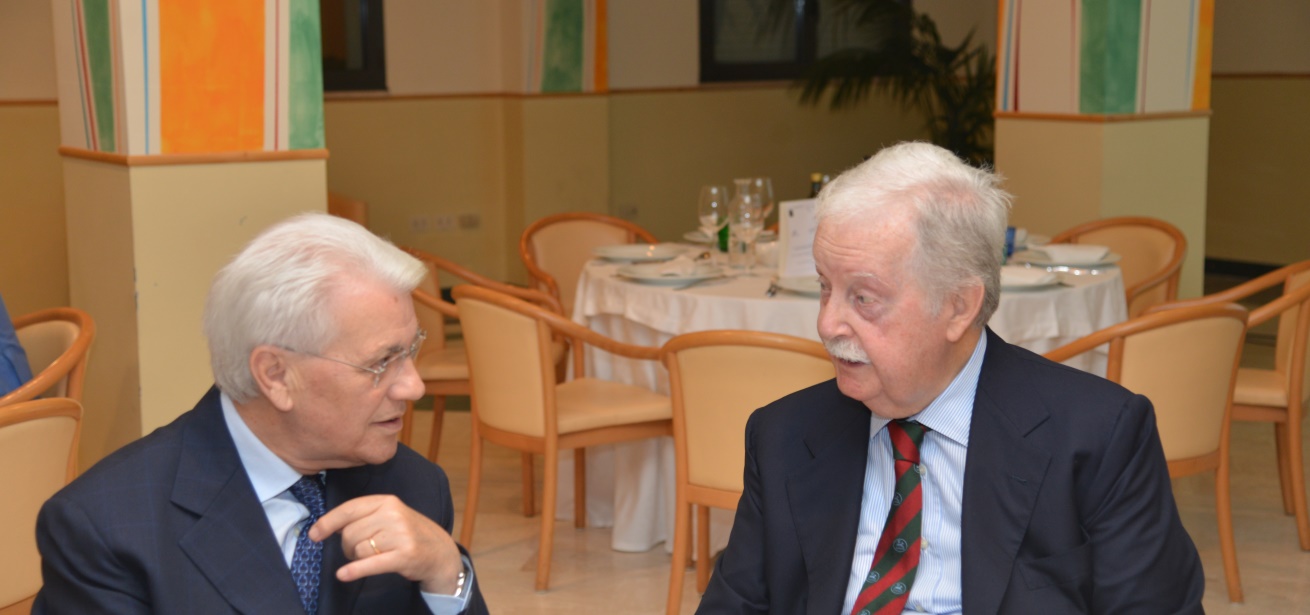 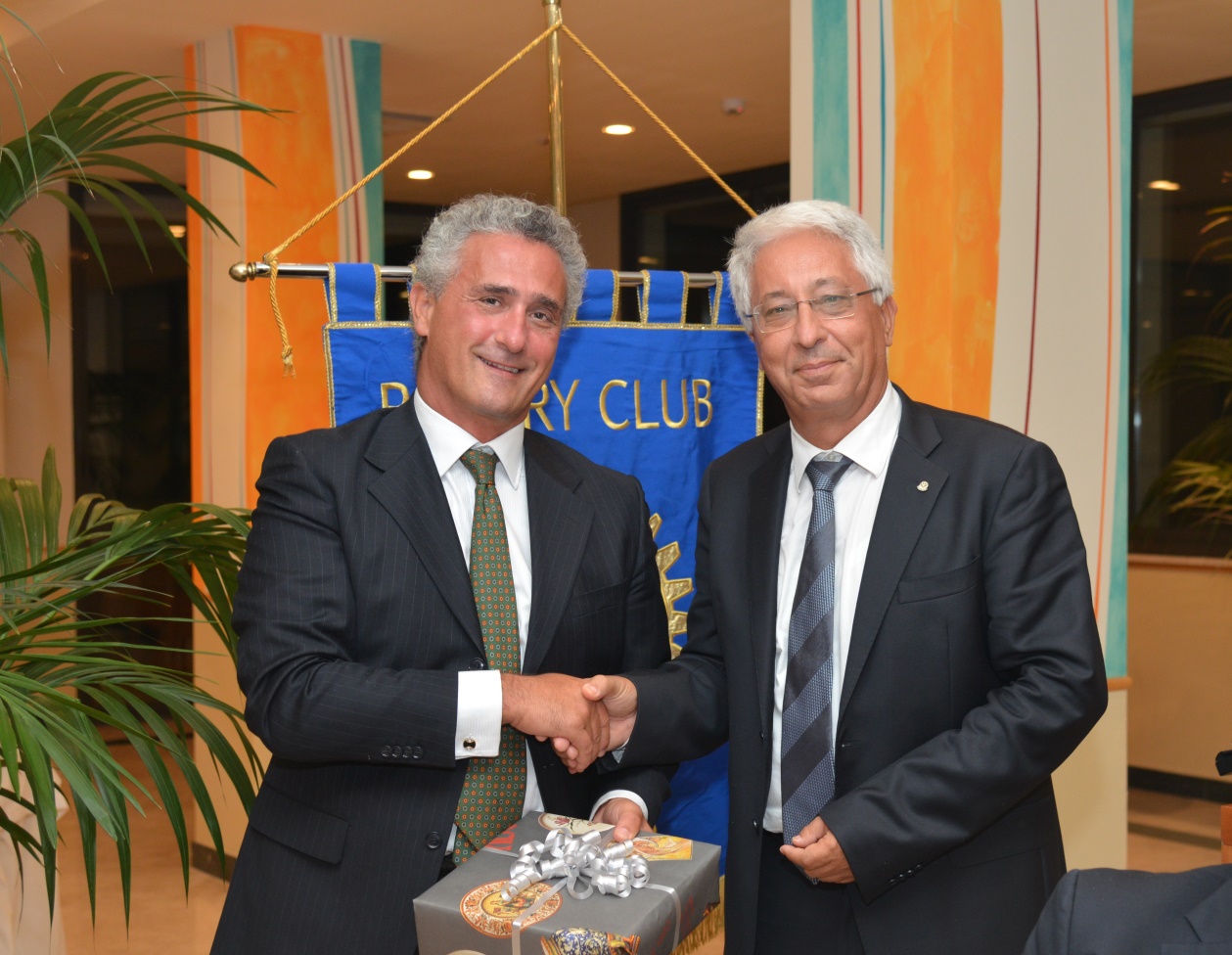 13 settembre 2016
24 settembre 2016
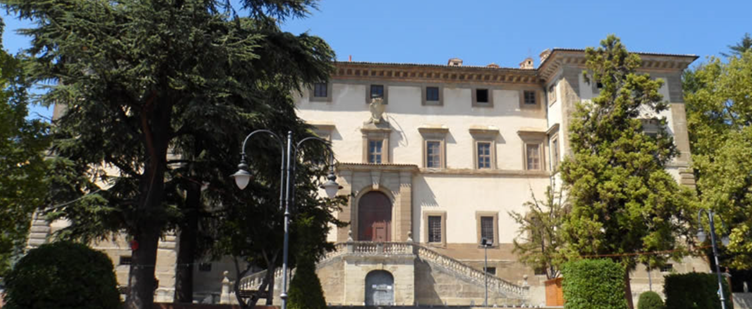 Gita in Carpegna
visita al
Palazzo dei Principi
di Carpegna
Gabrielli Falconieri
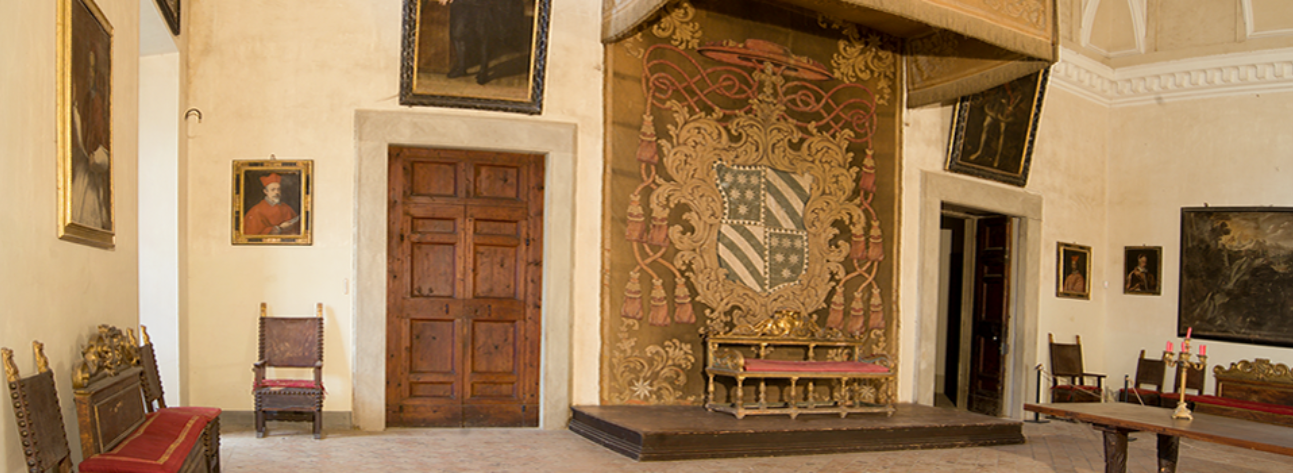 24 settembre 2016
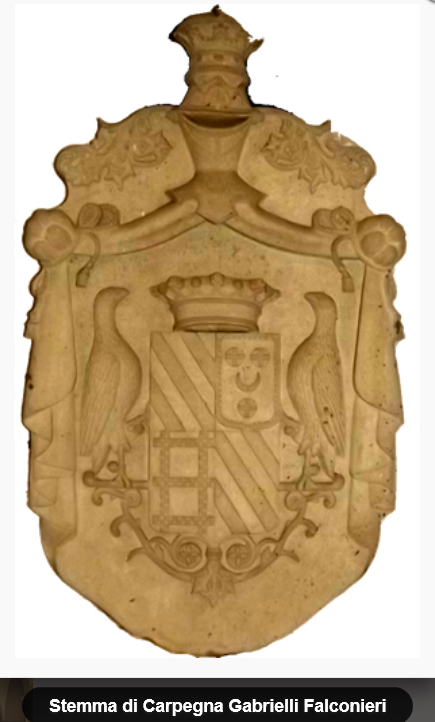 Il Palazzo
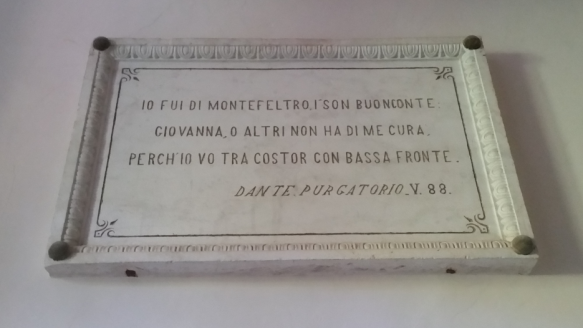 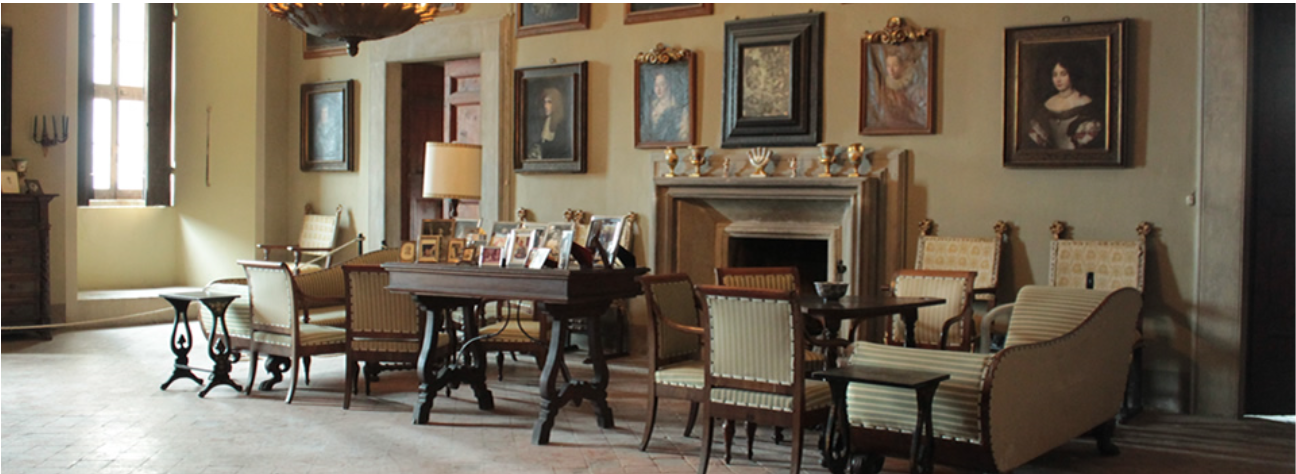 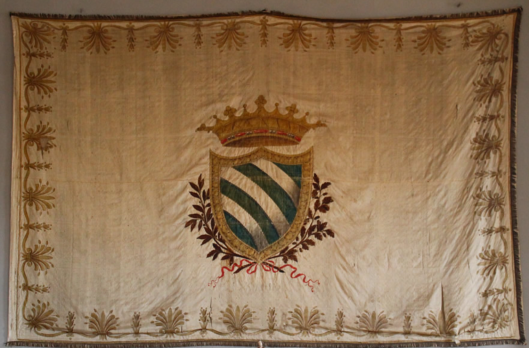 24 settembre 2016
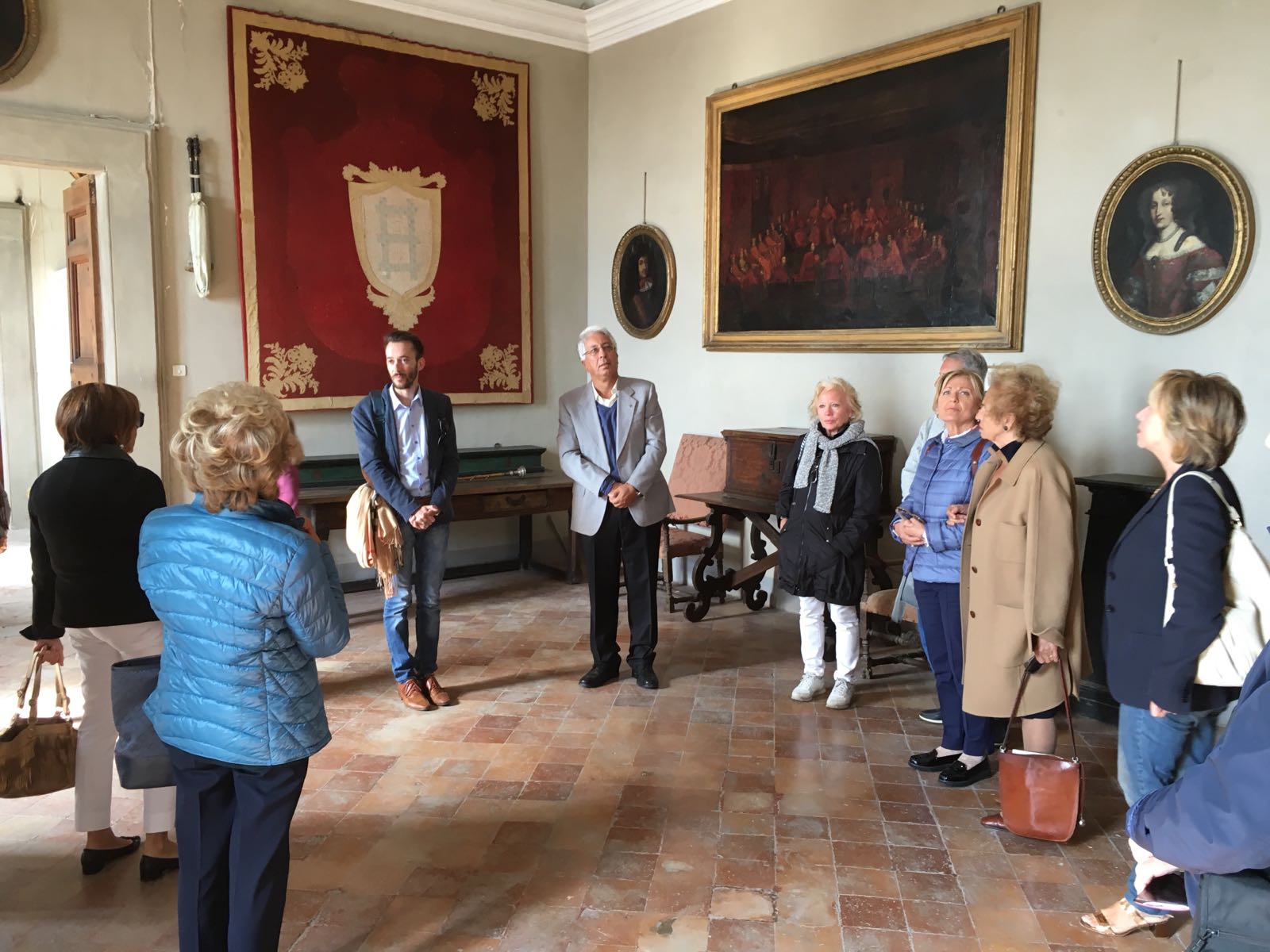 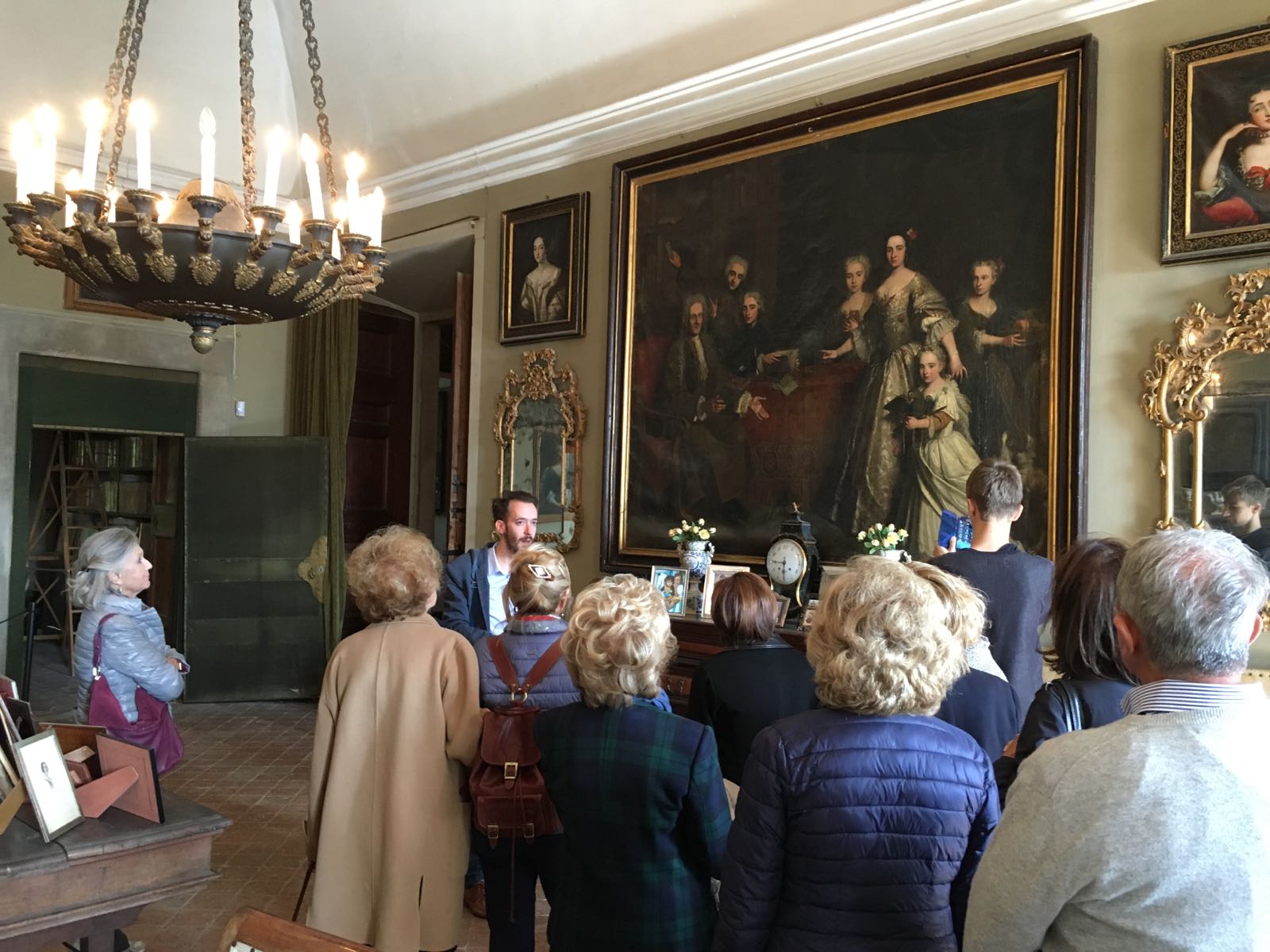 24 settembre 2016
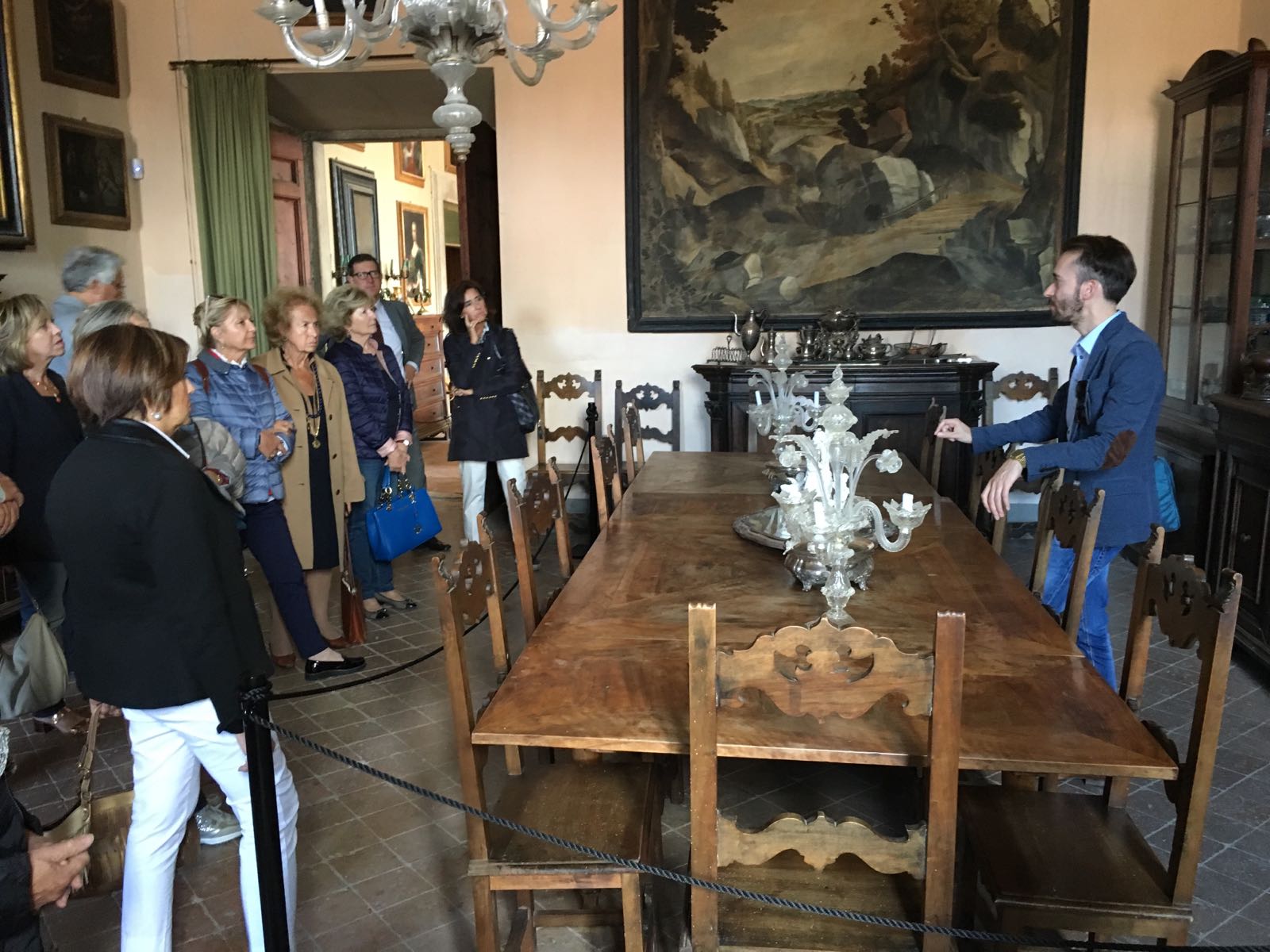 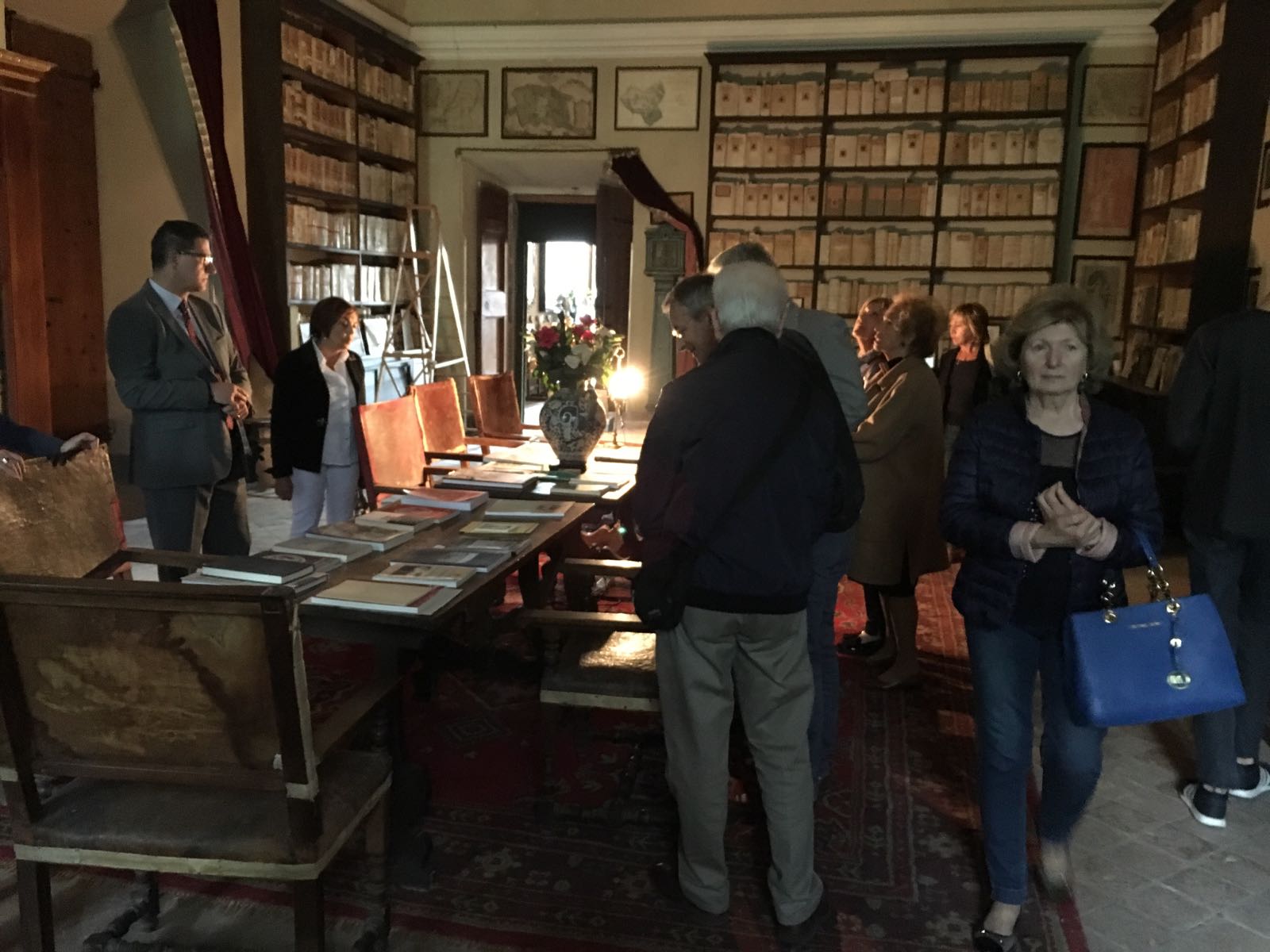 24 settembre 2016
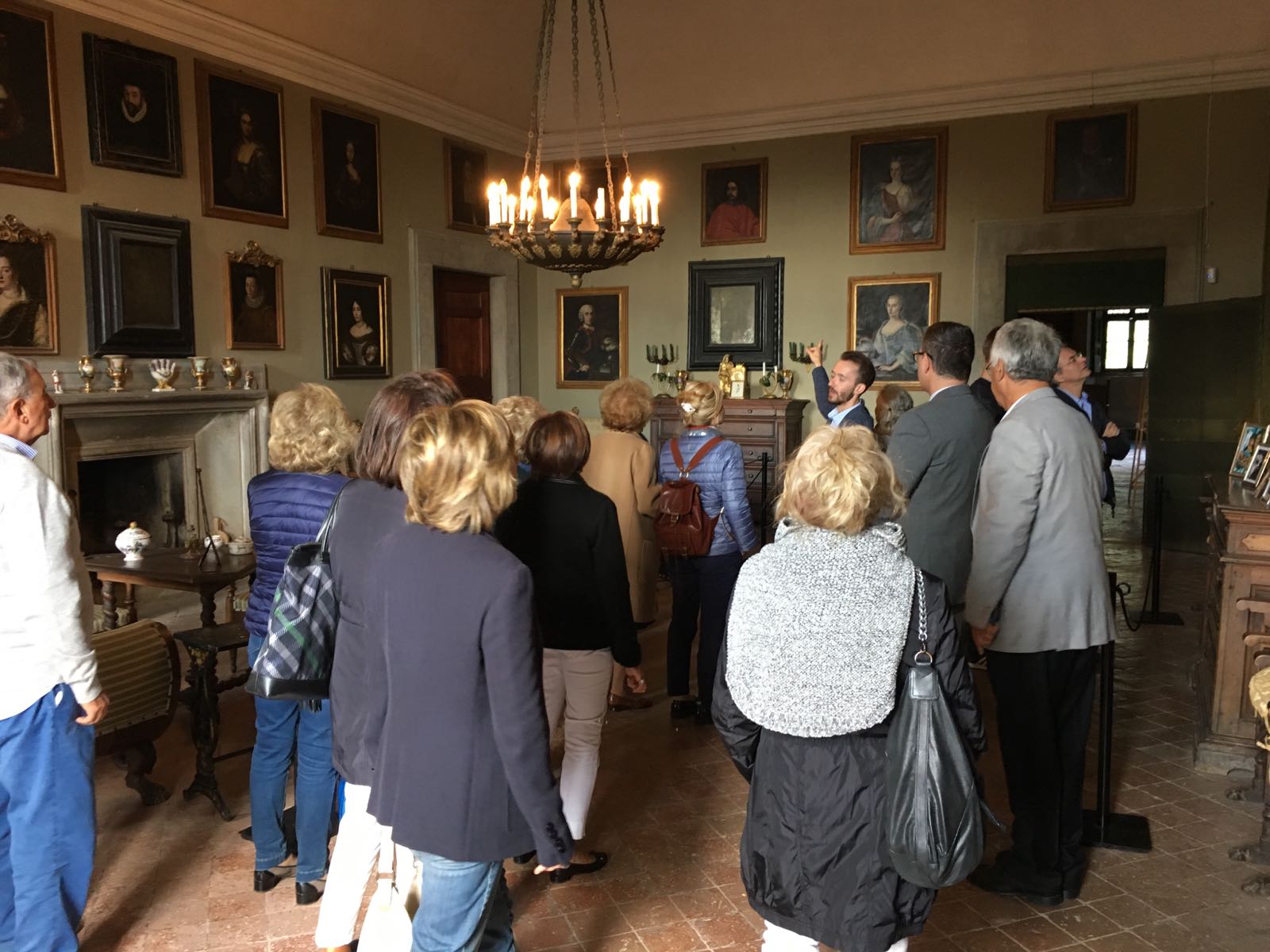 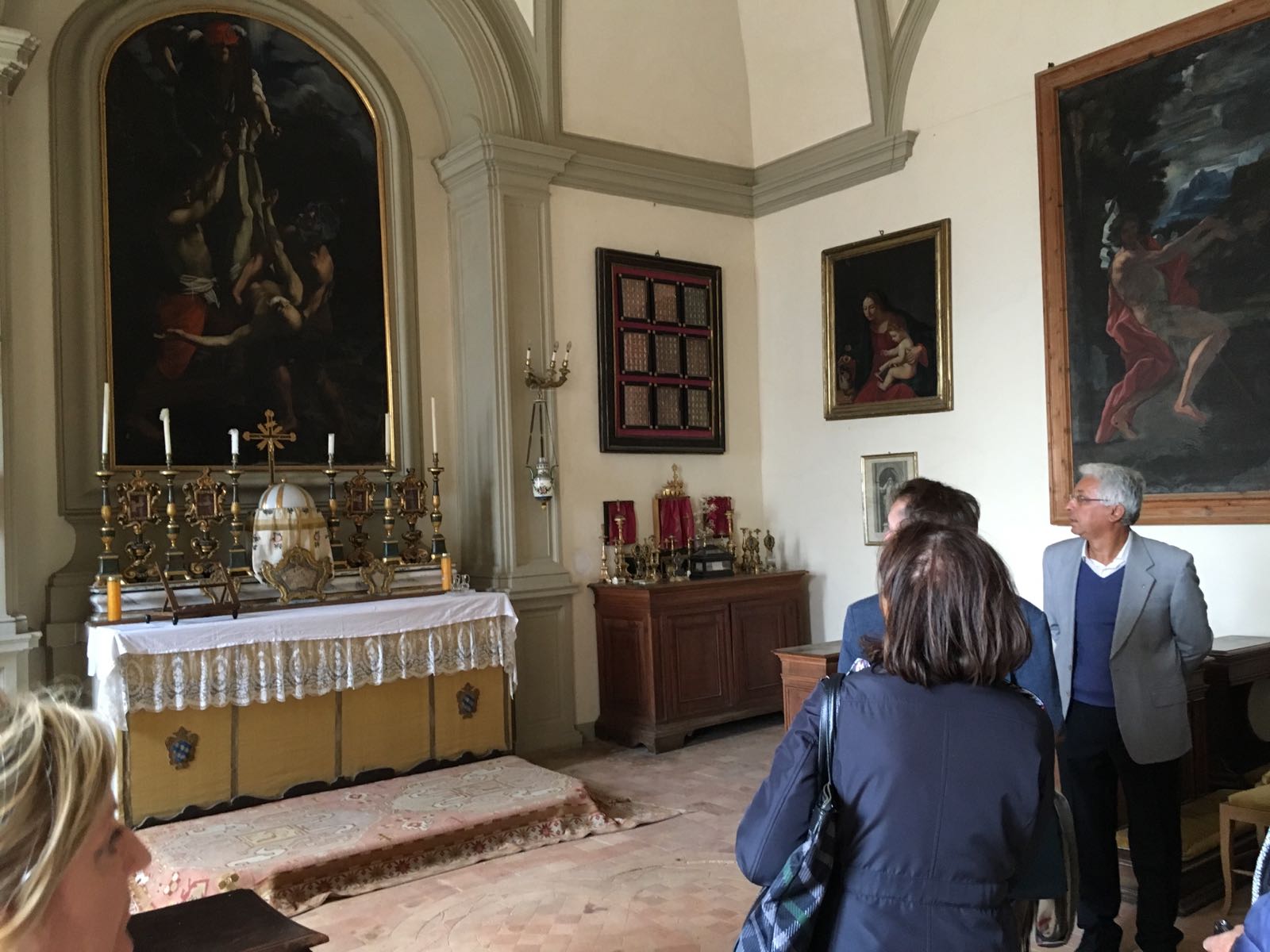 24 settembre 2016
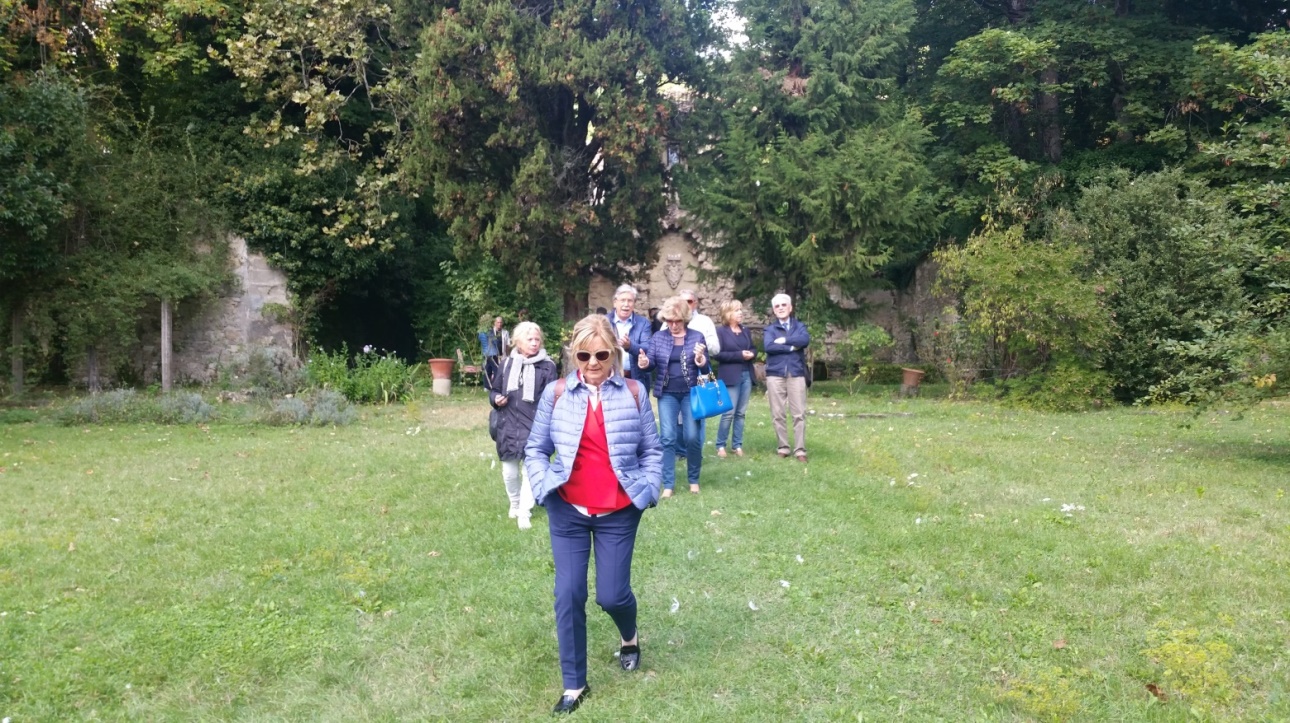 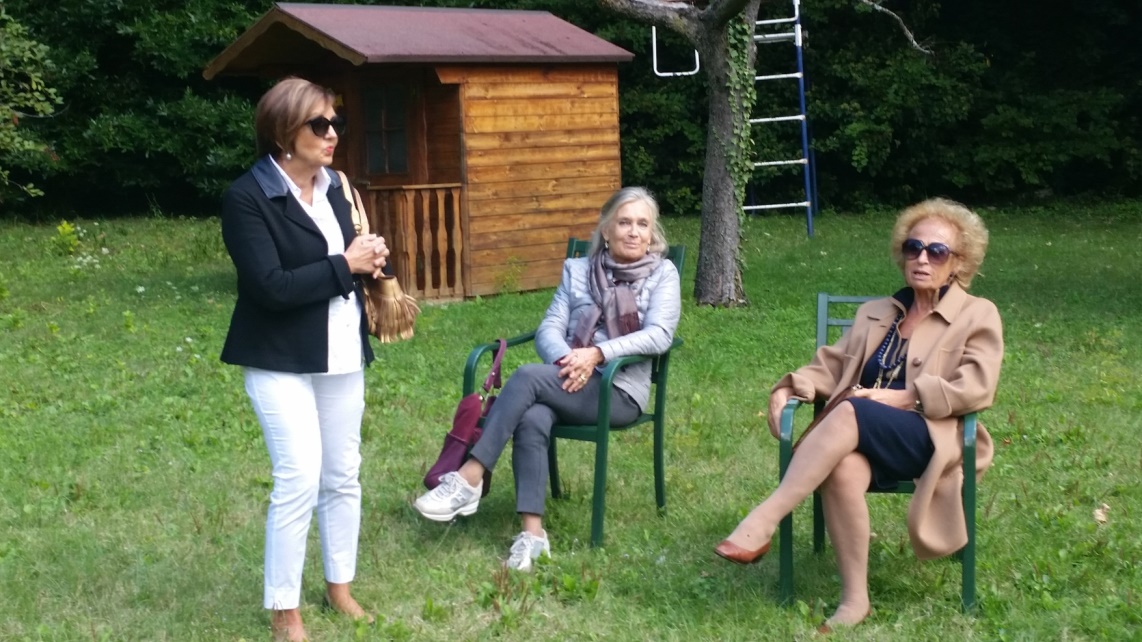 6 ottobre
 2016
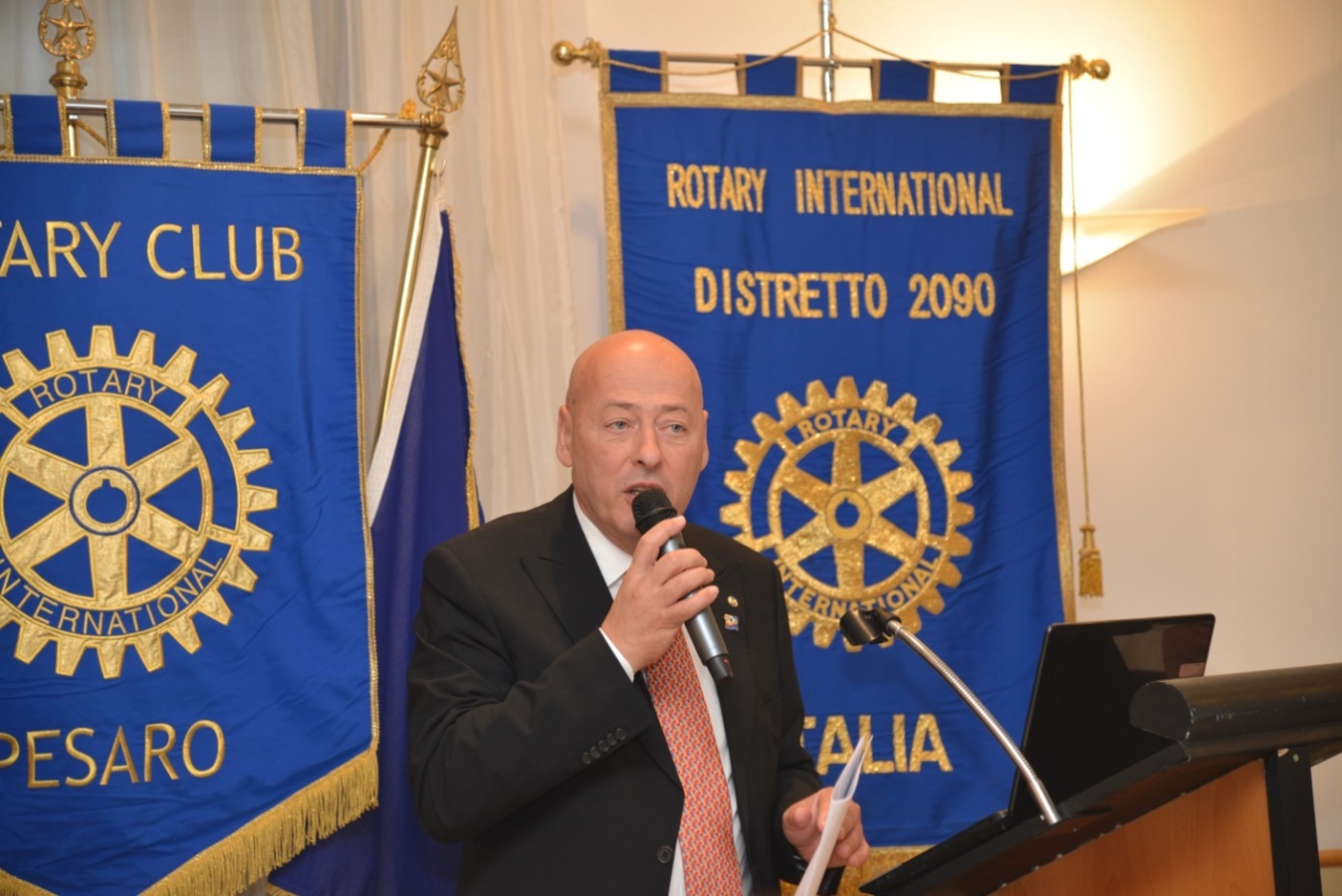 Visita 
del Governatore
Paolo Raschiatore
6 ottobre
 2016
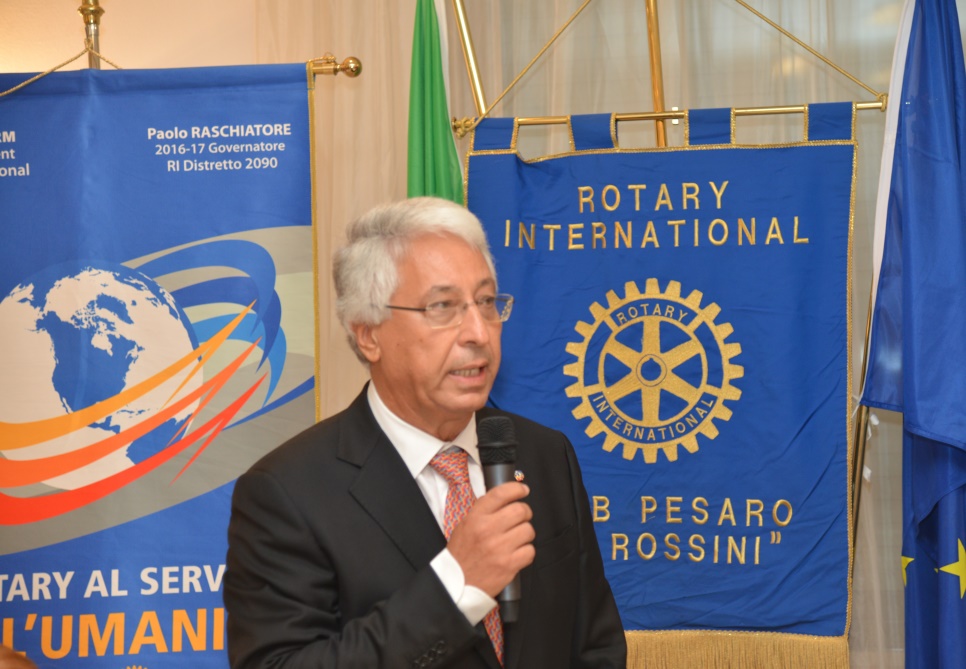 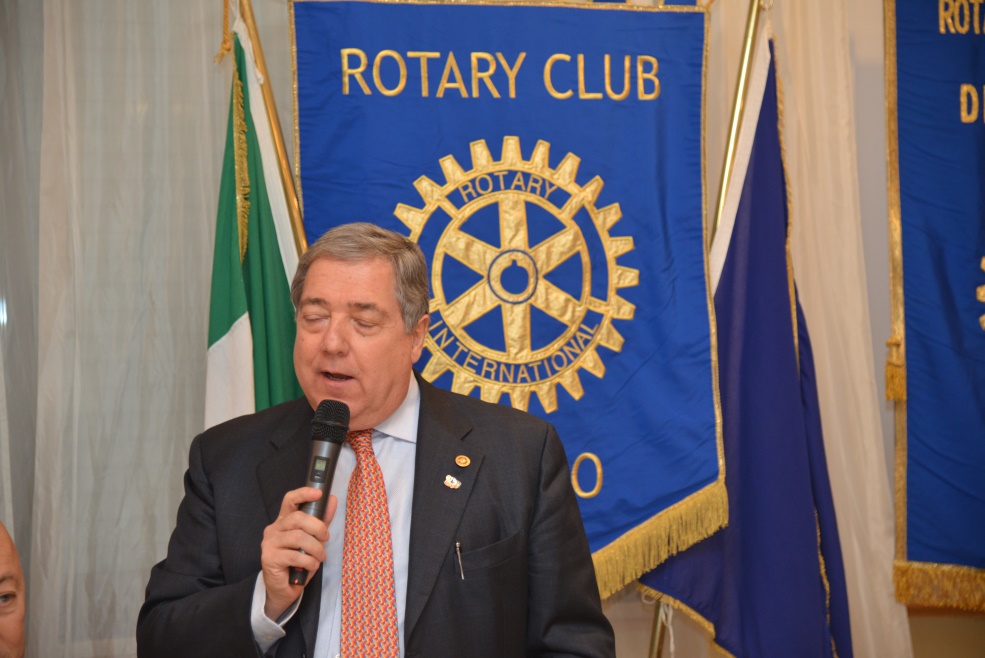 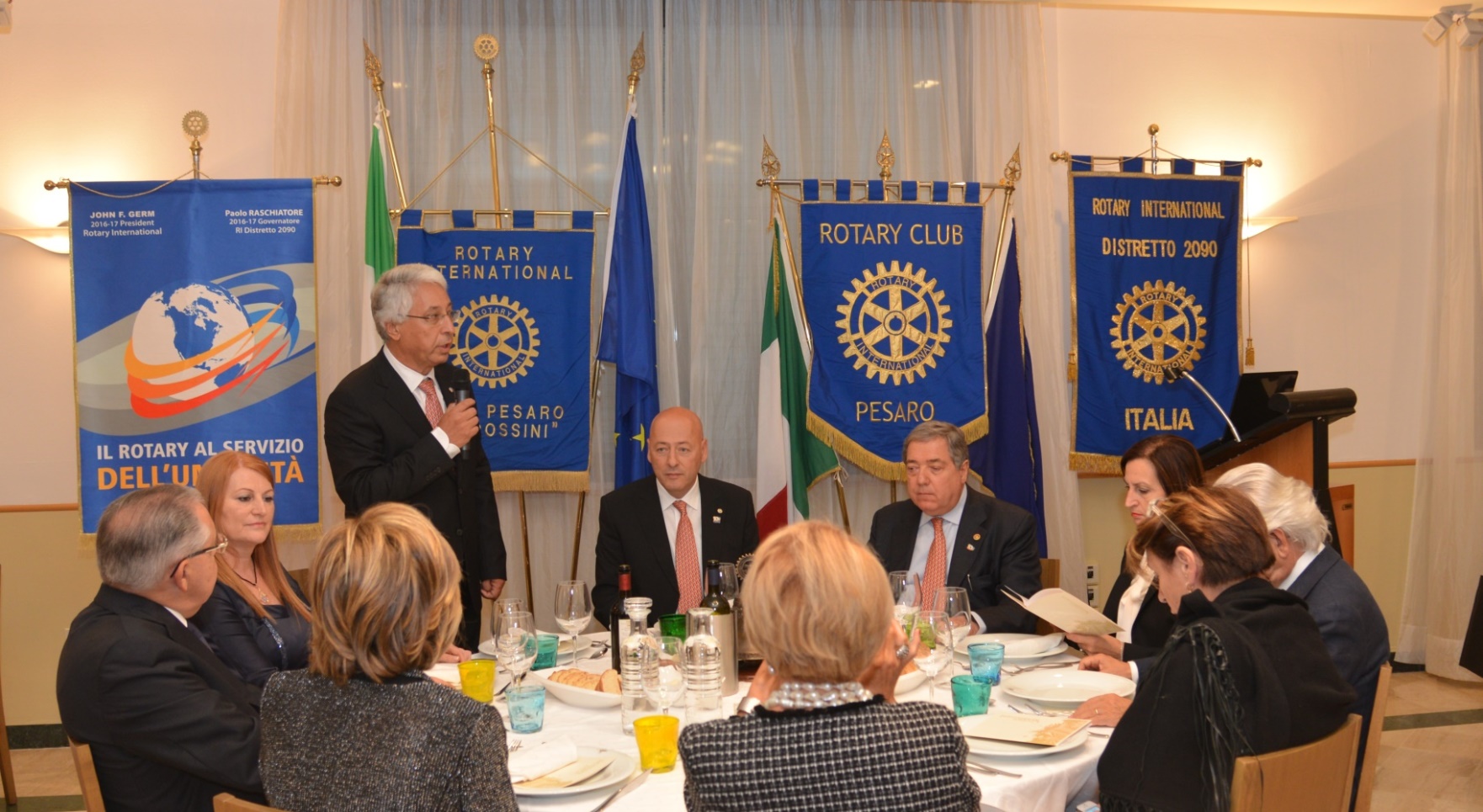 6 ottobre
 2016
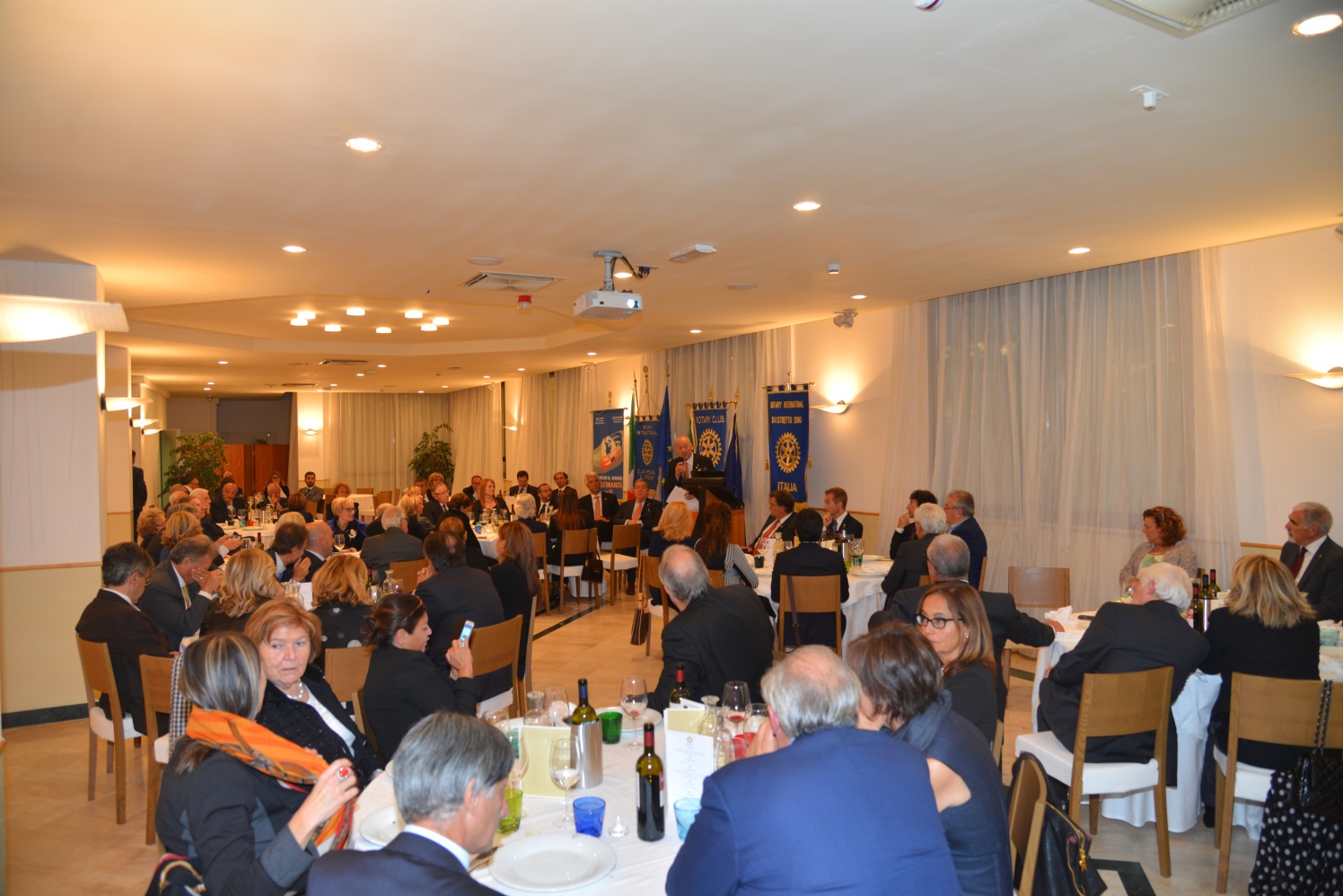 6 ottobre
 2016
6 ottobre
 2016
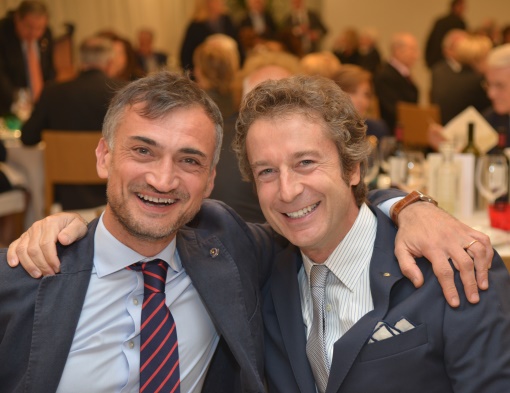 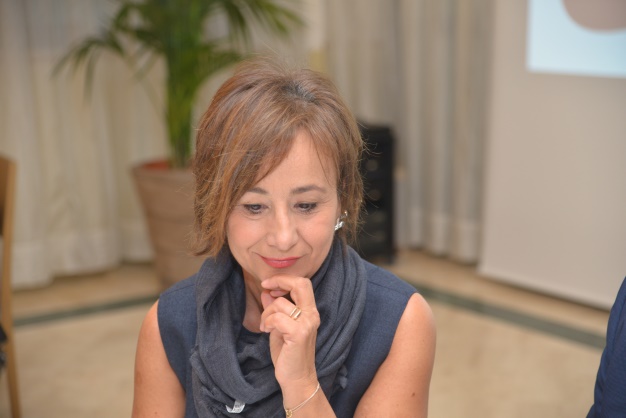 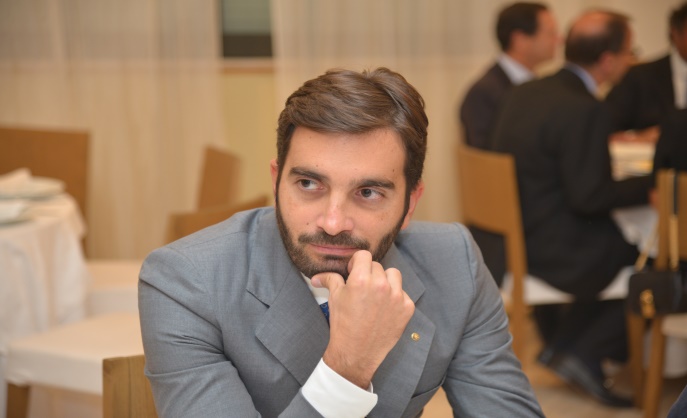 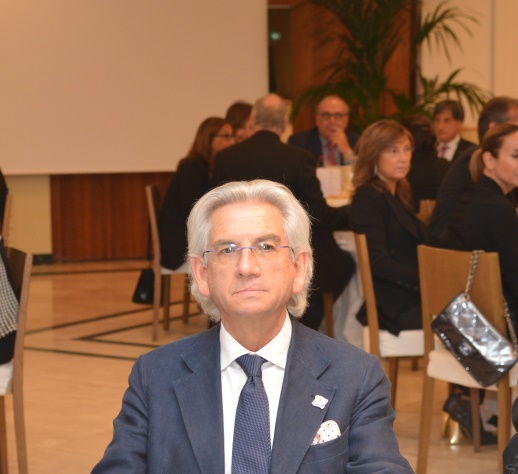 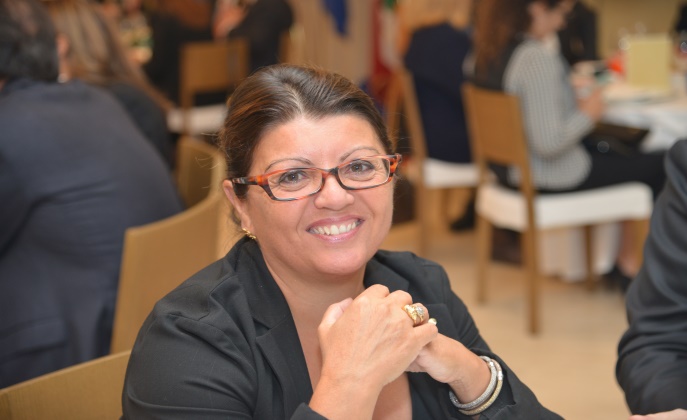 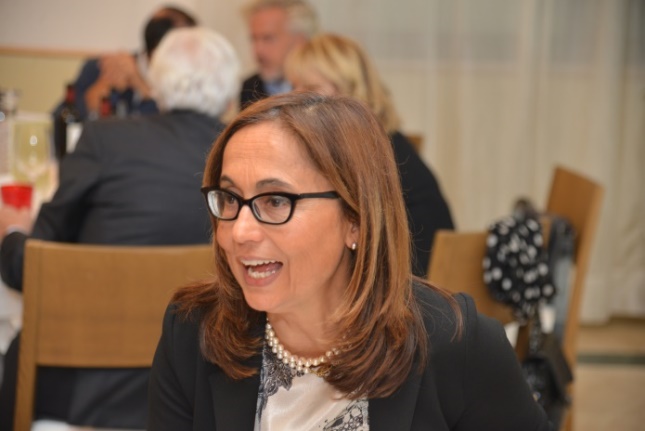 6 ottobre
 2016
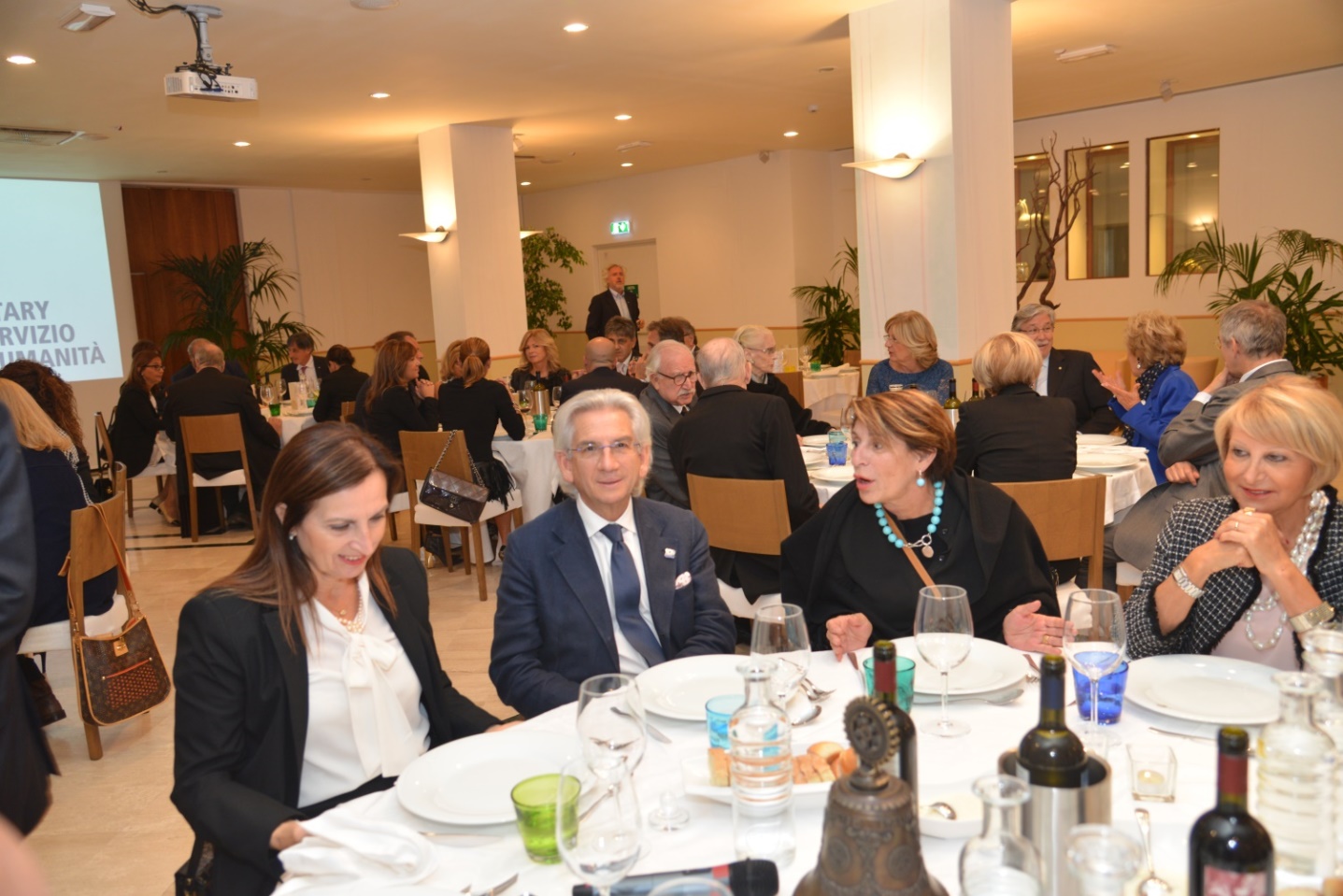 6 ottobre
 2016
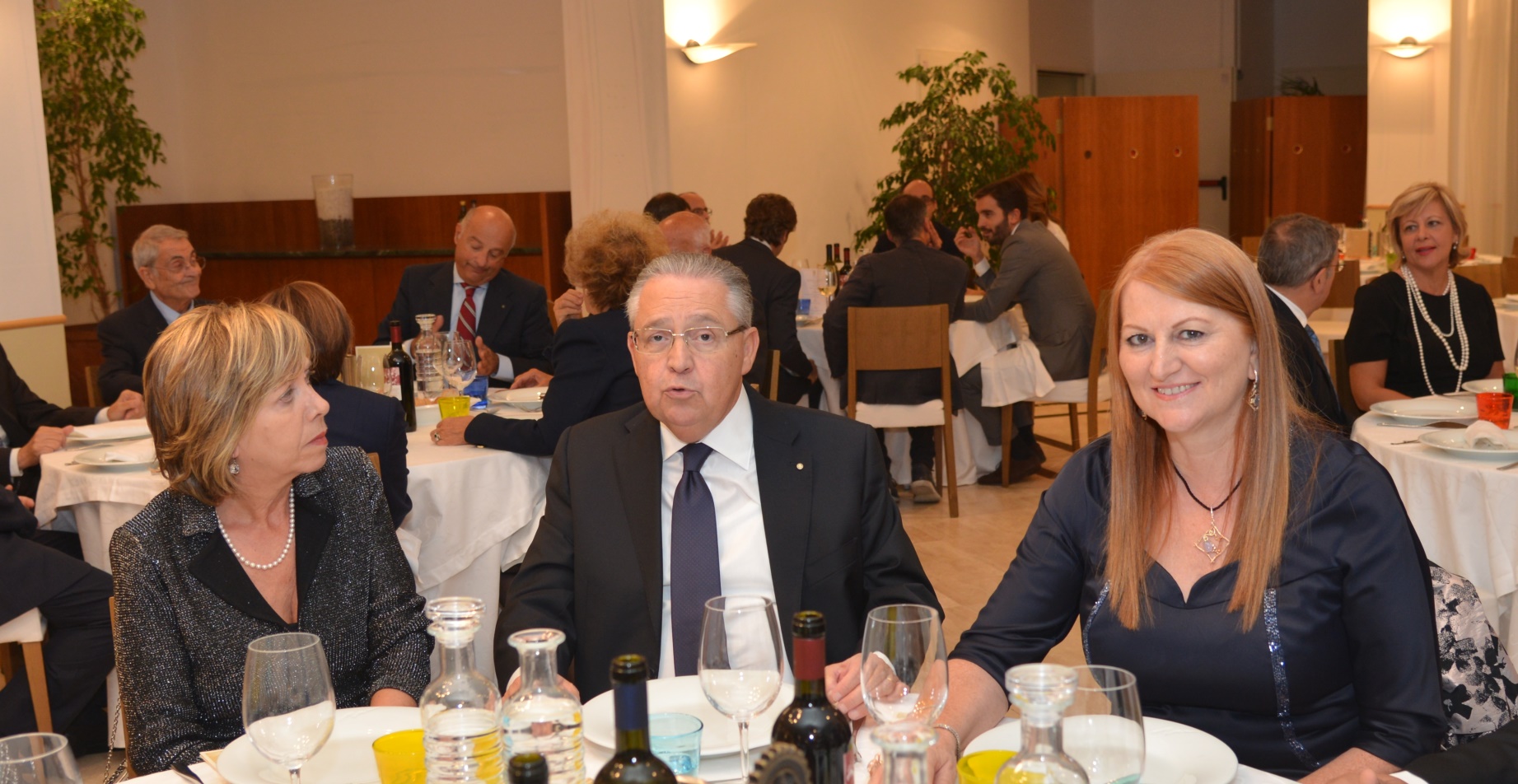 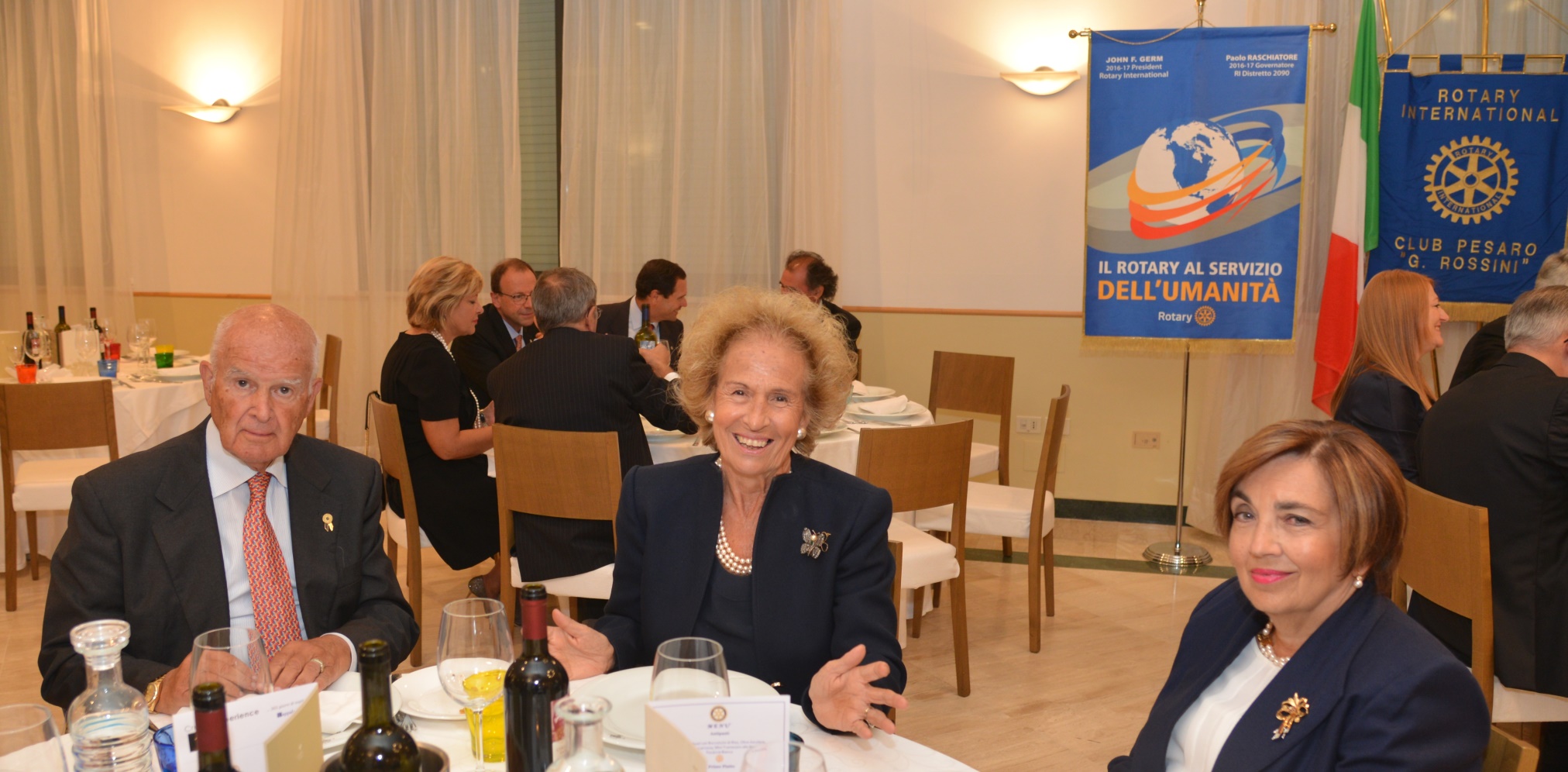 6 ottobre
 2016
6 ottobre
 2016
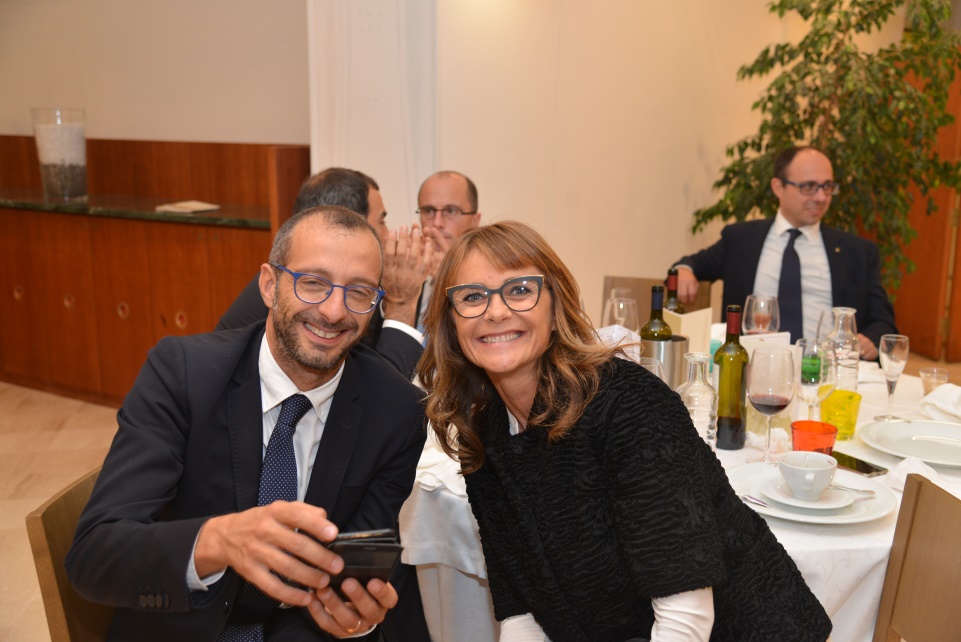 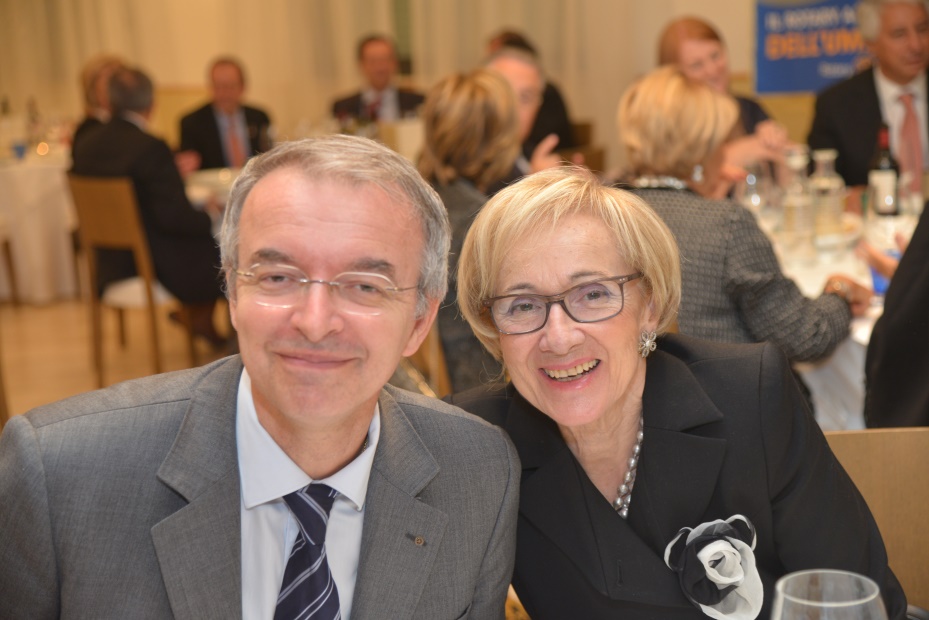 6 ottobre
 2016
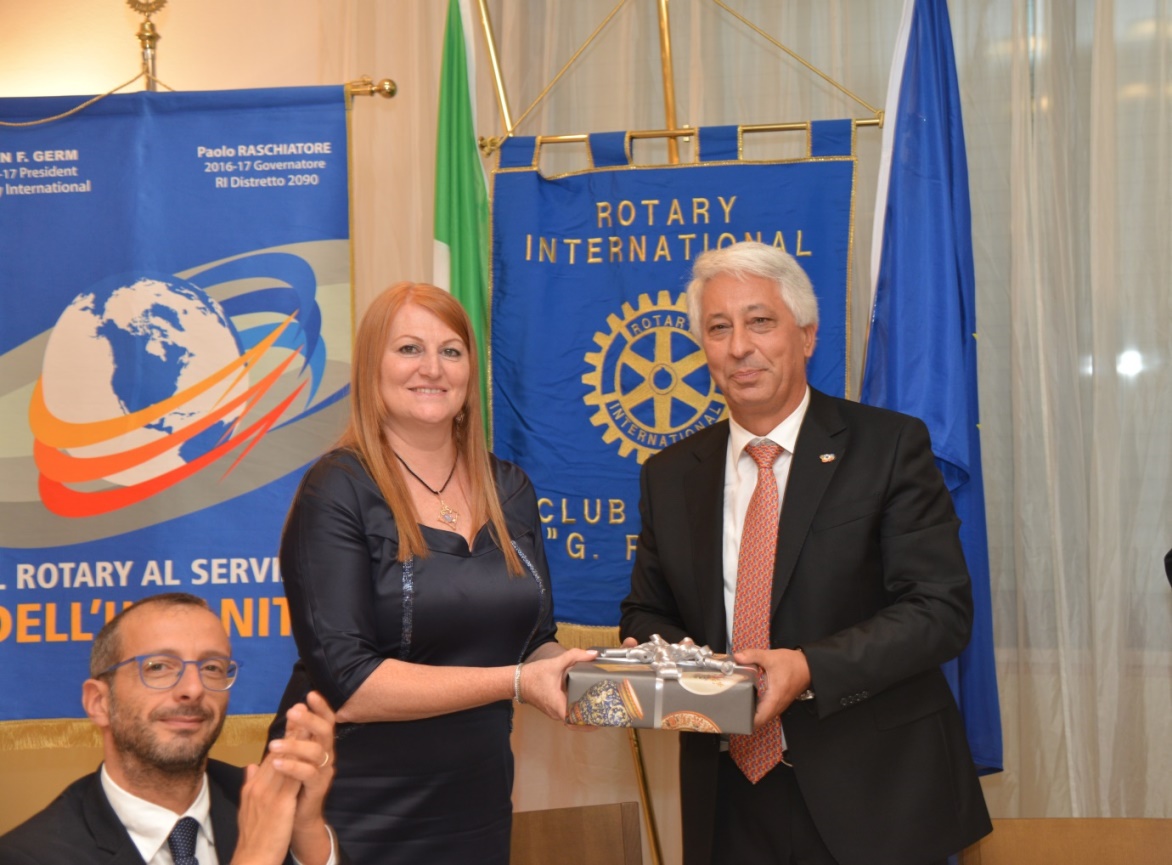 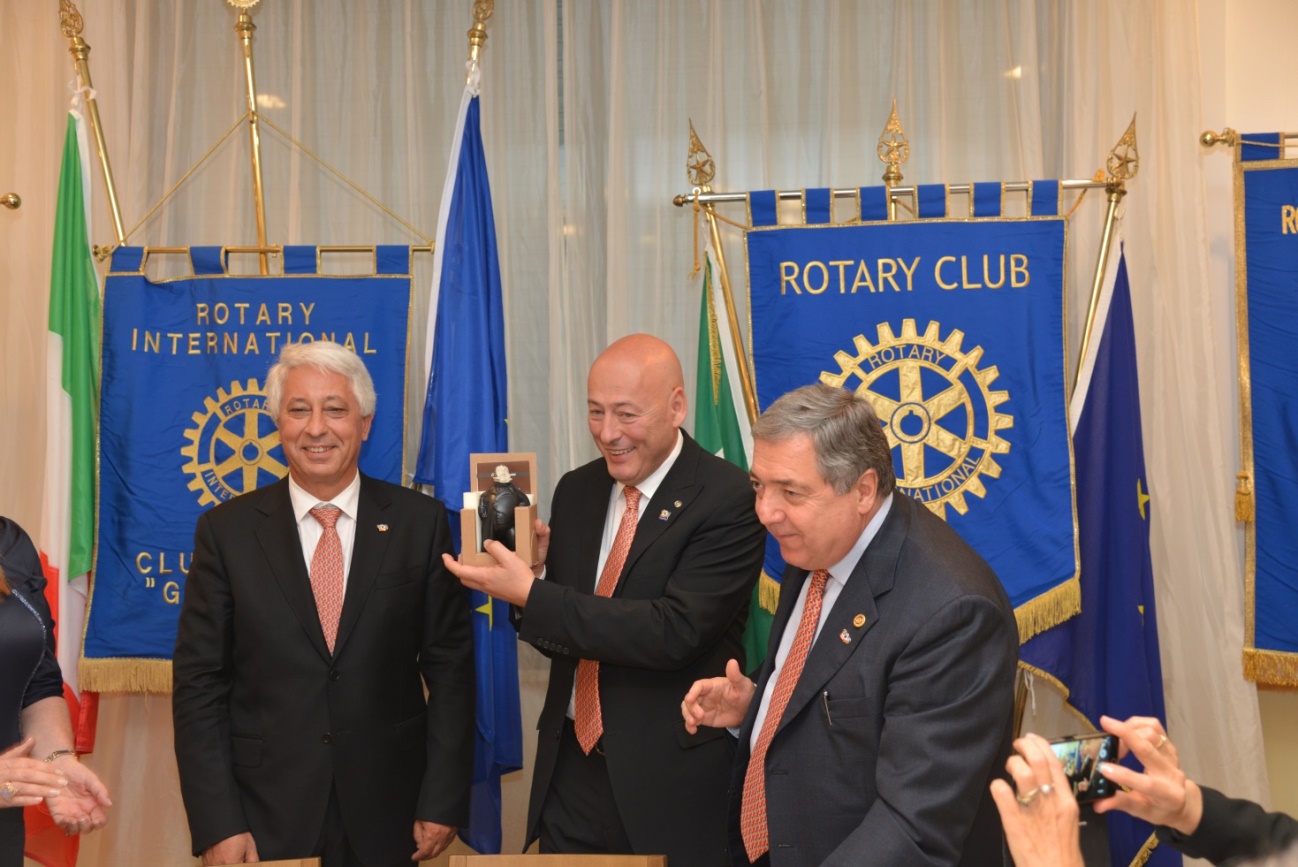 6 ottobre
 2016
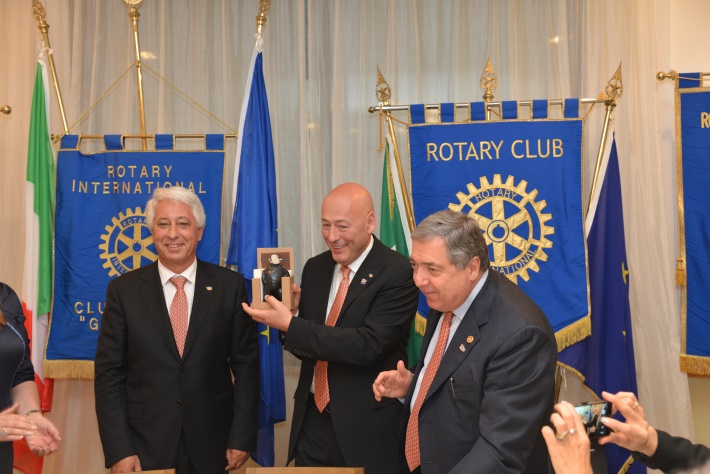 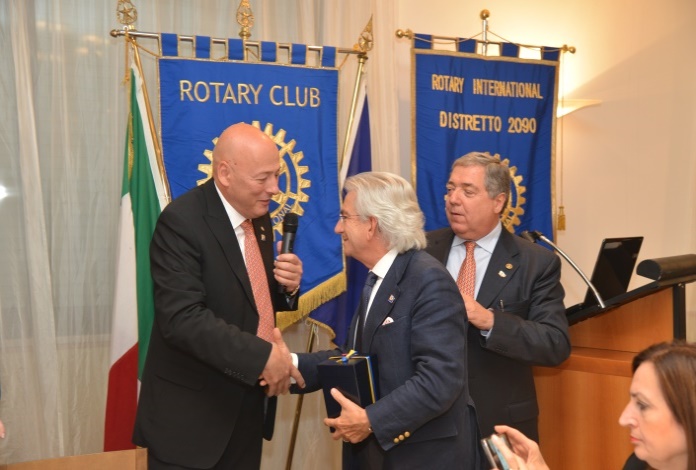 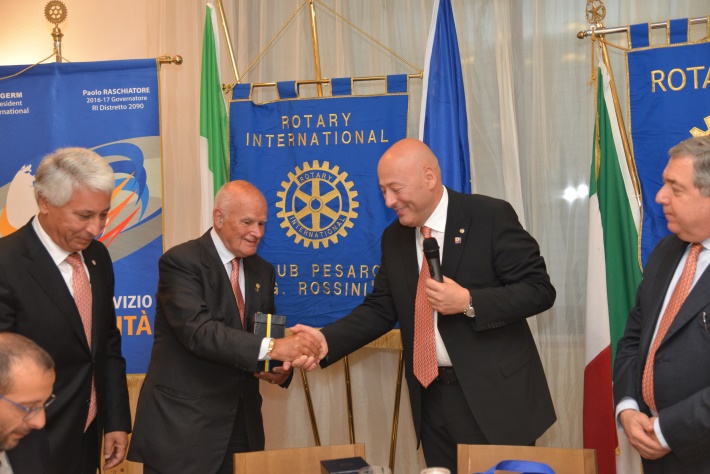 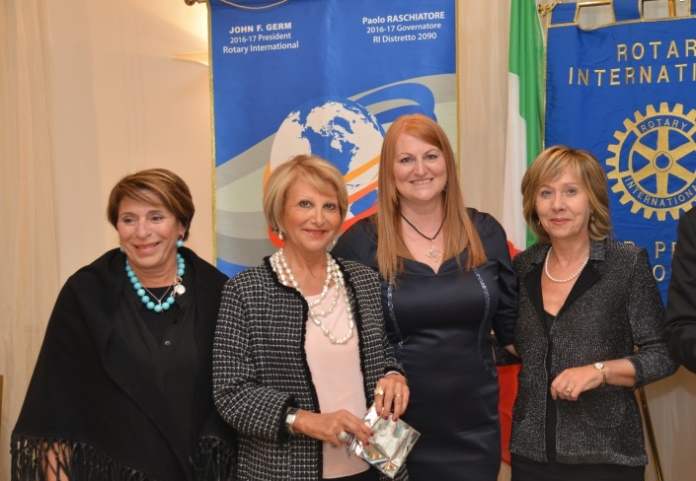 25 ottobre
 2016
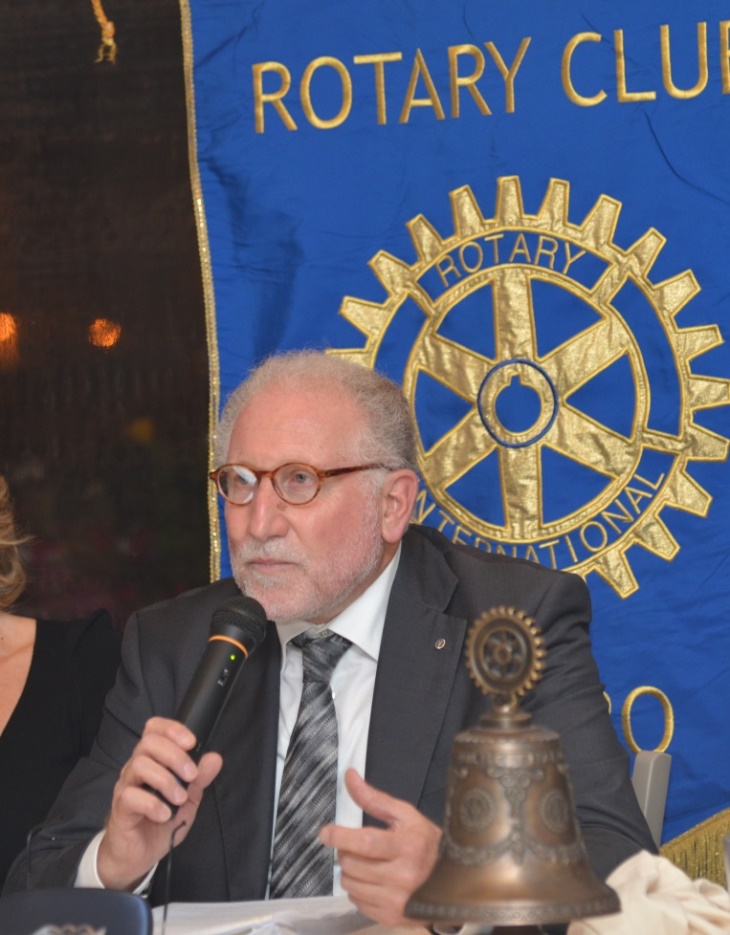 Incontro con il dott. 
Giovanni Bonfiglio
per parlare di: 
«Problemi e prospettive del 
Sistema bancario e finanziario»
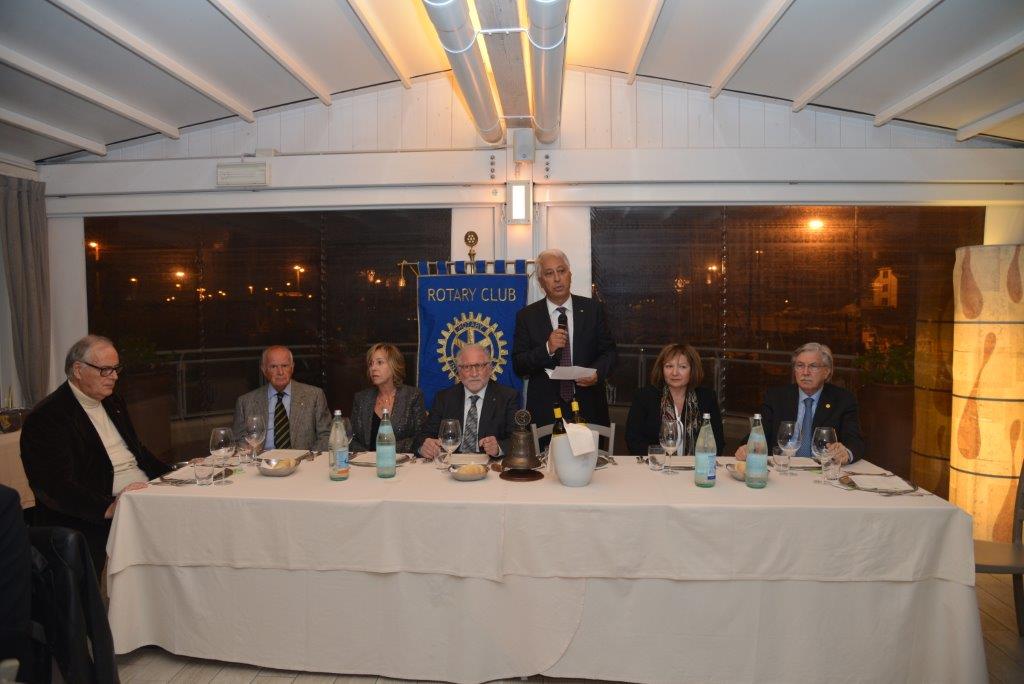 25 ottobre
 2016
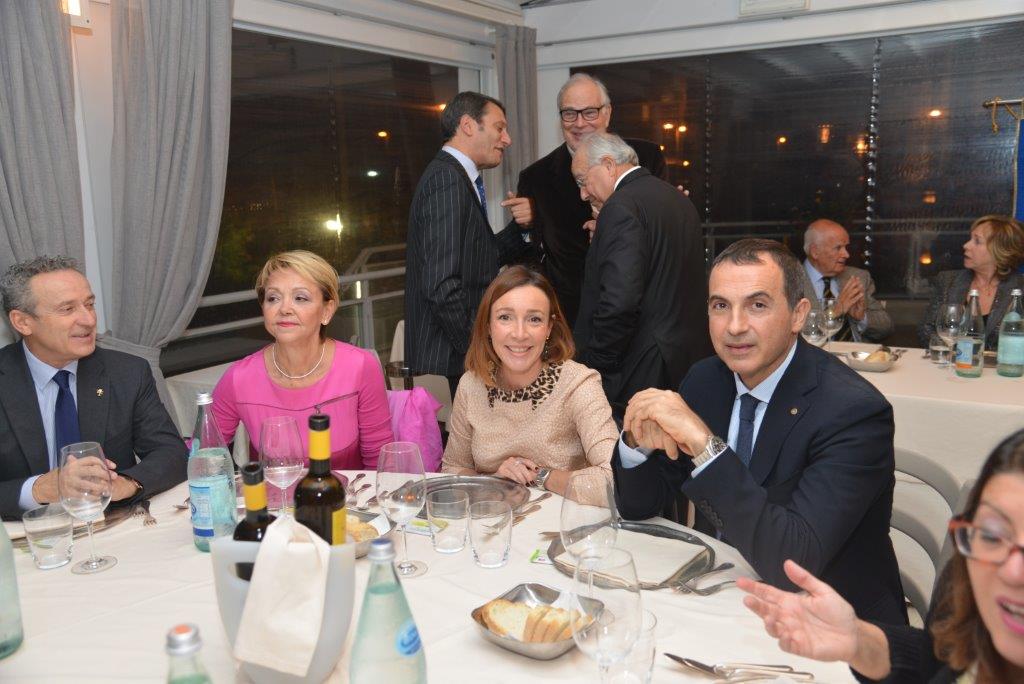 25 ottobre
 2016
25 ottobre
 2016
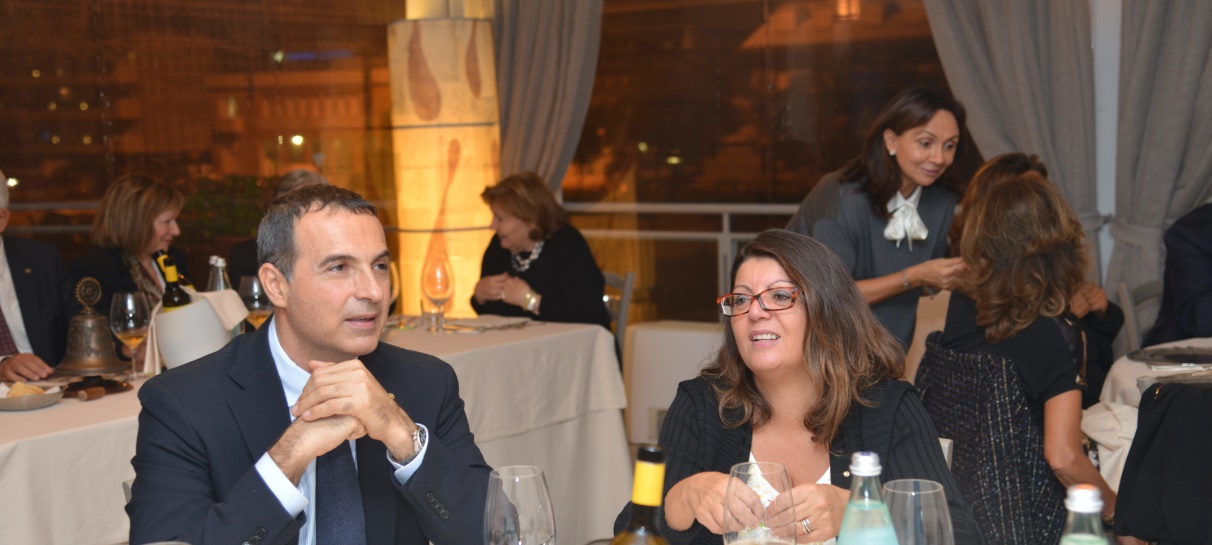 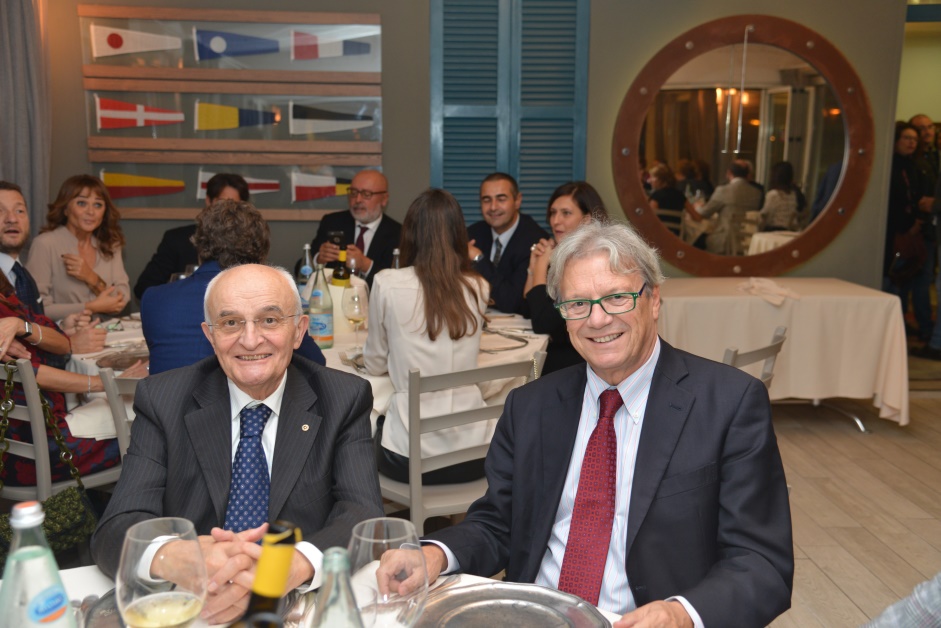 25 ottobre
 2016
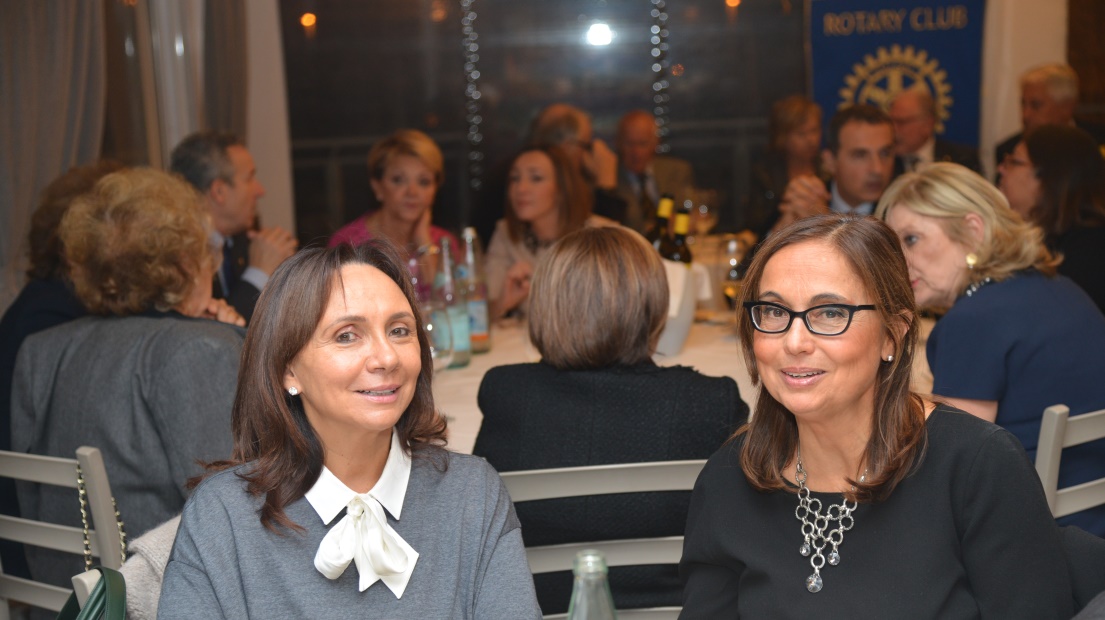 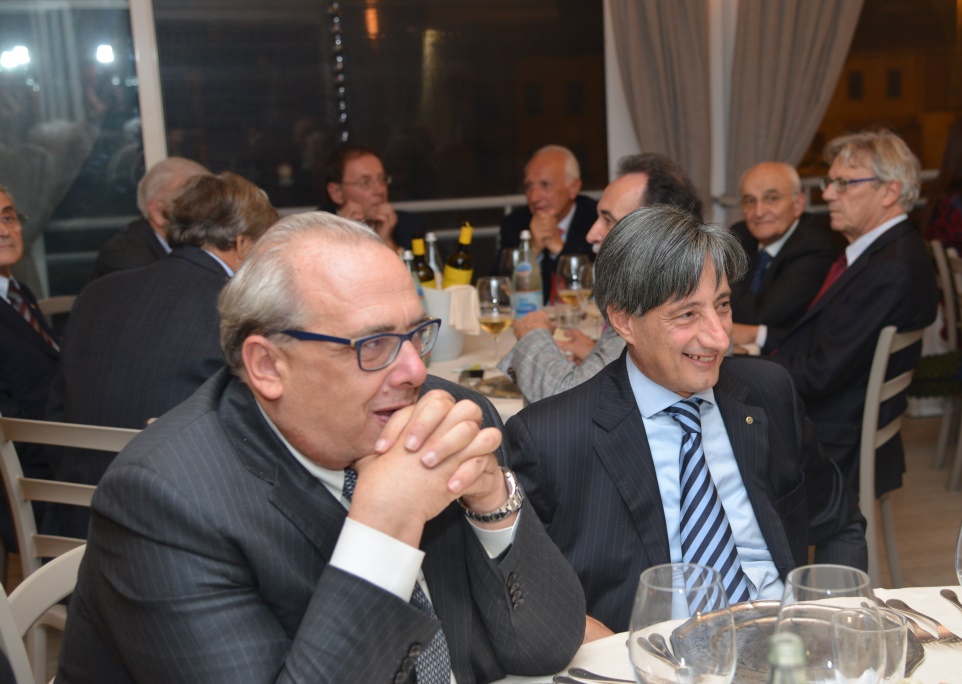 25 ottobre
 2016
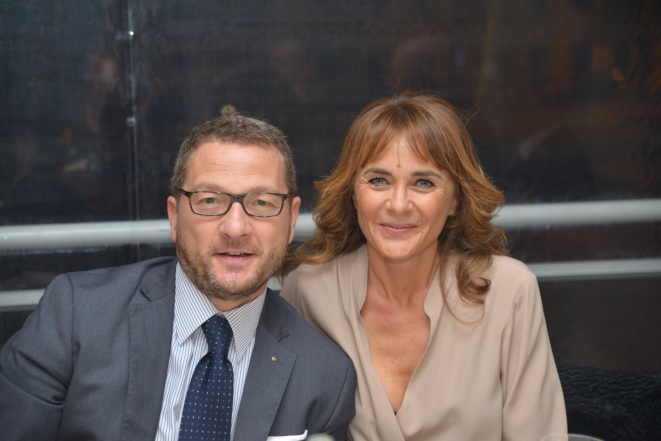 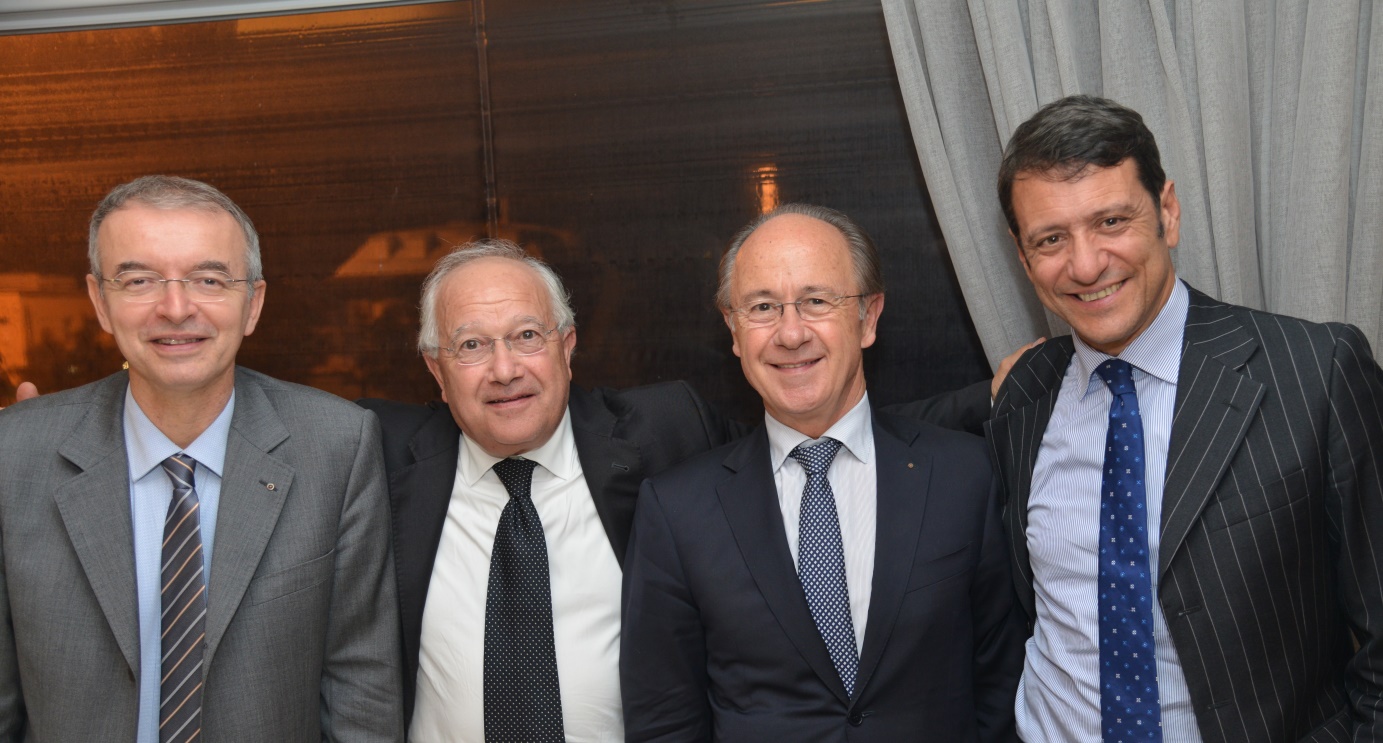 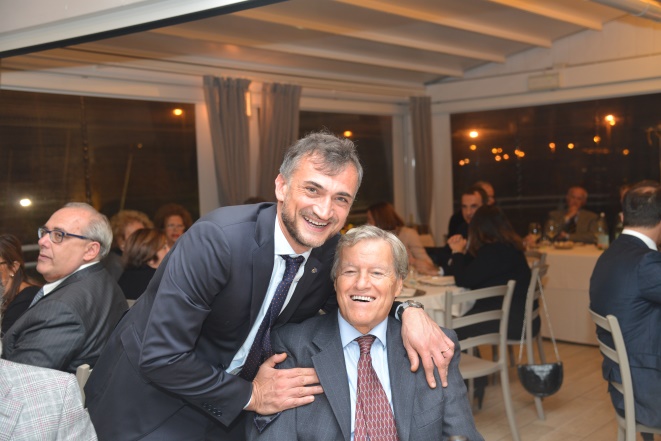 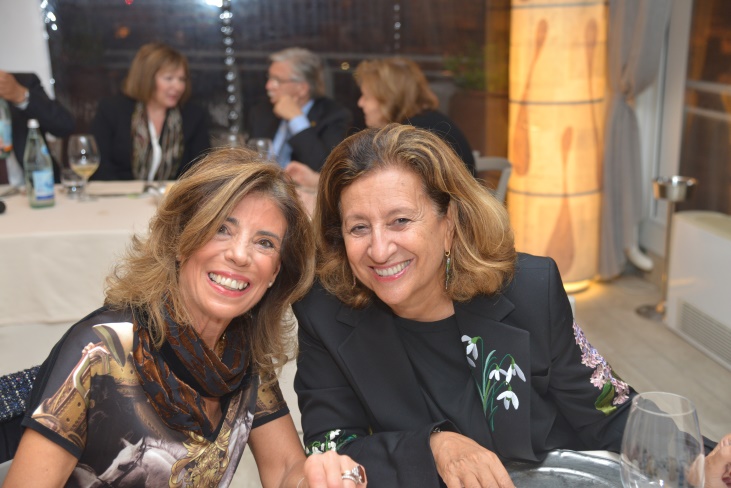 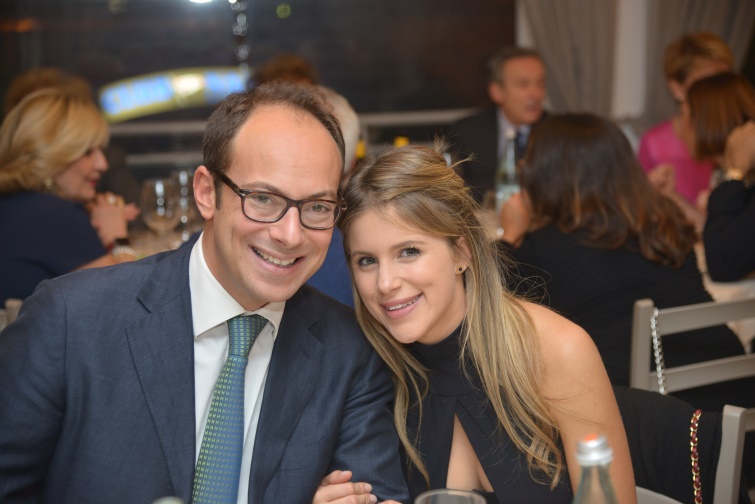 25 ottobre
 2016
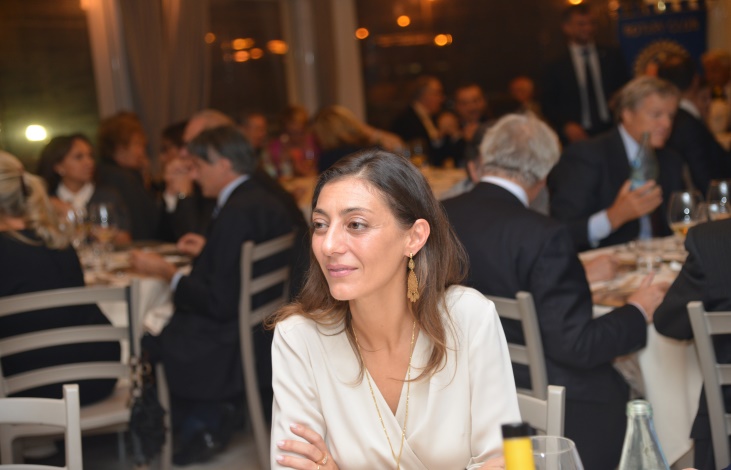 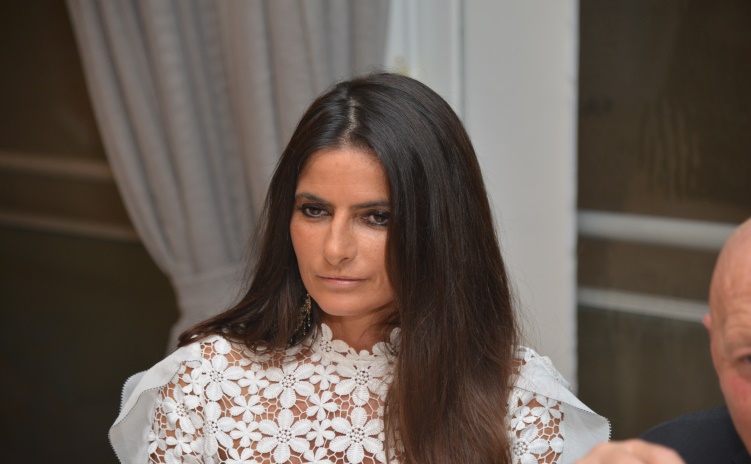 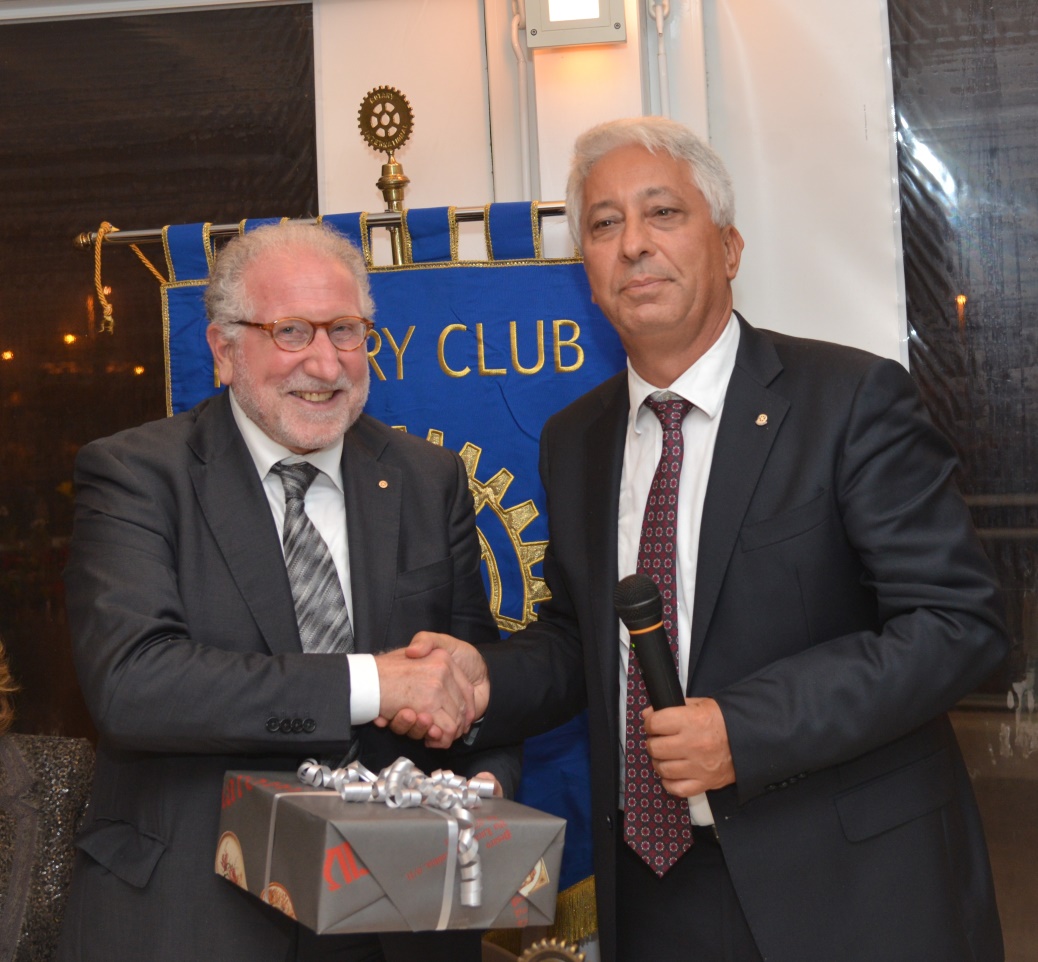 25 ottobre
 2016
25 ottobre
 2016
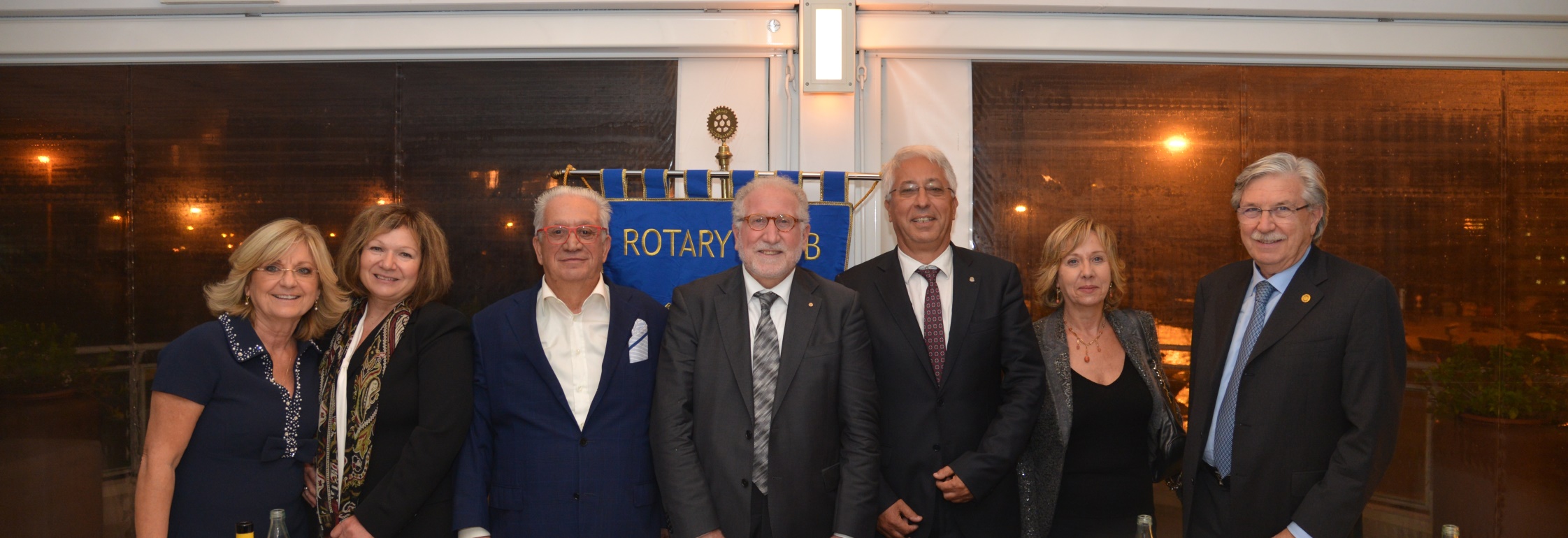 22 novembre
 2016
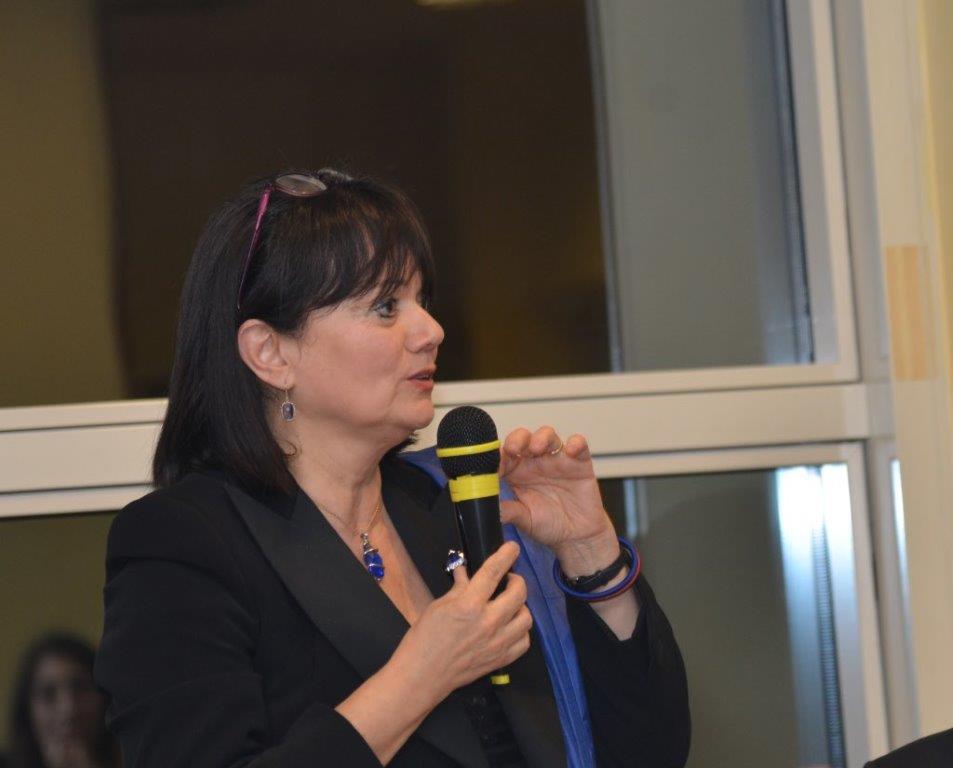 Incontro con la Dr.ssa
Silvia Cecchi
Sostituto Procuratore della Repubblica 
presso il Tribunale di Pesaro 
per parlare di: 
«Femminile ed infantile
due dimensioni esposte
a violenza e sopruso»
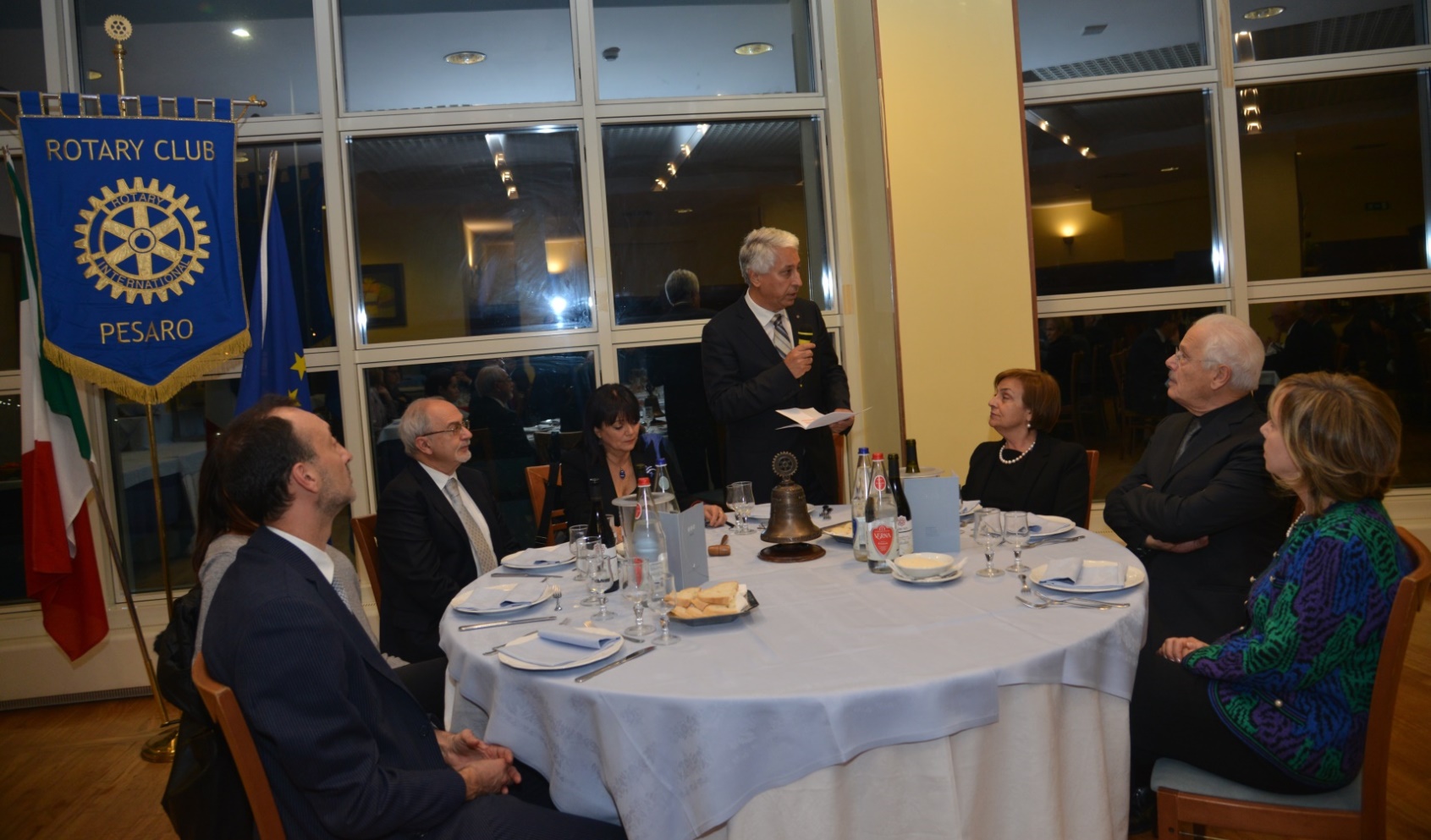 22 novembre
 2016
22 novembre
 2016
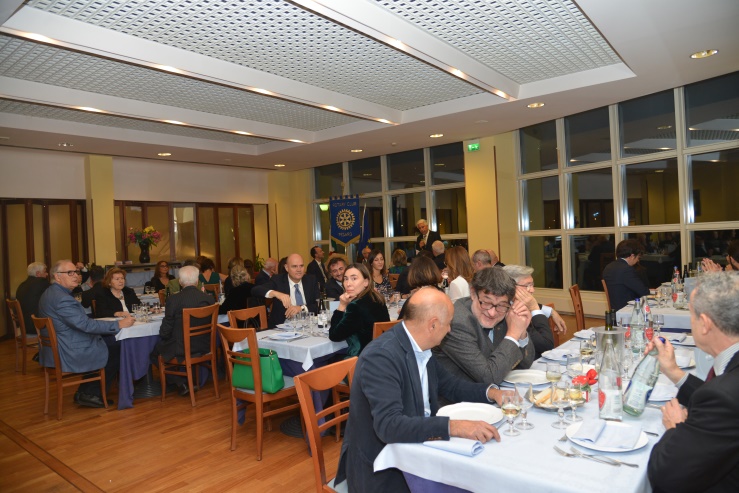 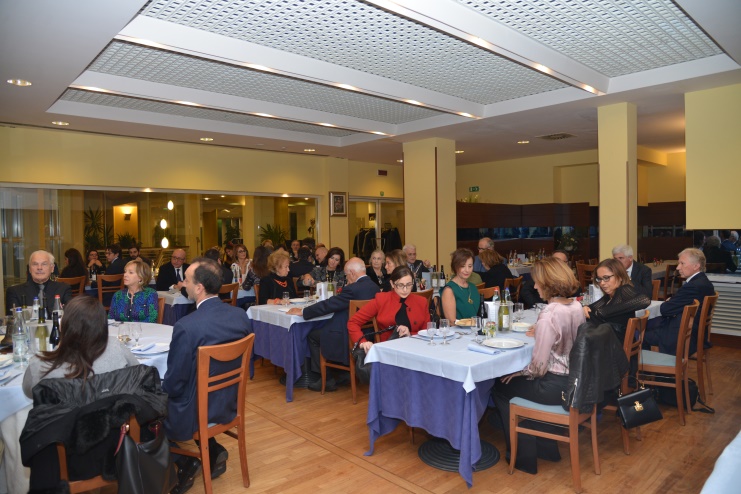 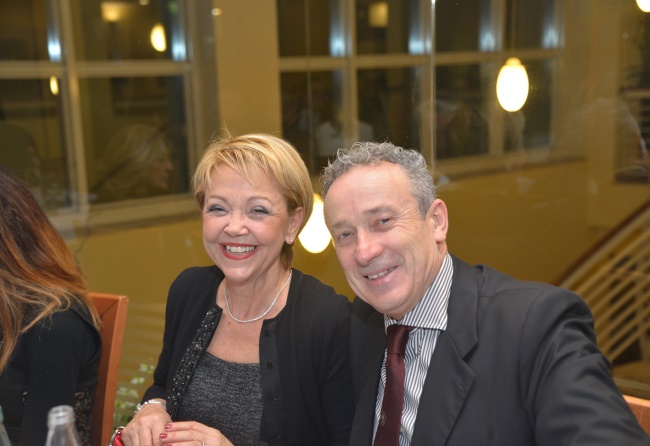 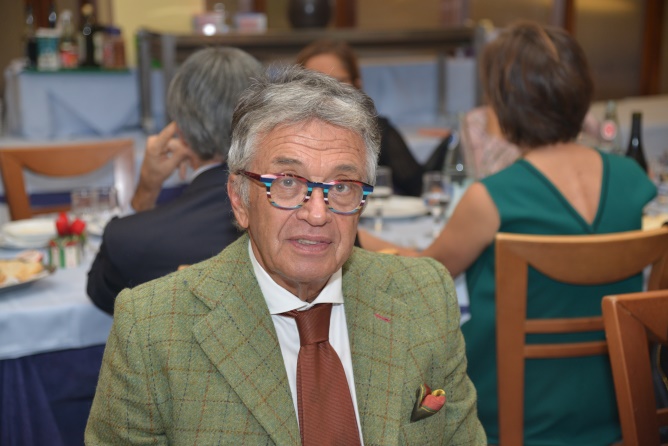 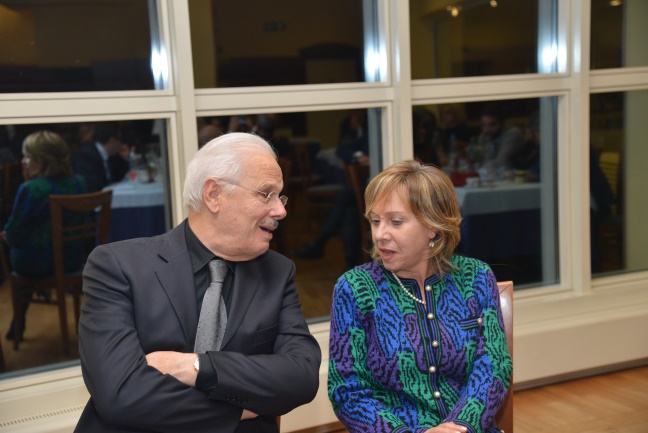 22 novembre
 2016
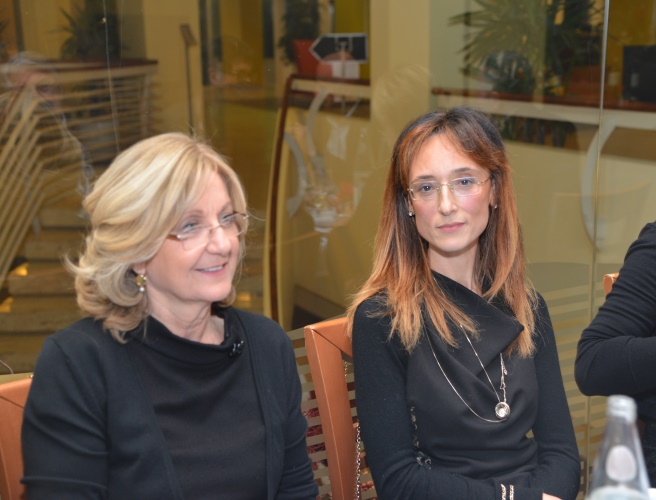 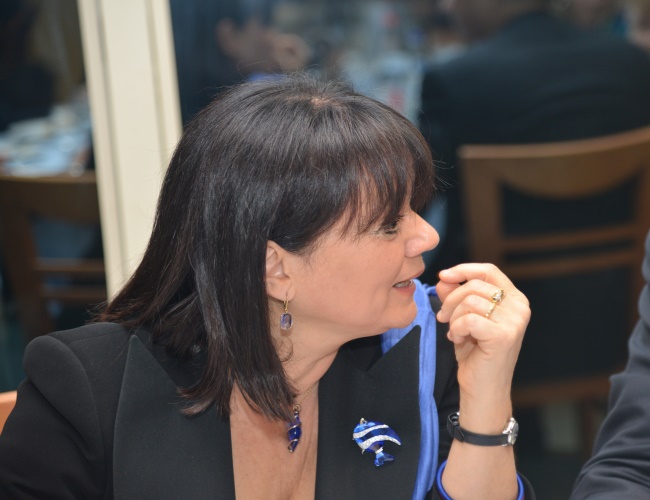 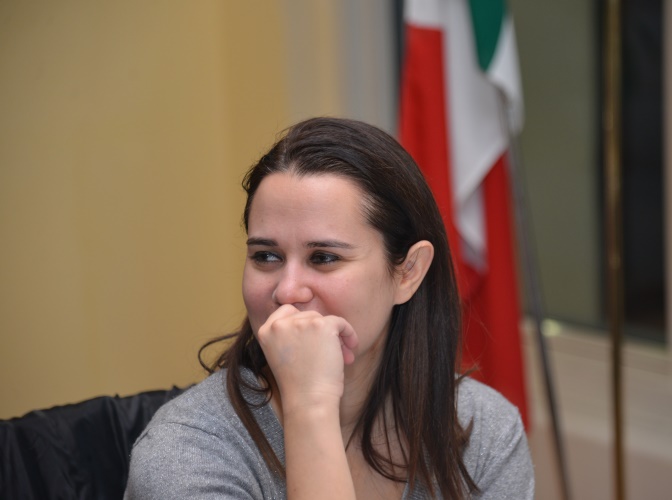 22 novembre
 2016
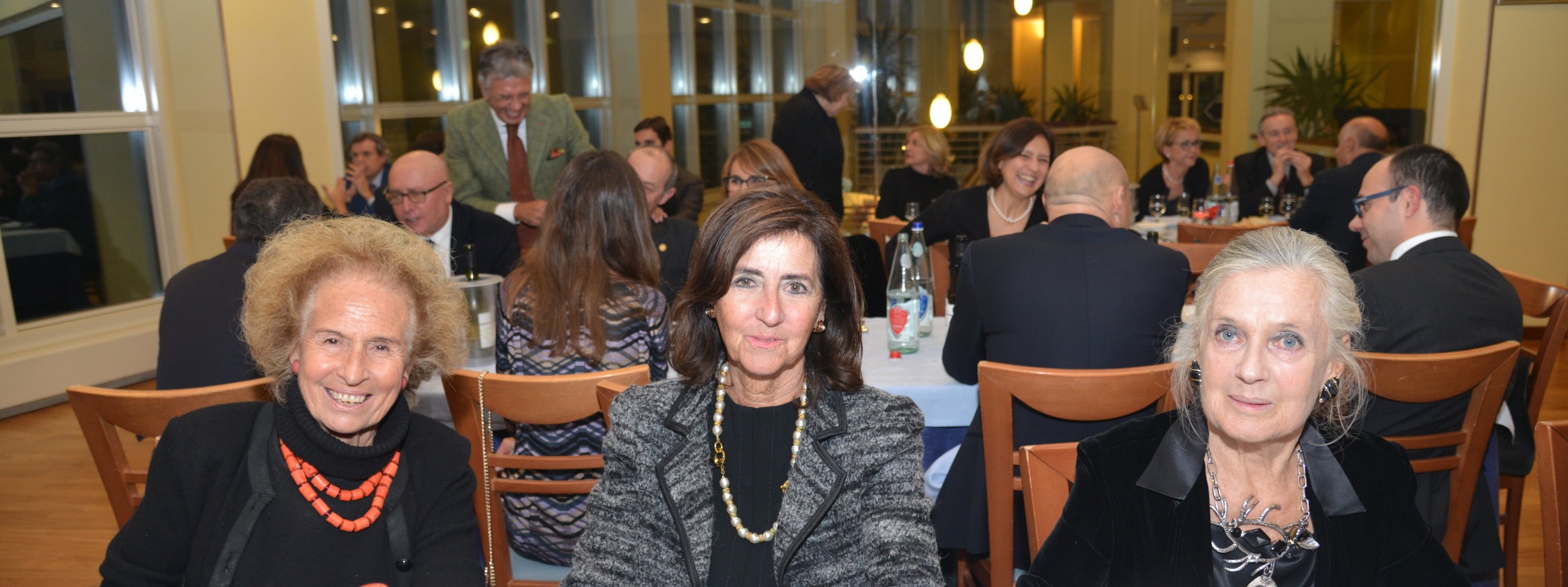 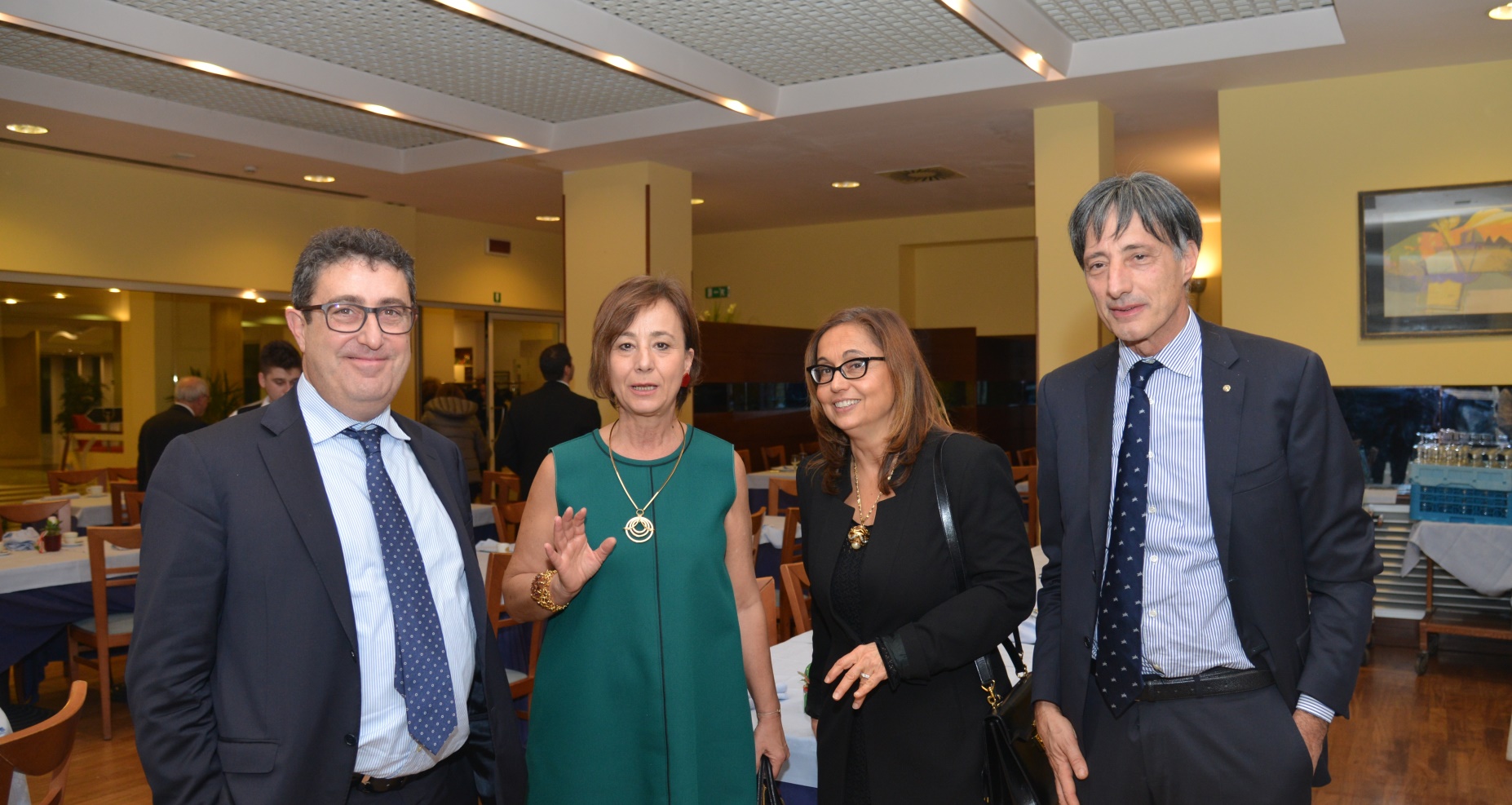 22 novembre
 2016
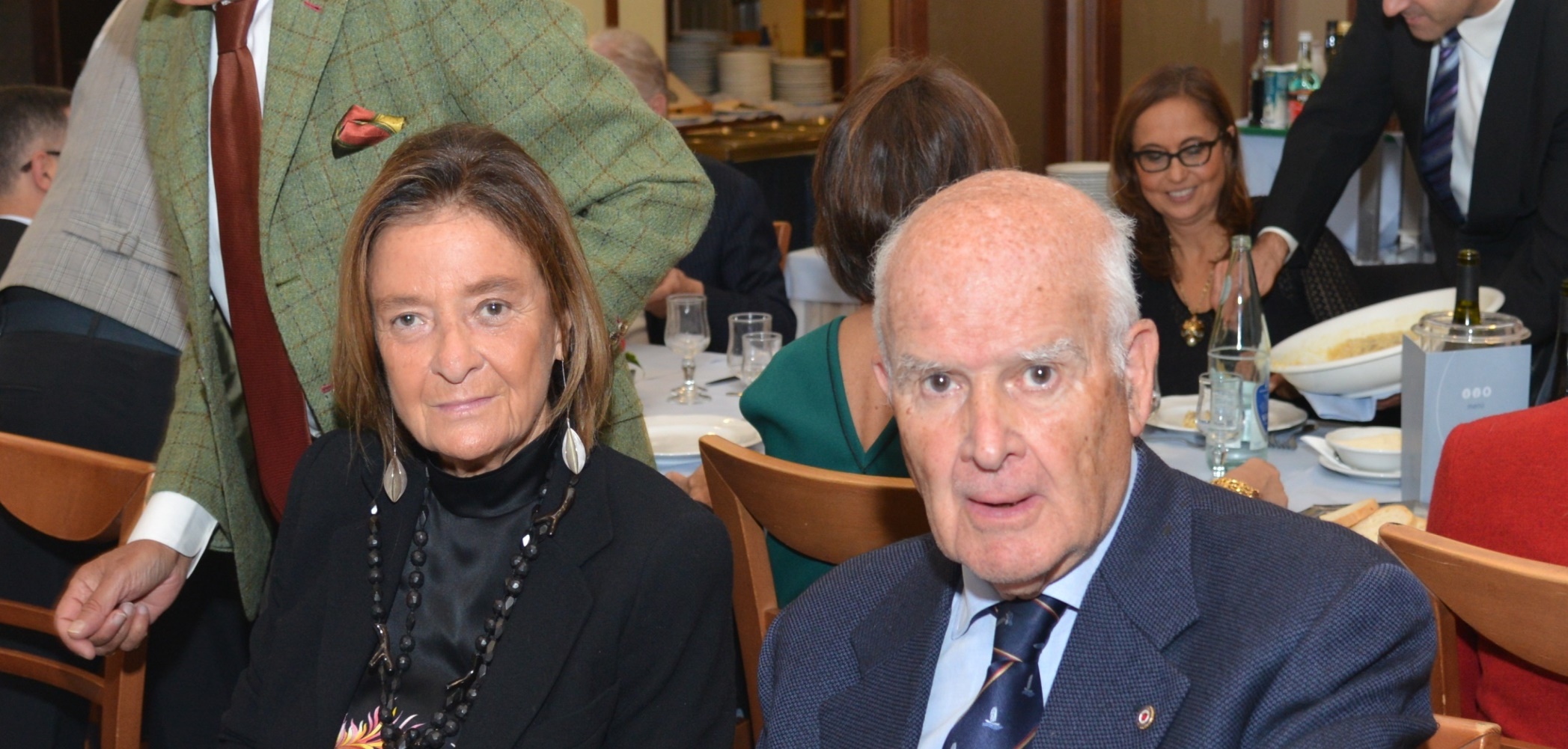 22 novembre
 2016
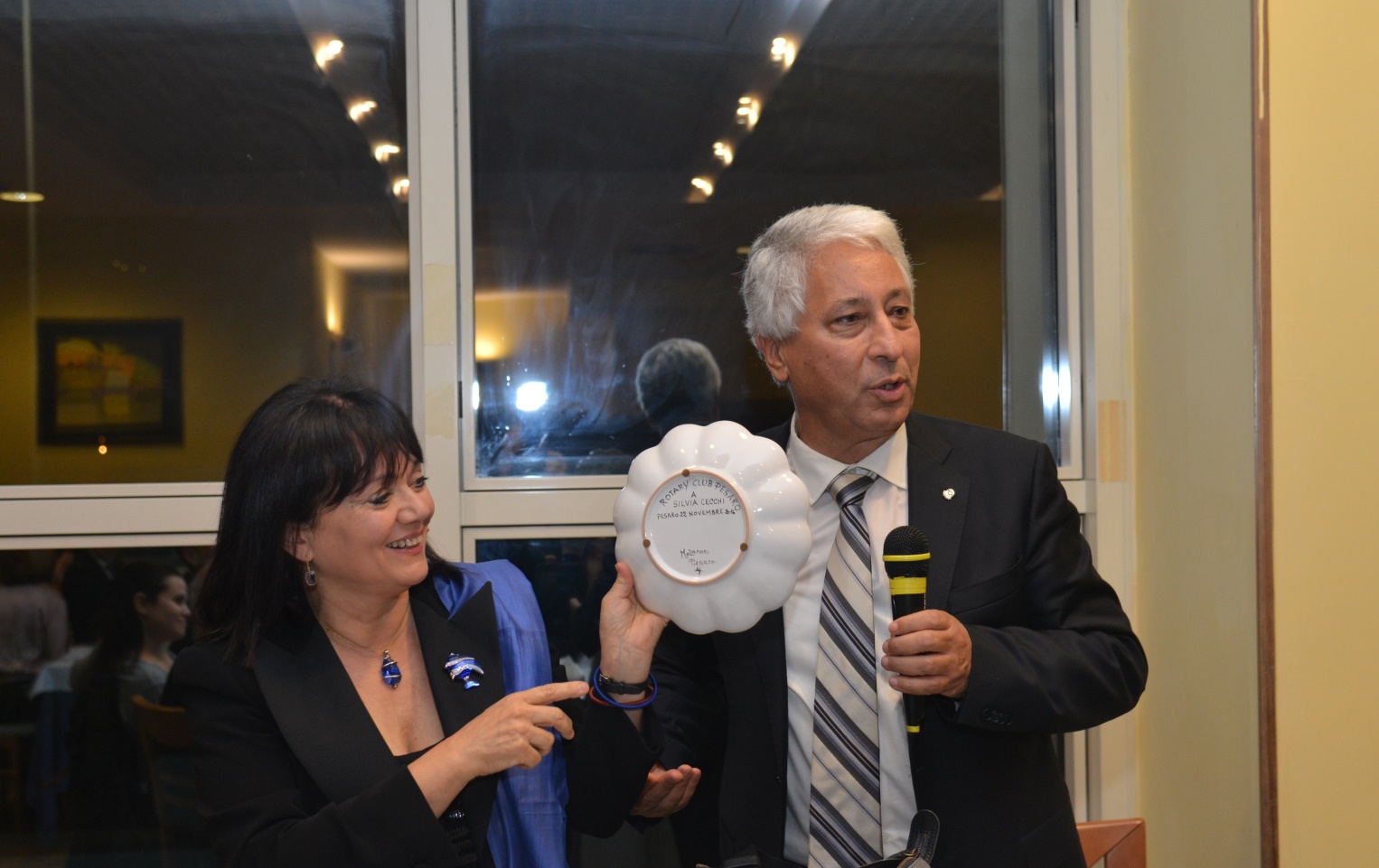 22 novembre
 2016
6 dicembre
 2016
Assemblea dei soci
per la nomina
del Consiglio Direttivo Anno 2017/2018
e
dei Presidenti per gli anni
2018/2019
2019/2010
6 dicembre
 2016
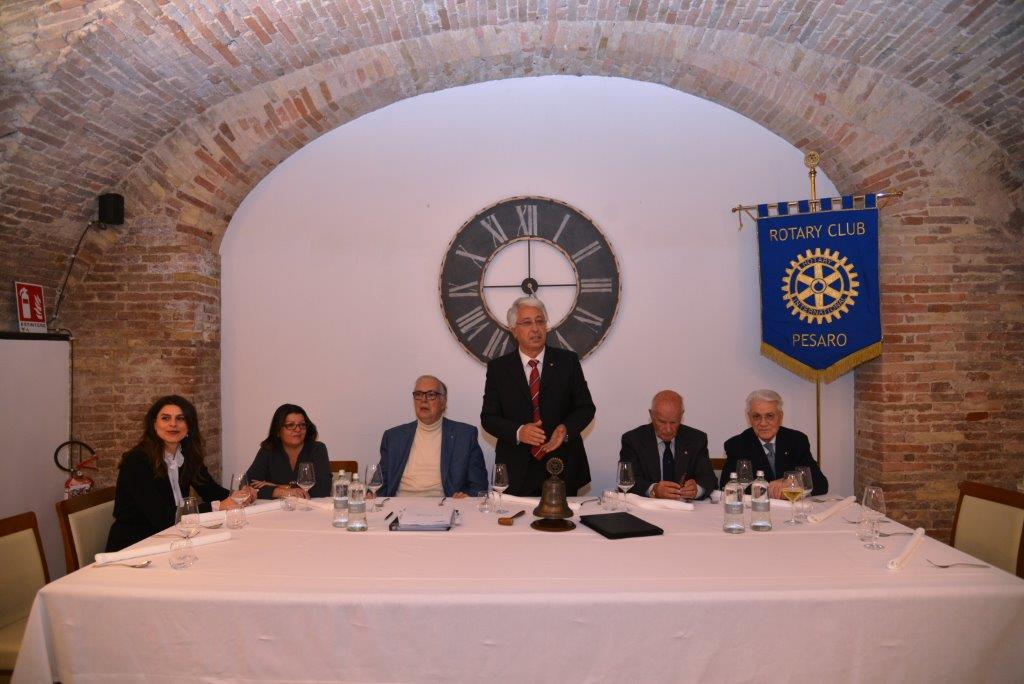 6 dicembre
 2016
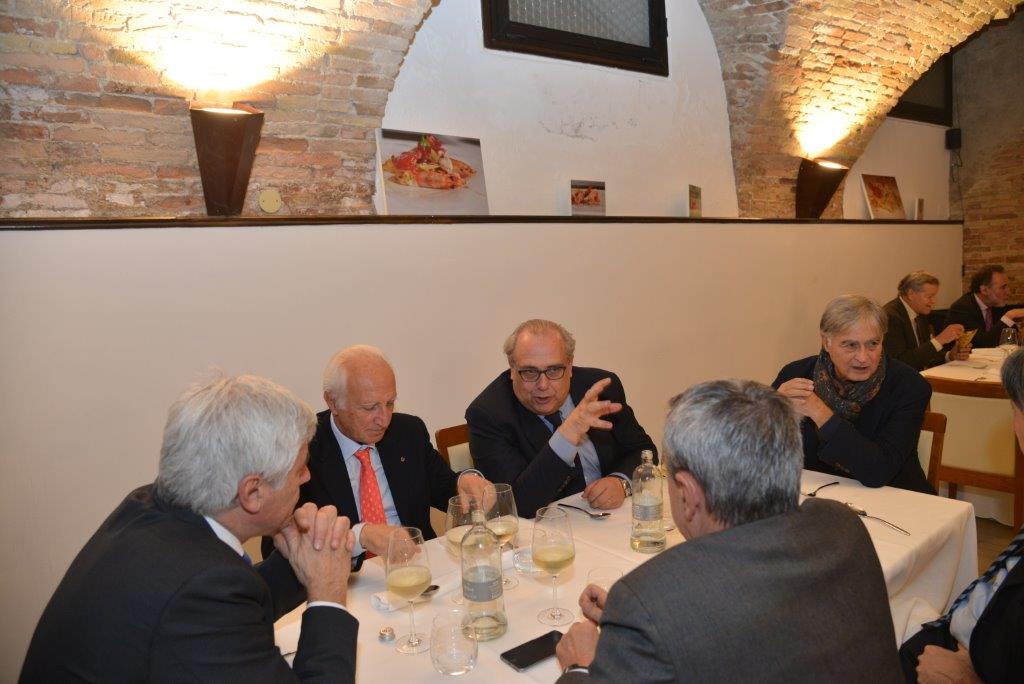 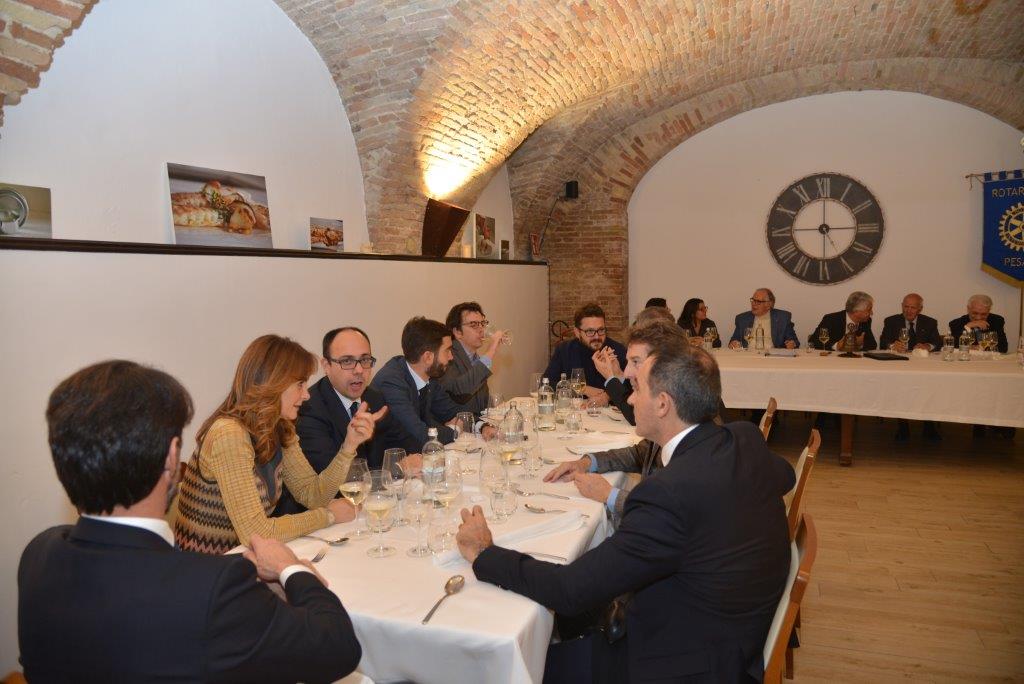 6 dicembre
 2016
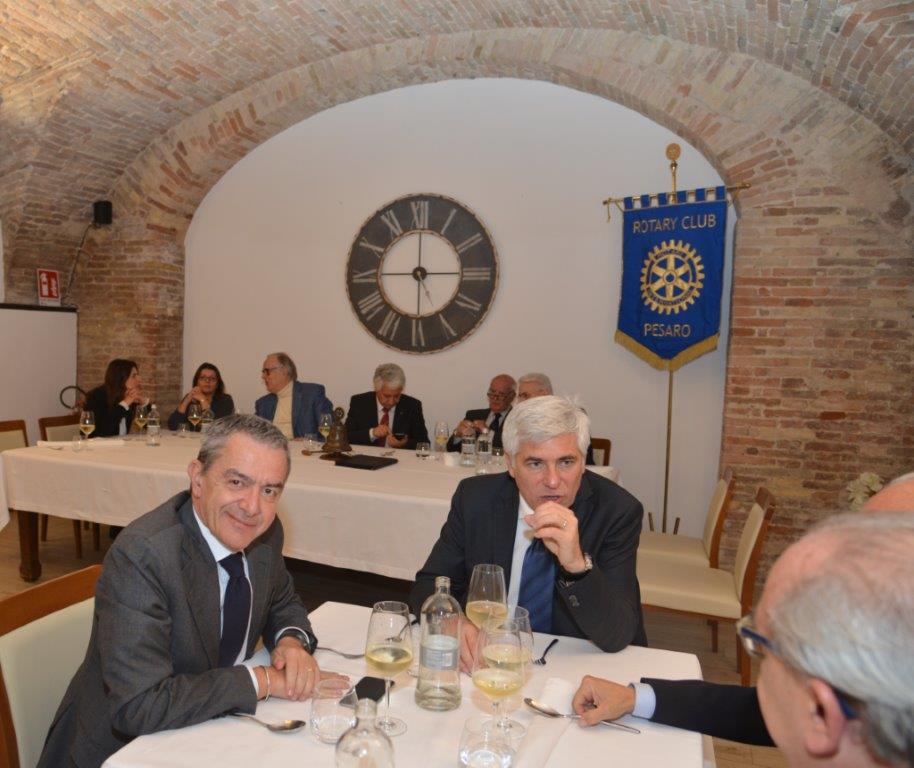 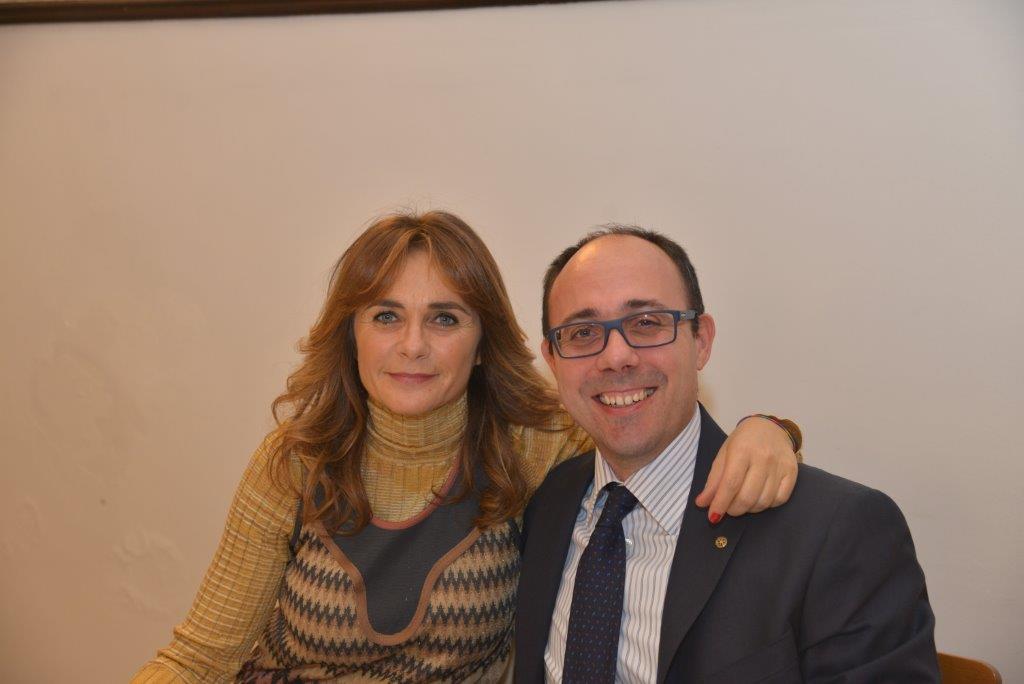 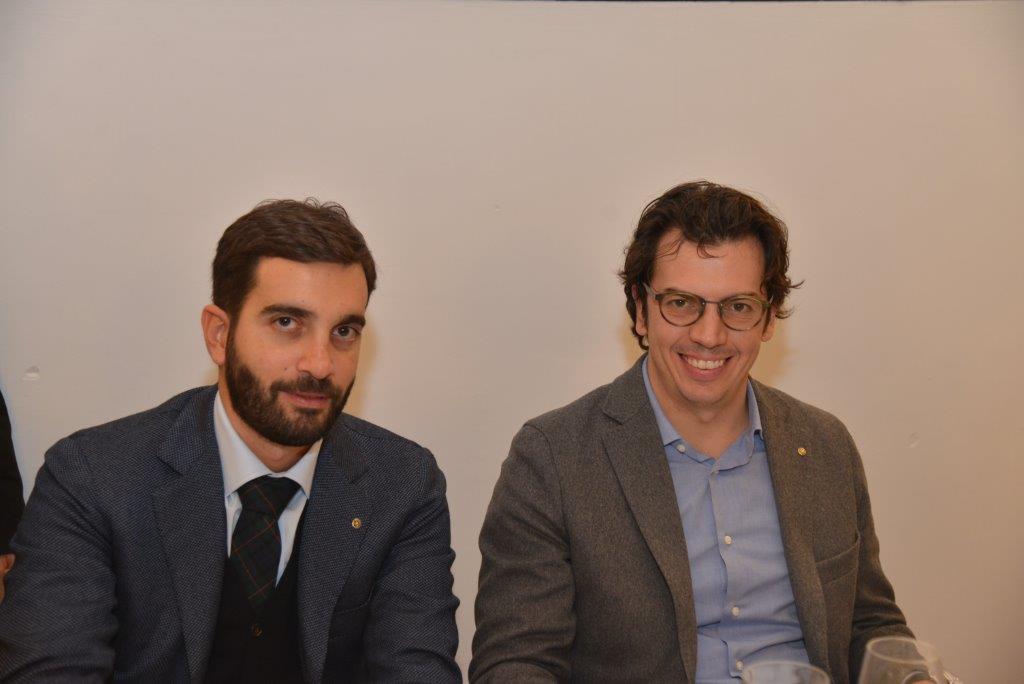 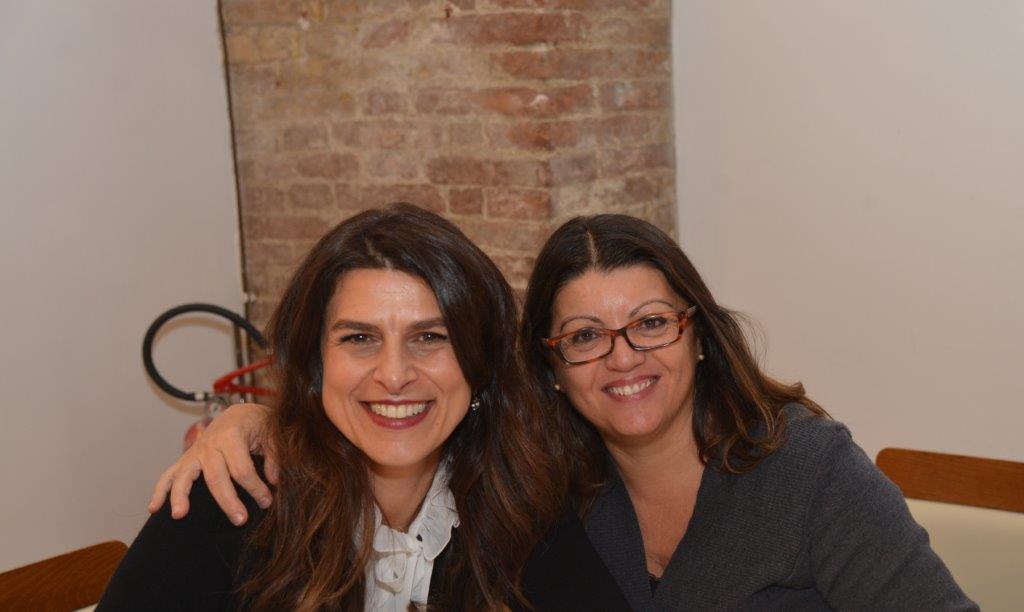 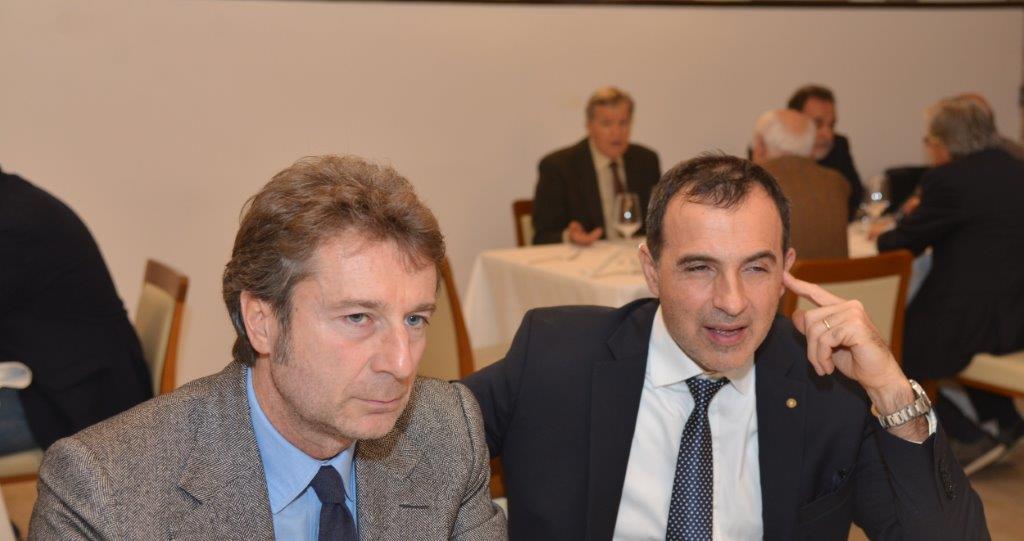 6 dicembre
 2016
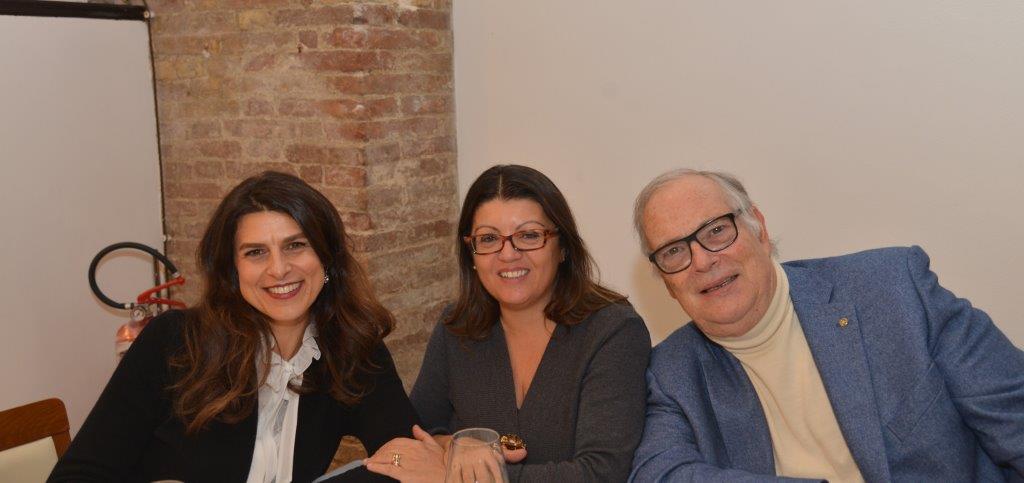 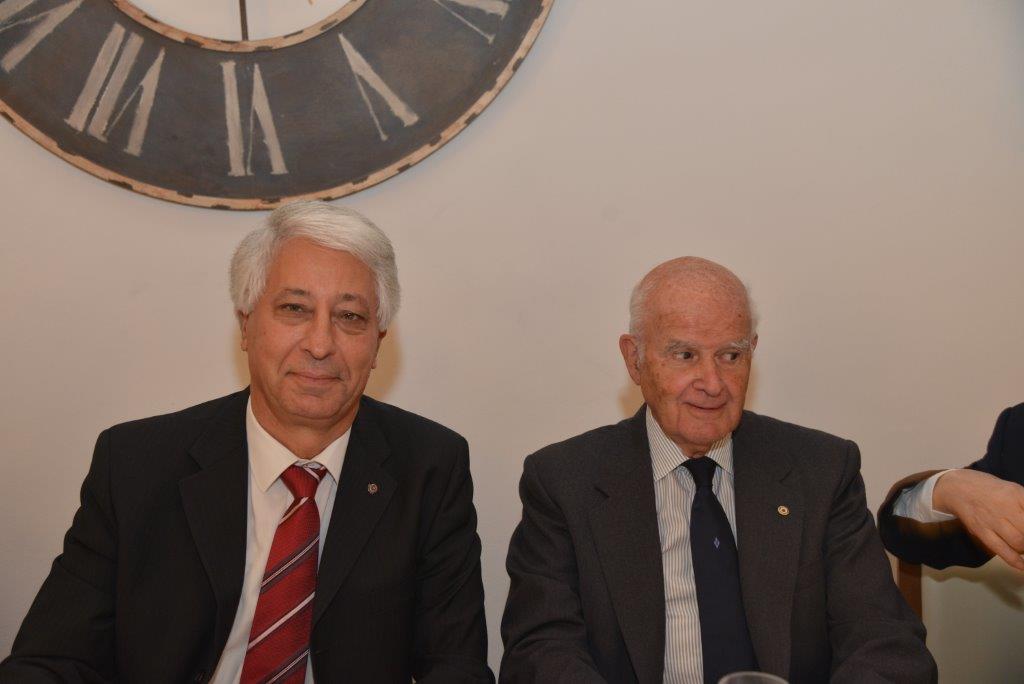 6 dicembre
 2016
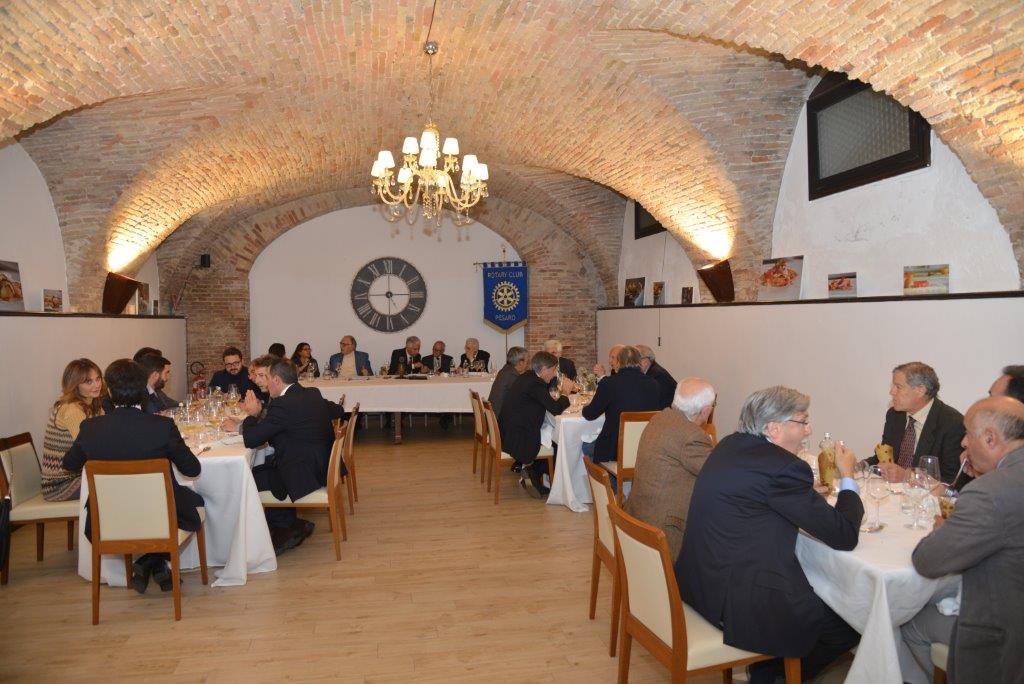 6 dicembre
 2016
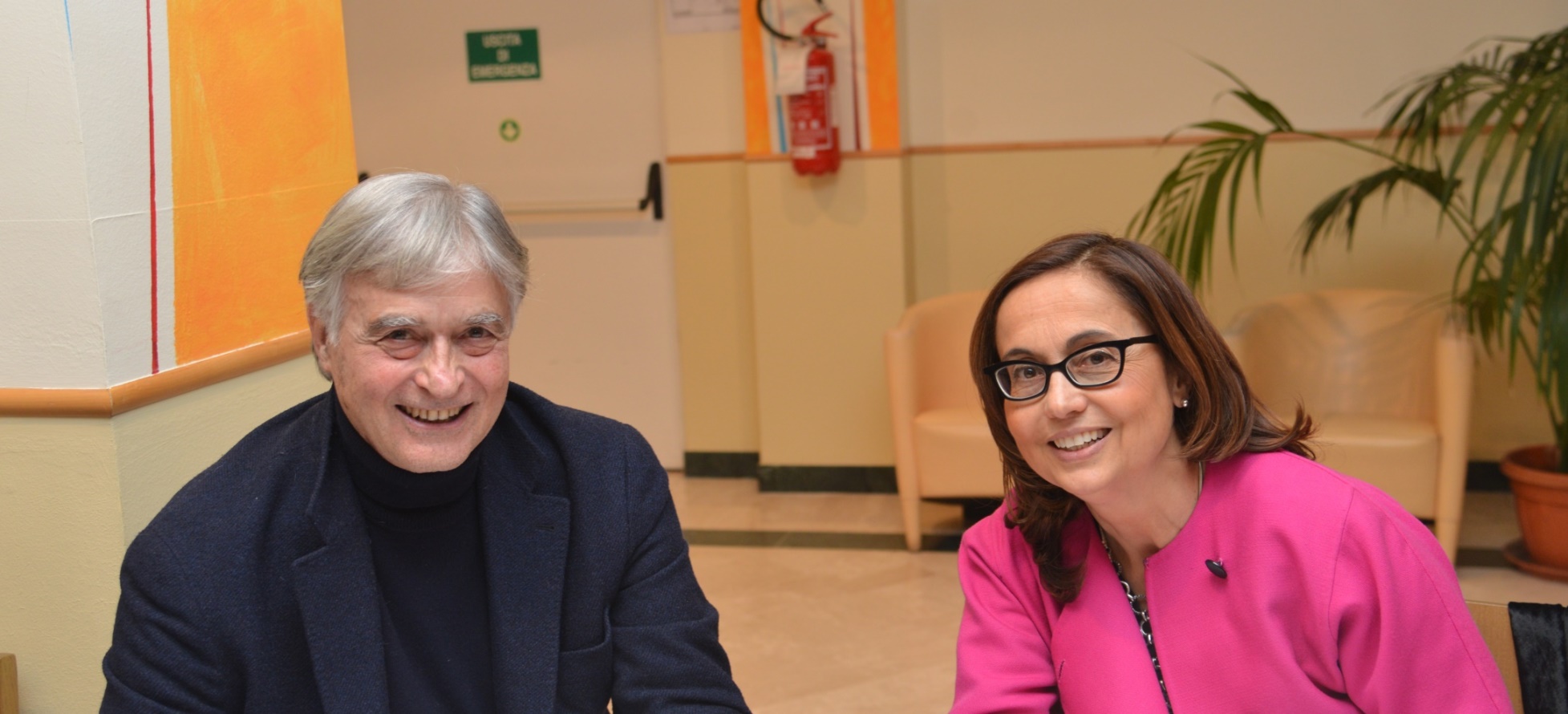 Presidente
2018/2019
Presidente
2019/2020
6 dicembre
 2016
I Dirigenti del Club anno 2017/2018
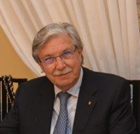 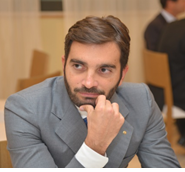 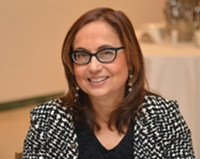 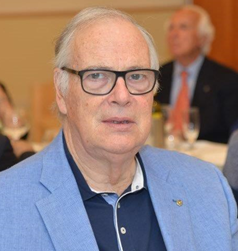 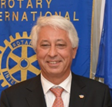 Il Presidente
2017/2018
Il Vice Presidente
Presidente incoming
2018/2019
Il Segretario
Past president
Il Tesoriere
Il Prefetto
6 dicembre
 2016
I Consiglieri Anno 2017/2018
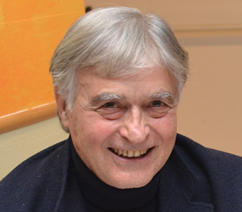 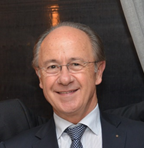 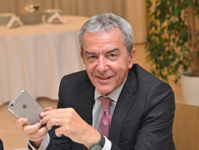 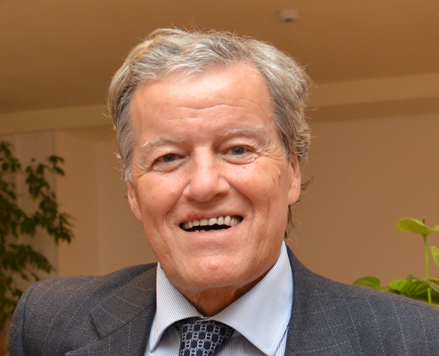 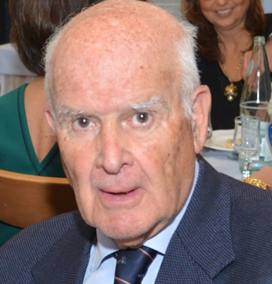 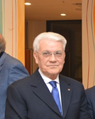 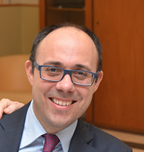 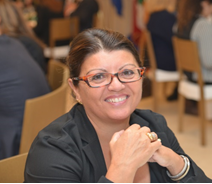 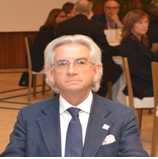 17 dicembre
 2016
Club Service cittadini
Cena 
degli auguri
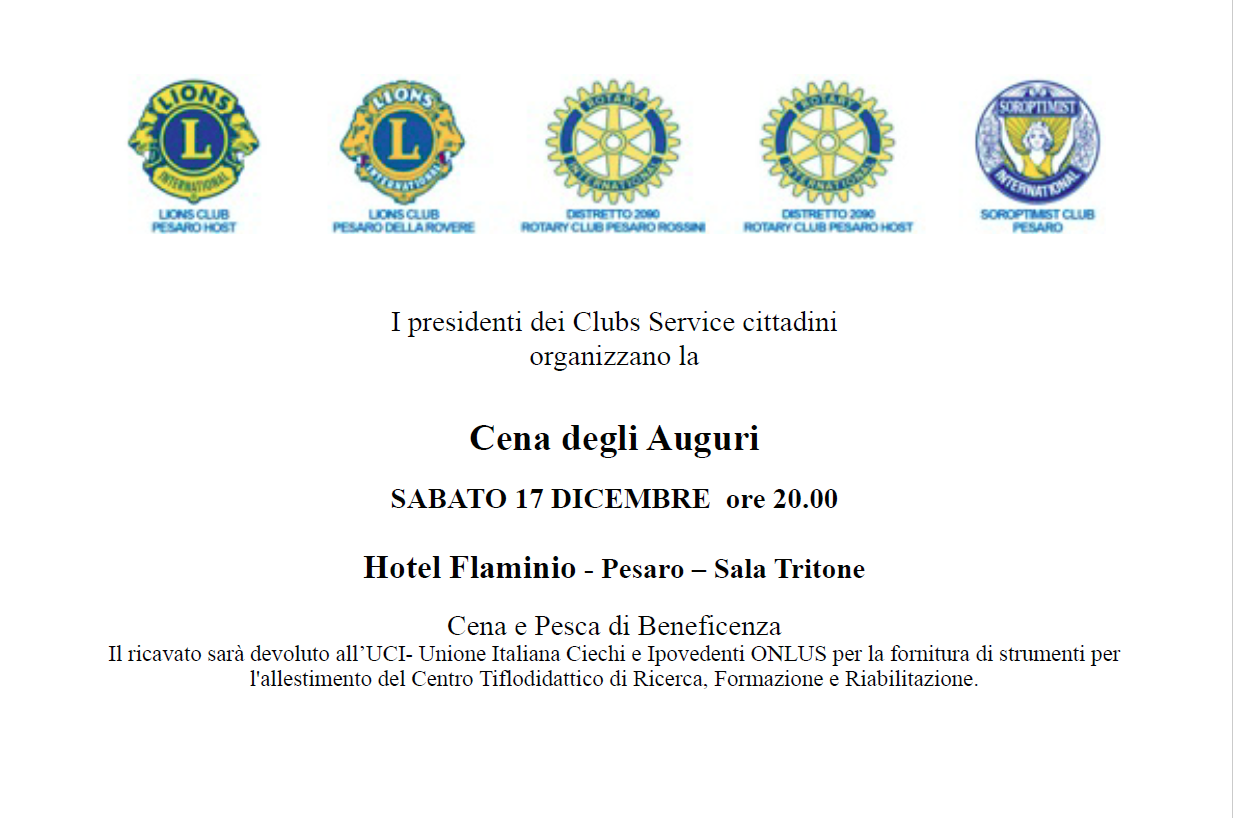 17 dicembre
 2016
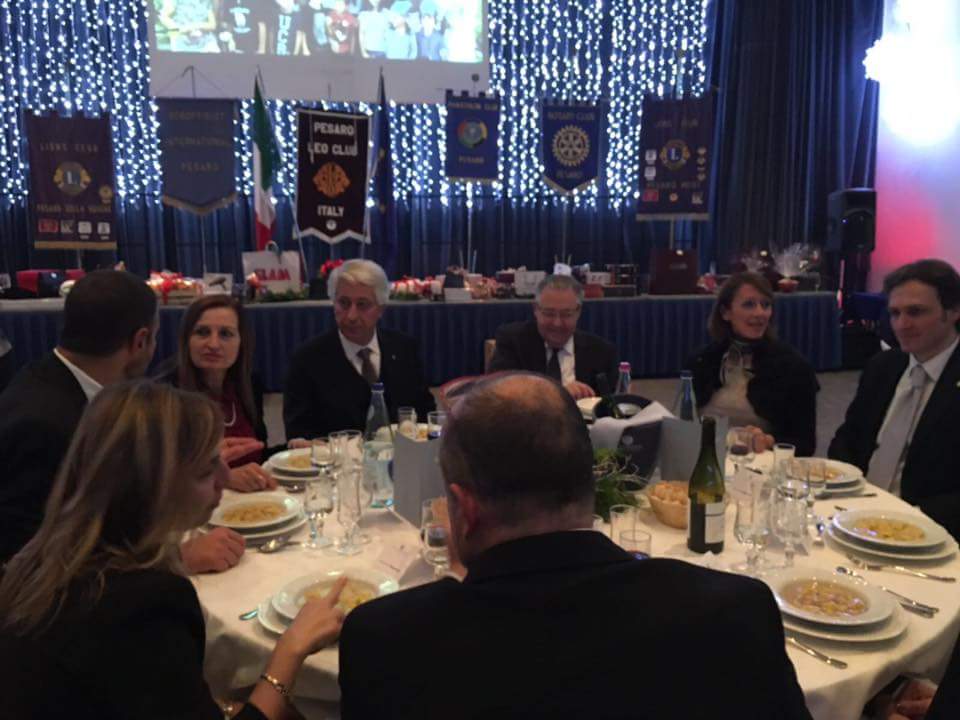 17 dicembre
 2016
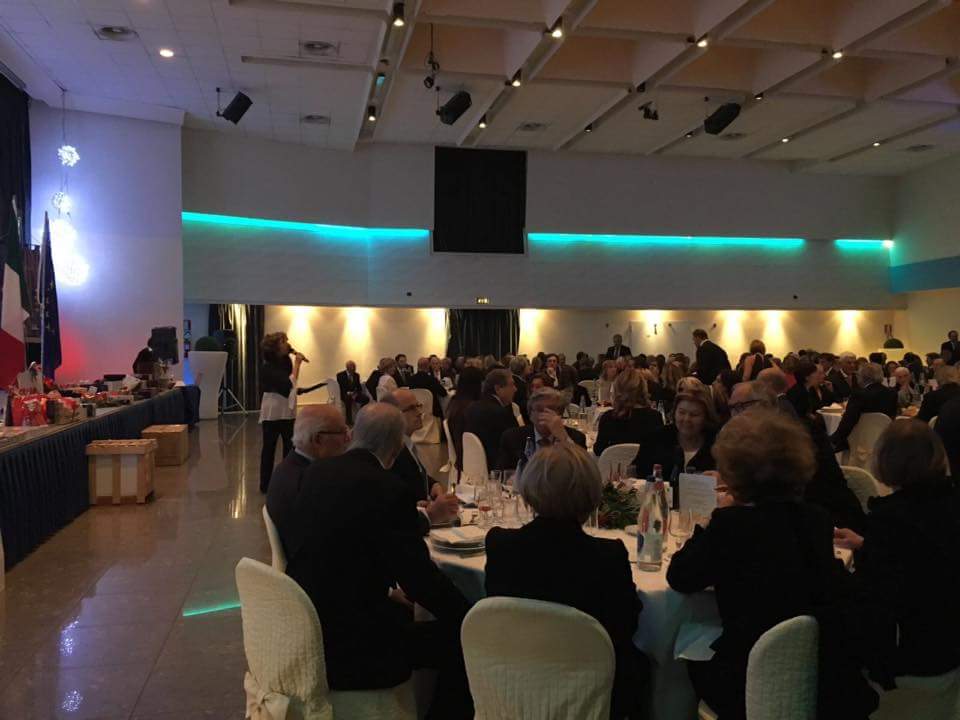 17 dicembre
 2016
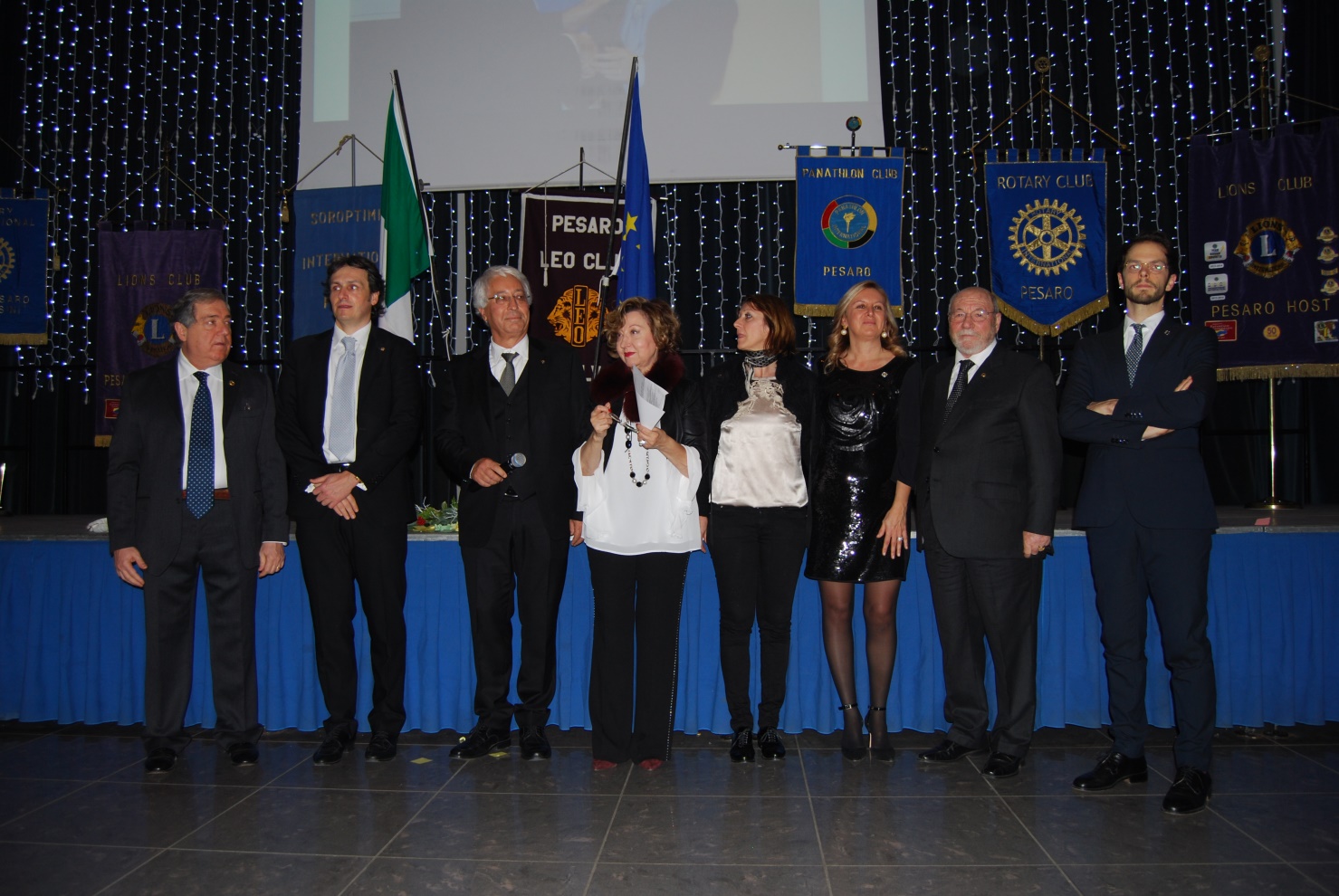 24 gennaio
 2017
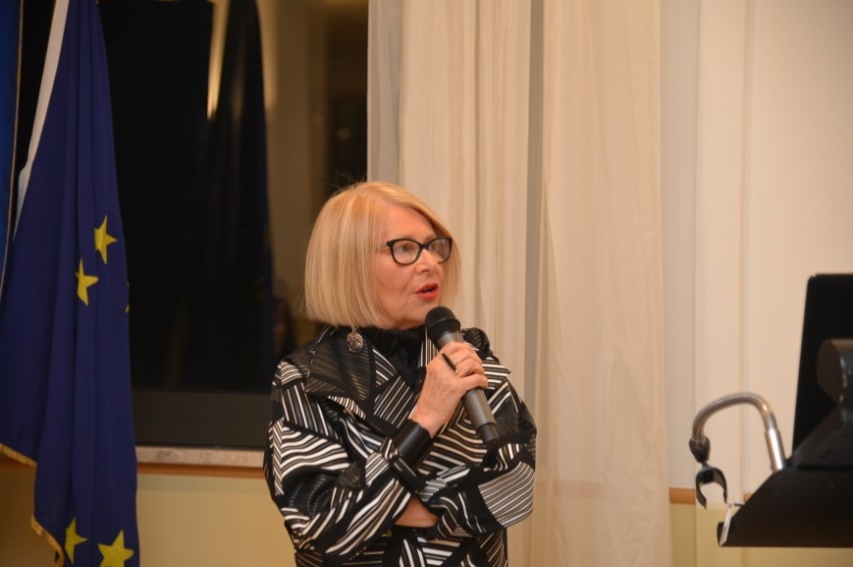 Incontro con la Dr.ssa
Lella Mazzoli
Professore Ordinario
presso l’Università Carlo Bo
per parlare di: 
«Comunicare oggi»
24 gennaio
 2017
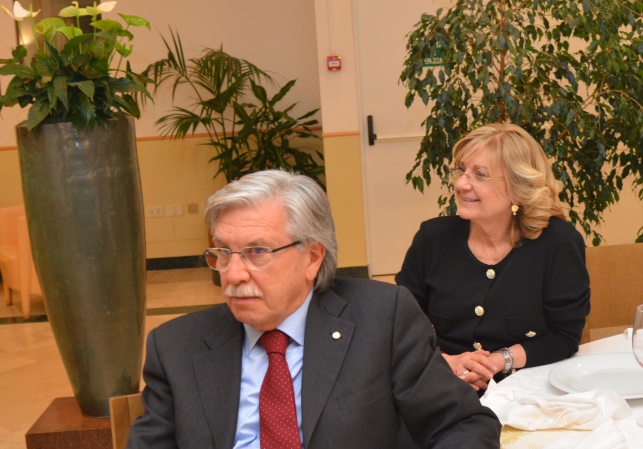 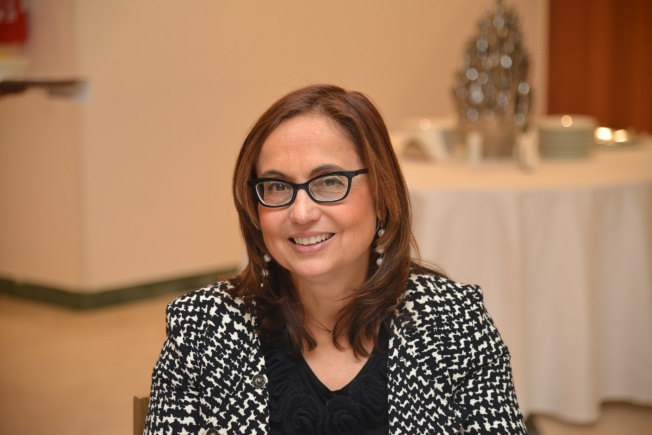 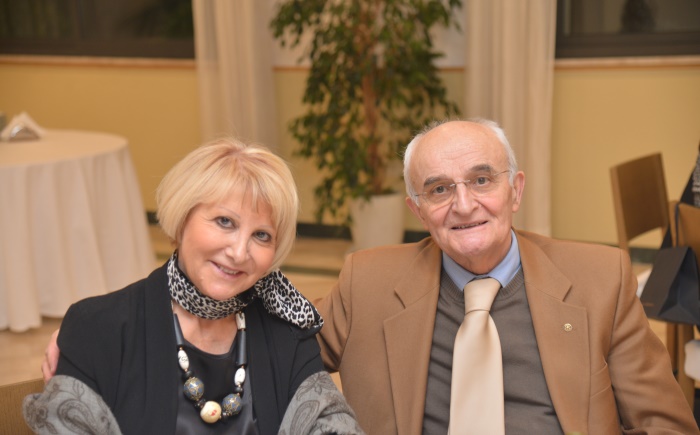 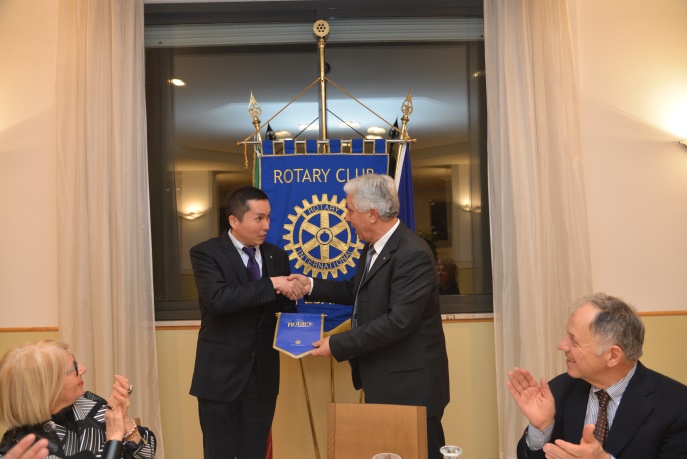 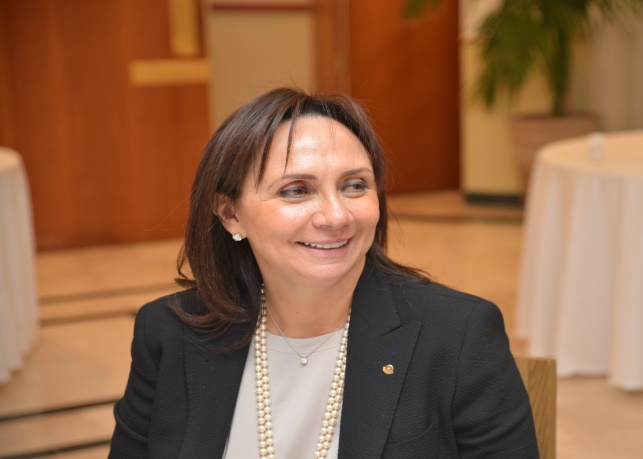 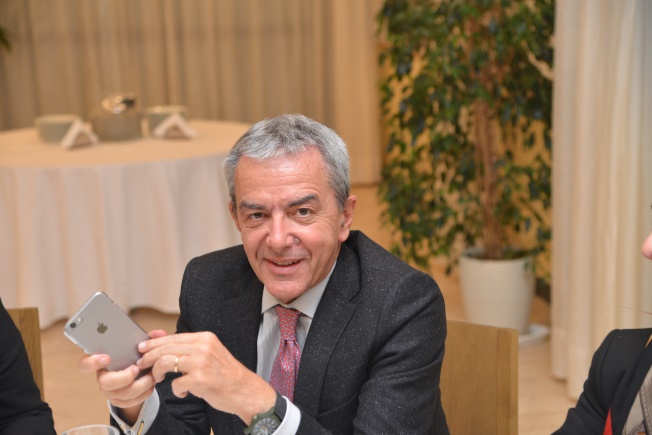 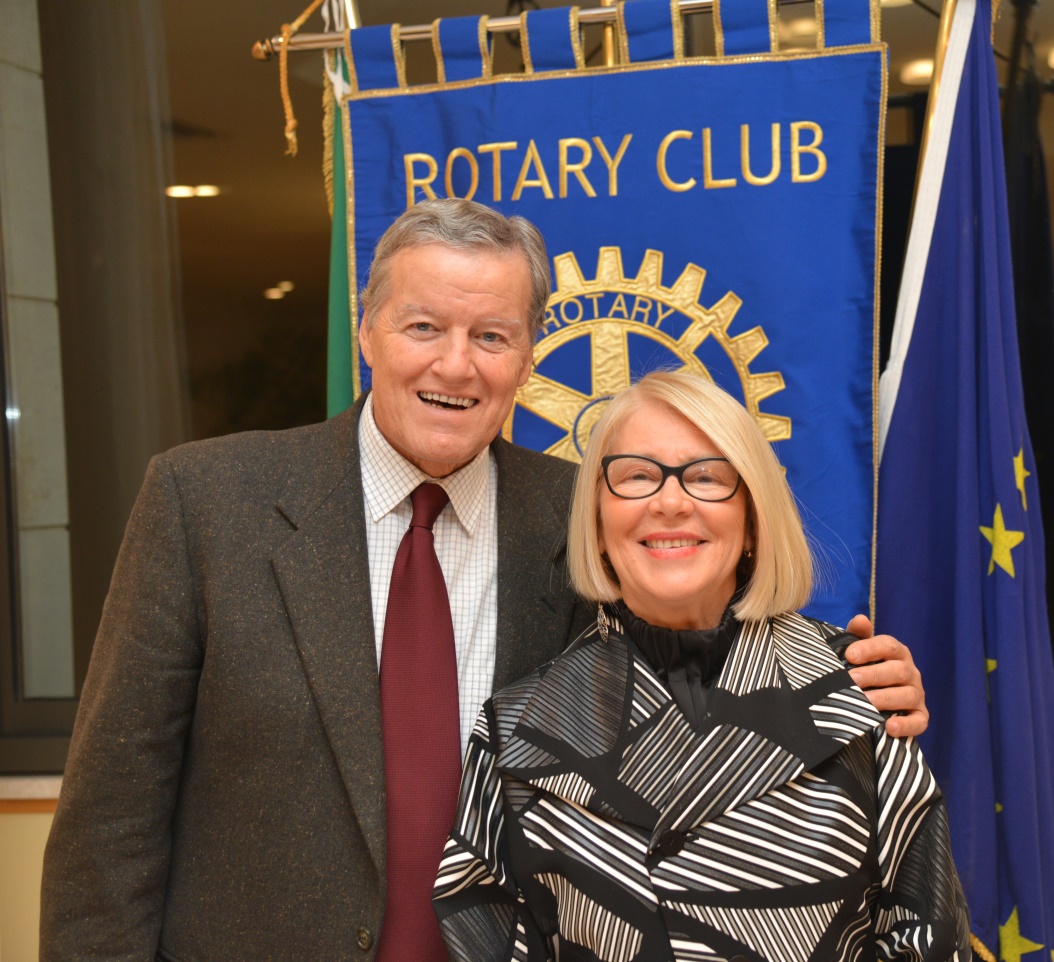 24 gennaio
 2017
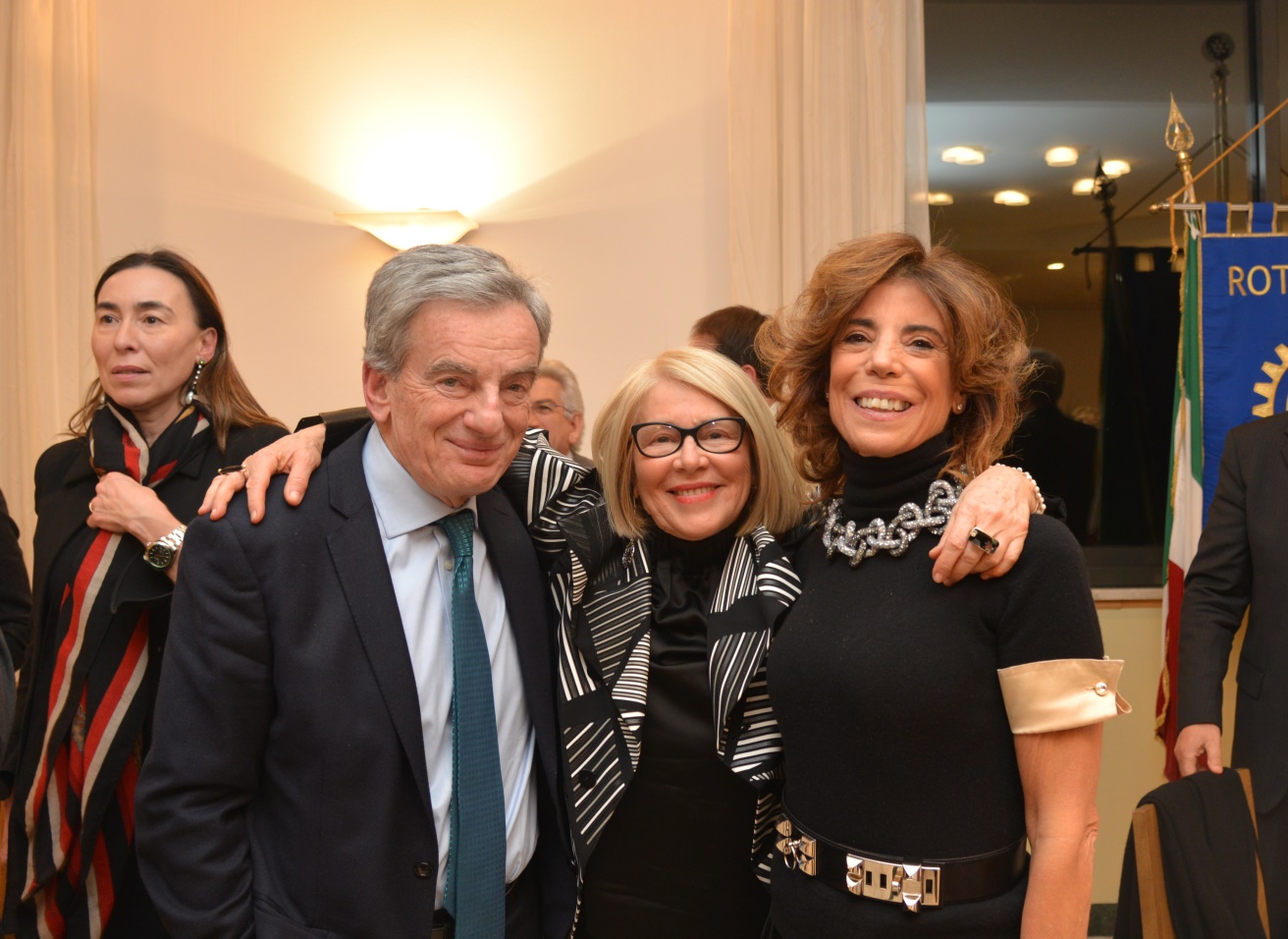 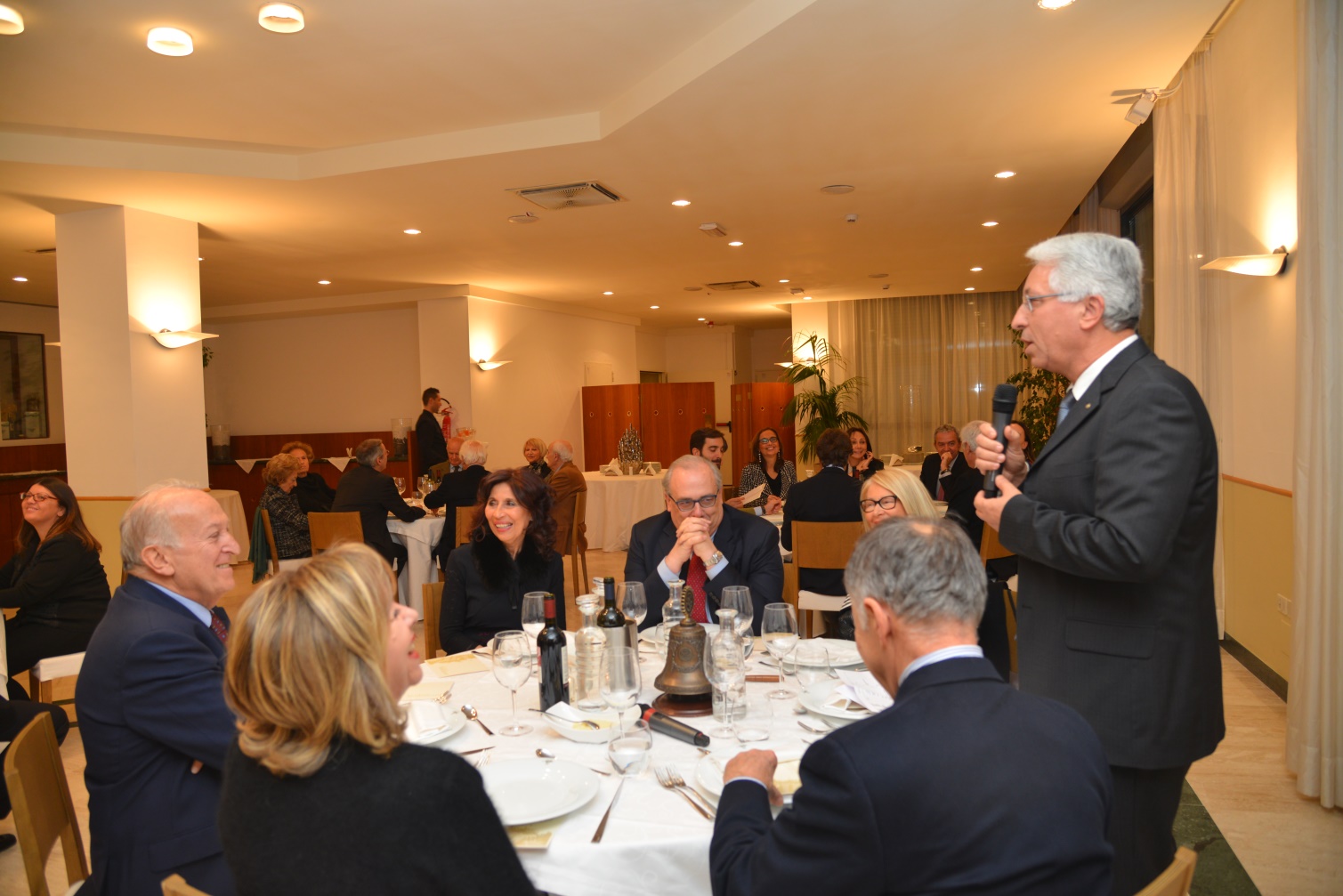 24 gennaio
 2017
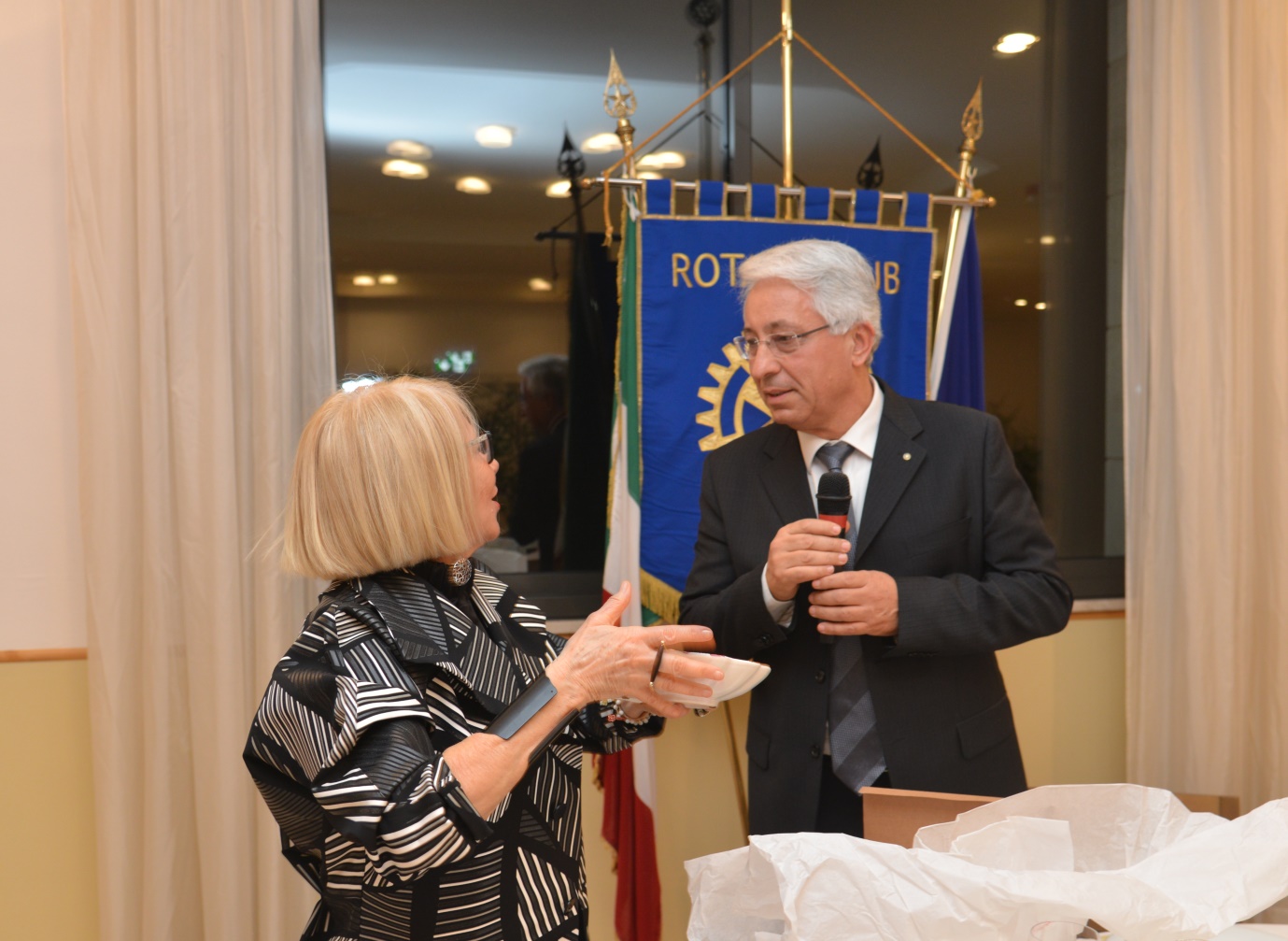 24 gennaio
 2017
14 febbraio
 2017
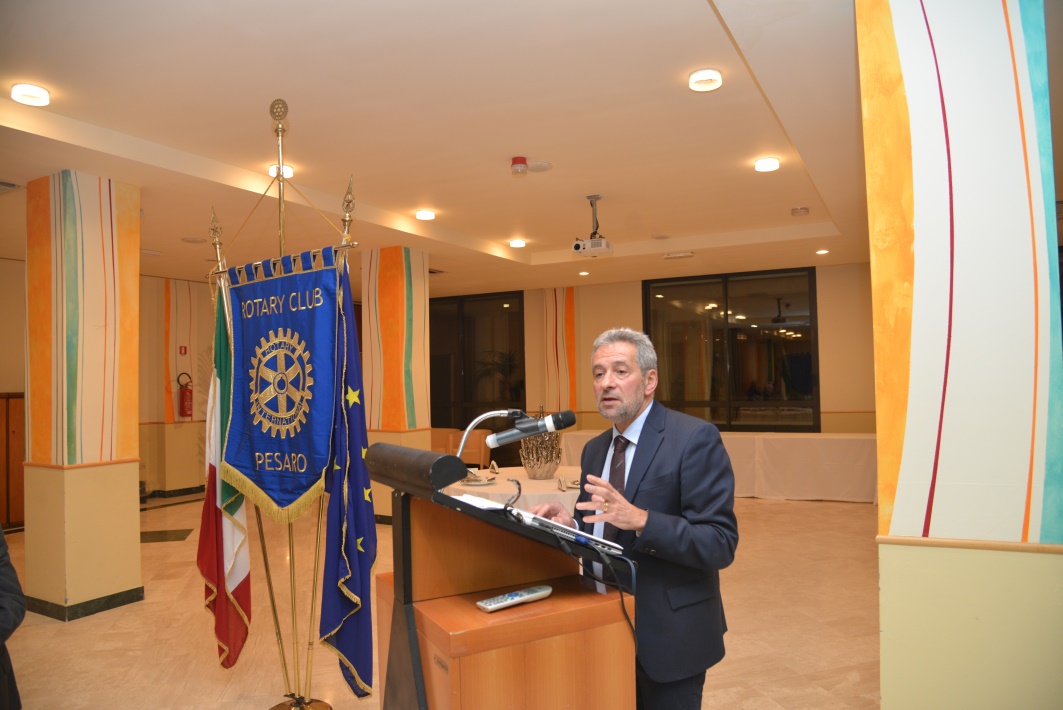 Incontro con il  Prof. 
Marco Cangiotti
Presidente della Fondazione
Cassa di Risparmio di Pesaro
per parlare di: 
«La Fondazione oggi e domani»
14 febbraio
 2017
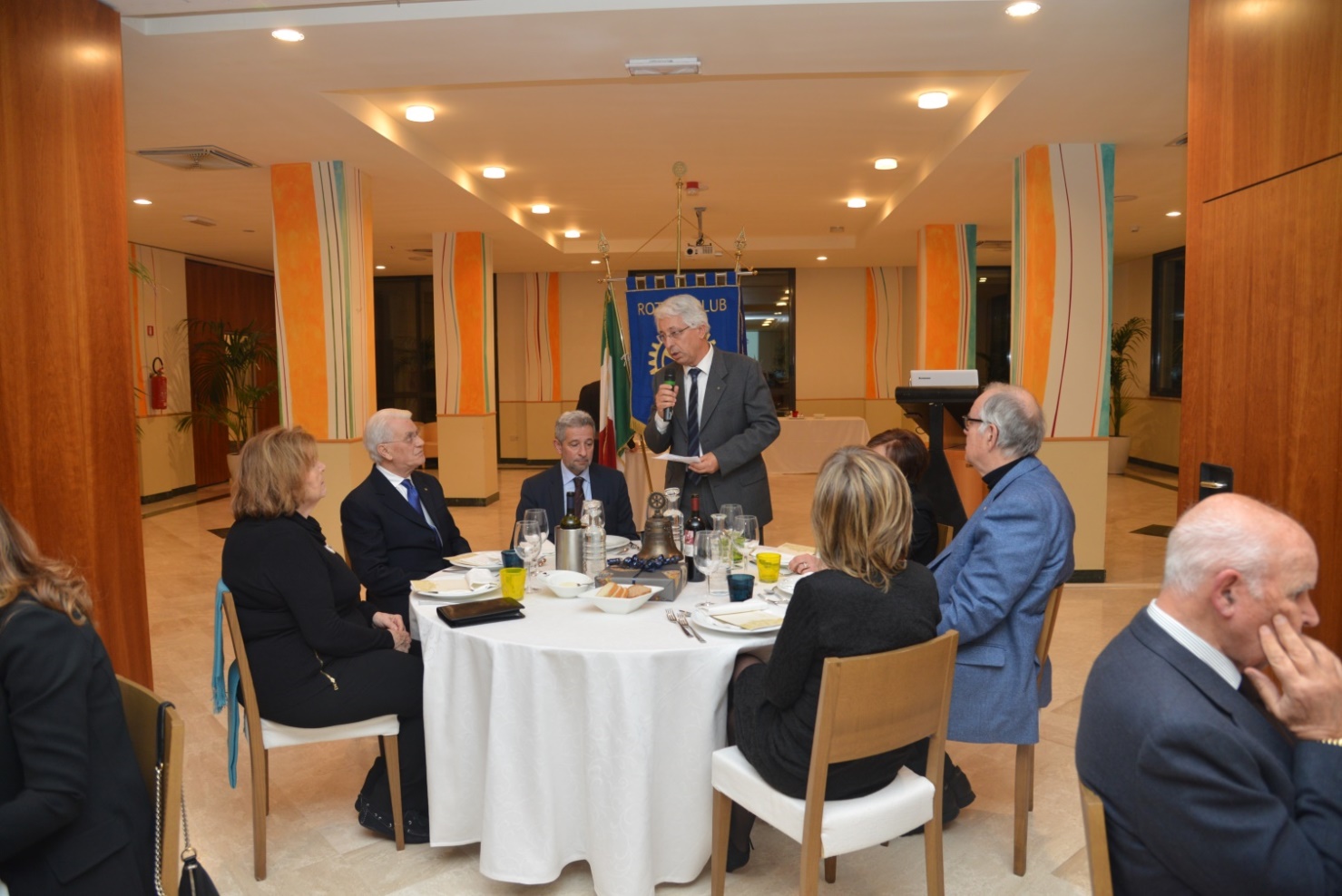 14 febbraio
 2017
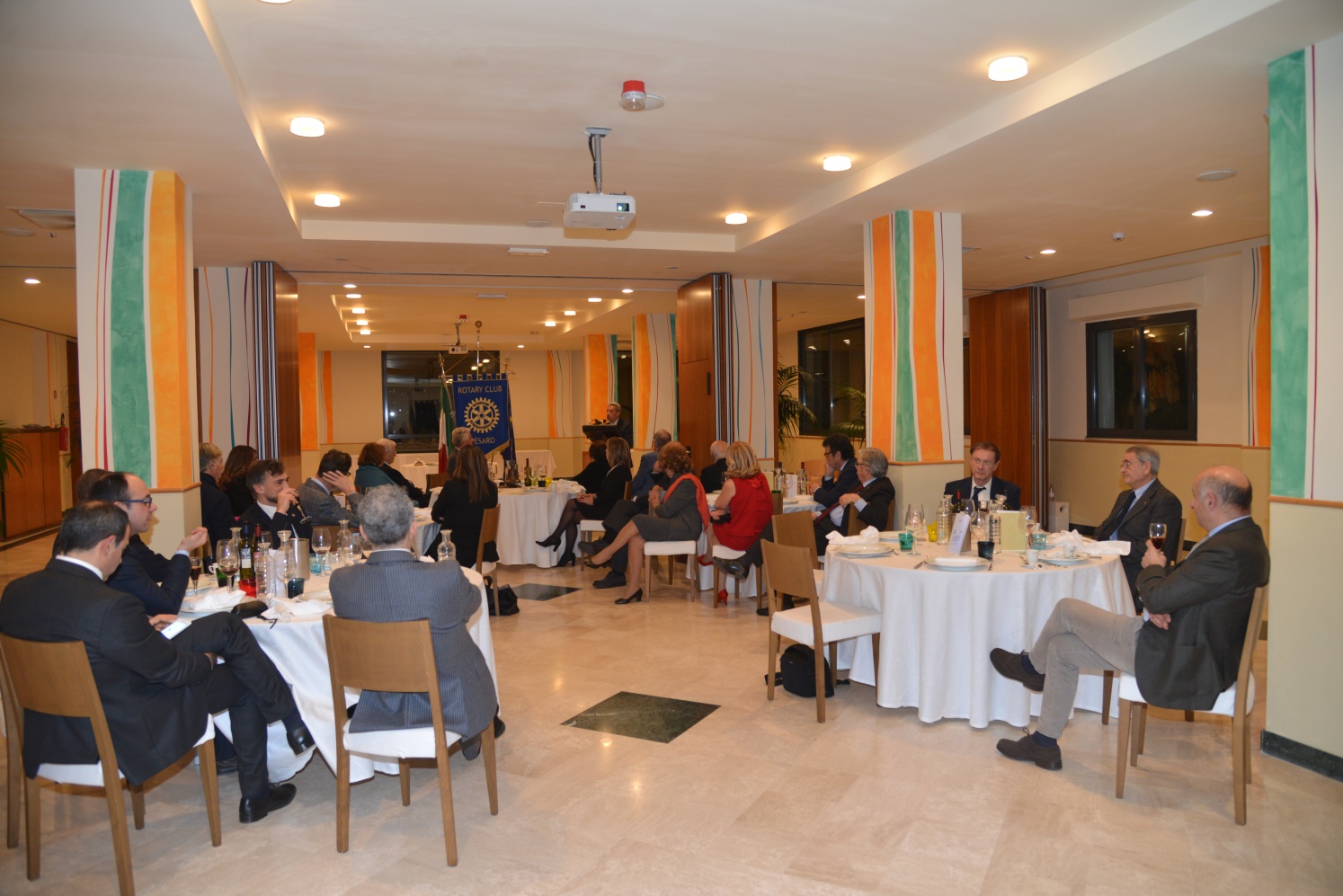 14 febbraio
 2017
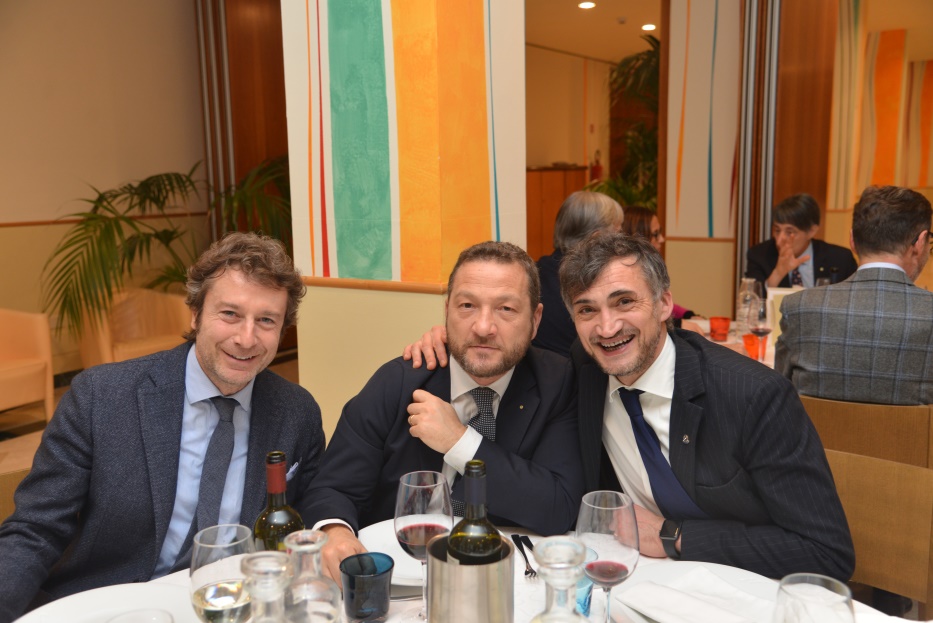 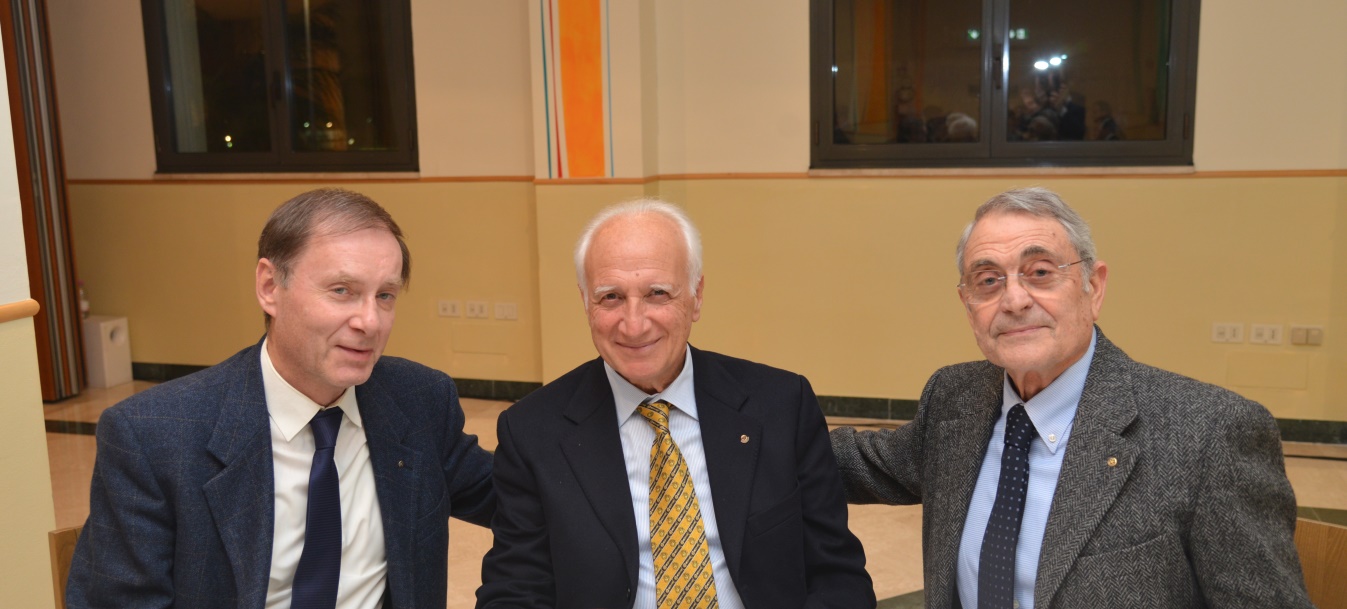 14 febbraio
 2017
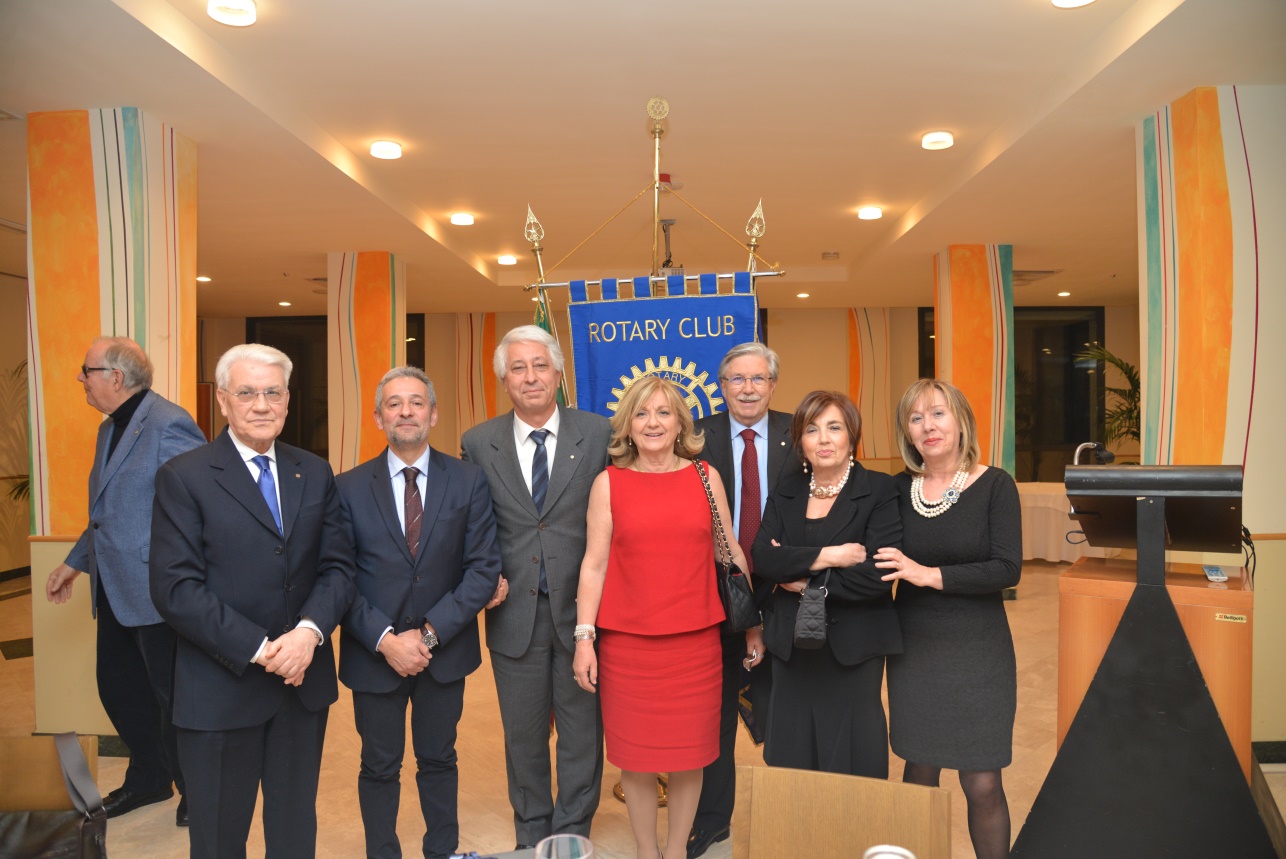 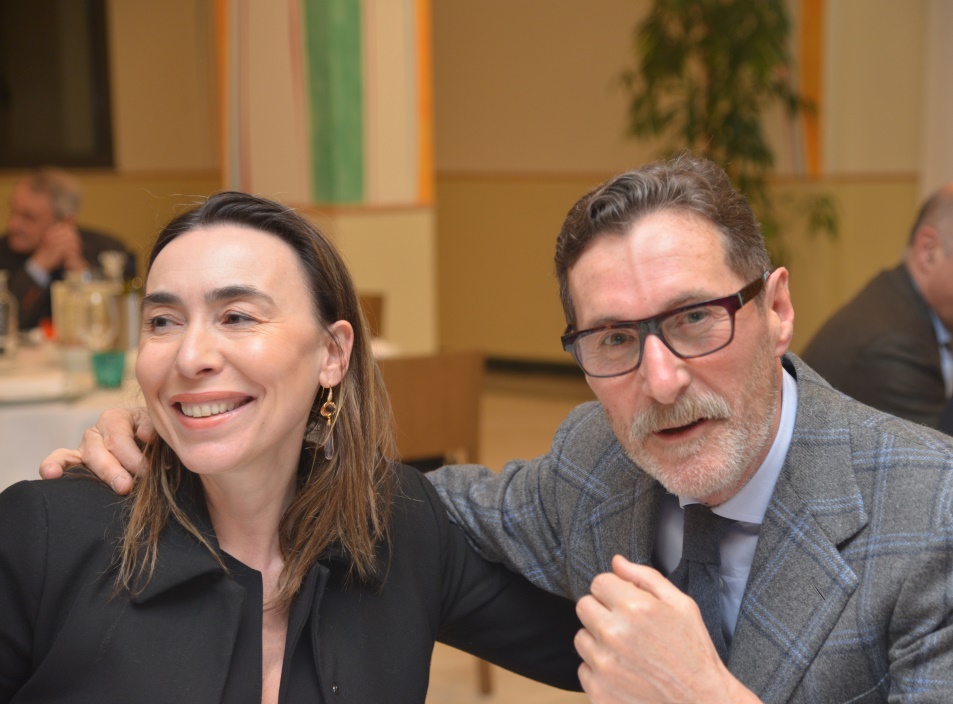 14 febbraio
 2017
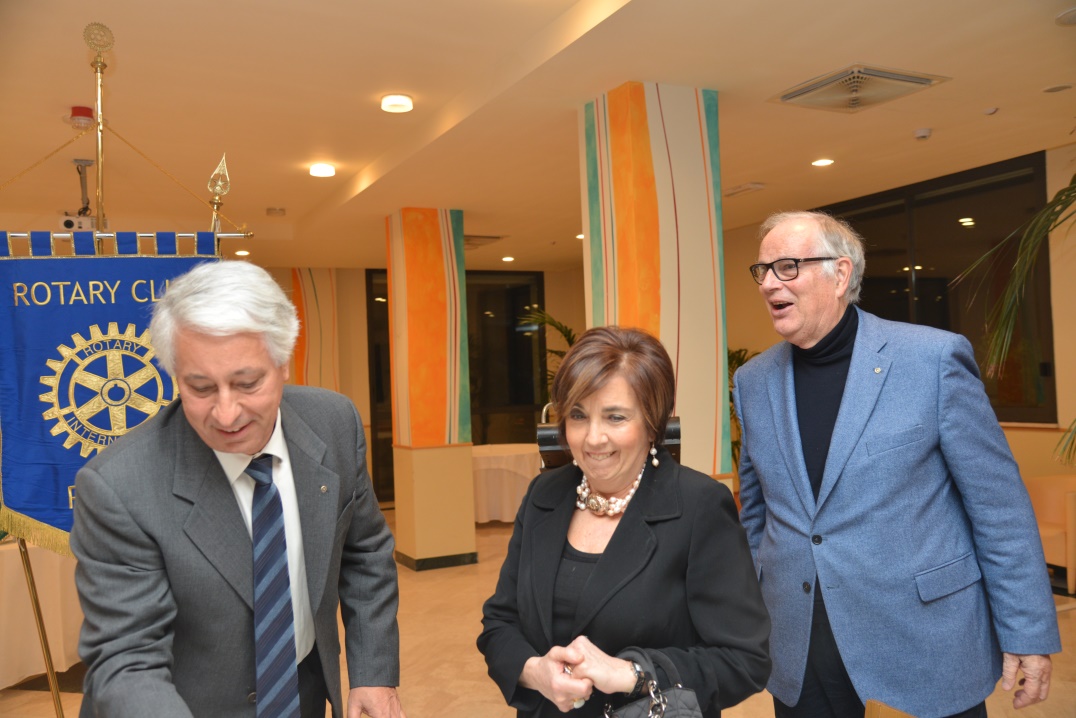 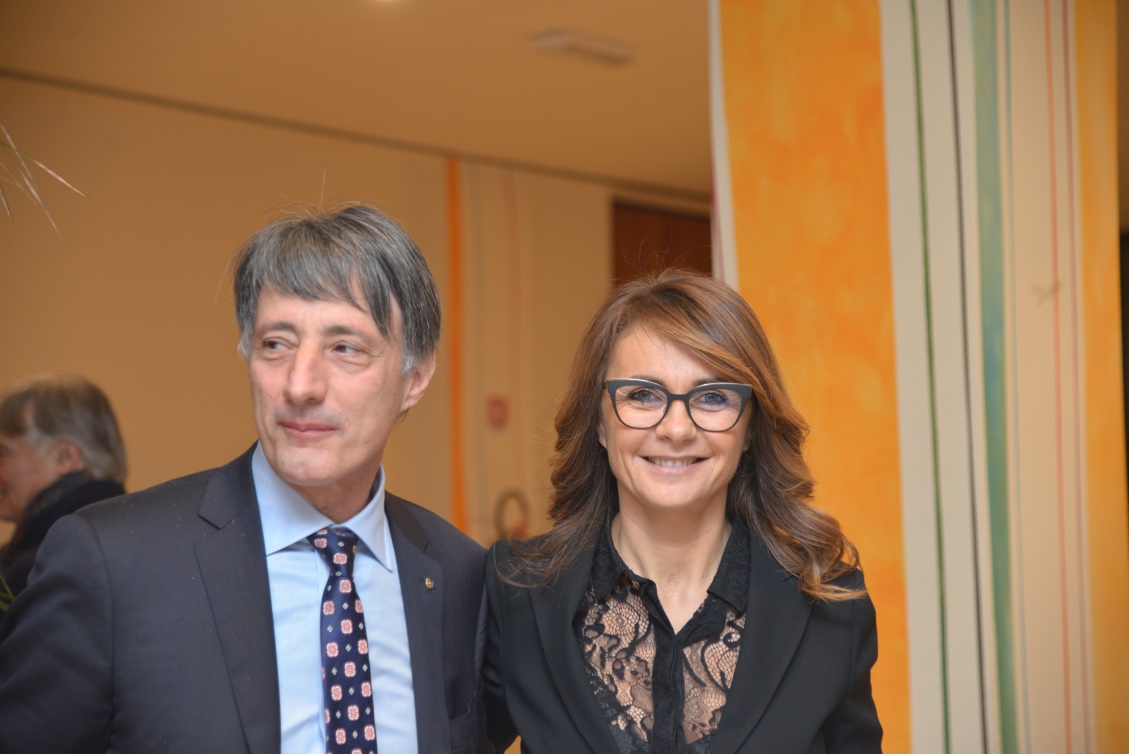 14 febbraio
 2017
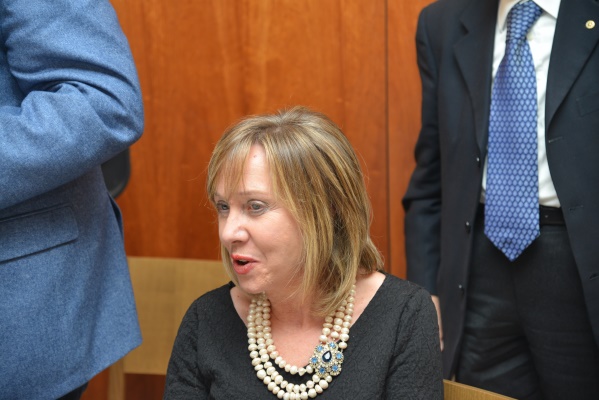 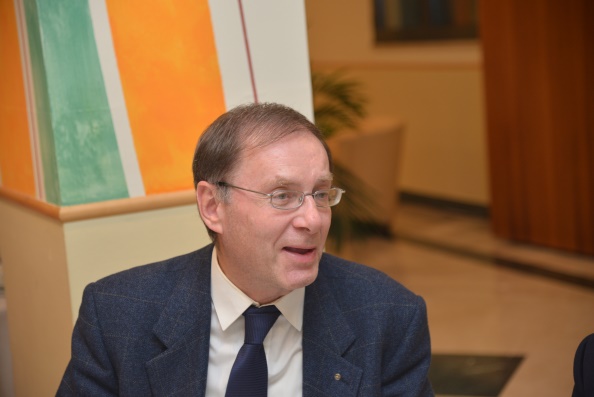 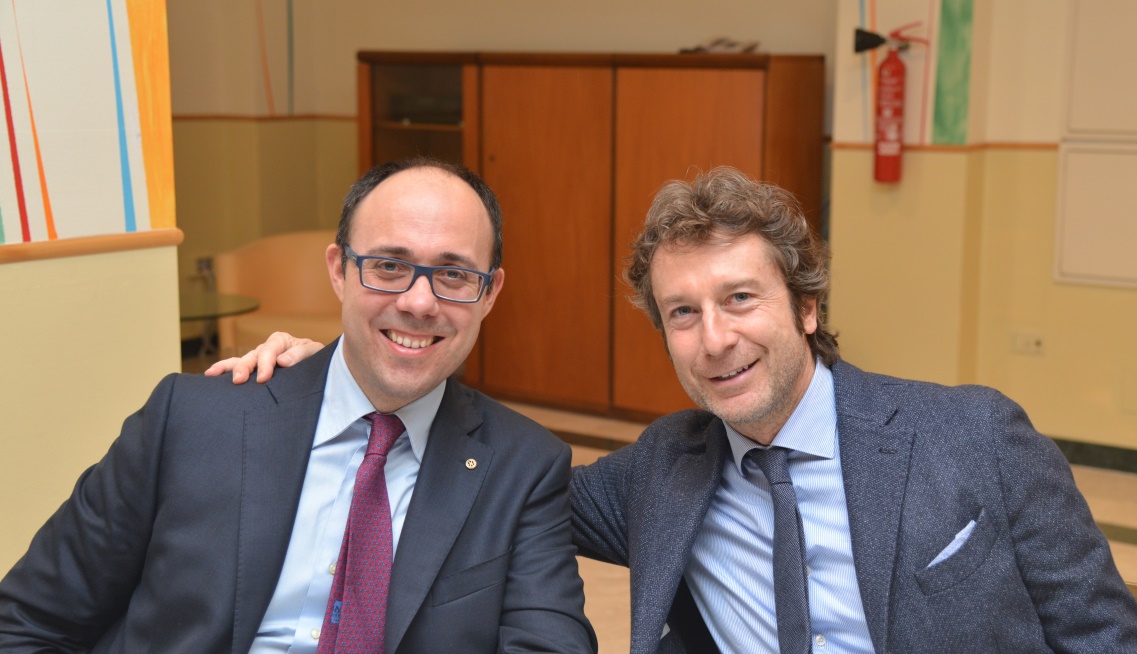 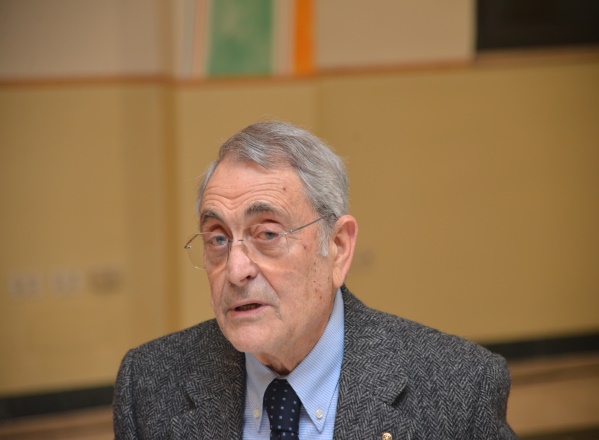 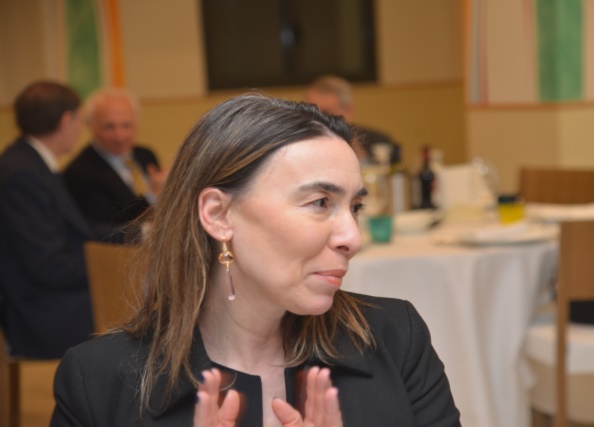 14 febbraio
 2017
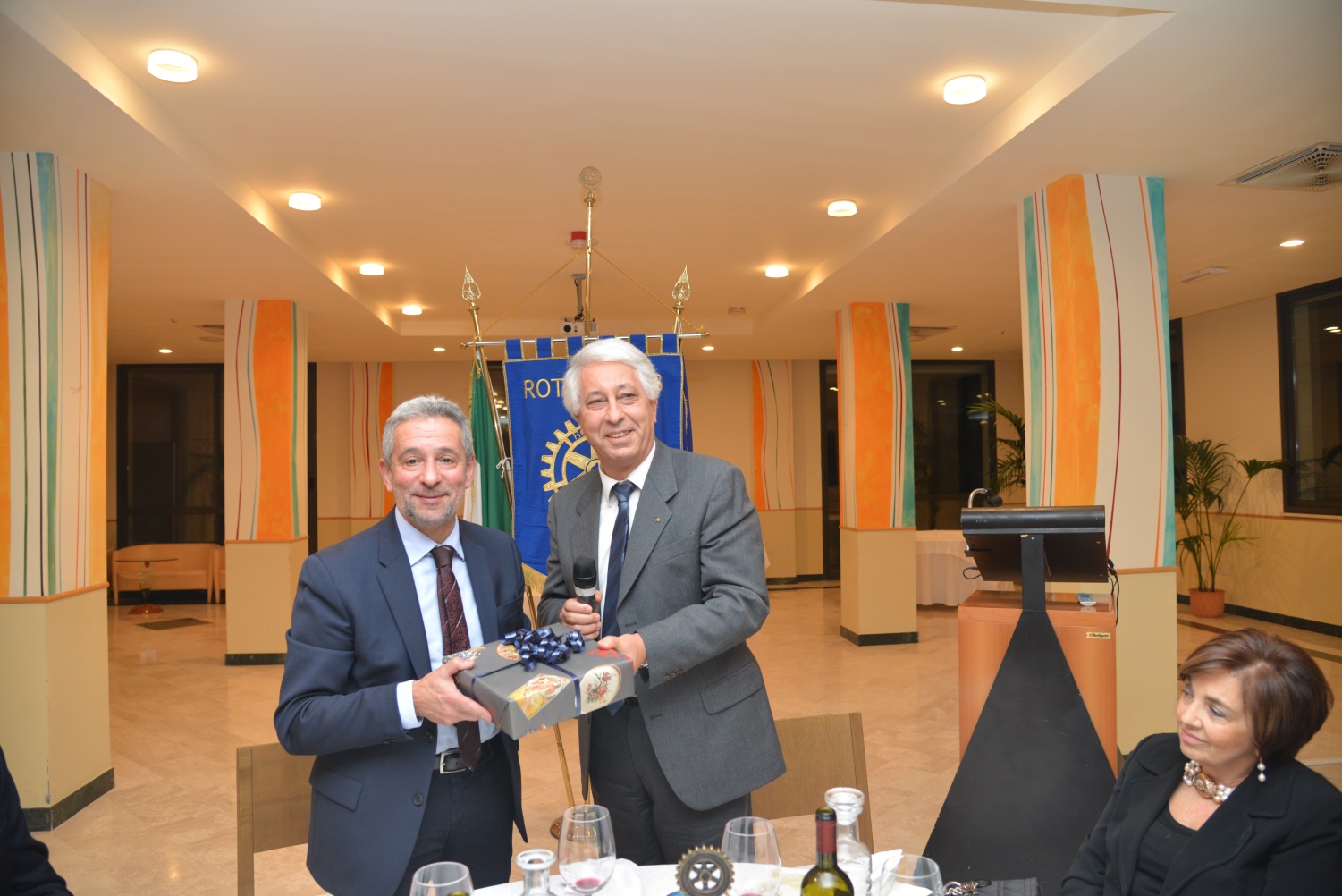 14 marzo
 2017
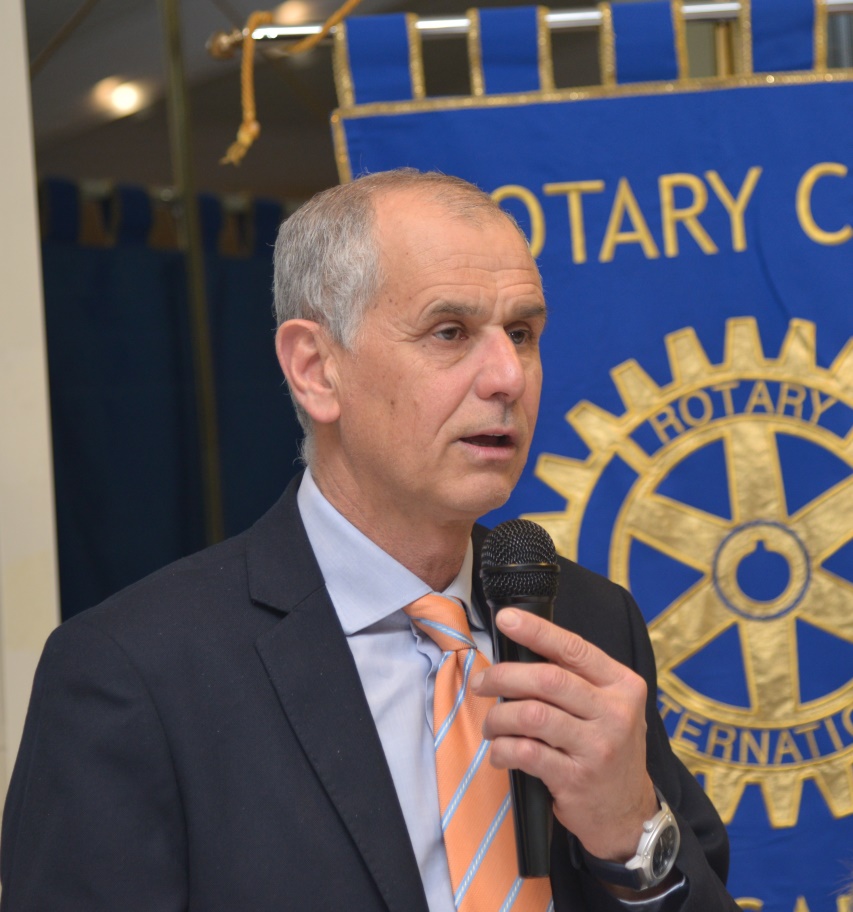 Incontro con l’ing.
 Dino Poggiali
Comandante dei Vigili del Fuoco 
di Pesaro 
per parlare di: 
«Il ruolo del Corpo Nazionale
 dei Vigili del Fuoco
 nel sistema nazionale 
della Protezione Civile»
14 marzo
 2017
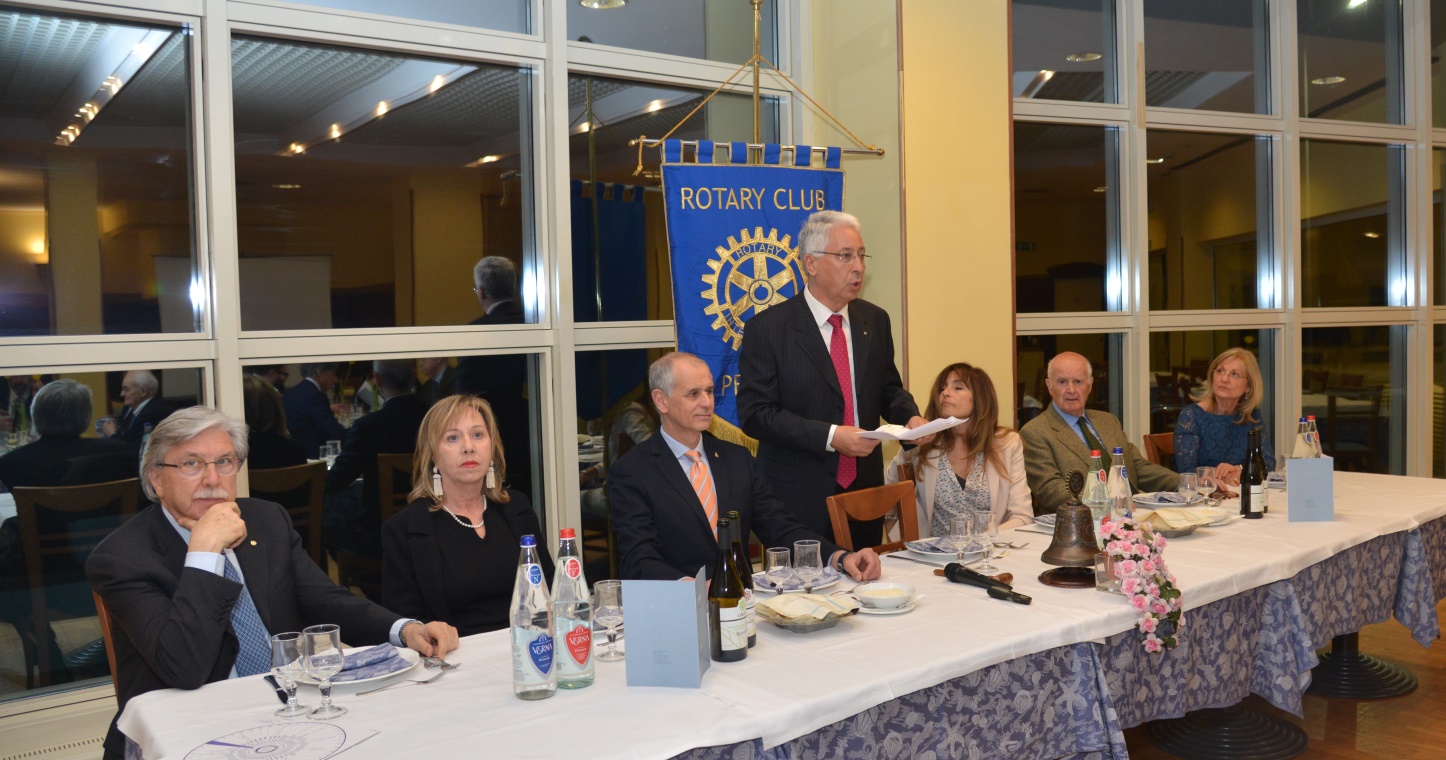 14 marzo
 2017
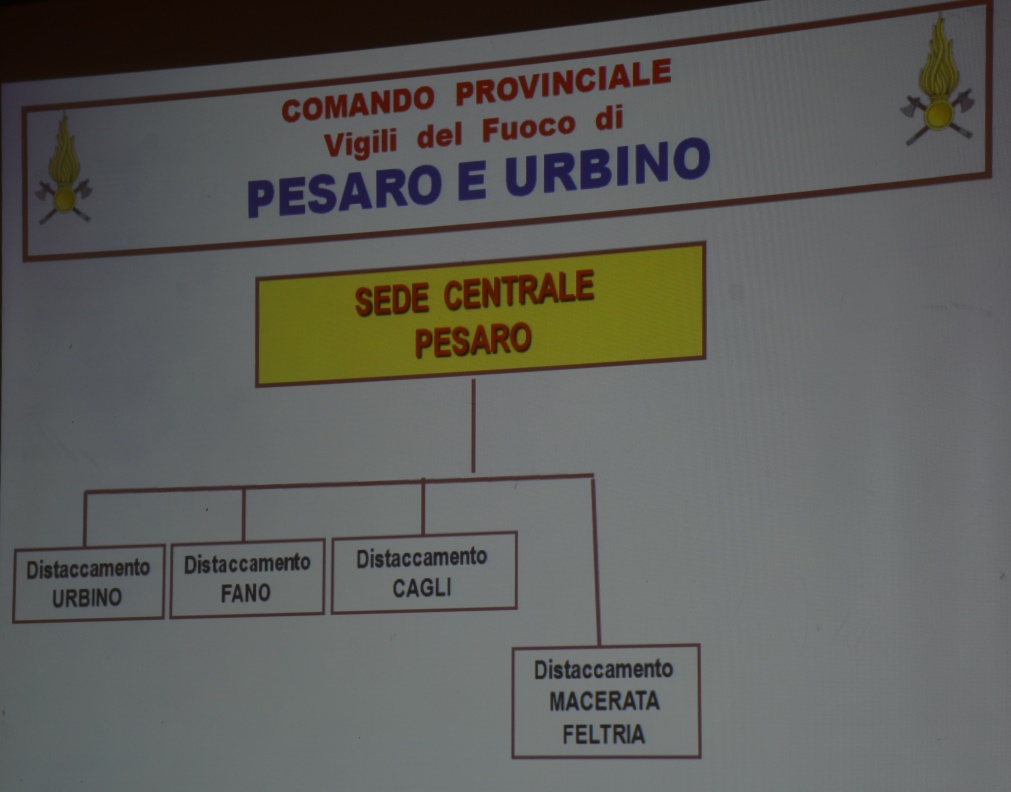 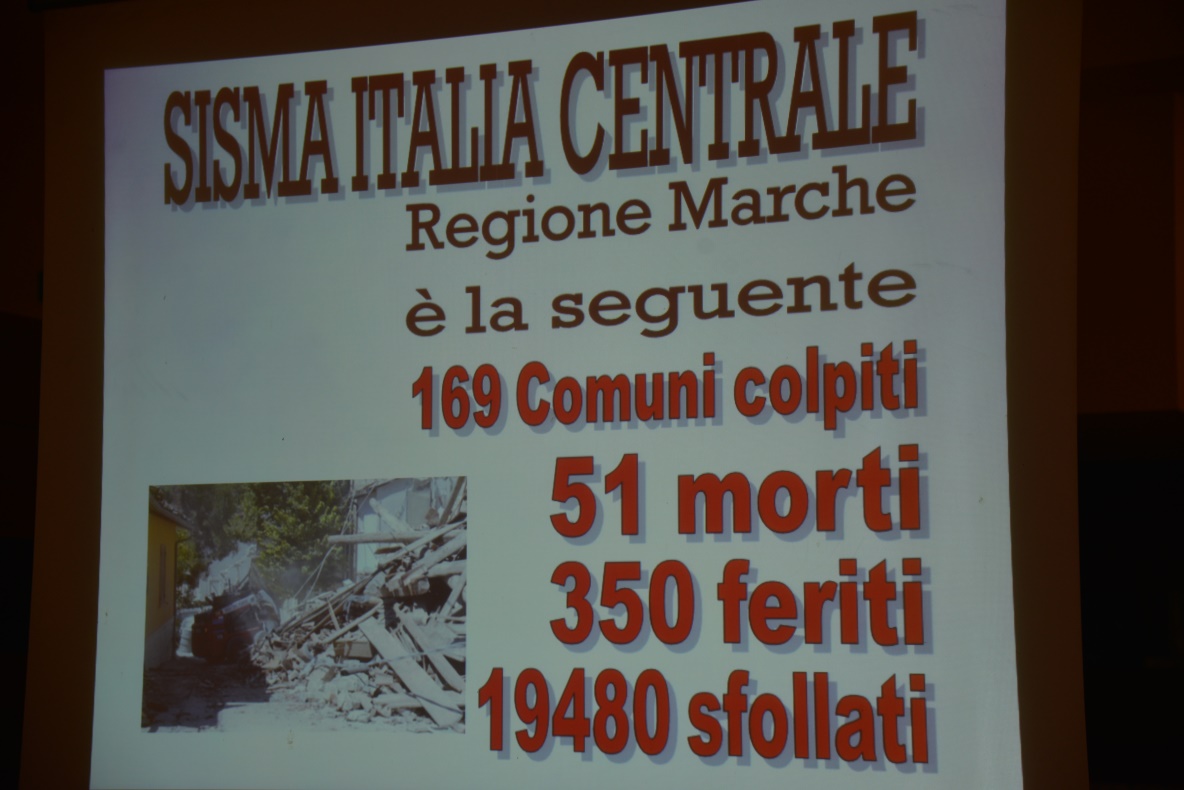 14 marzo
 2017
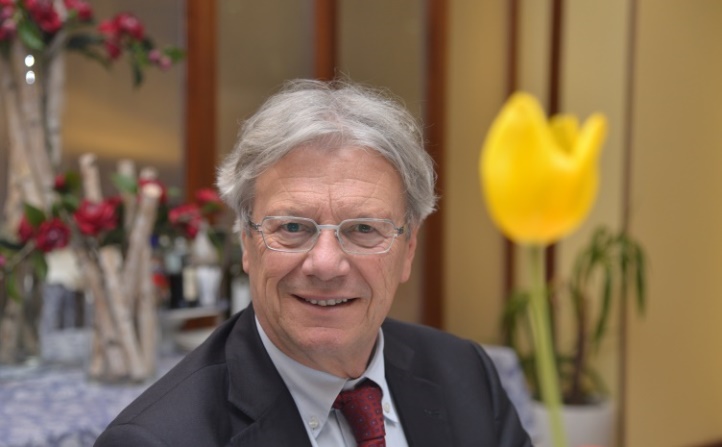 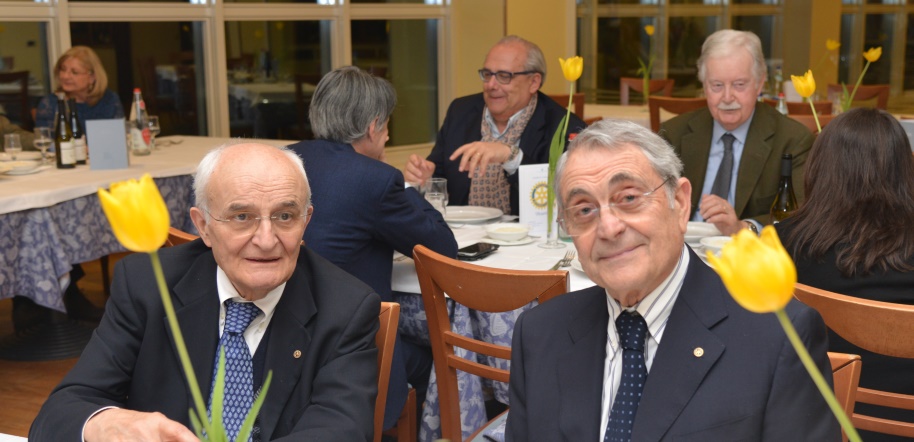 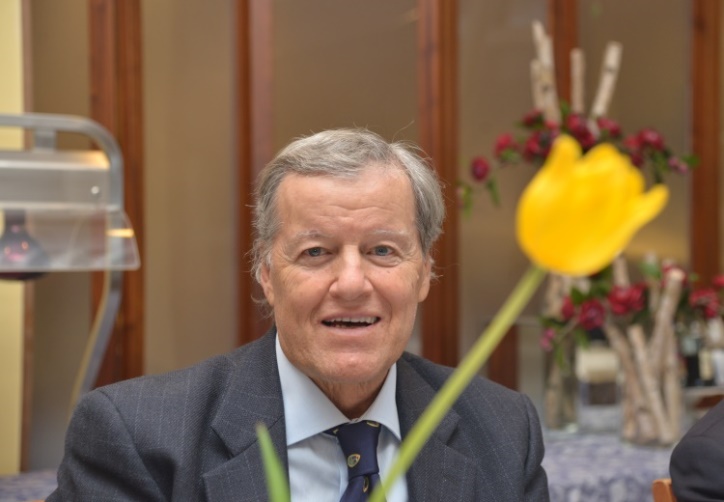 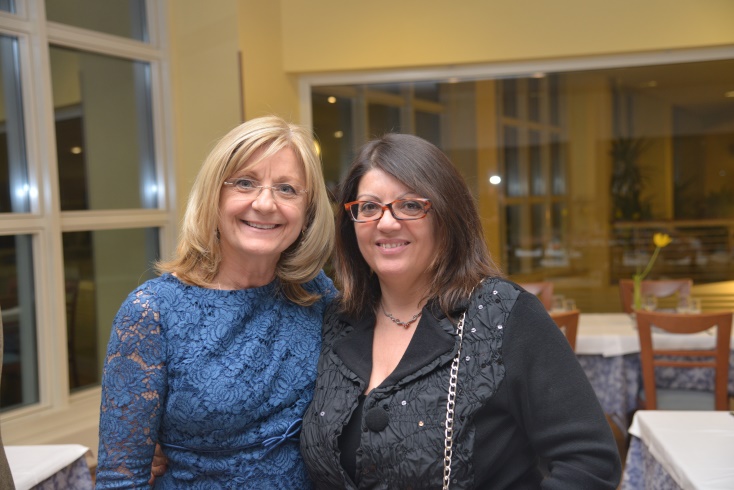 14 marzo
 2017
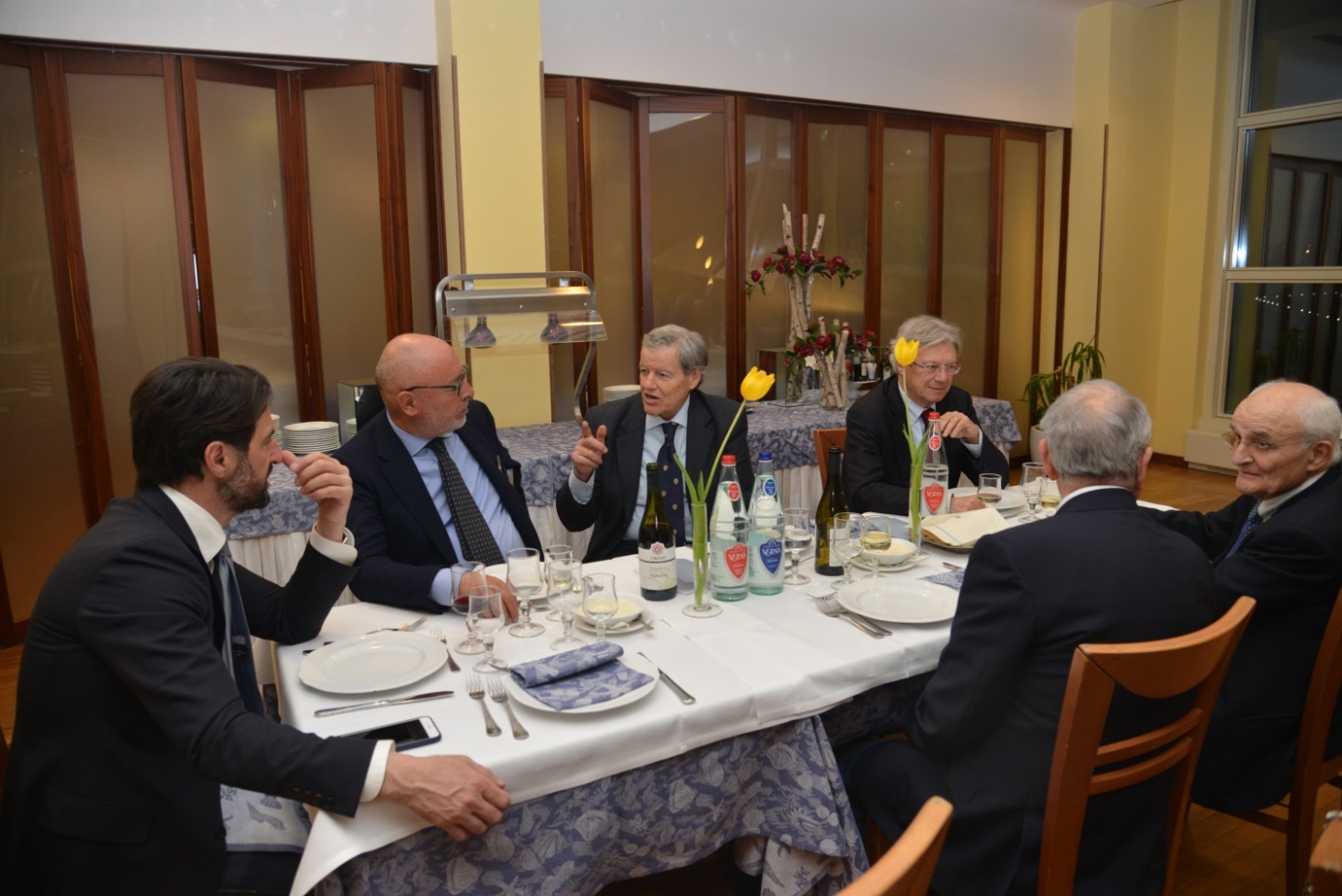 14 marzo
 2017
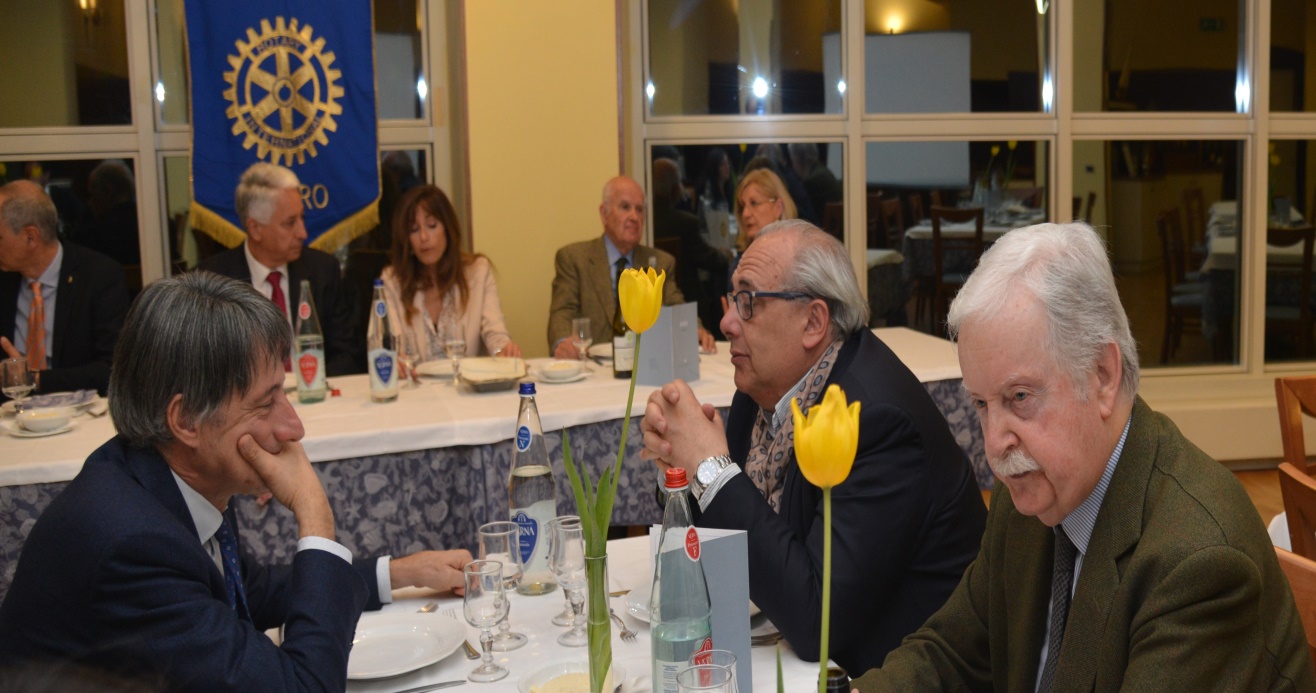 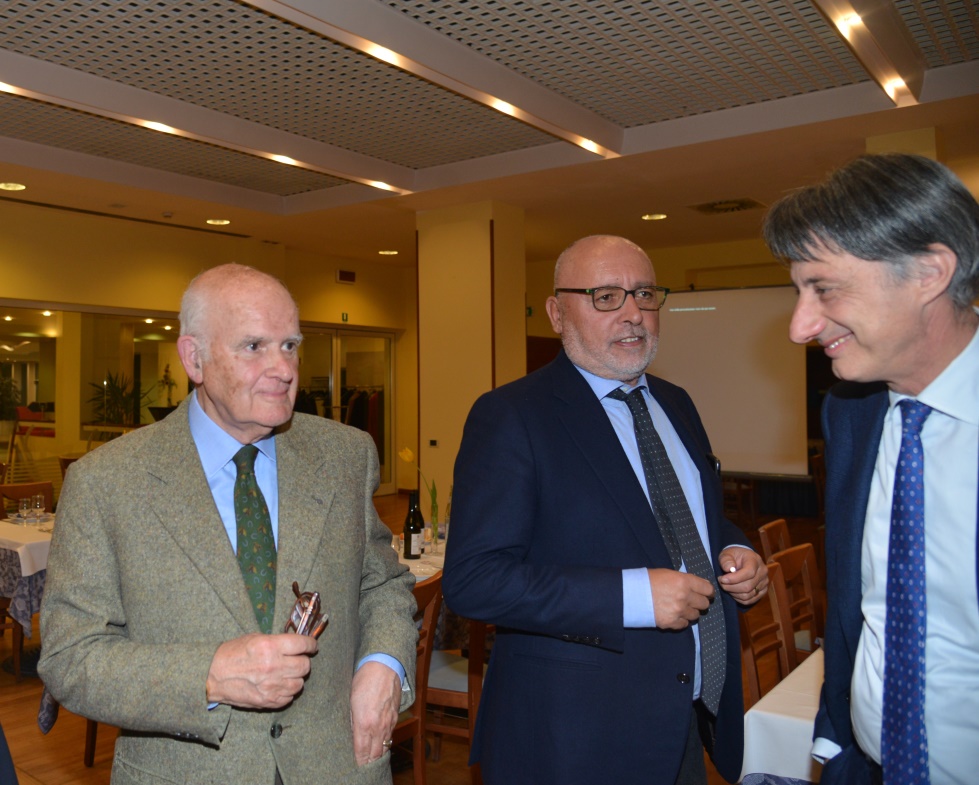 14 marzo
 2017
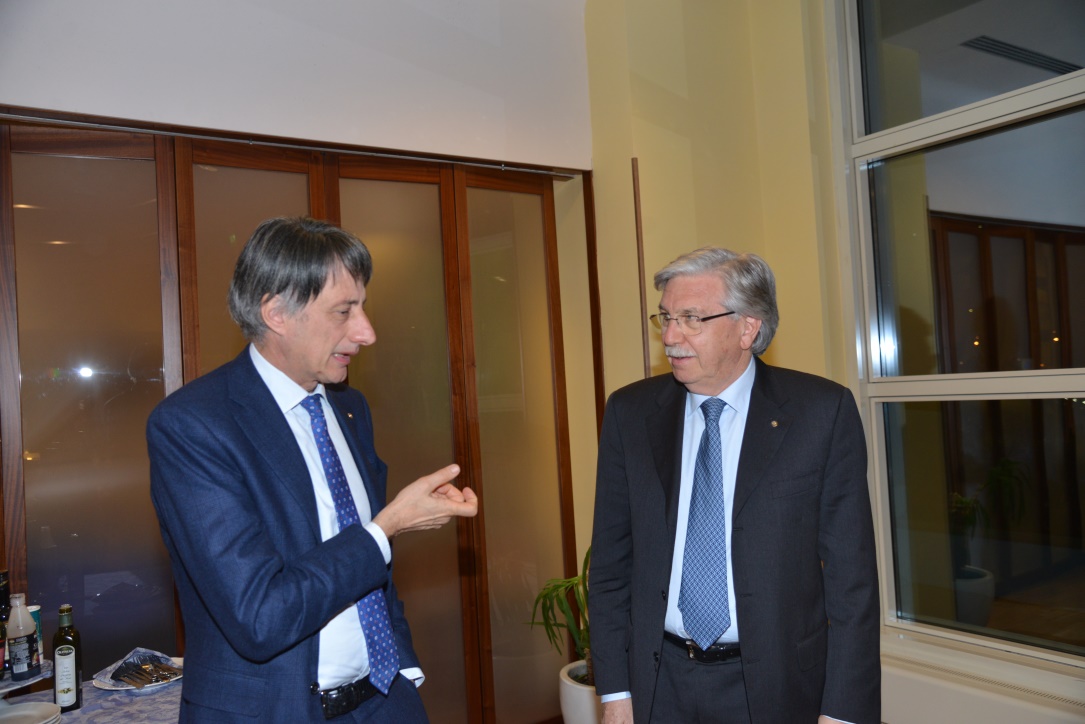 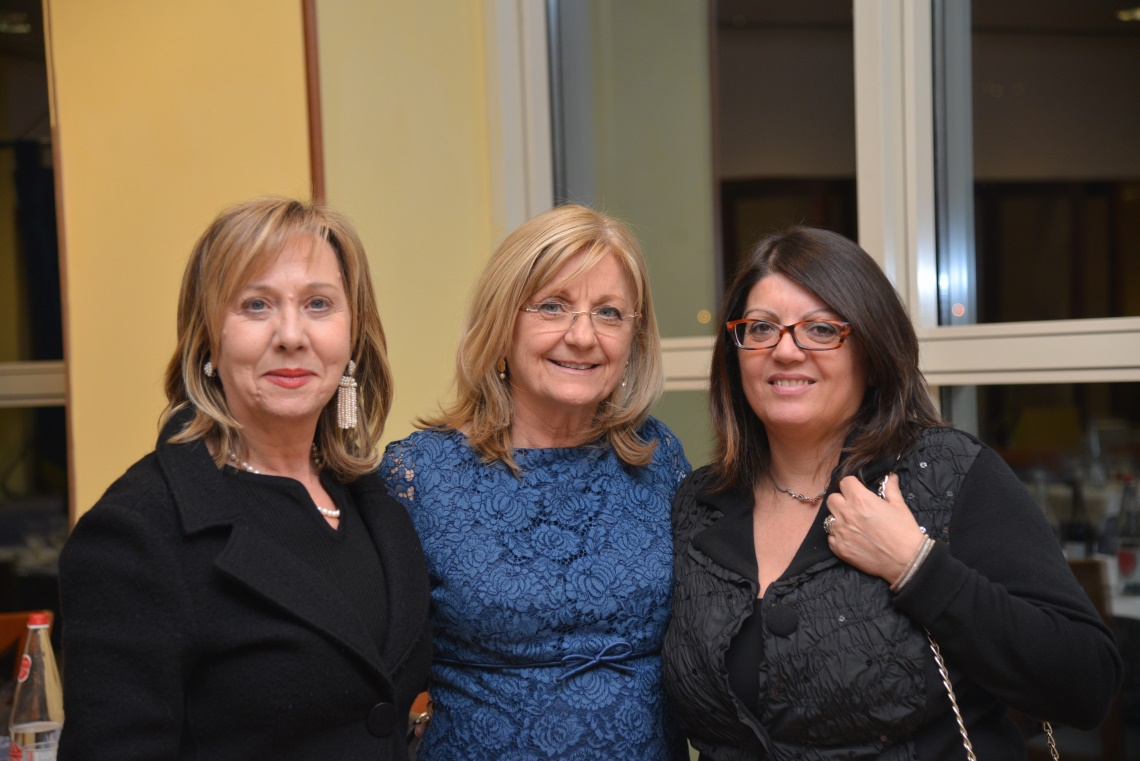 14 marzo
 2017
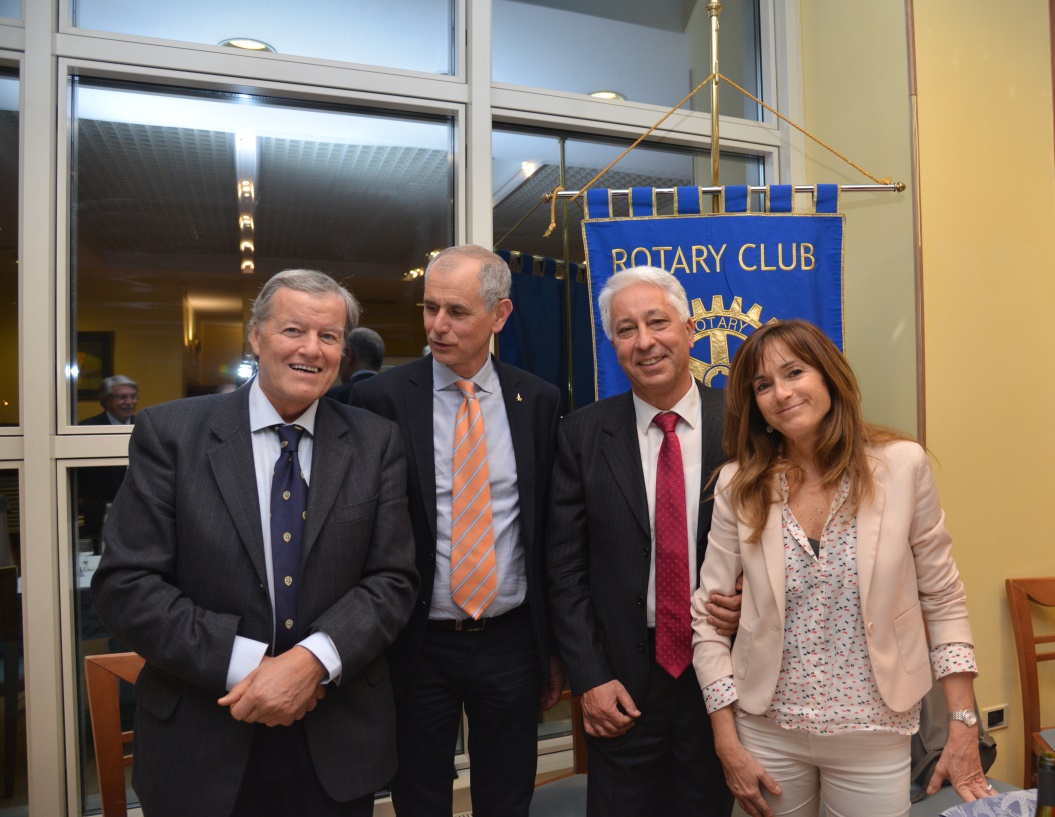 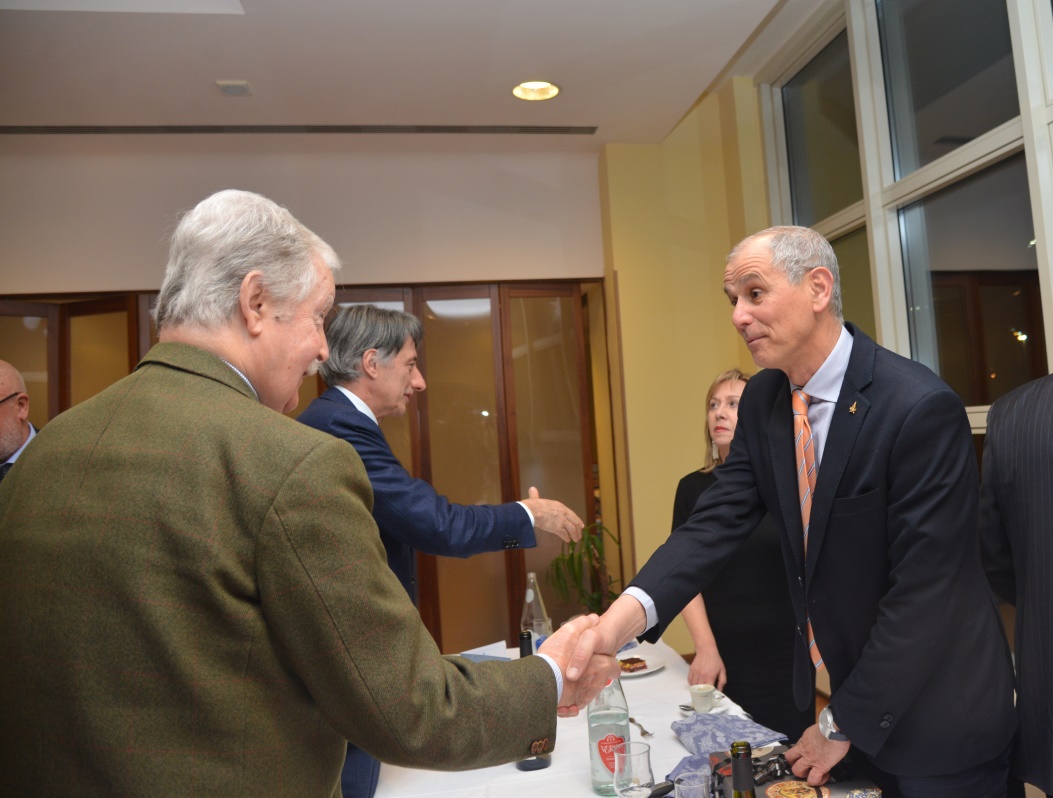 14 marzo
 2017
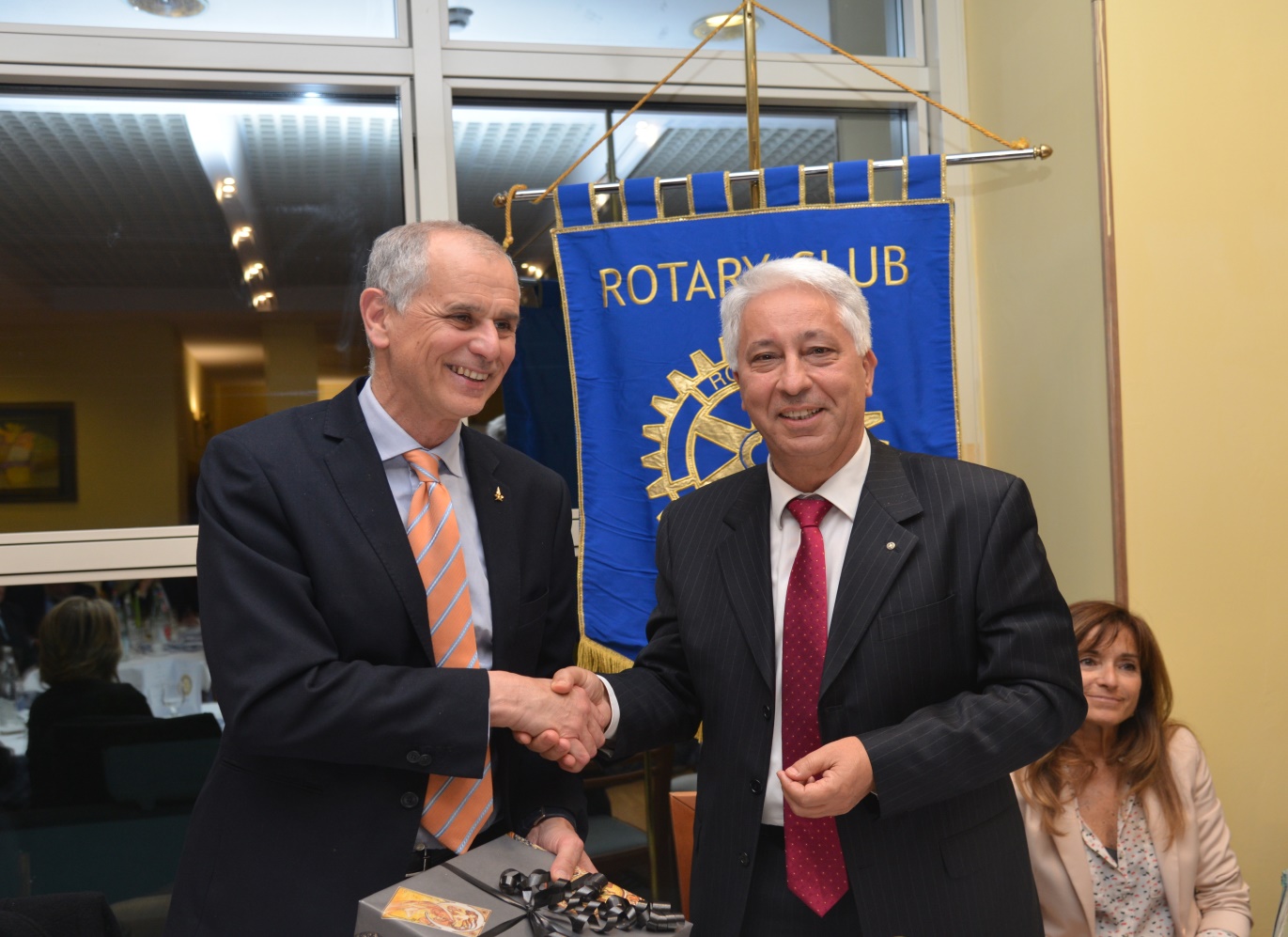 28 marzo
 2017
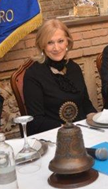 Incontro 
con la Dottoressa
Marcella Tinazzi
Dirigente VI Ambito Territoriale 
Ufficio Scolastico Provinciale di Pesaro
per parlare di: 
«Alternanza Scuola - lavoro»
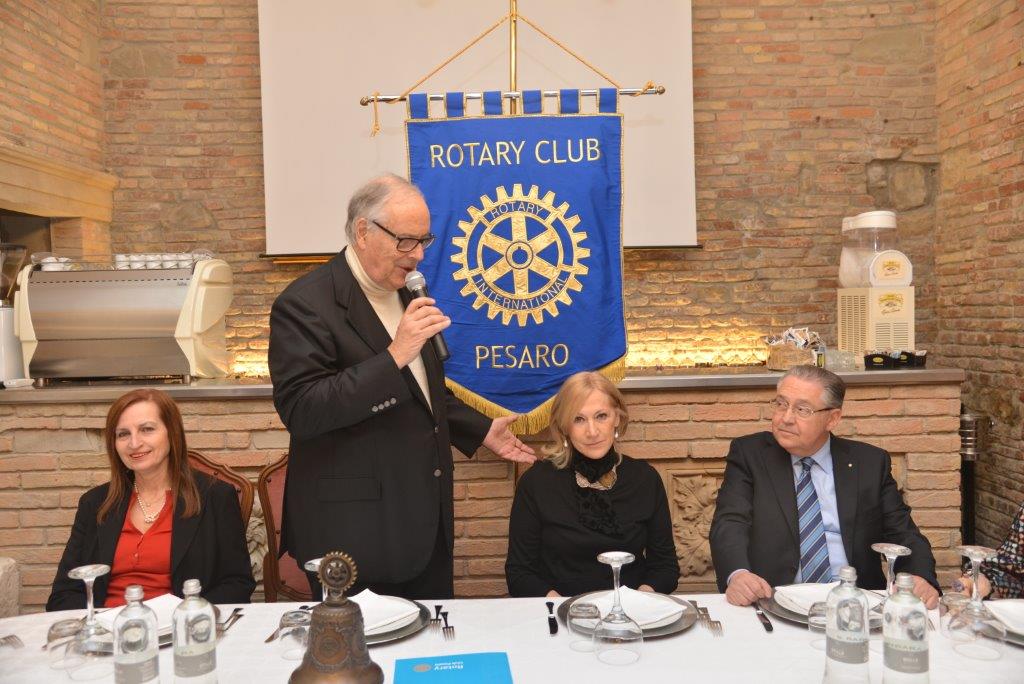 28 marzo
 2017
28 marzo
 2017
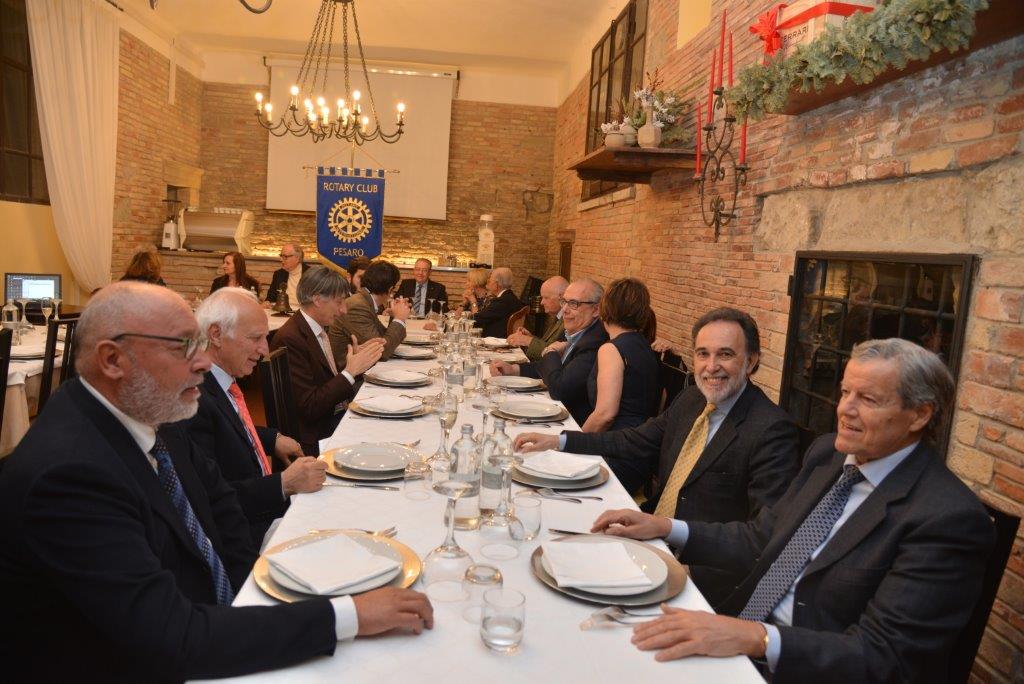 28 marzo
 2017
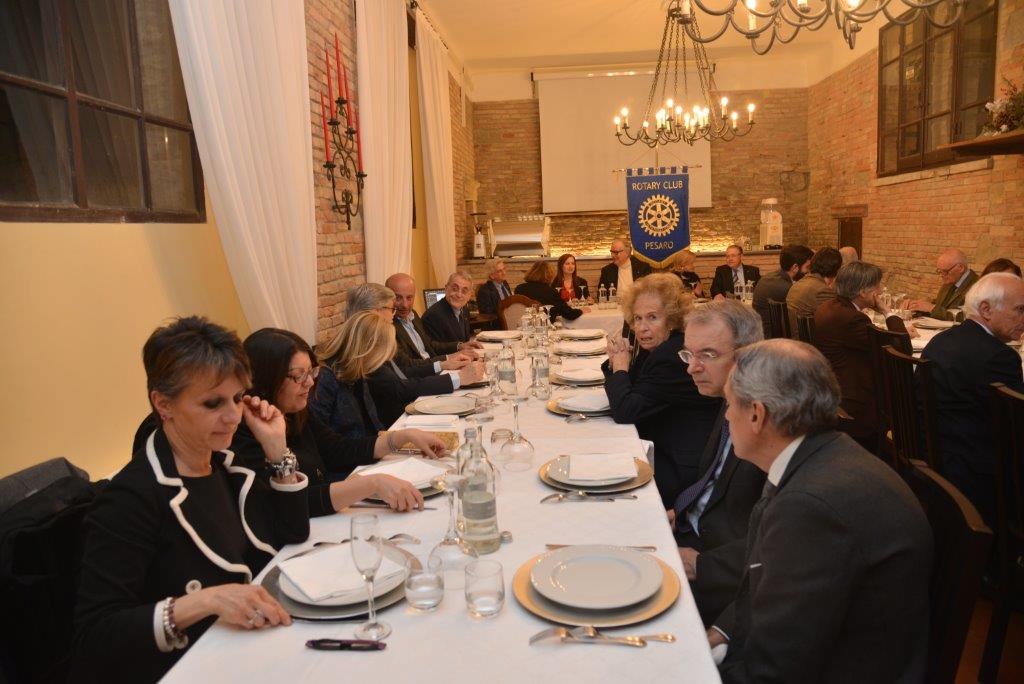 28 marzo
 2017
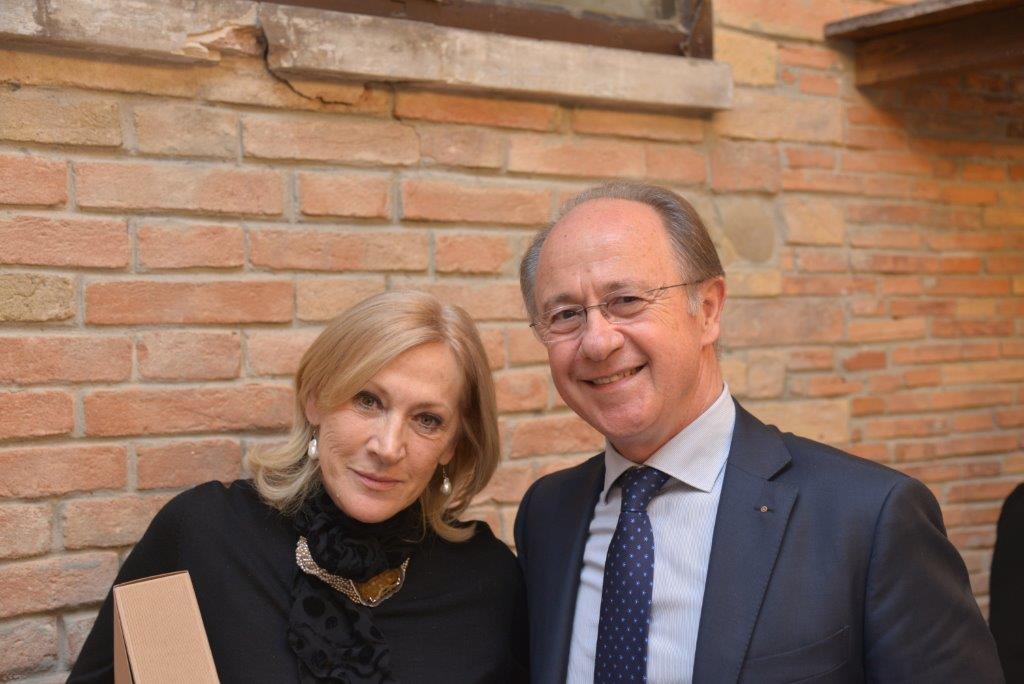 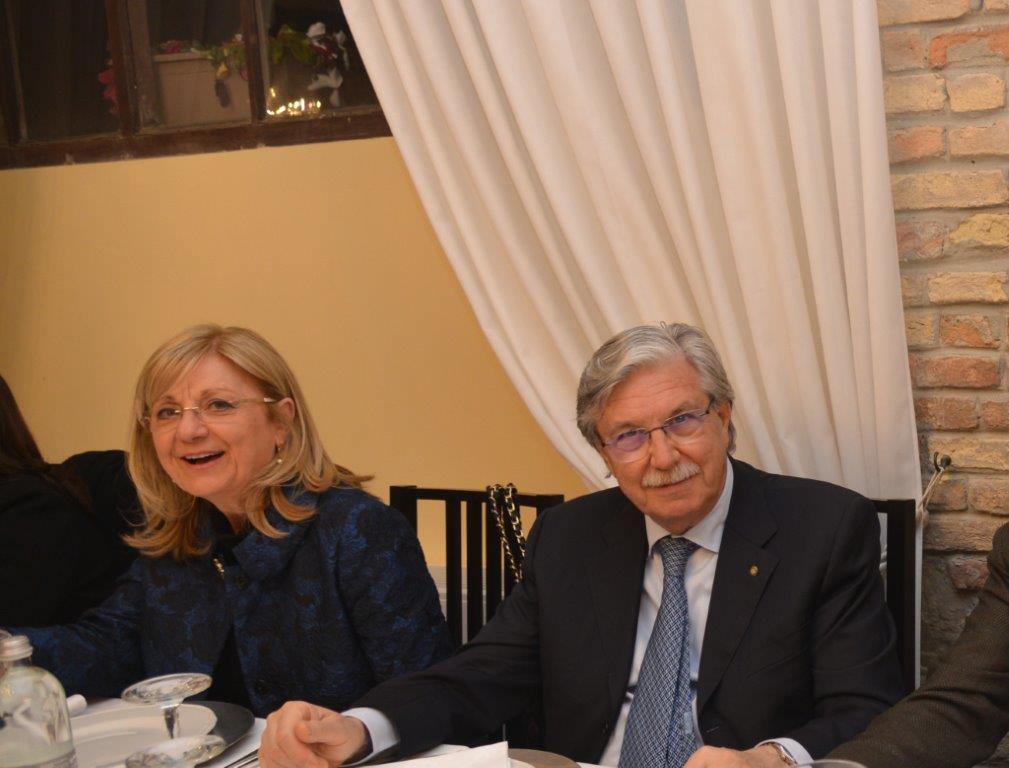 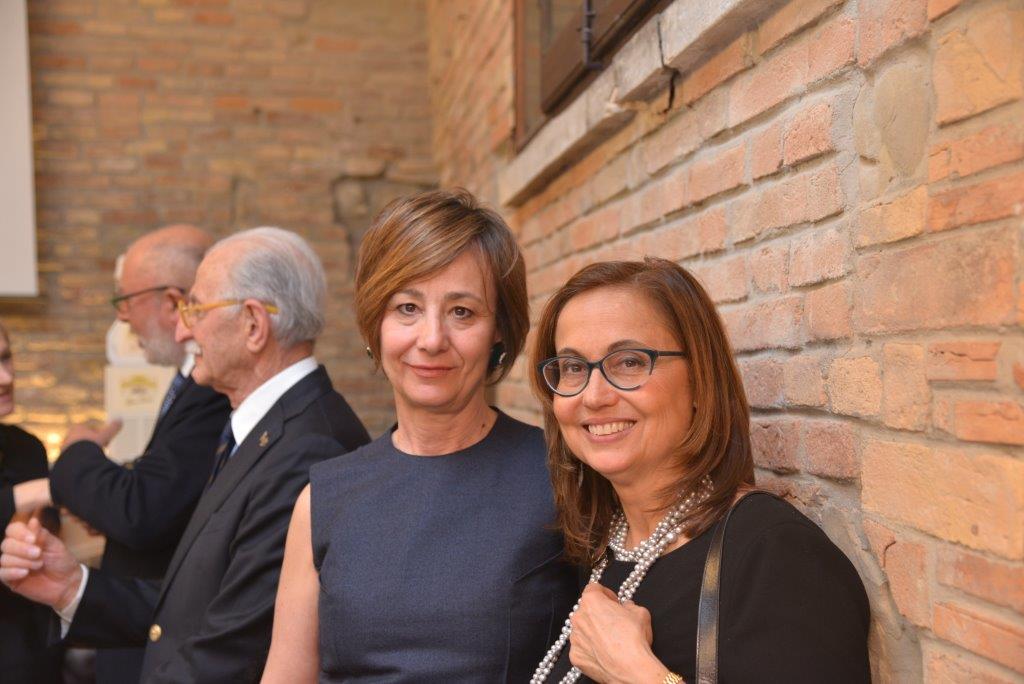 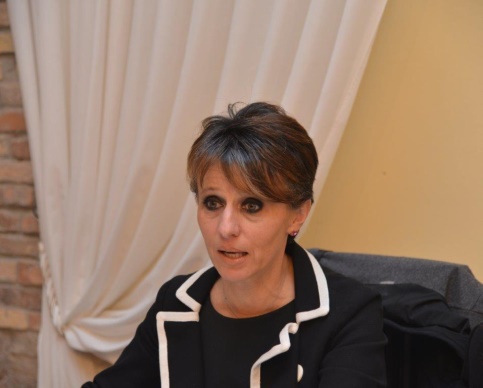 28 marzo
 2017
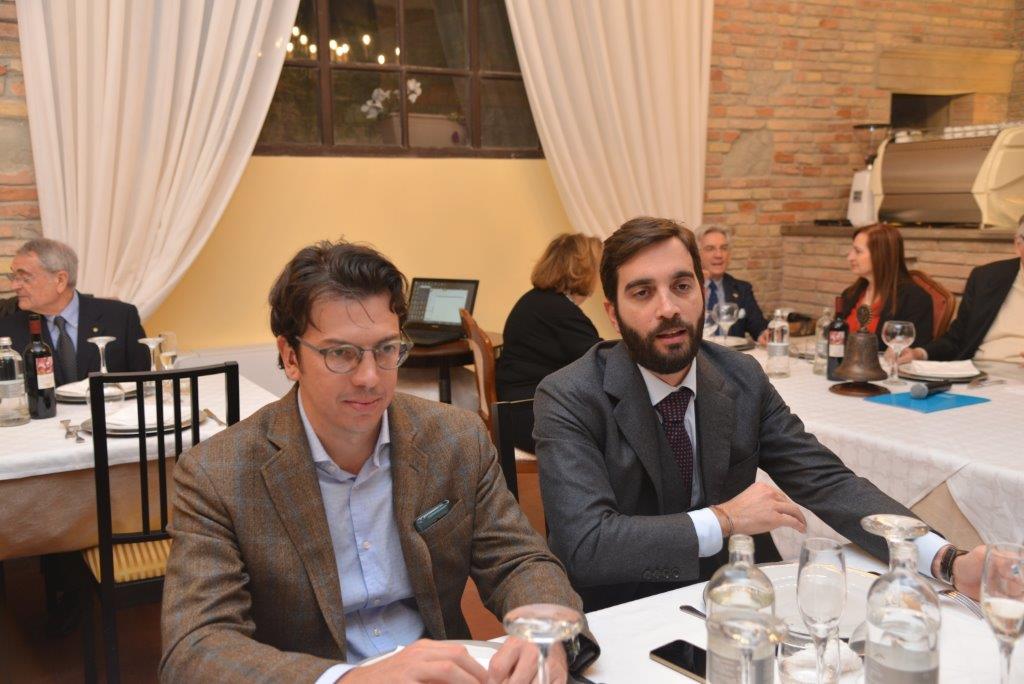 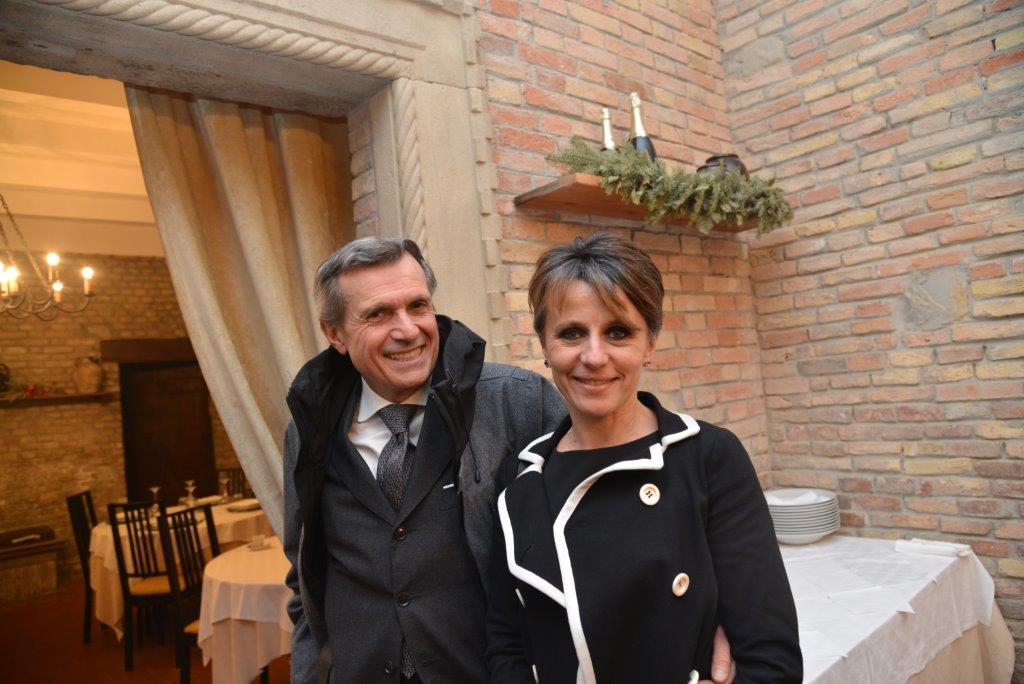 28 marzoo
 2017
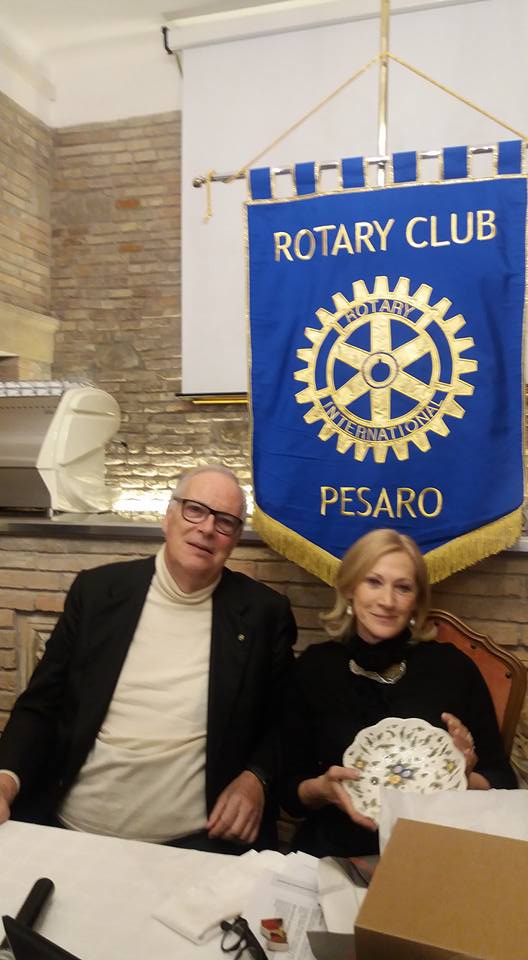 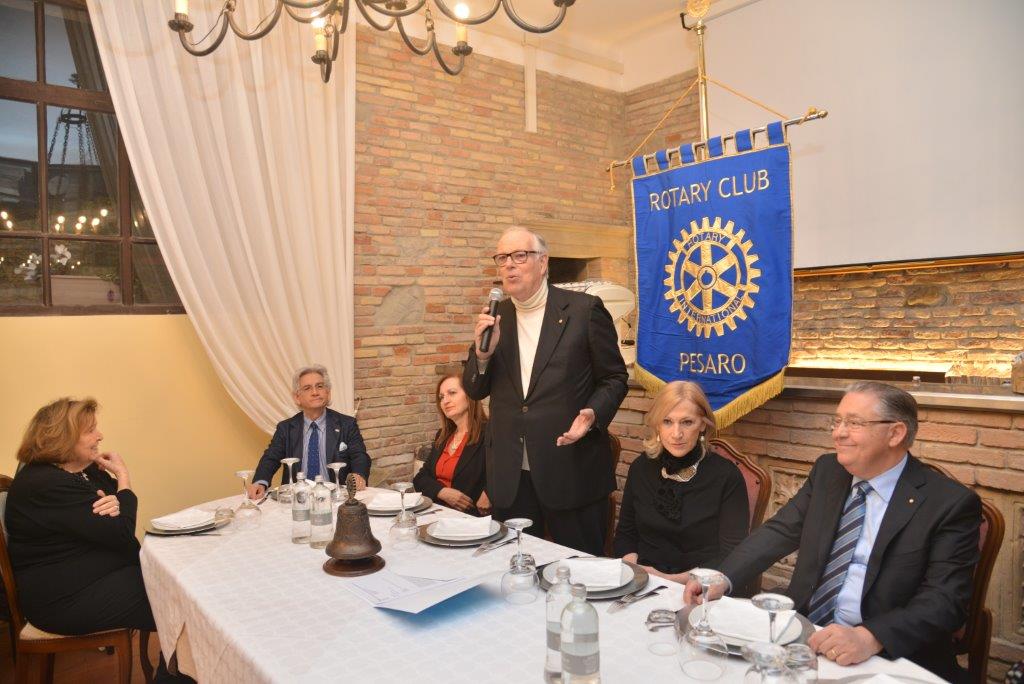 28 marzo
 2017
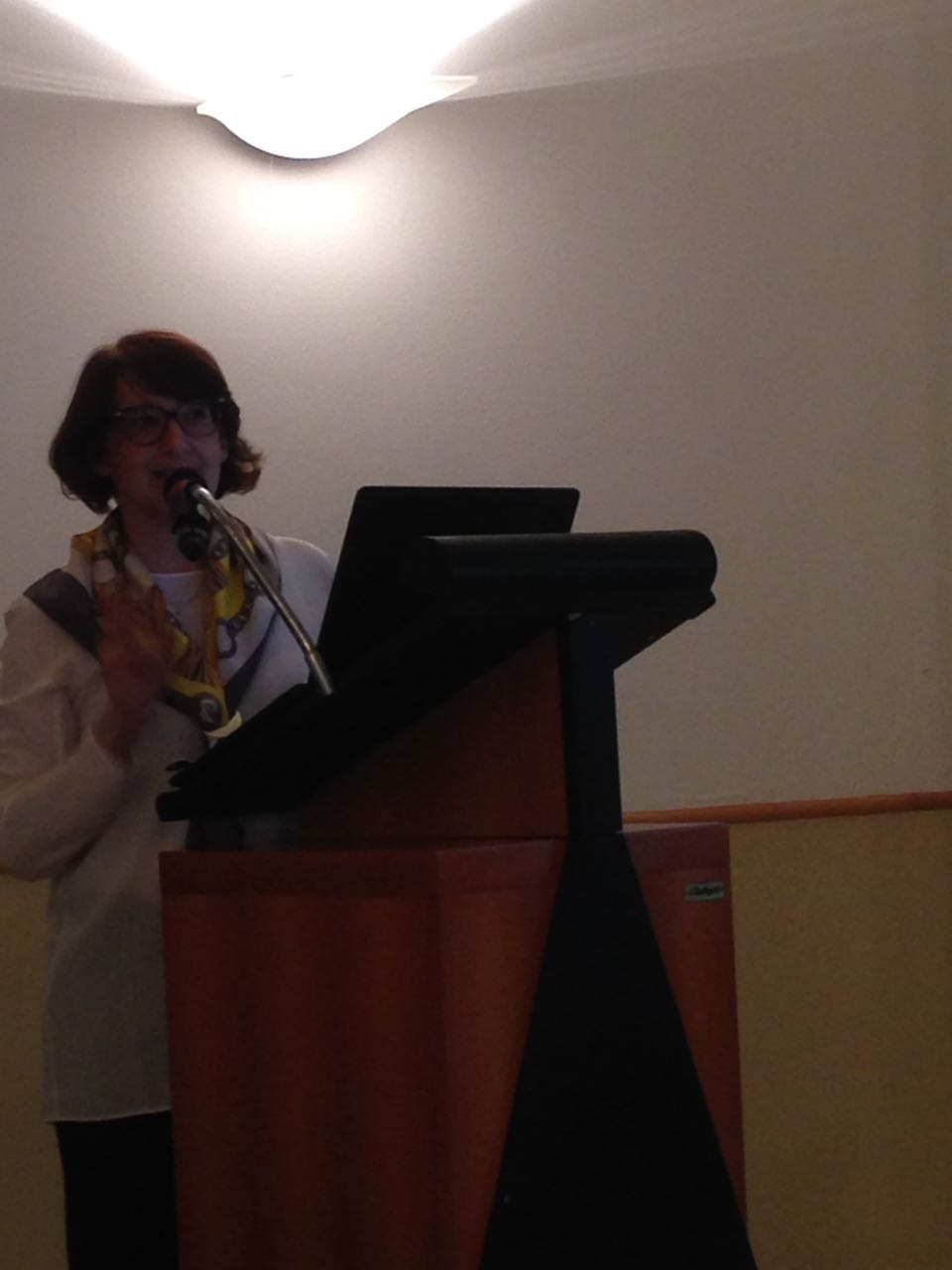 Incontro 
con la Prof.ssa
Maria Grazia Uguccioni
Direttrice di laboratorio e
Vice Direttore dell’Istituto
 di Biomedicina Università di Bellinzona
per parlare di: 
«Molecole che guidano le cellule
del nostro organismo»
14 aprile 2017
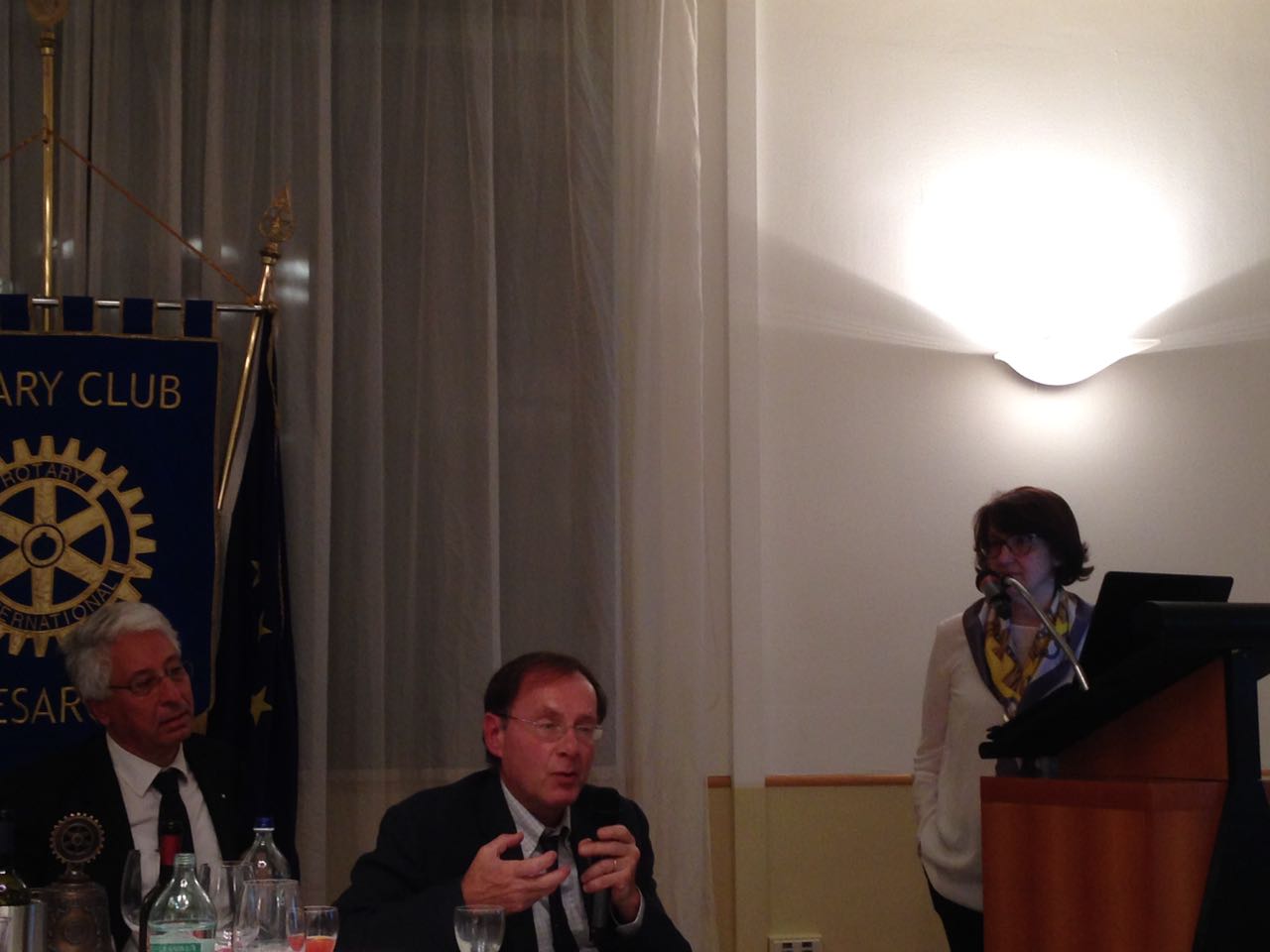 14 aprile 2017
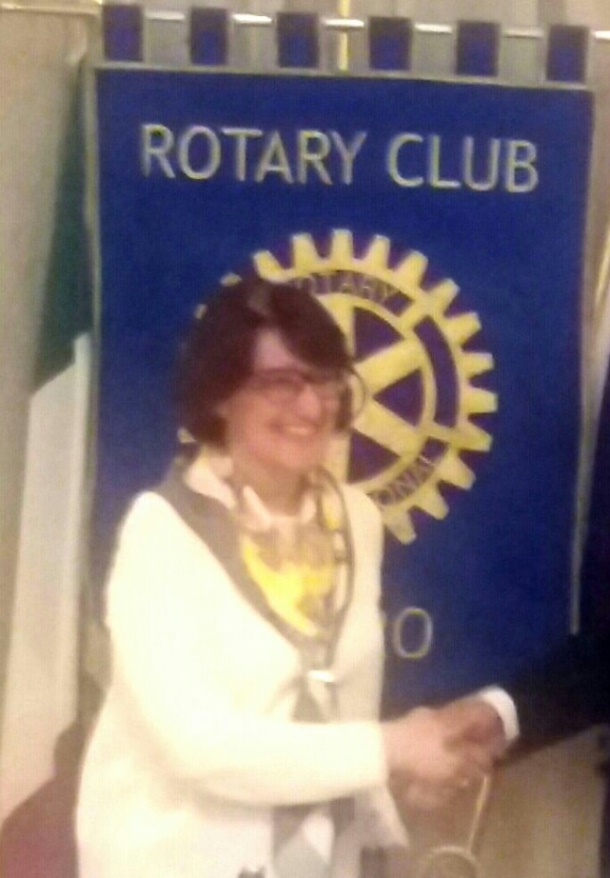 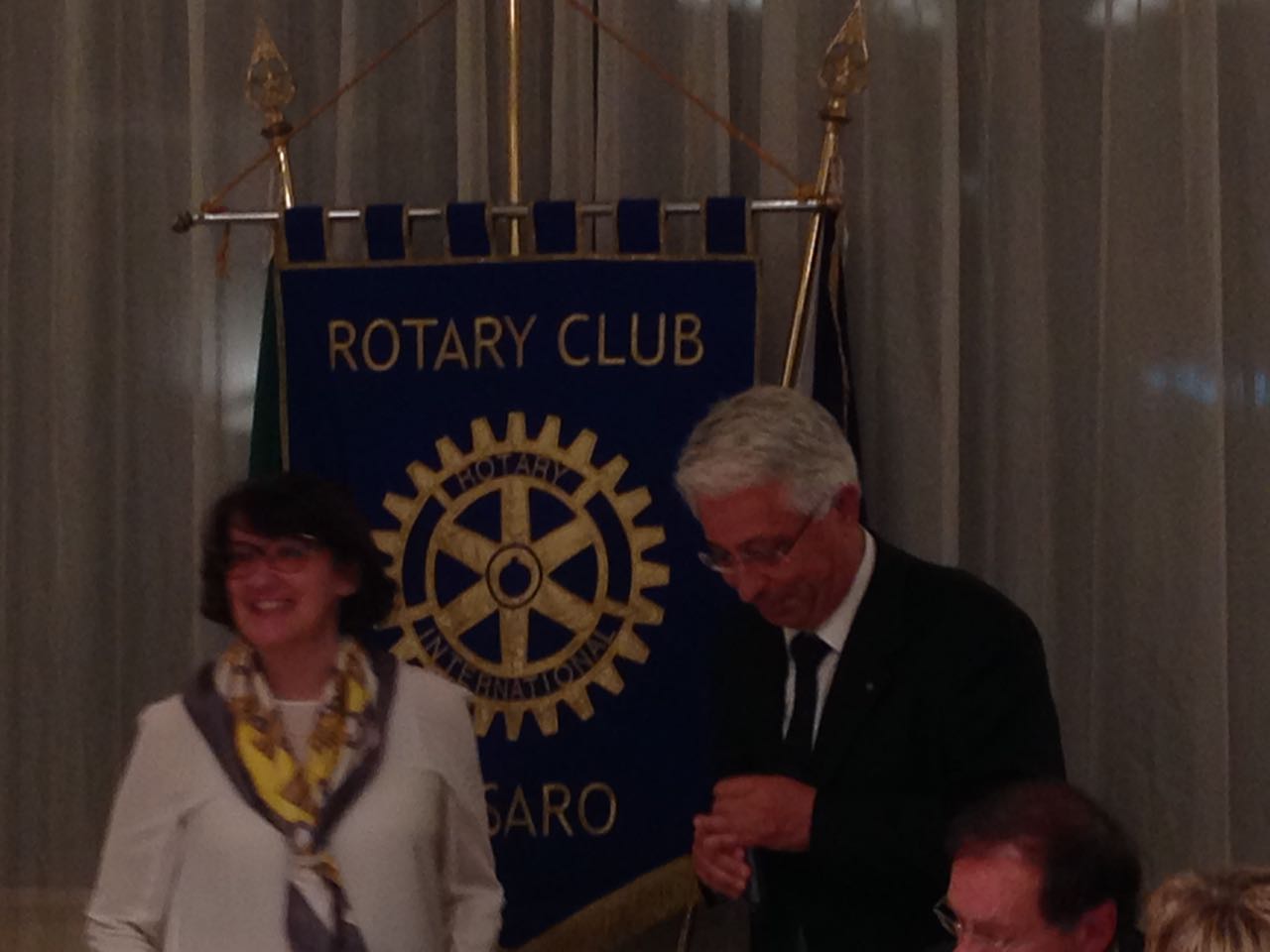 27 aprile 2017
Incontro 
con l ’Ambasciatore
 dello Stato di San Marino in Turchia
 Dr. GIORGIO GIRELLI
 Presidente del Conservatorio Rossini e
 socio del R.C. Rossini
per parlare di: 
«Turchia oggi tra Europa 
e Medio Oriente»
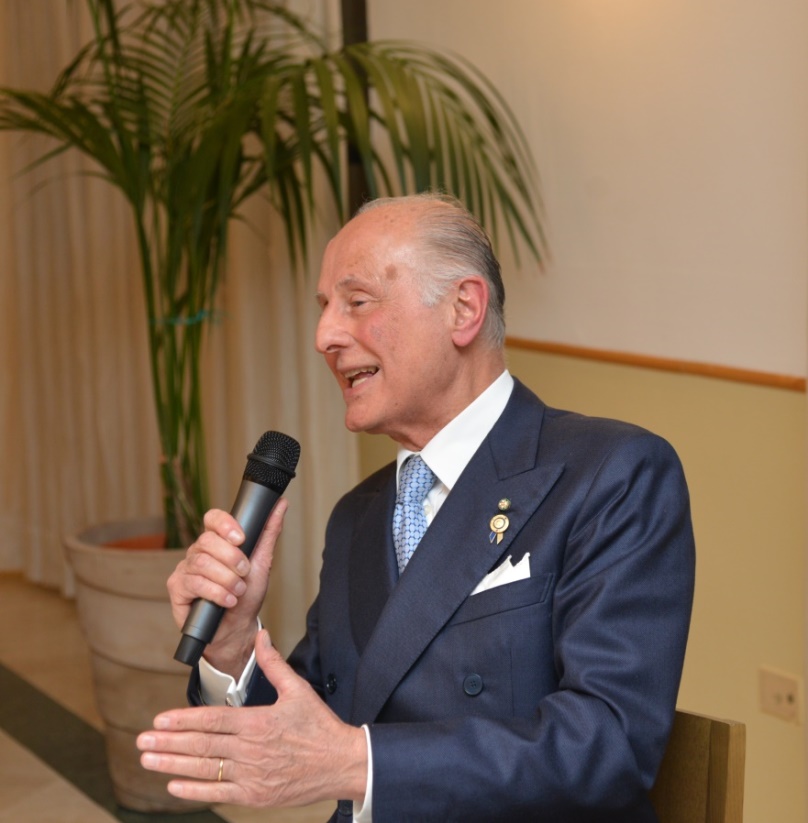 27 aprile 2017
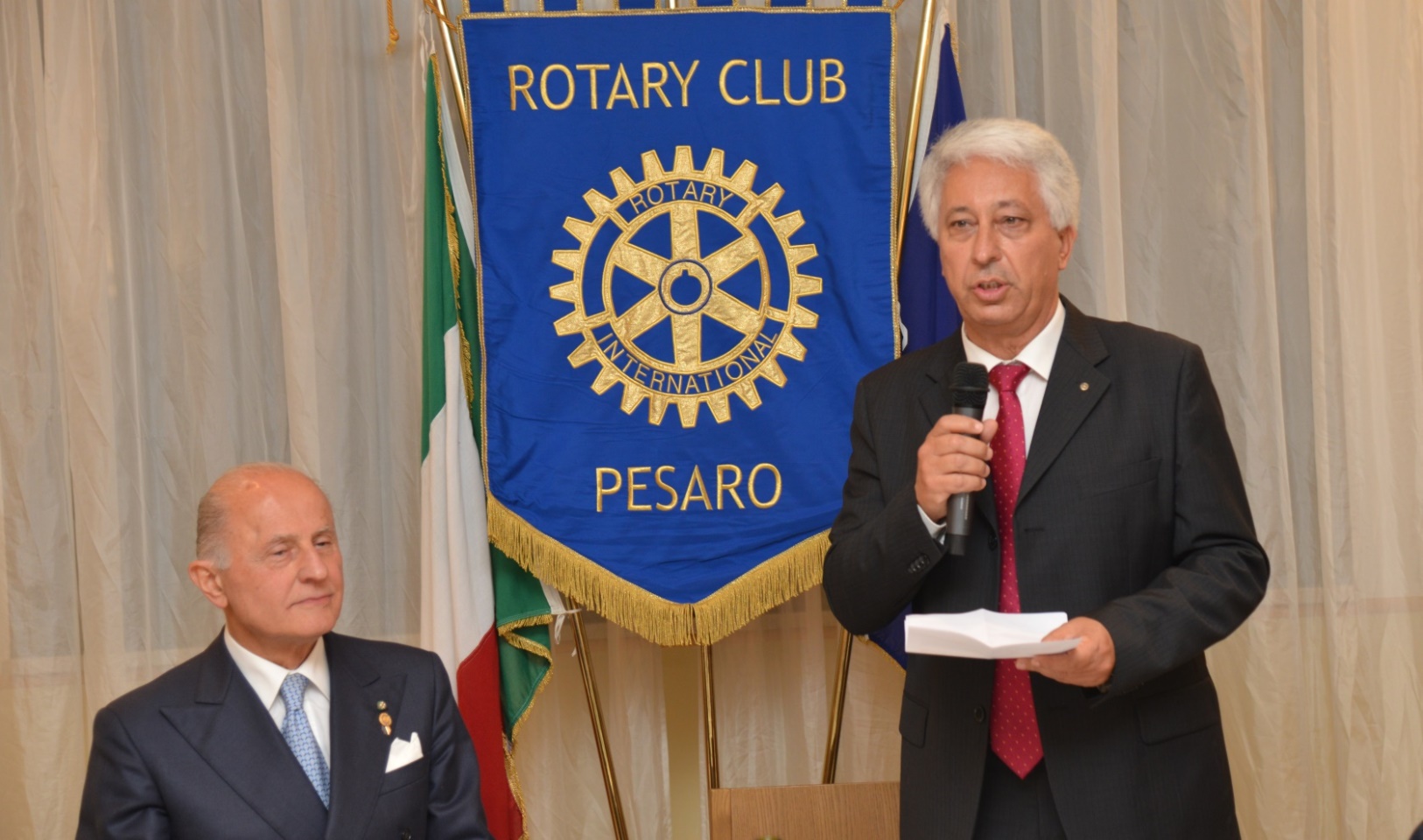 27 aprile 2017
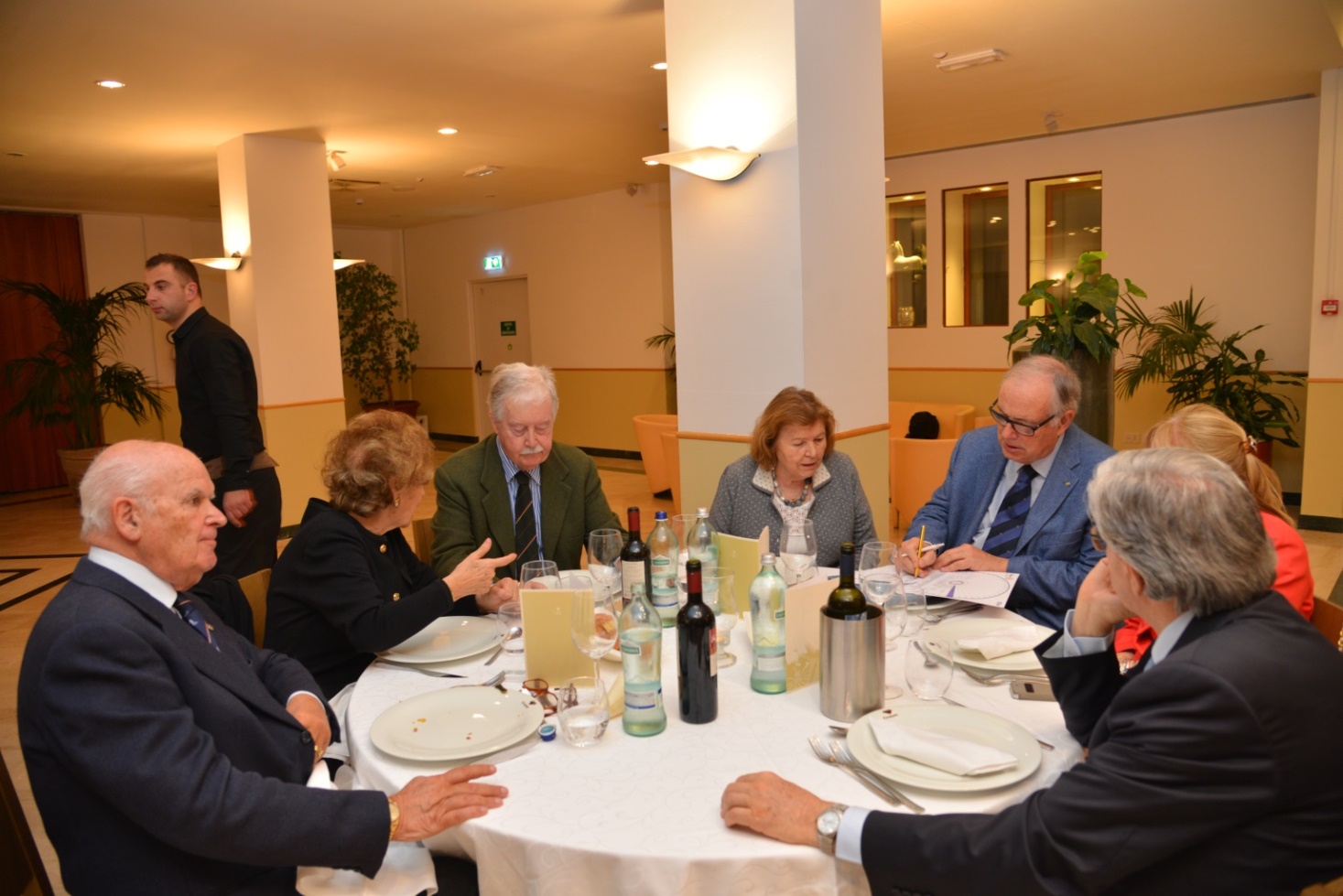 27 aprile 2017
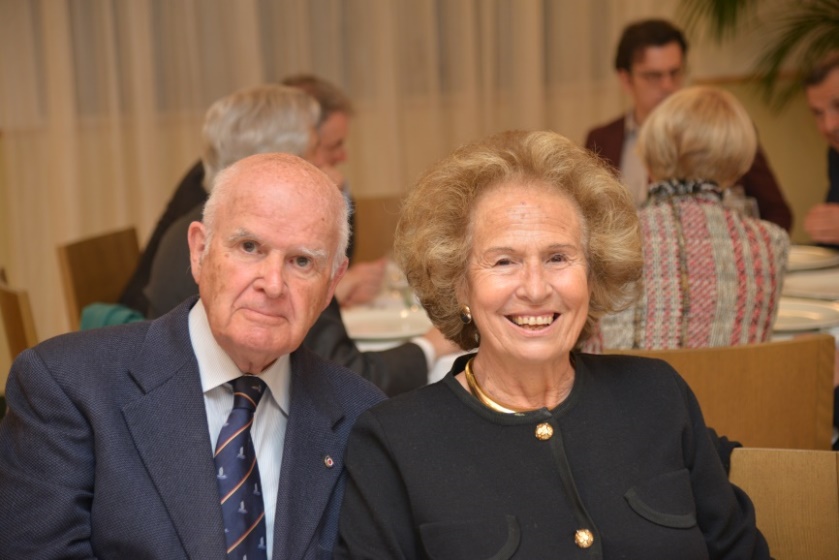 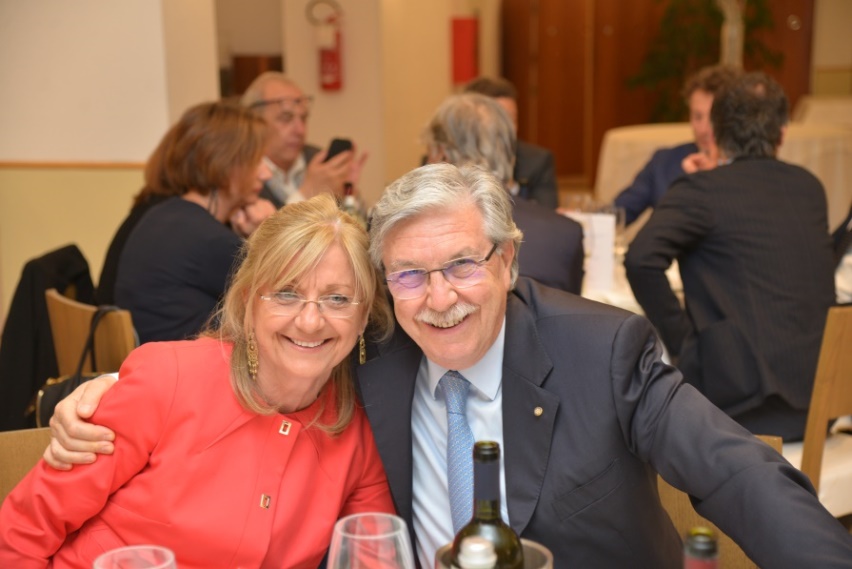 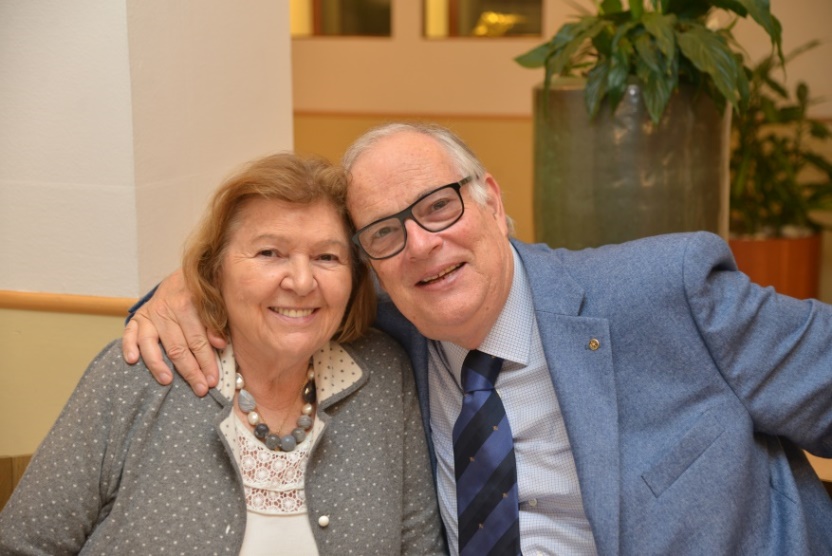 27 aprile 2017
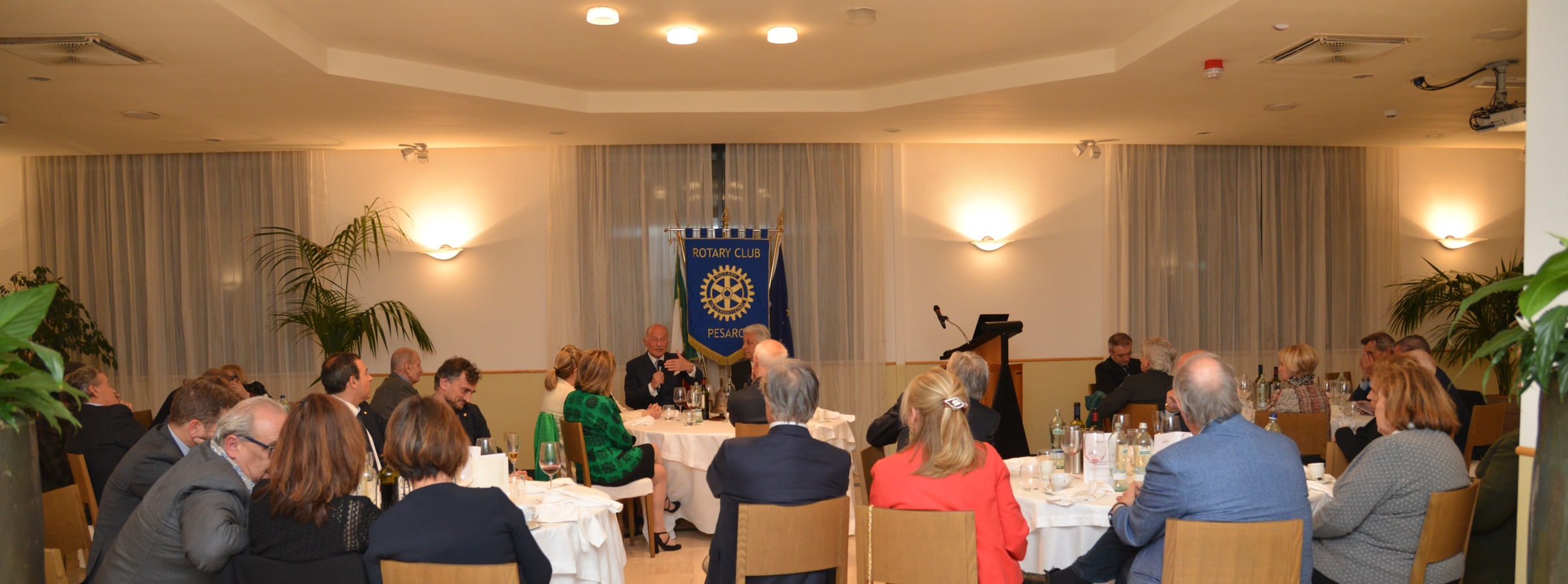 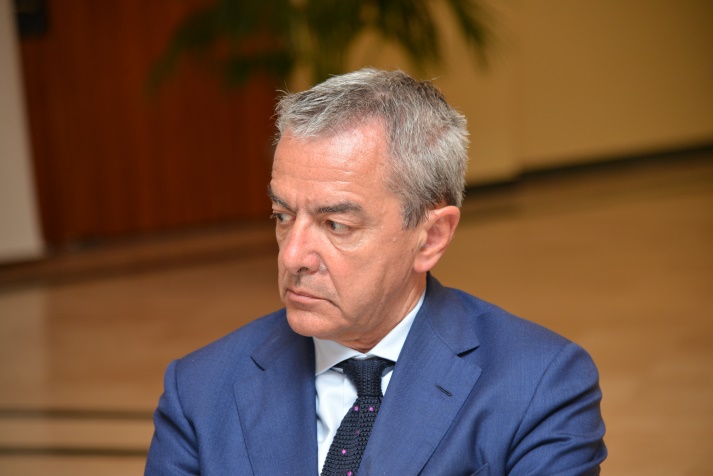 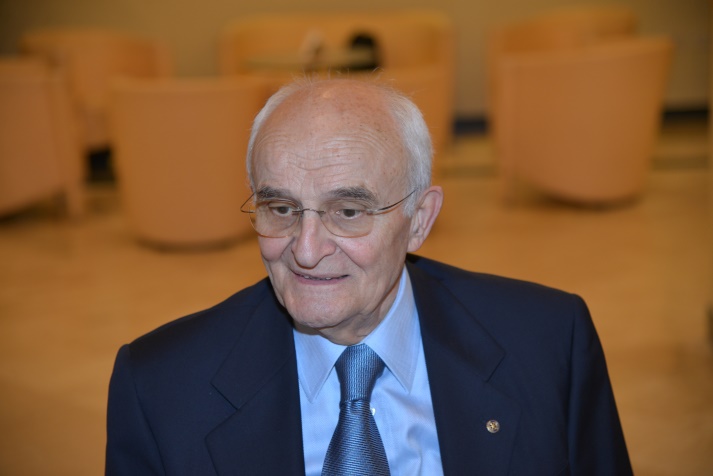 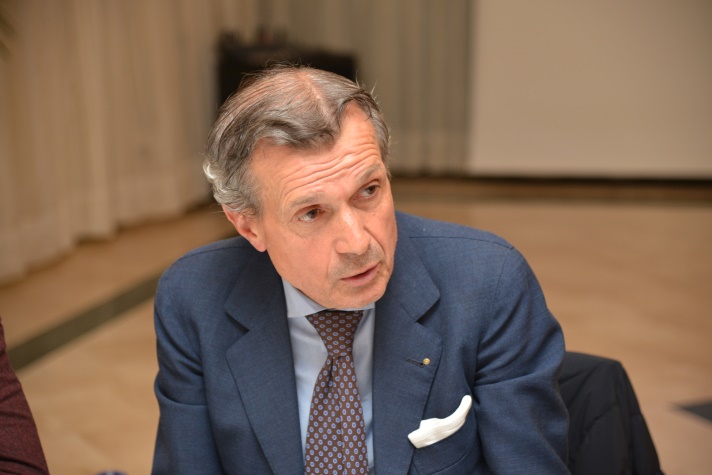 27 aprile 2017
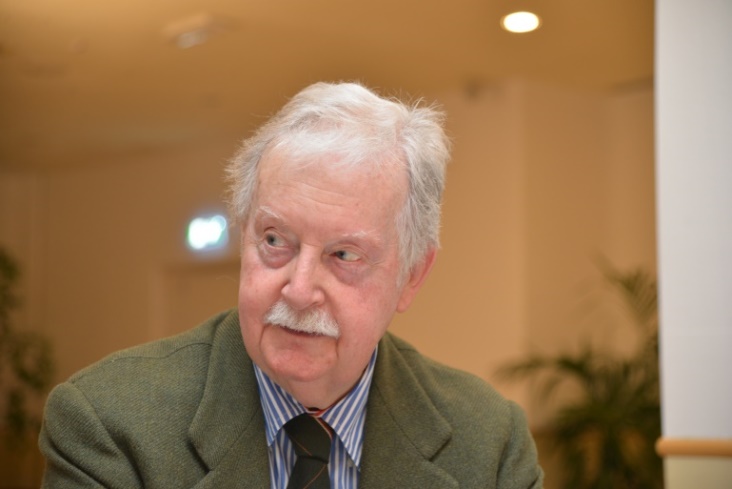 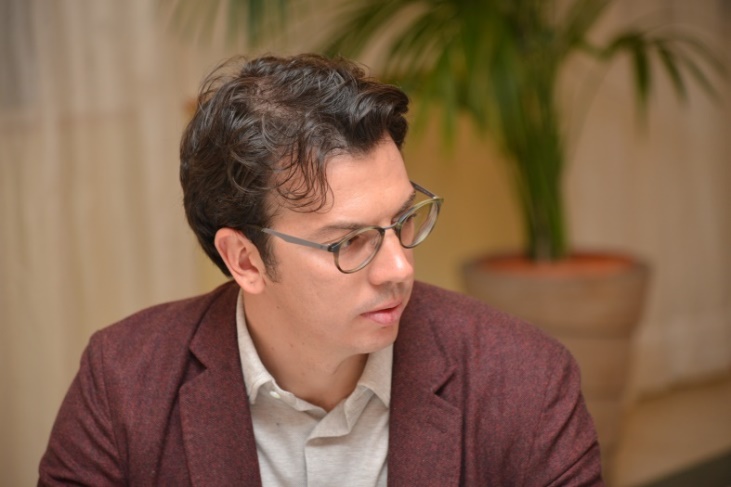 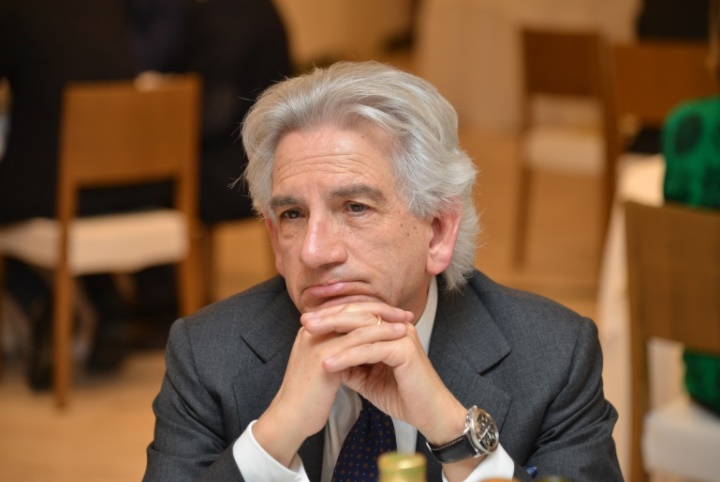 27 aprile 2017
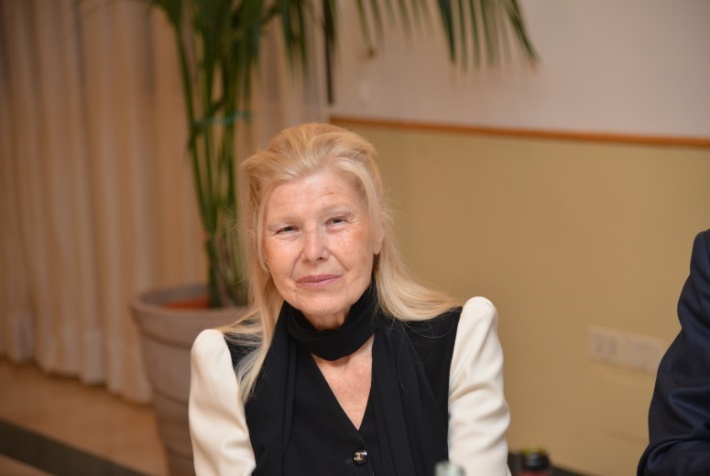 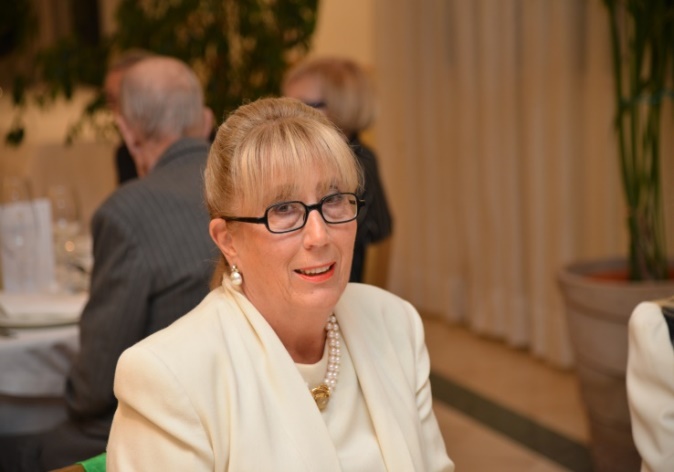 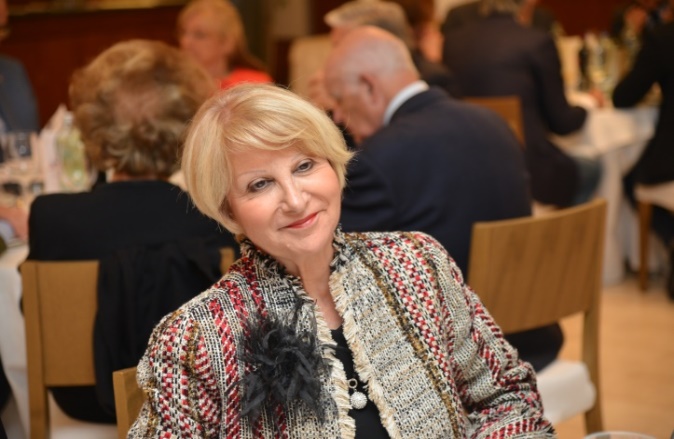 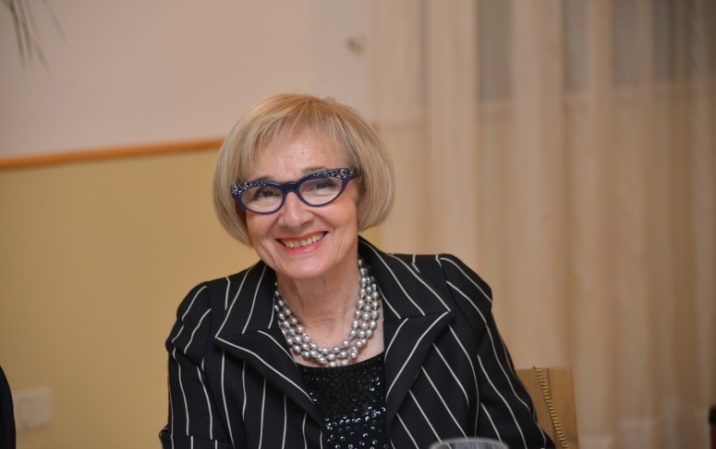 27 aprile 2017
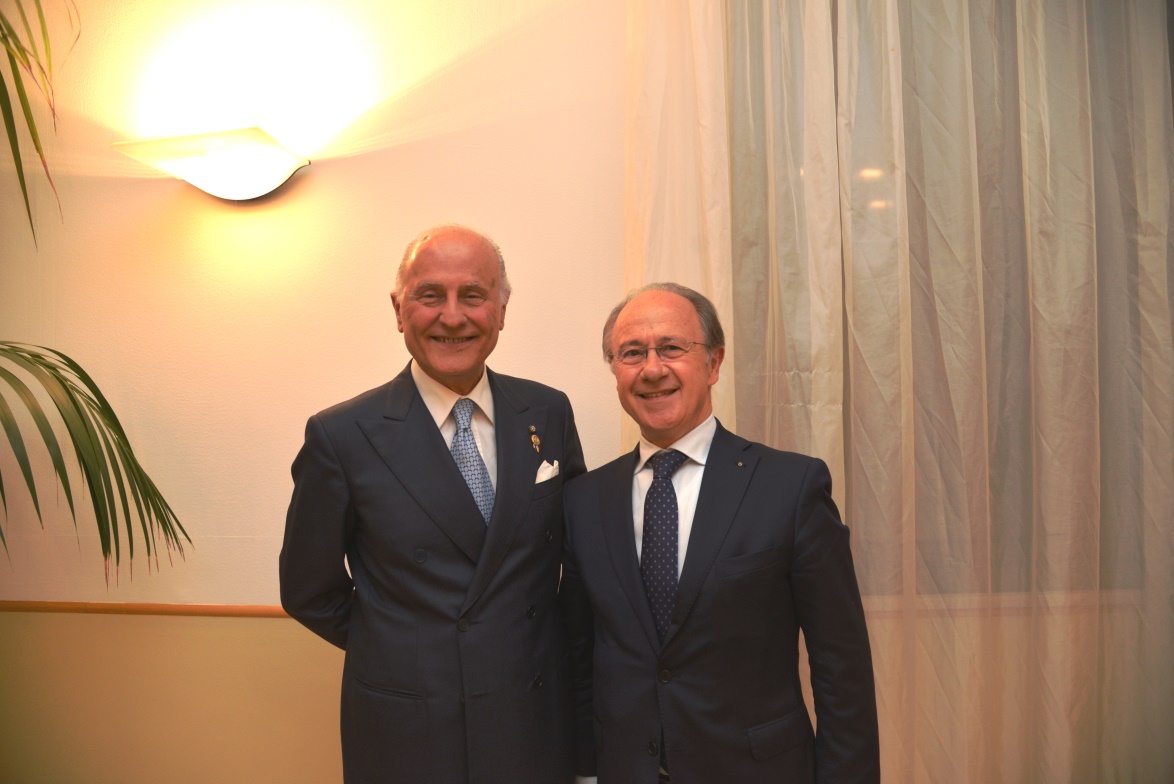 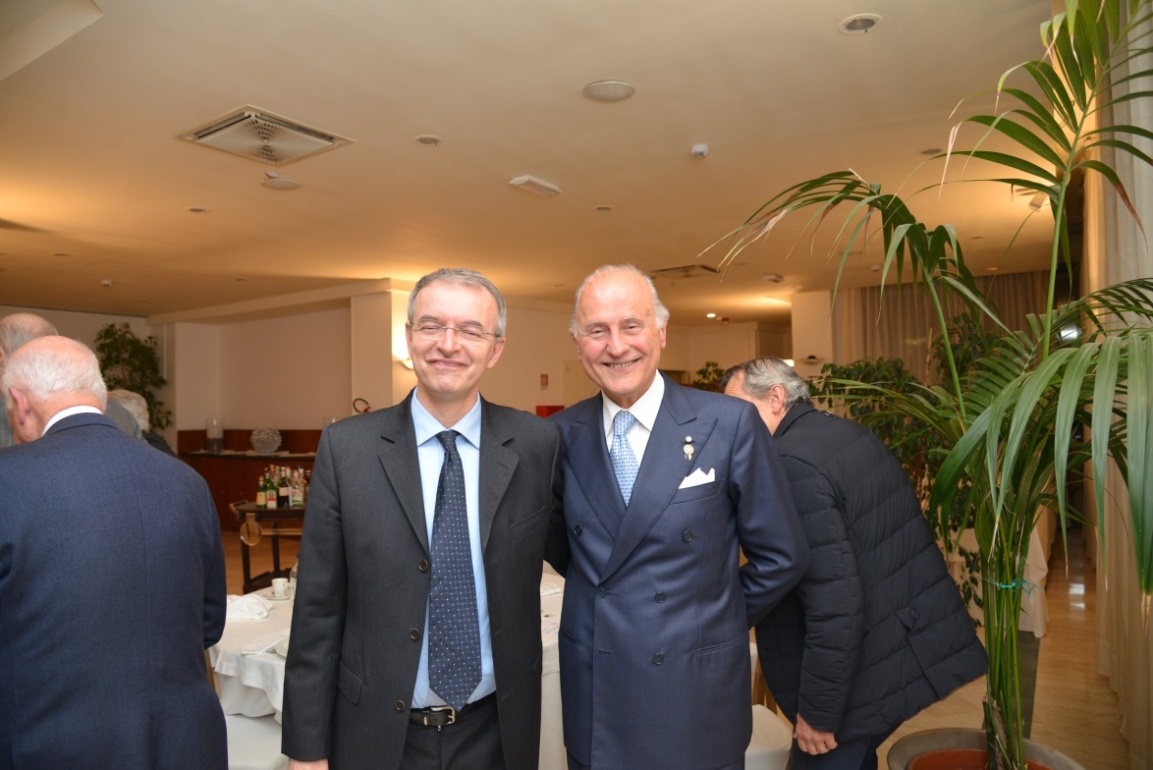 27 aprile 2017
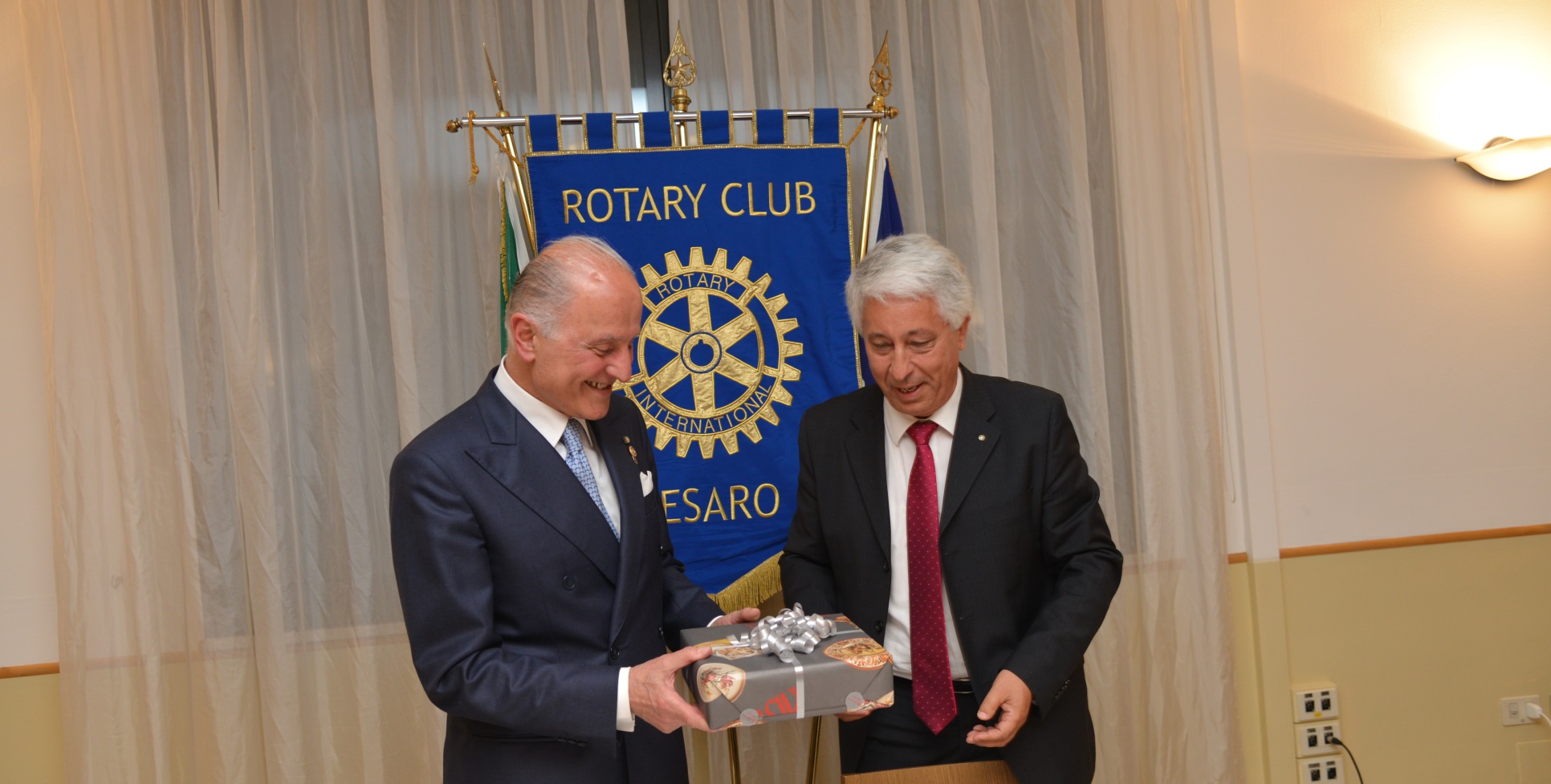 27 aprile 2017
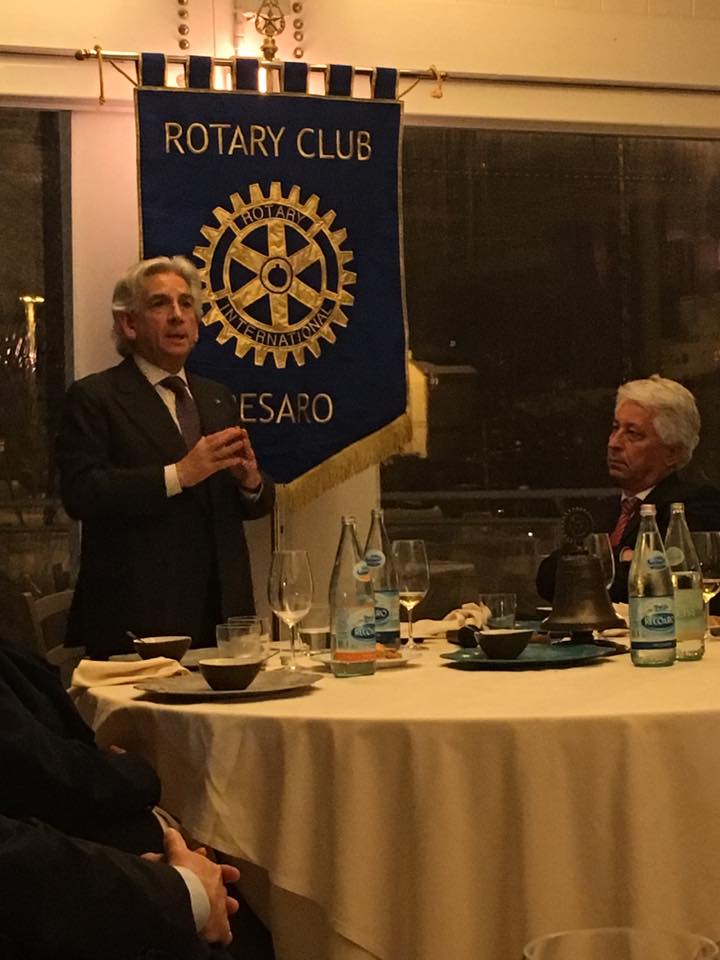 Incontro 
con il nostro socio
 Avv. Salvatore Giordano
Direttore di Confindustria di Pesaro
 Assistente del Governatore
 per parlare di: 
«Dove va l’industri italiana»
27 aprile 2017
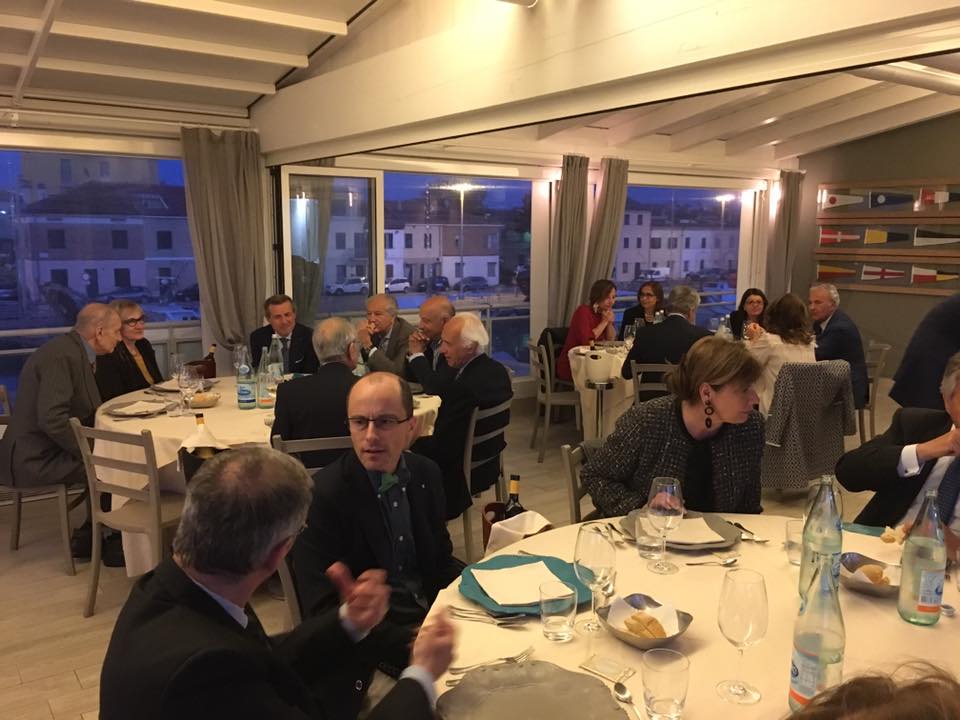 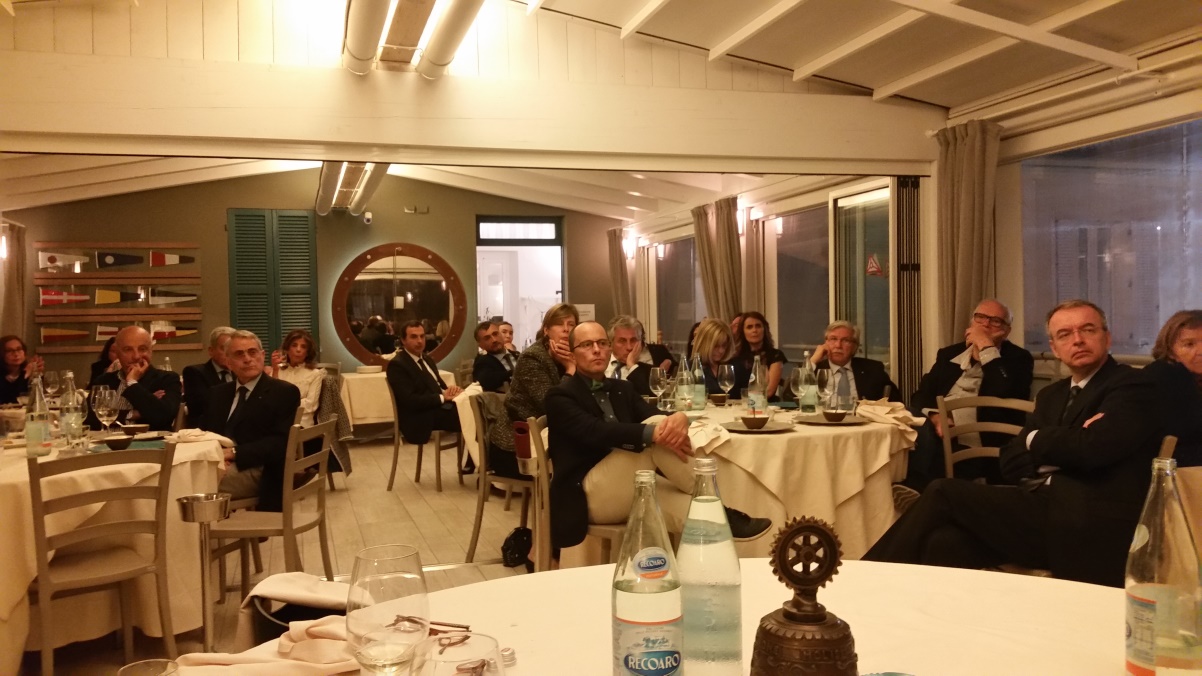 27 aprile 2017
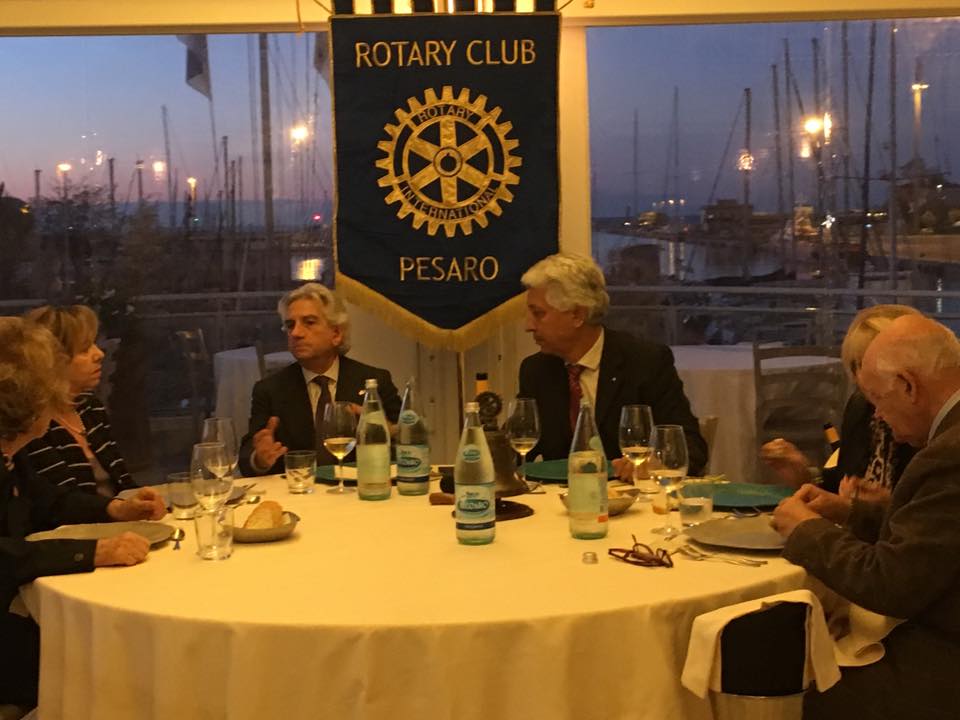 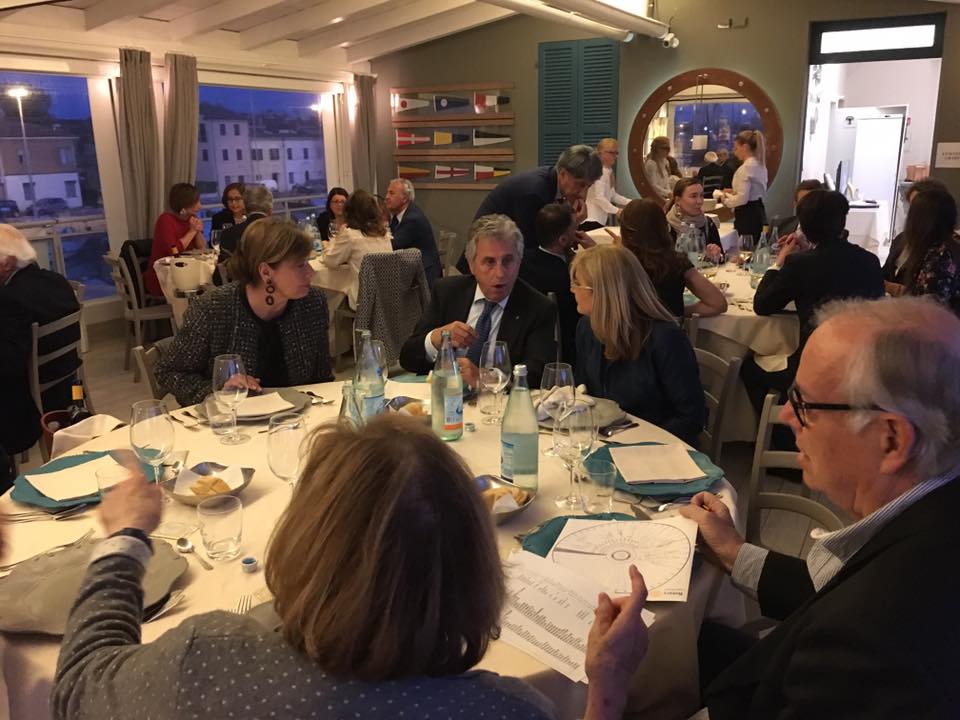 27 aprile 2017
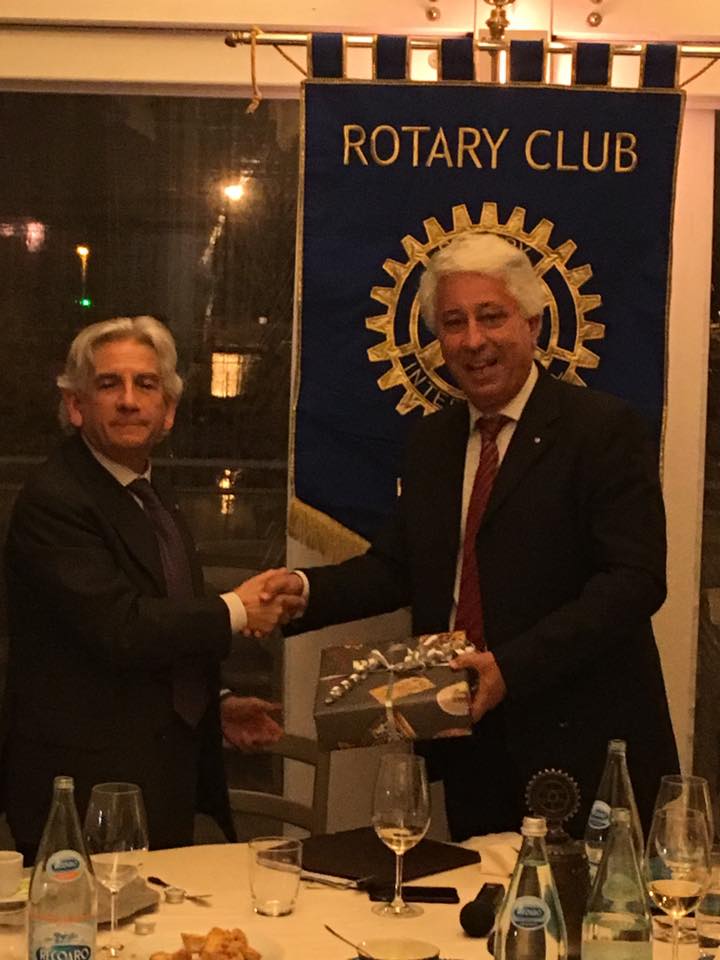 29 maggio 2017
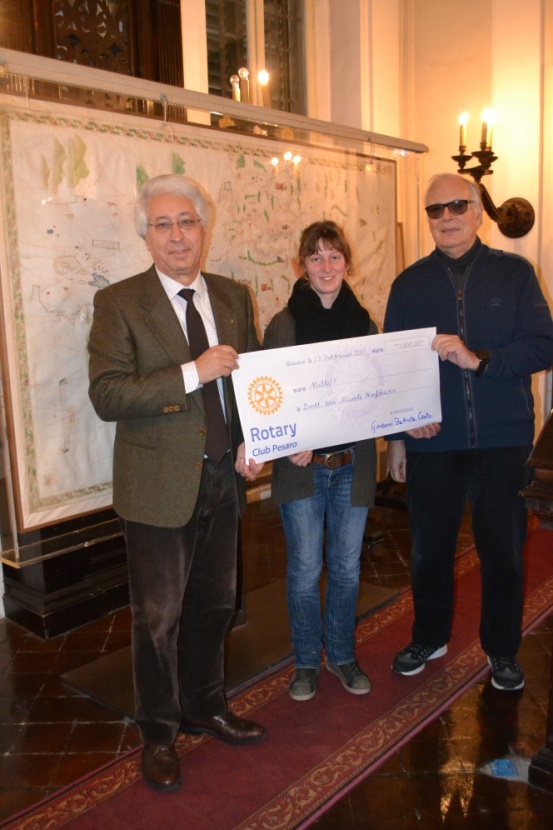 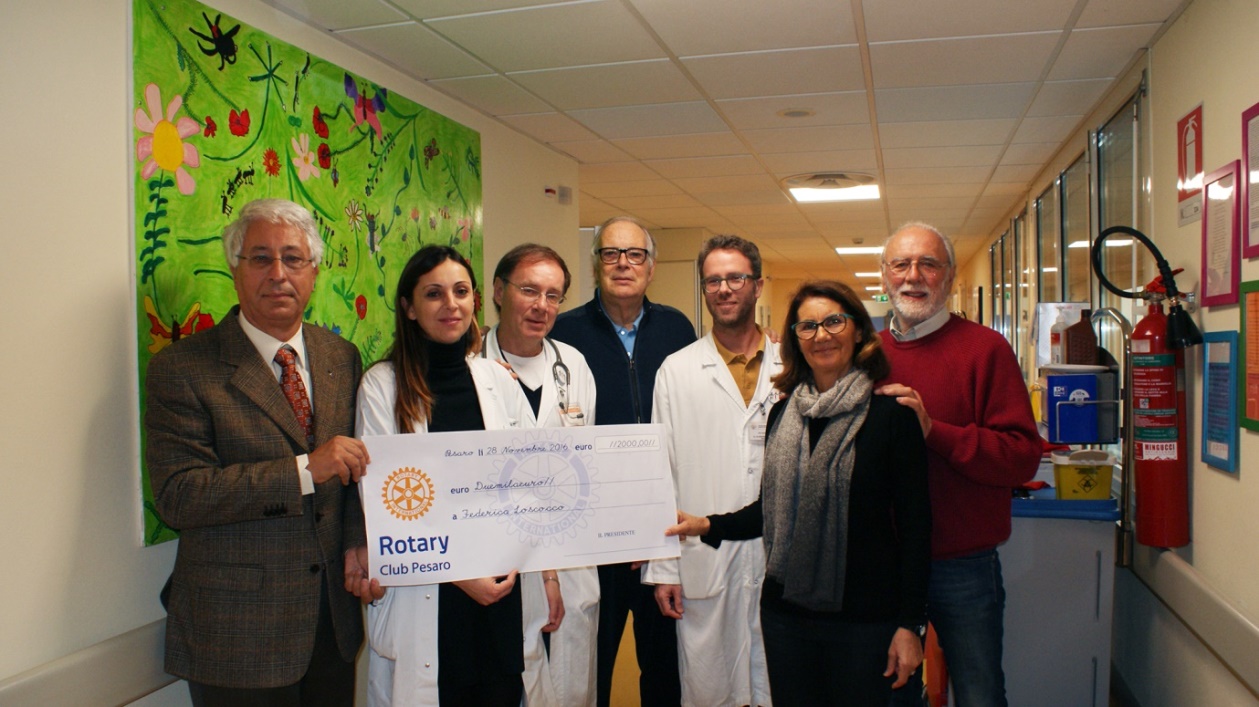 Le Borse di Studio
del Rotary Club
Pesaro
Dr.ssa Federica Loscocco
Dr.ssa Nicole Hofmann
29 maggio 2017
Incontro con
dr.ssa Federica  Loscocco  
dell’Area Vasta Marche Nord
dr.ssa Nicole  Hofmann,
 ricercatrice presso la biblioteca Oliveriana
per parlare di: 
«Le preleucemie ed i motivi che le aiutano a svilupparsi
Cosa succede nel mondo e cosa succede a caa nostra»
«Il Fondo archivistico di Federico Valerio Ratti: indagini preliminari
e primo censimento»
29 maggio 2017
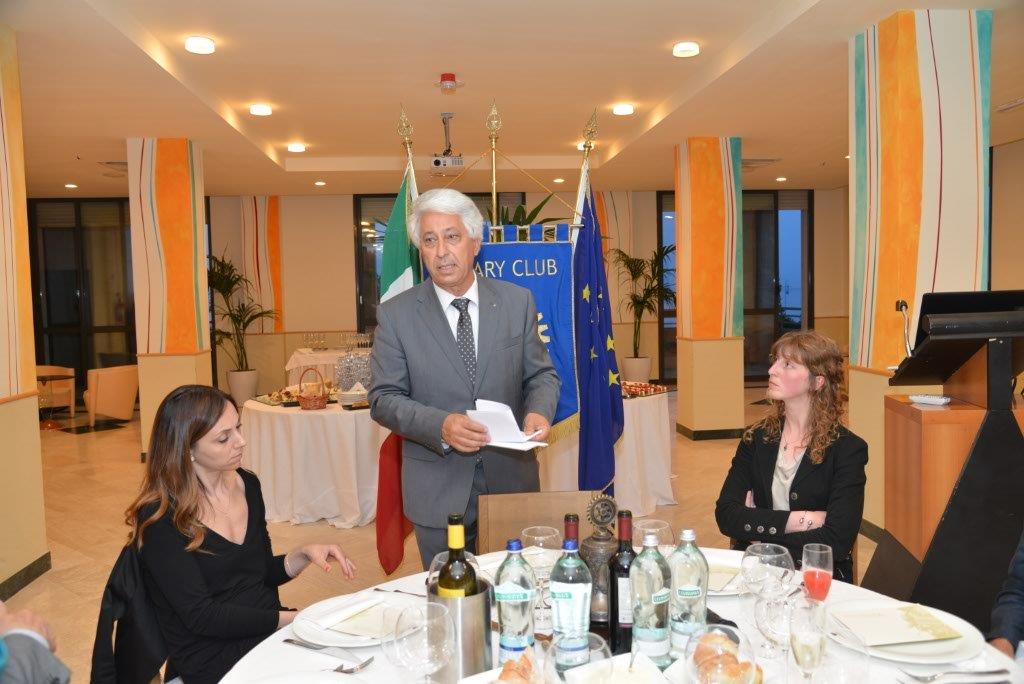 Le borsiste
29 maggio 2017
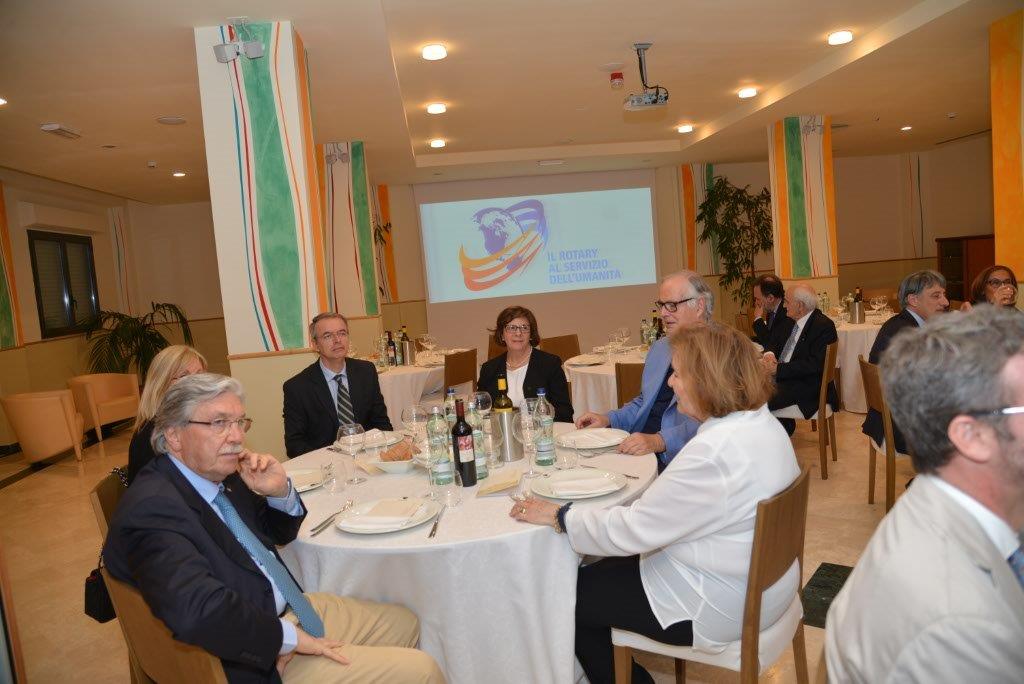 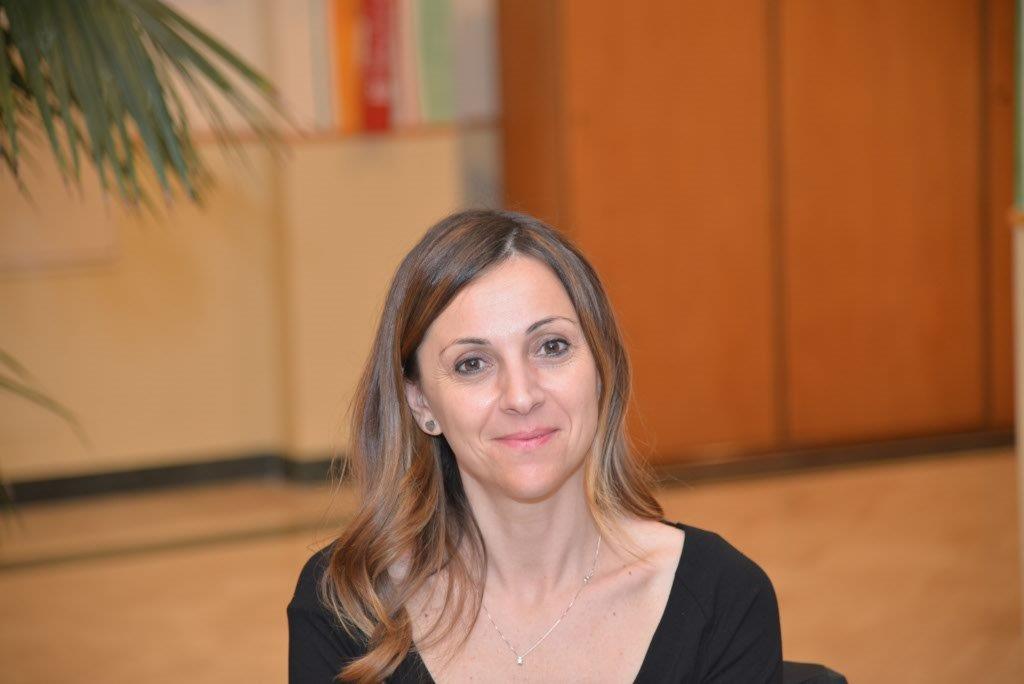 29 maggio 2017
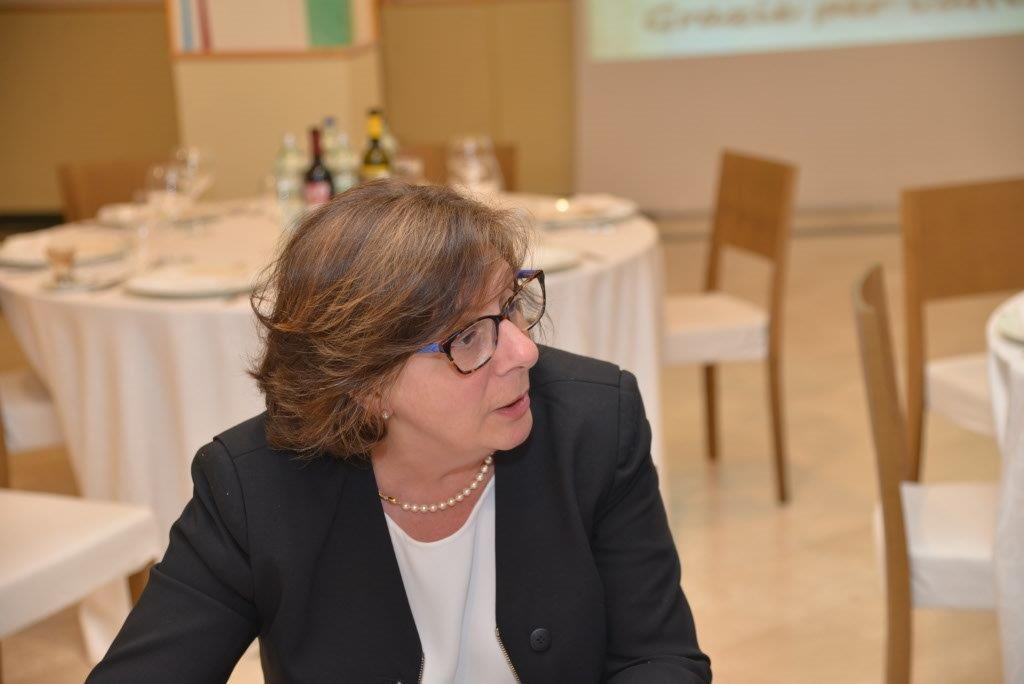 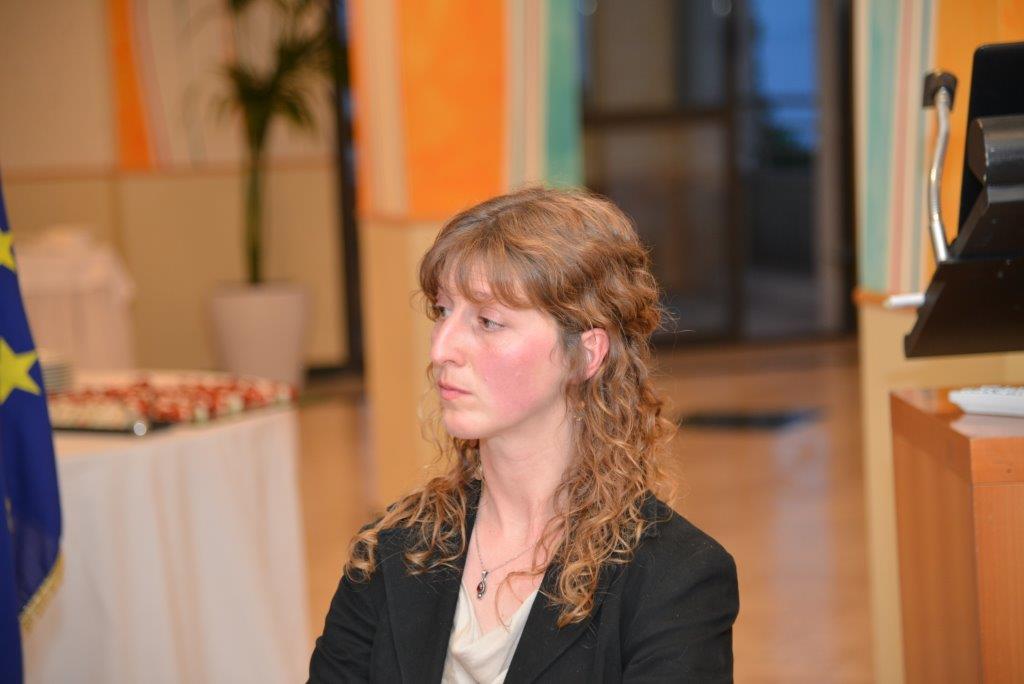 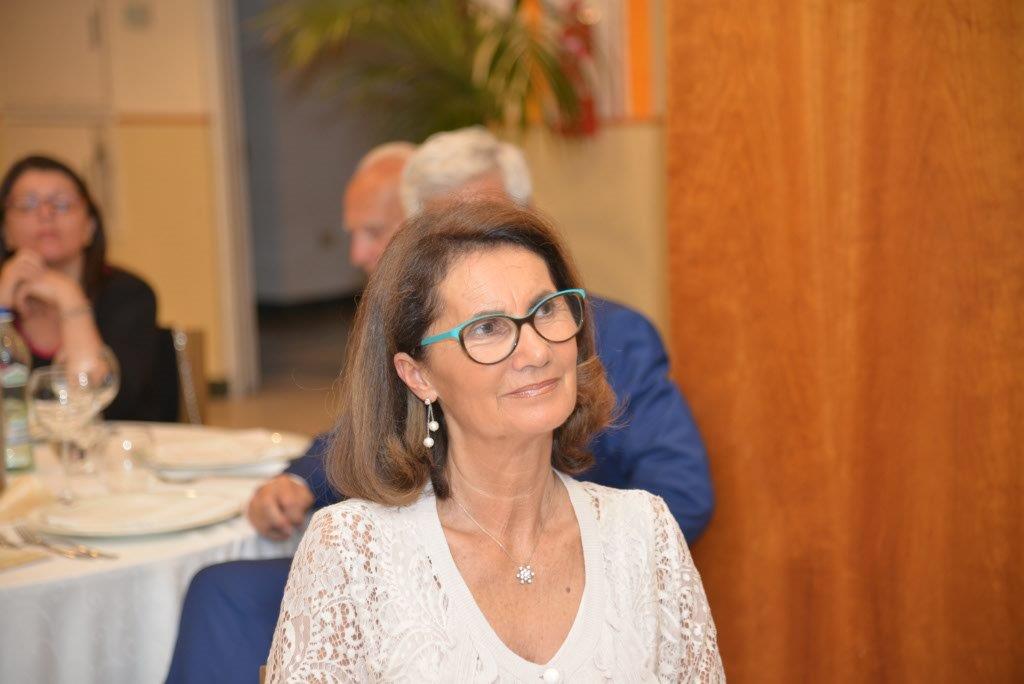 29 maggio 2017
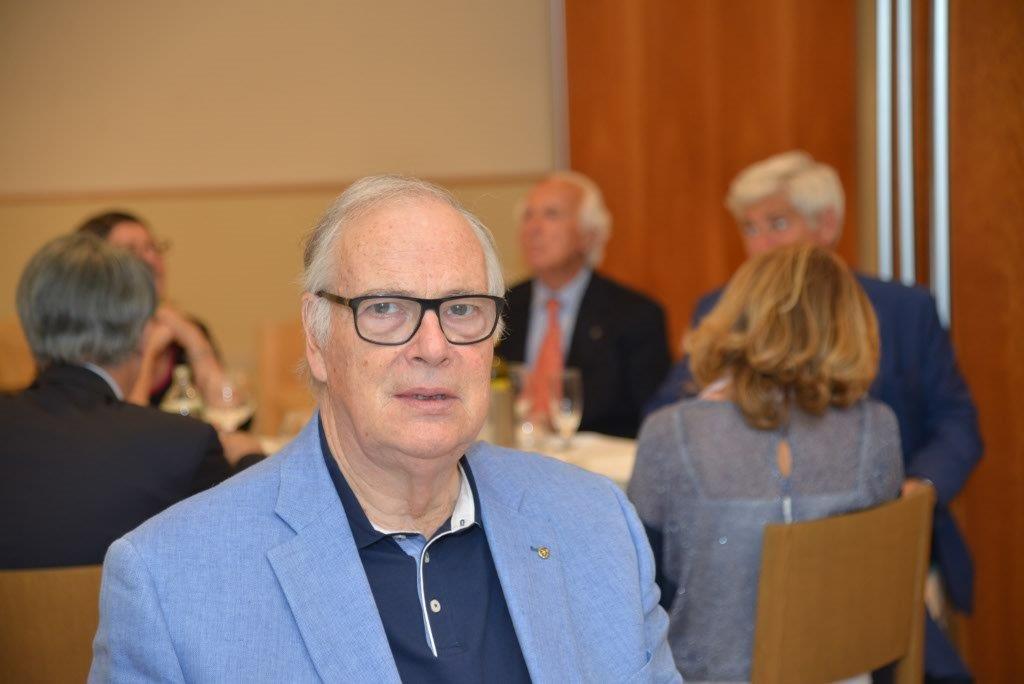 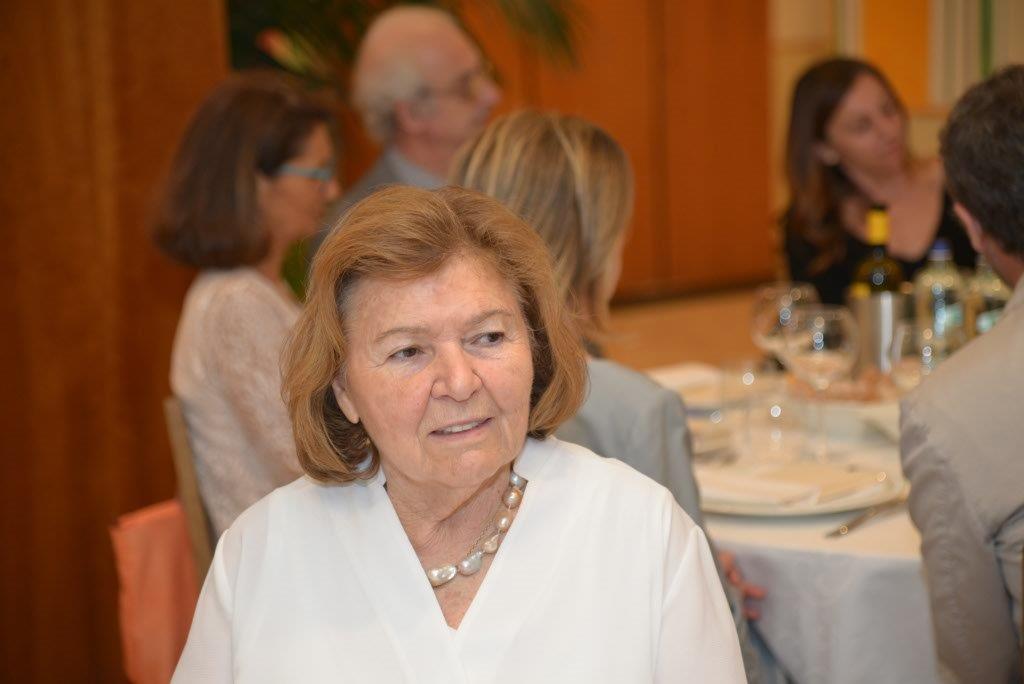 29 maggio 2017
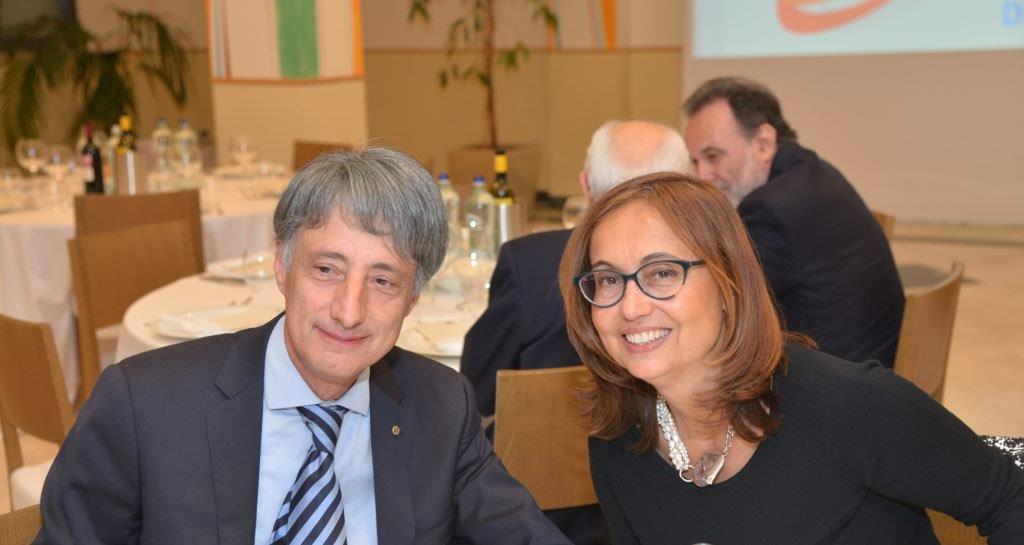 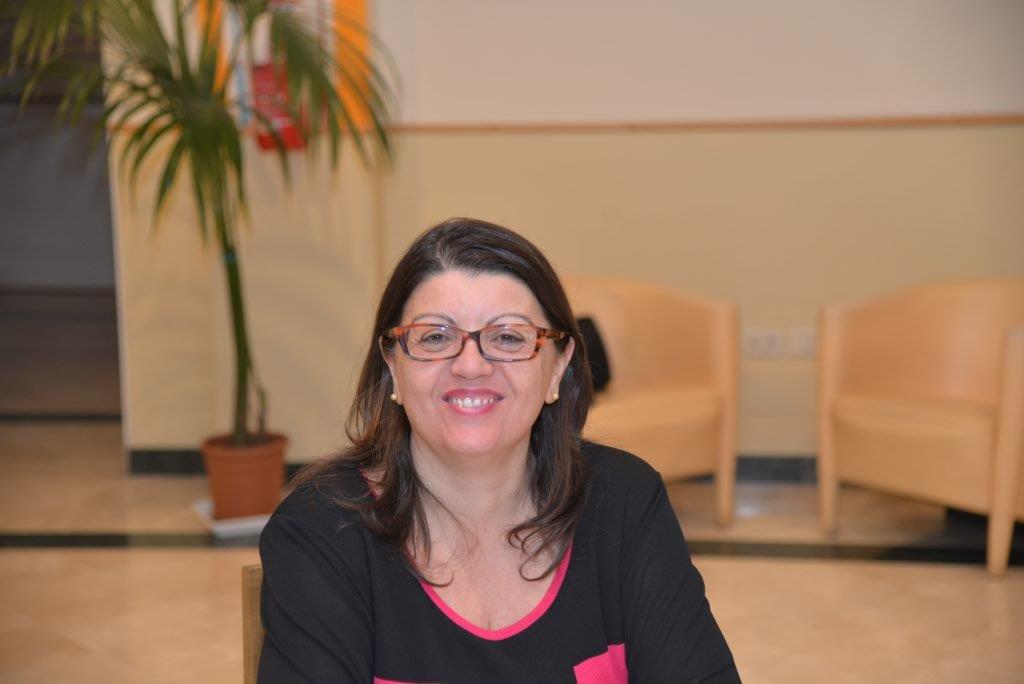 29 maggio 2017
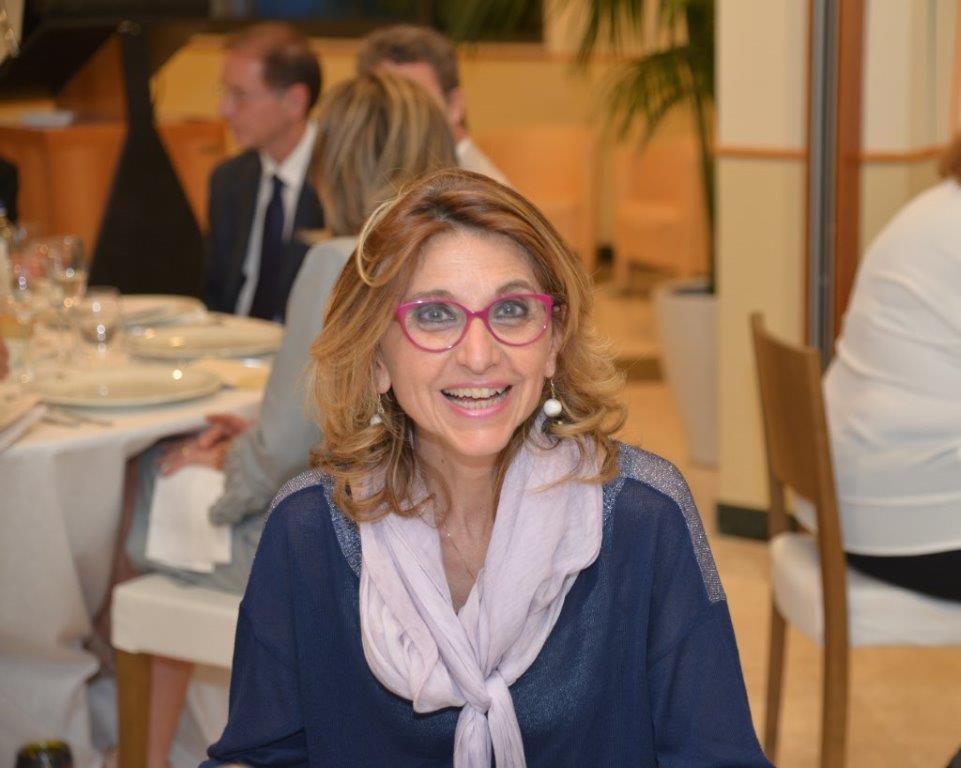 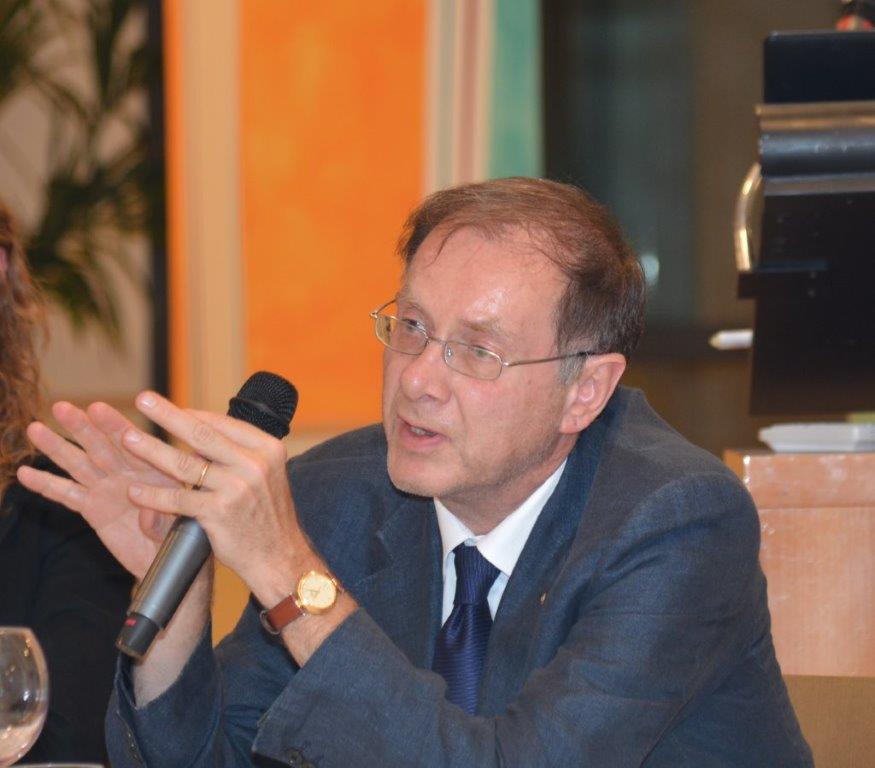 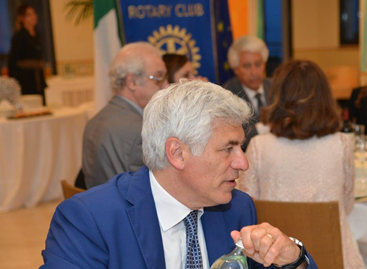 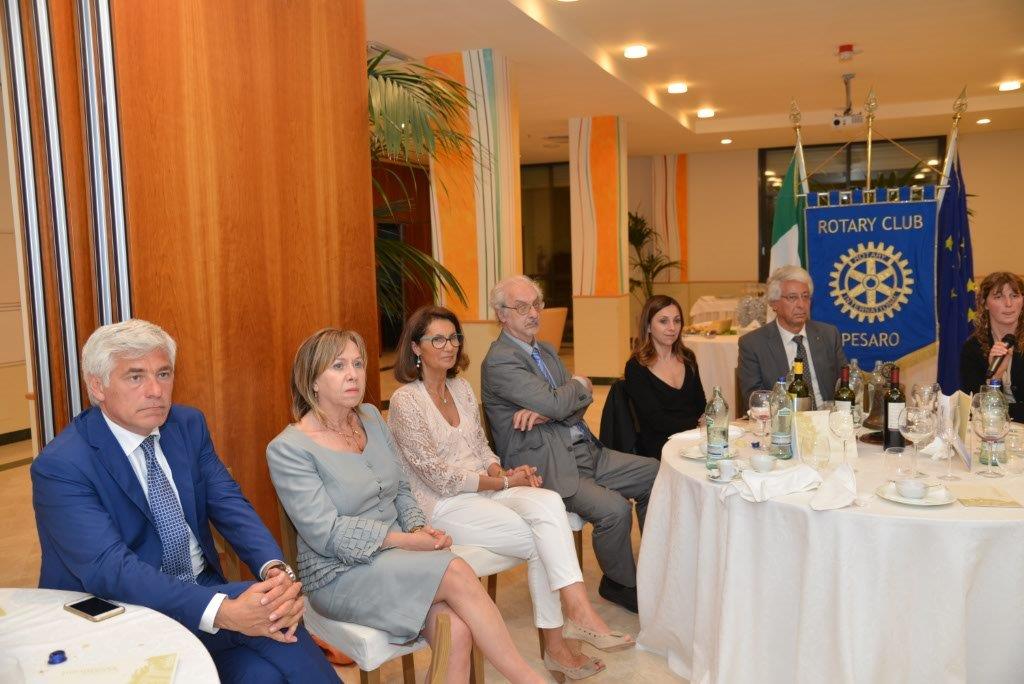 29 maggio 2017
29 maggio 2017
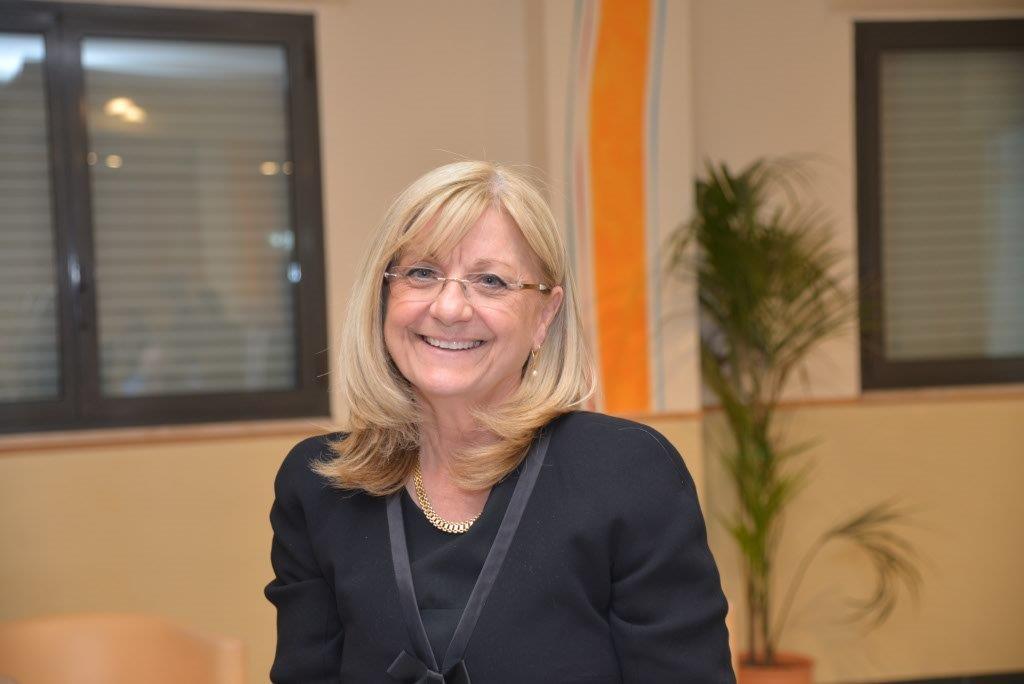 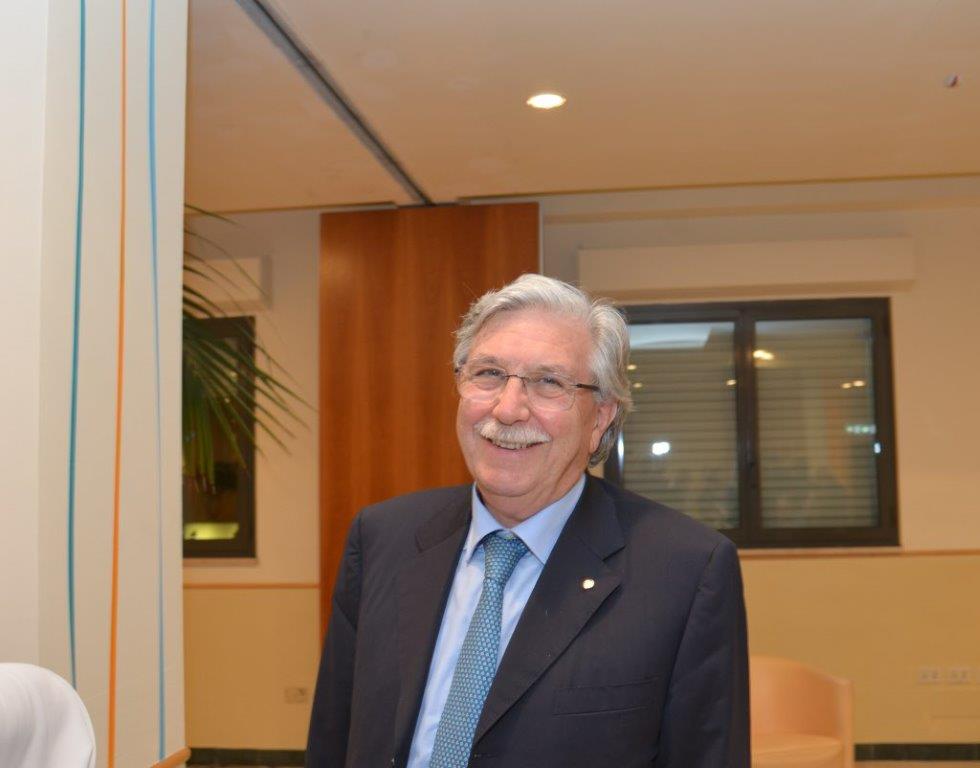 29 maggio 2017
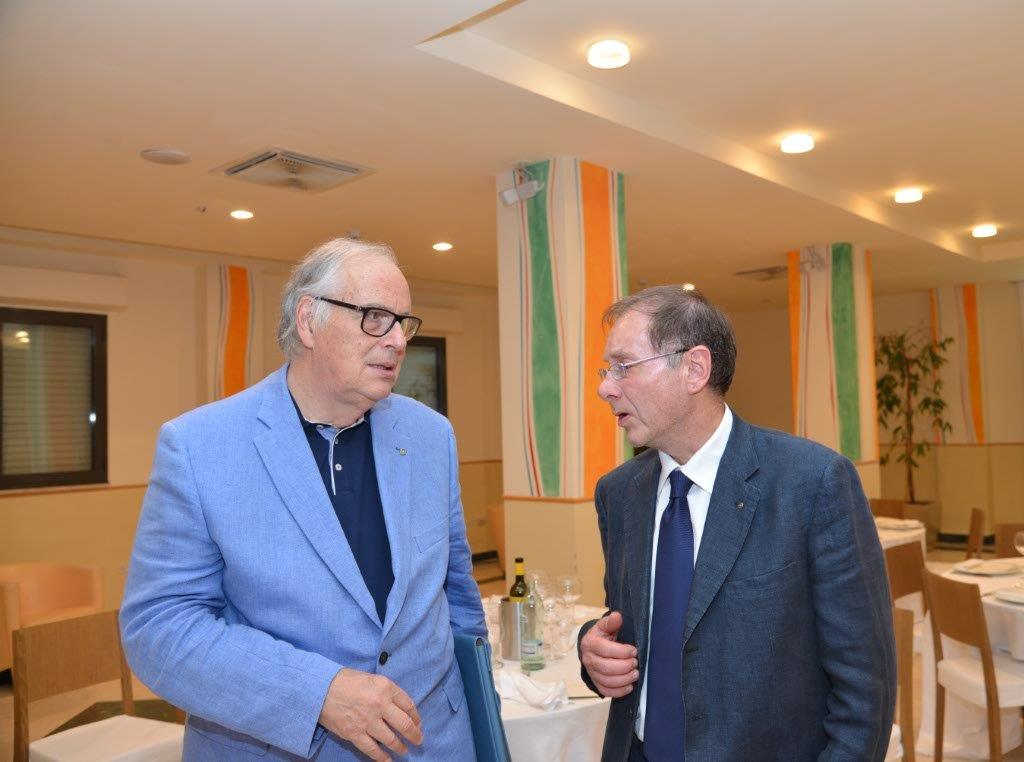 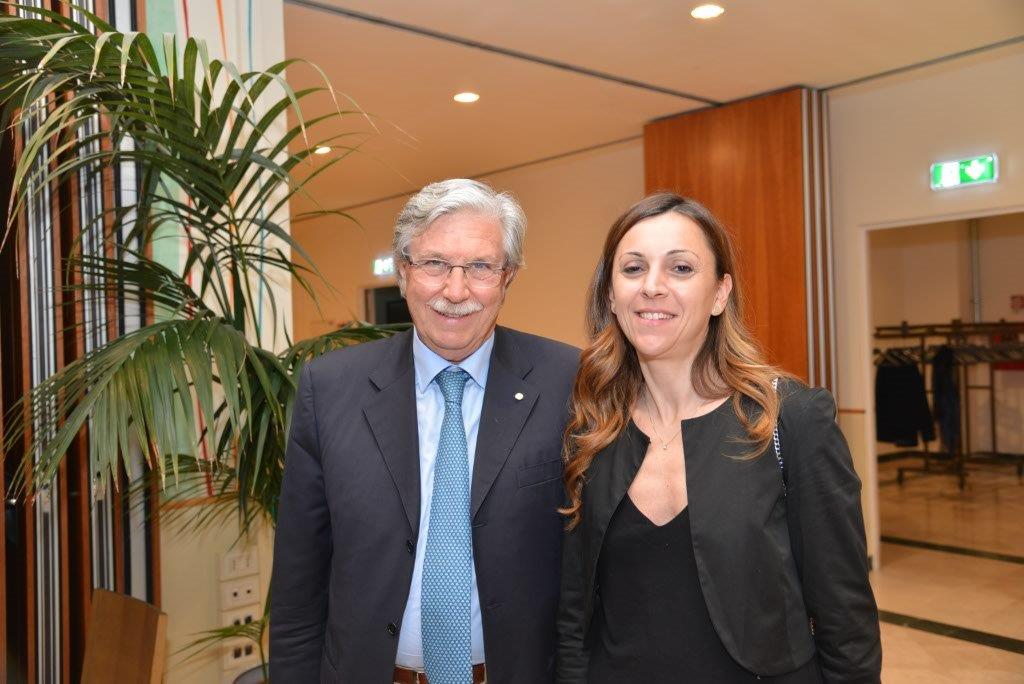 29 maggio 2017
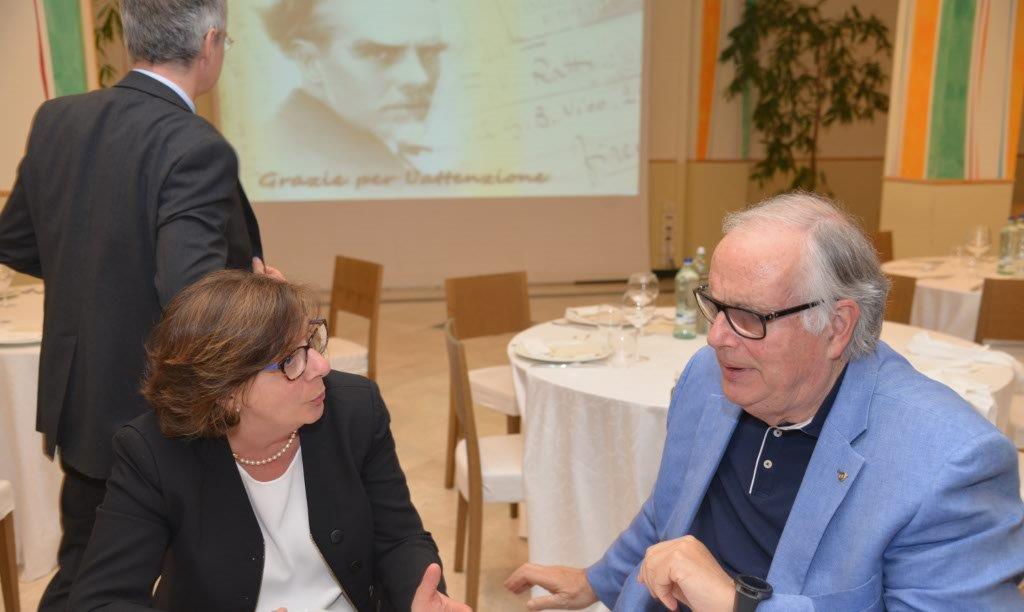 29 maggio 2017
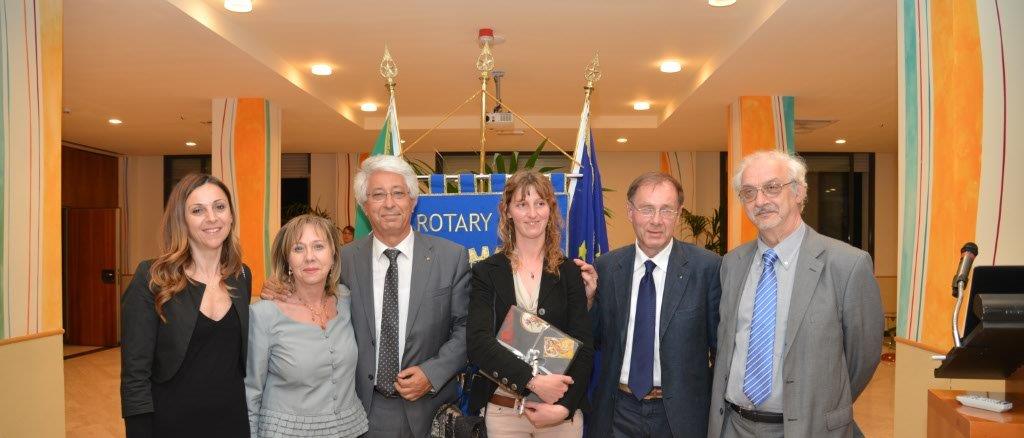 29 maggio 2017
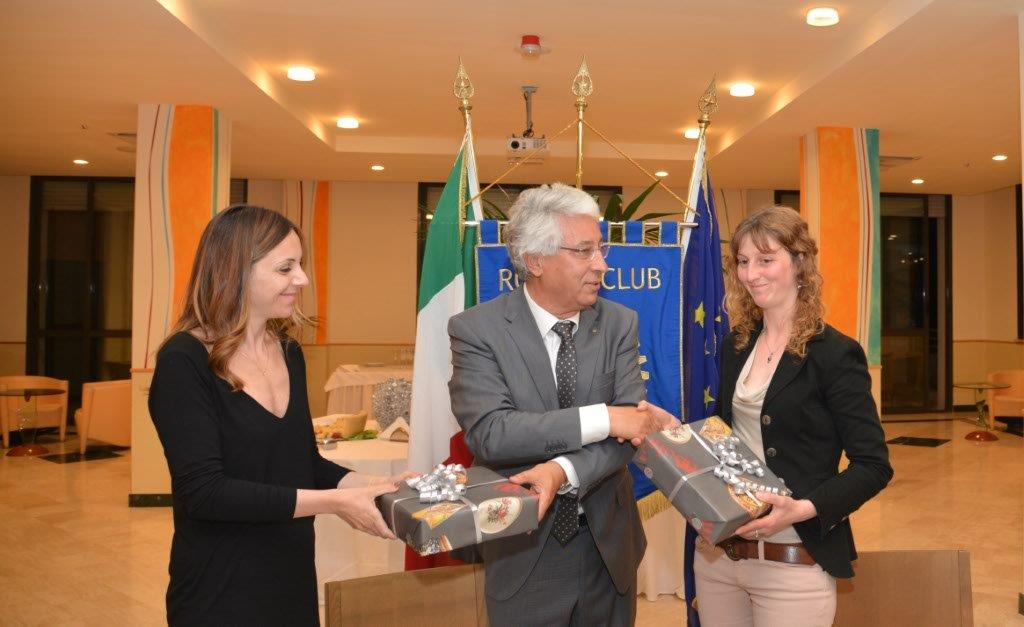 13 giugno 2017
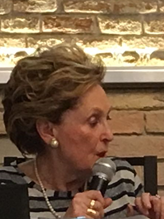 Incontro 
con la Prof.ssa
Grazia Calegari
per parlare di: 
«Il San Domenico in Pesaro»
13 giugno 2017
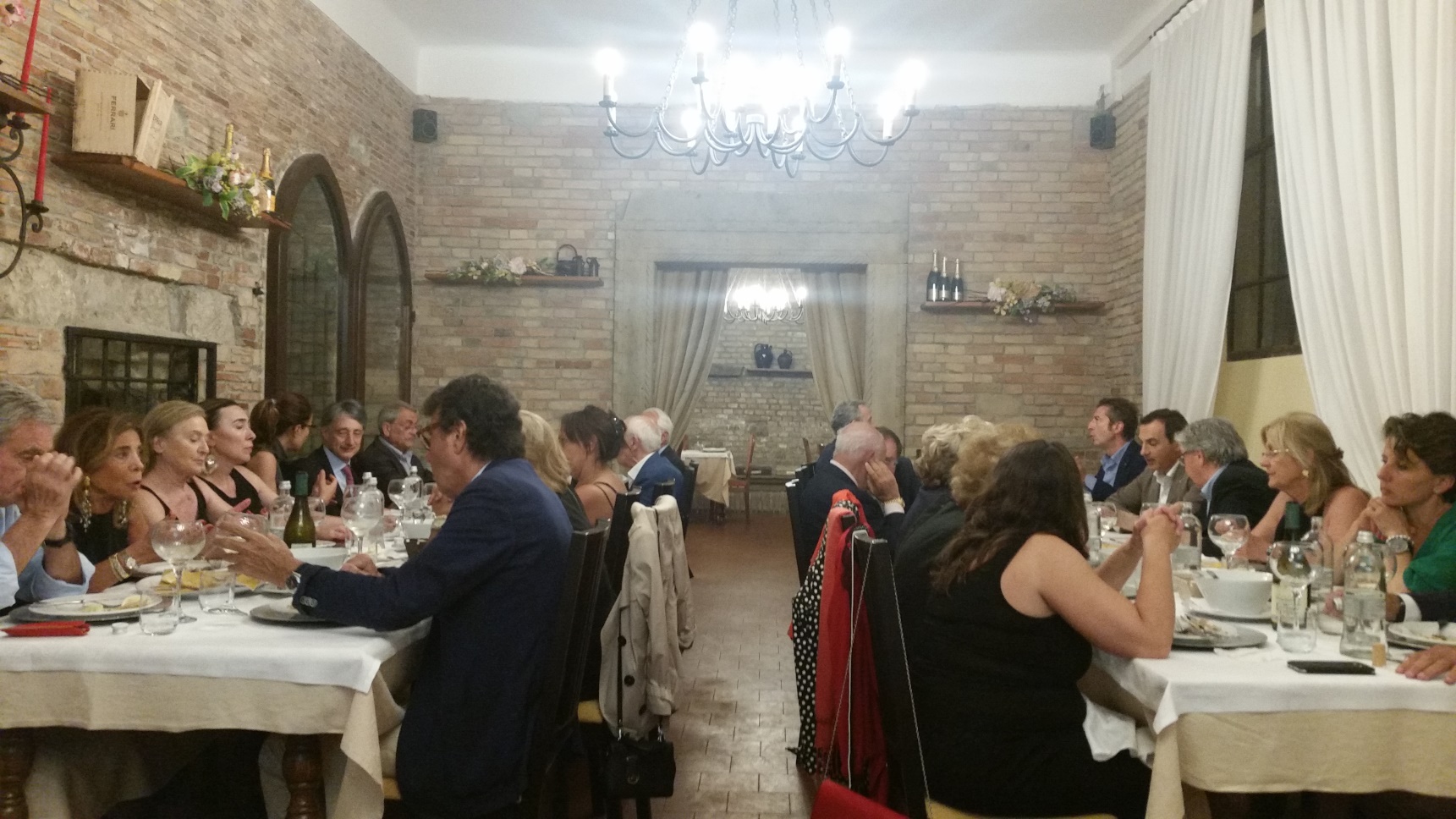 13 giugno 2017
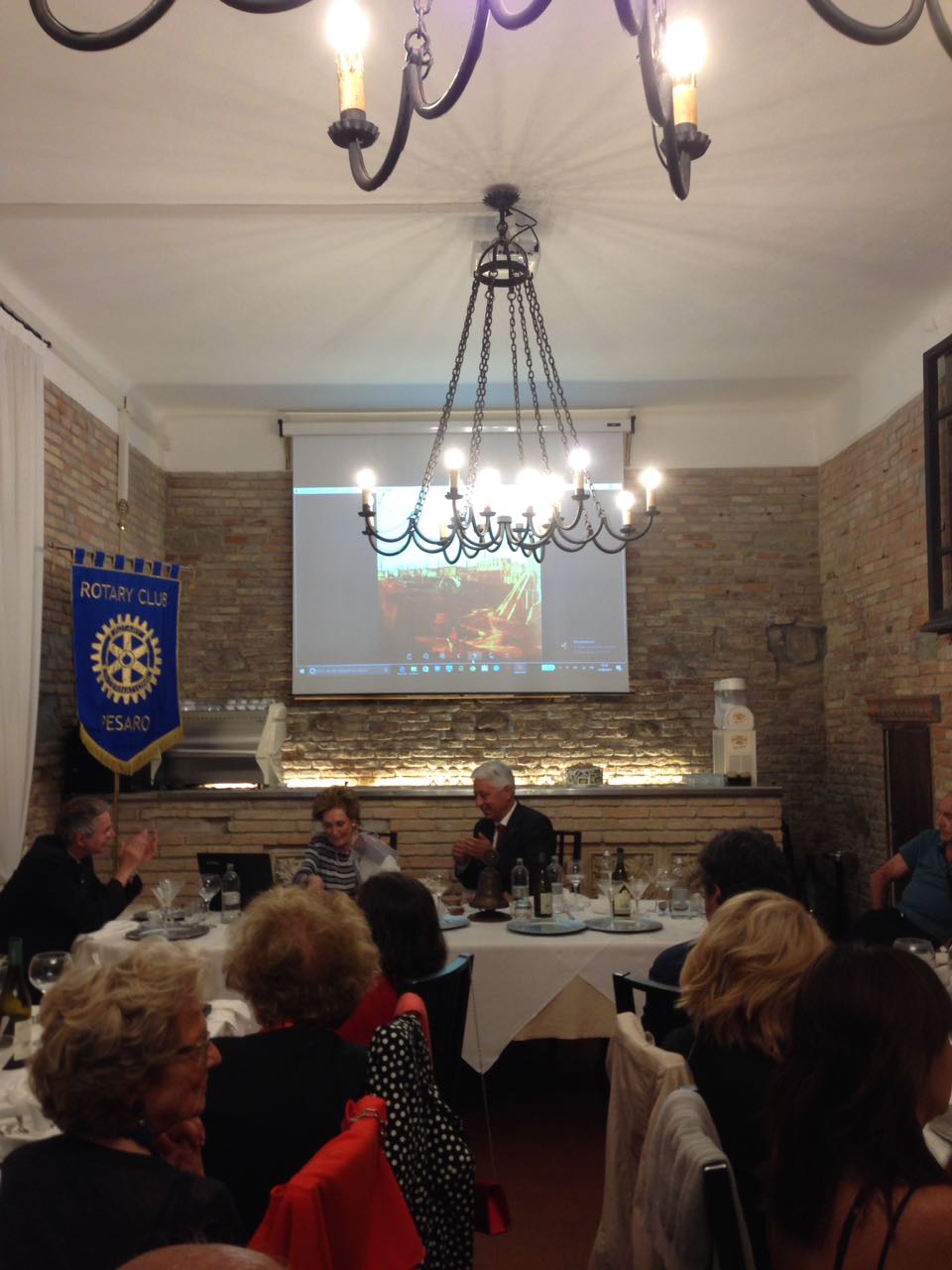 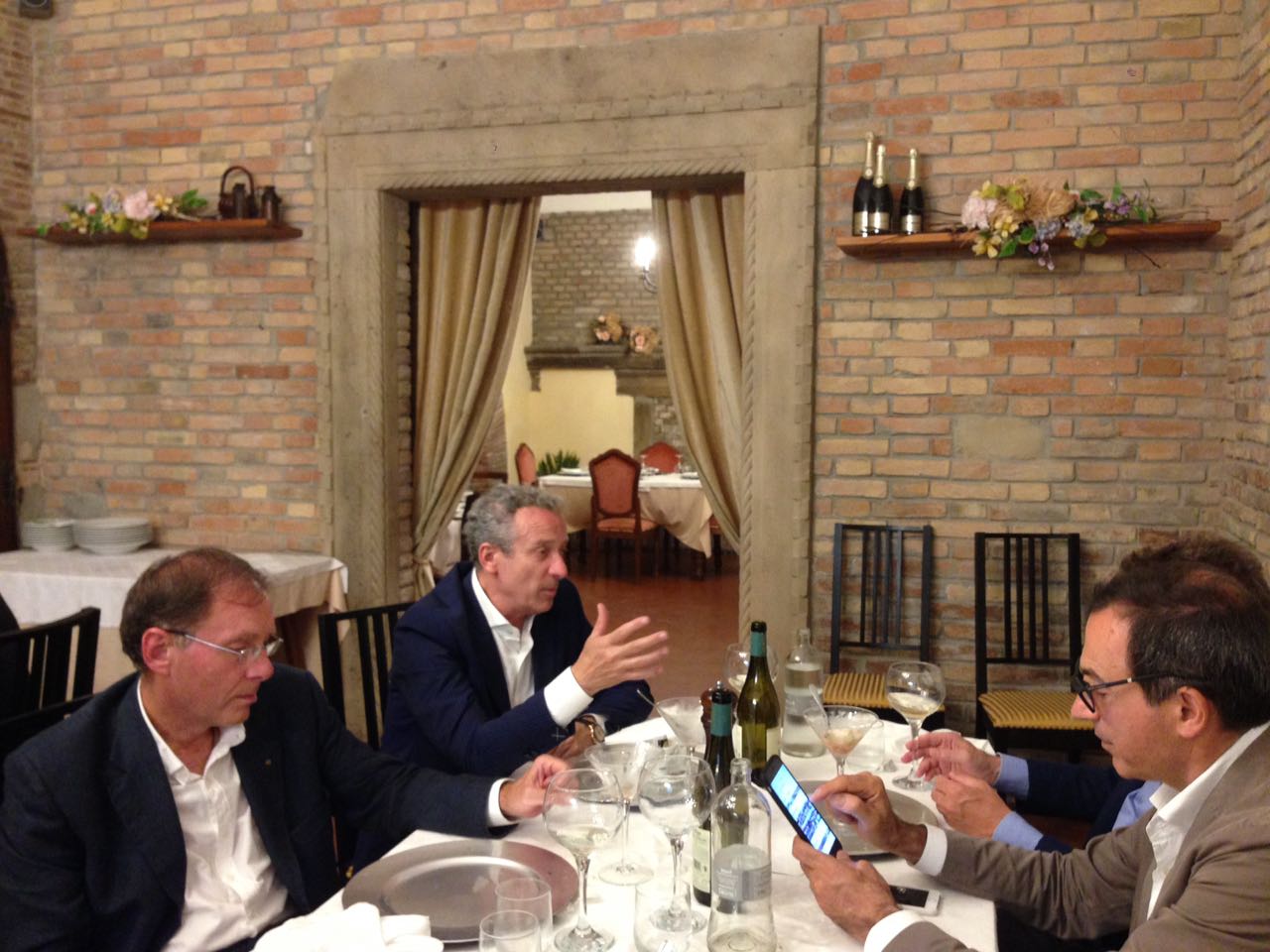 13 giugno 2017
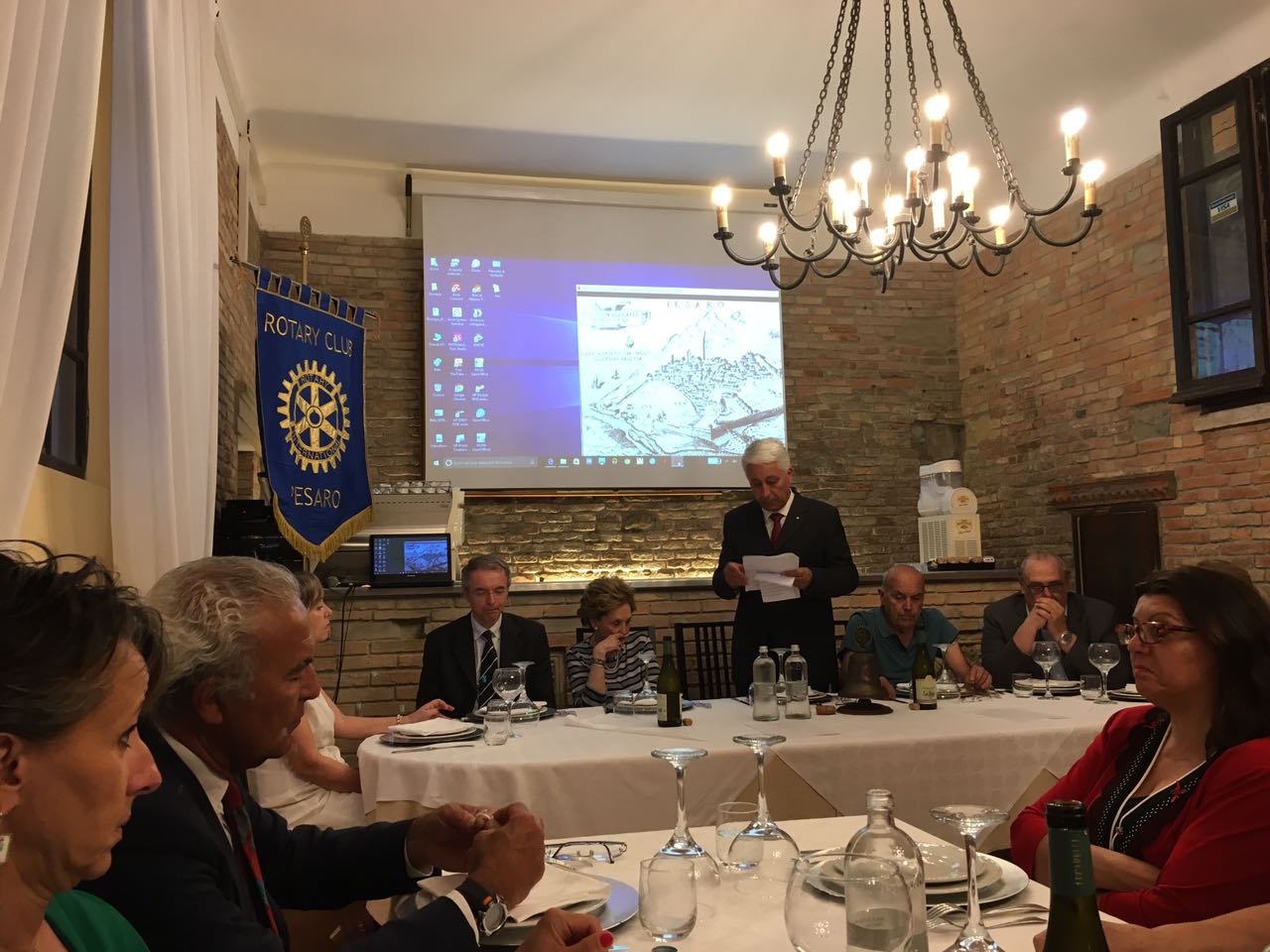 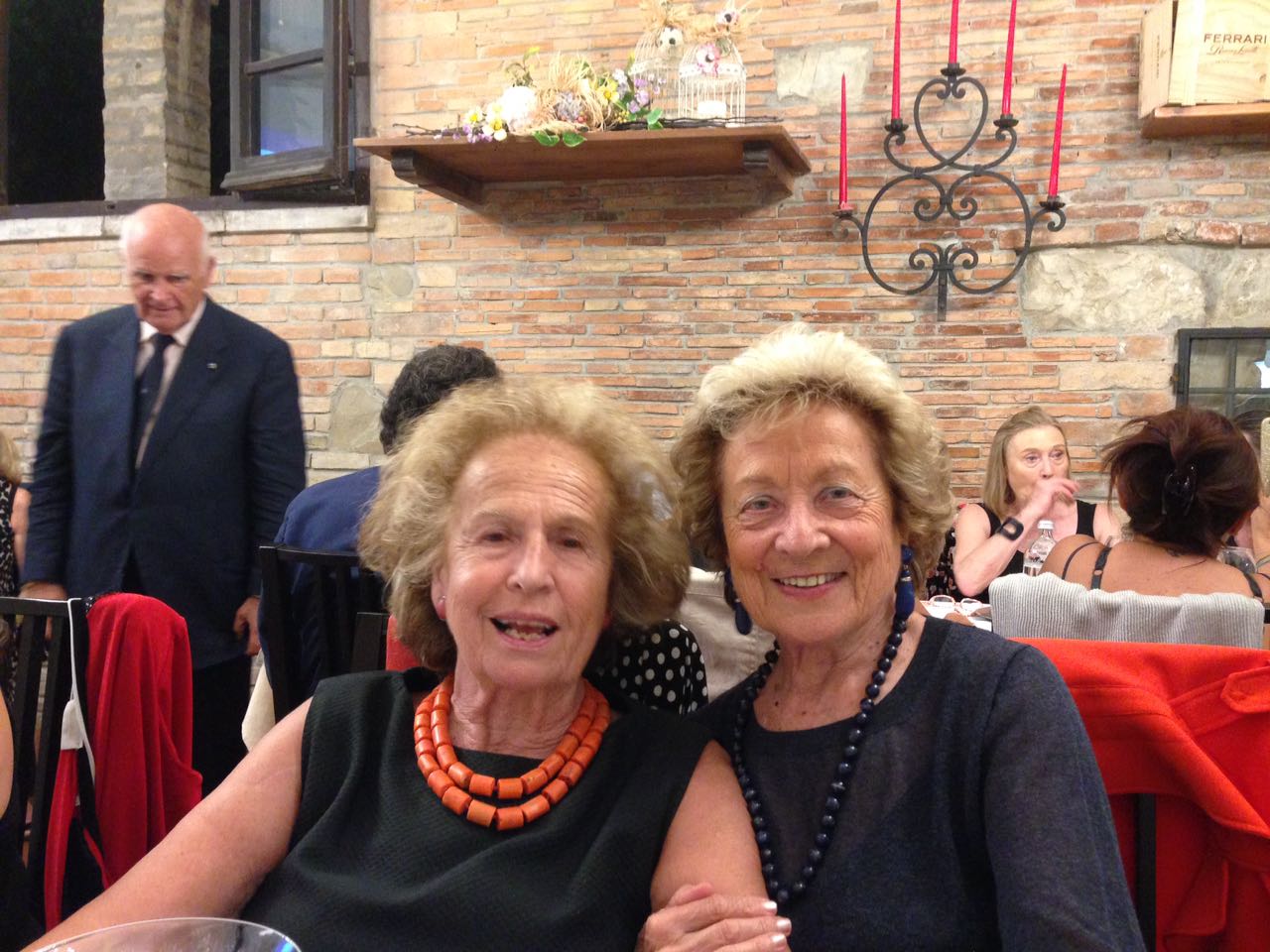 13 giugno 2017
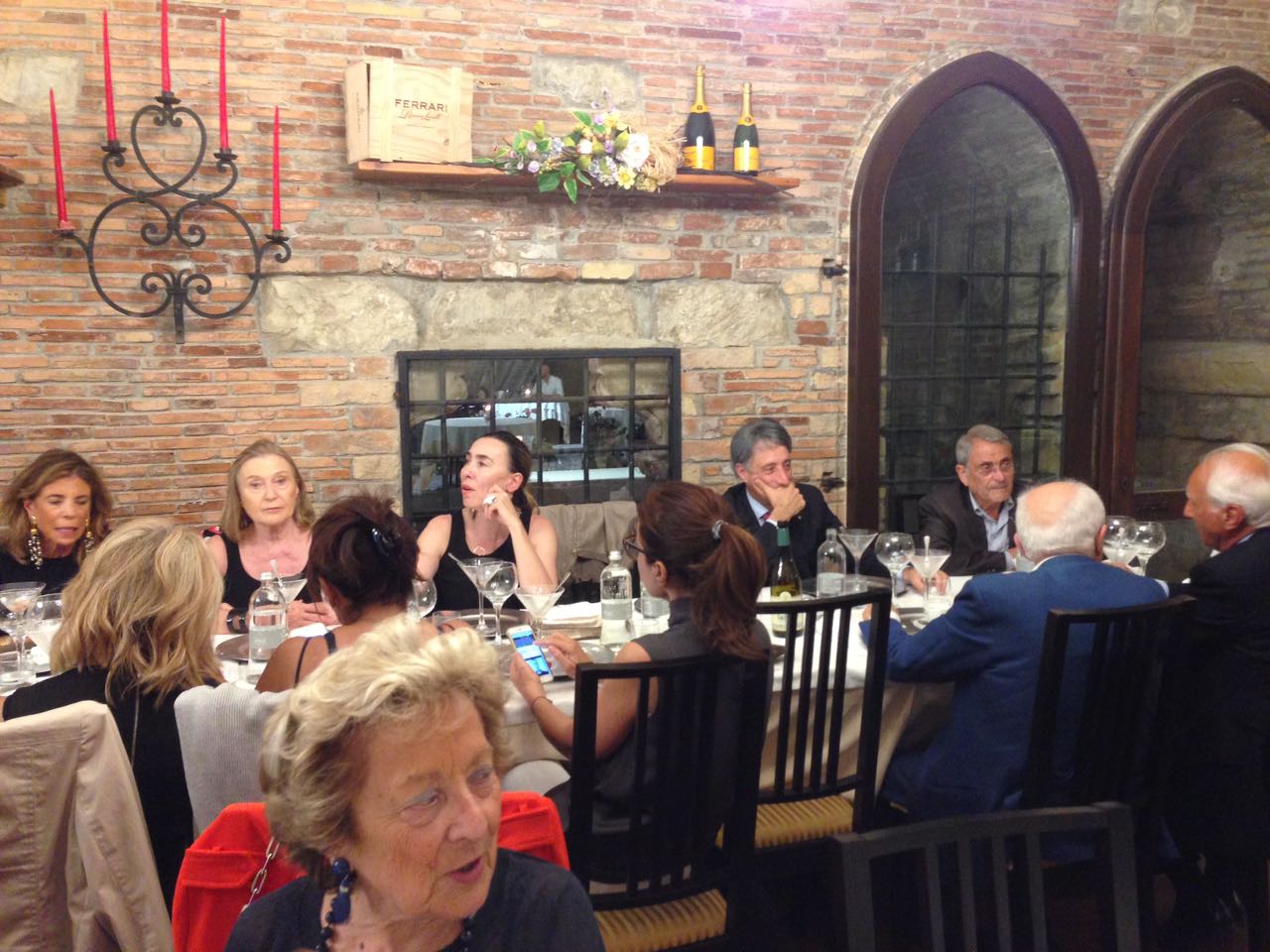 13 giugno 2017
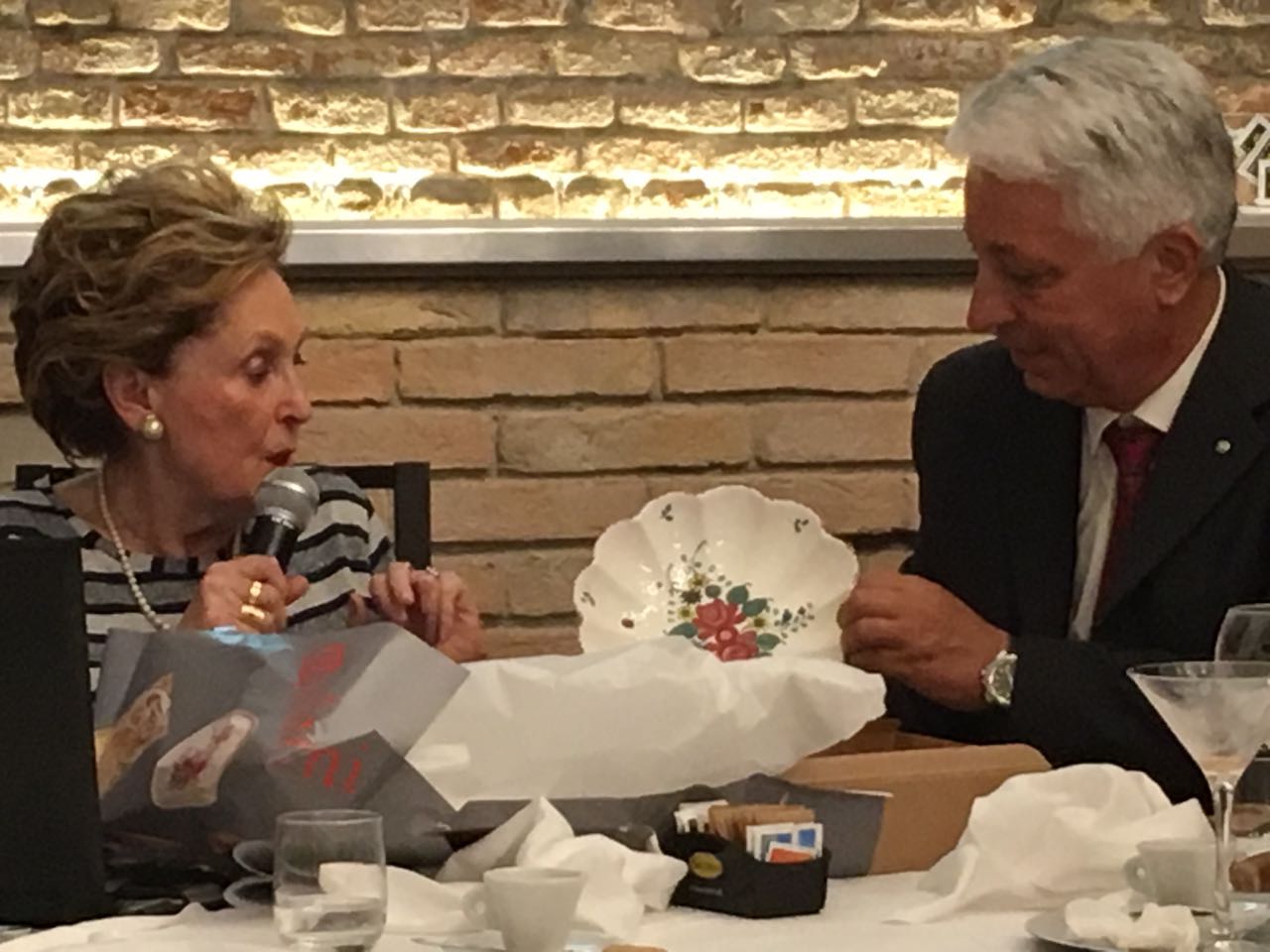 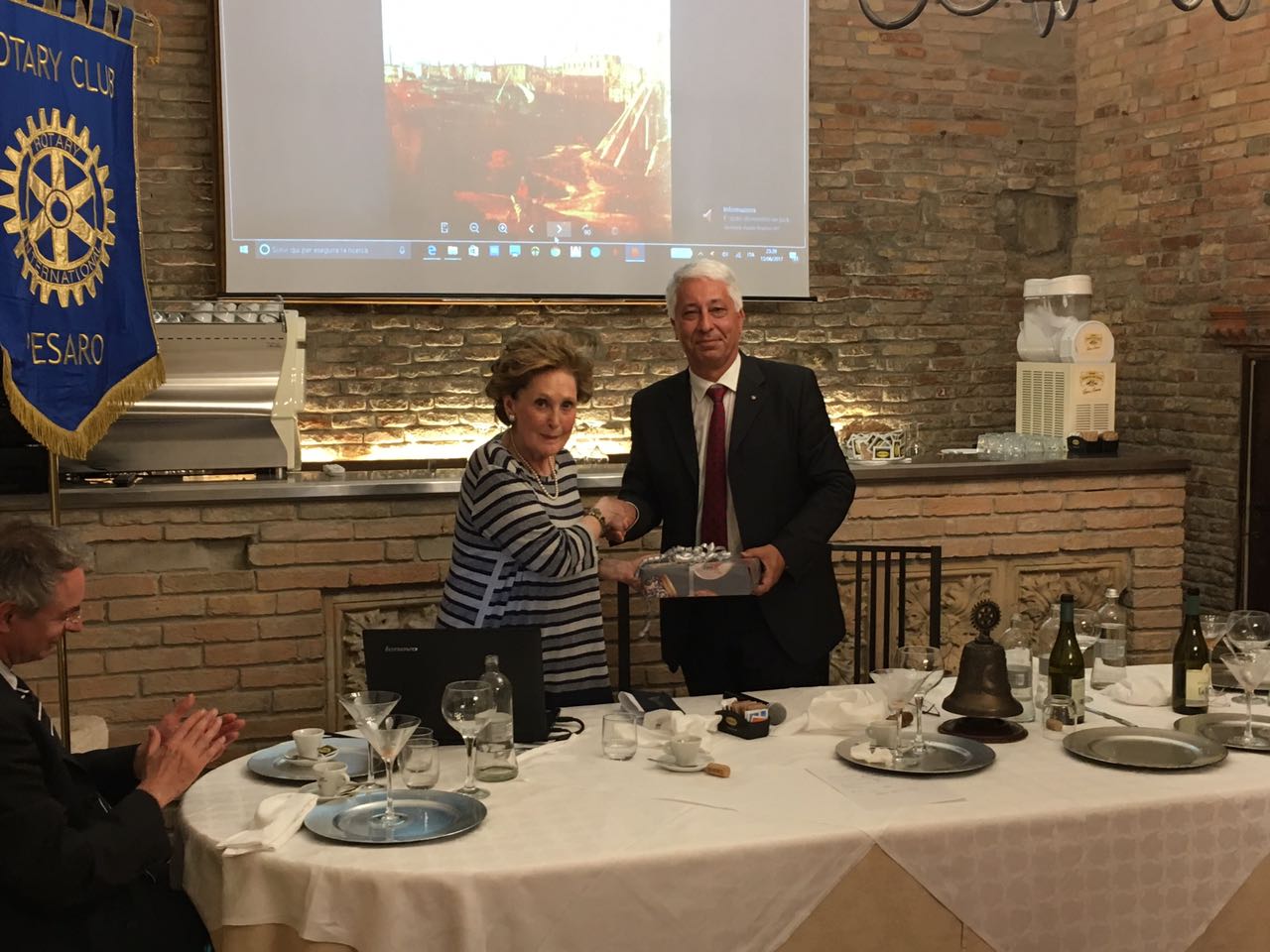 27 giugno 2017
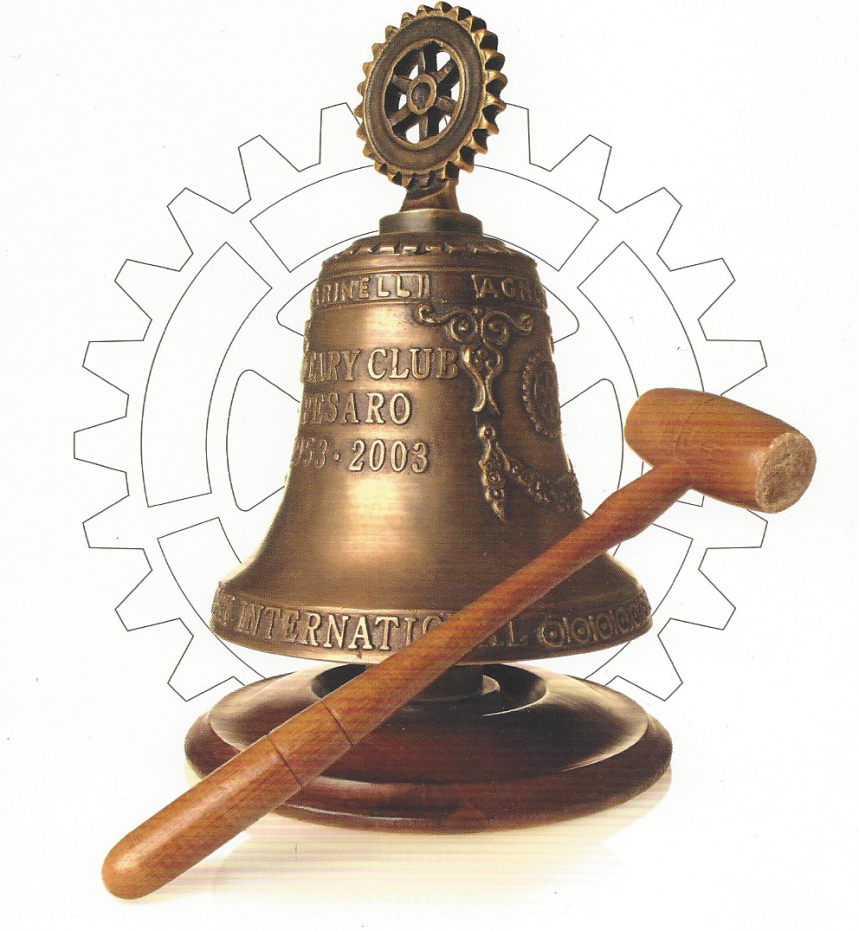